الوحدة السابعة
القوى والطاقة
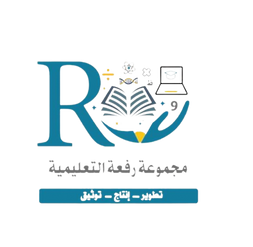 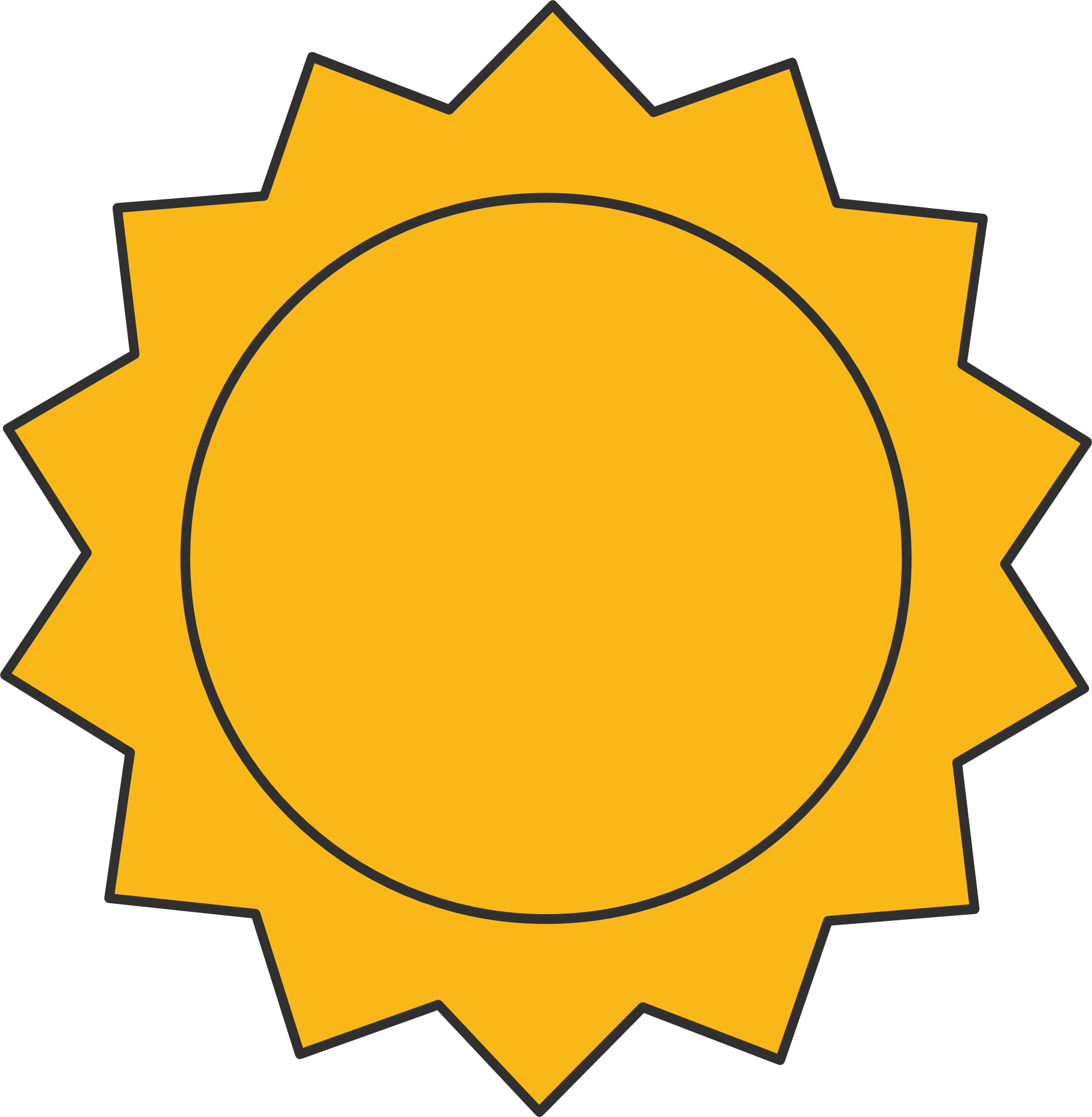 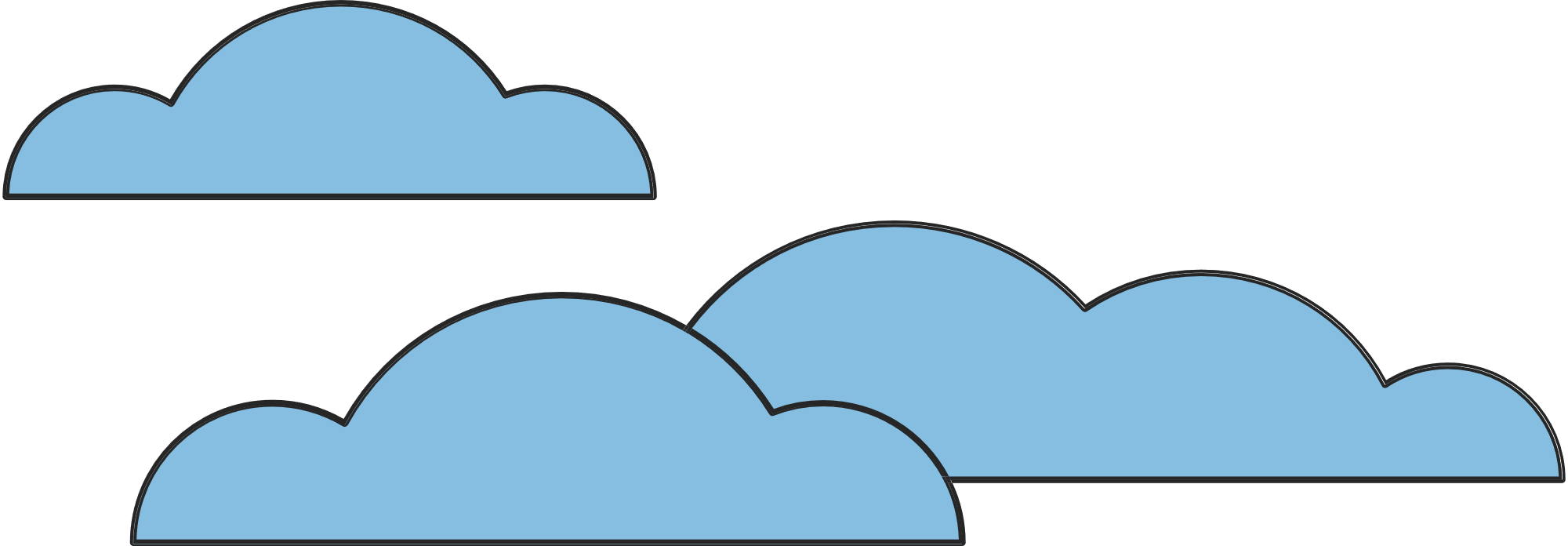 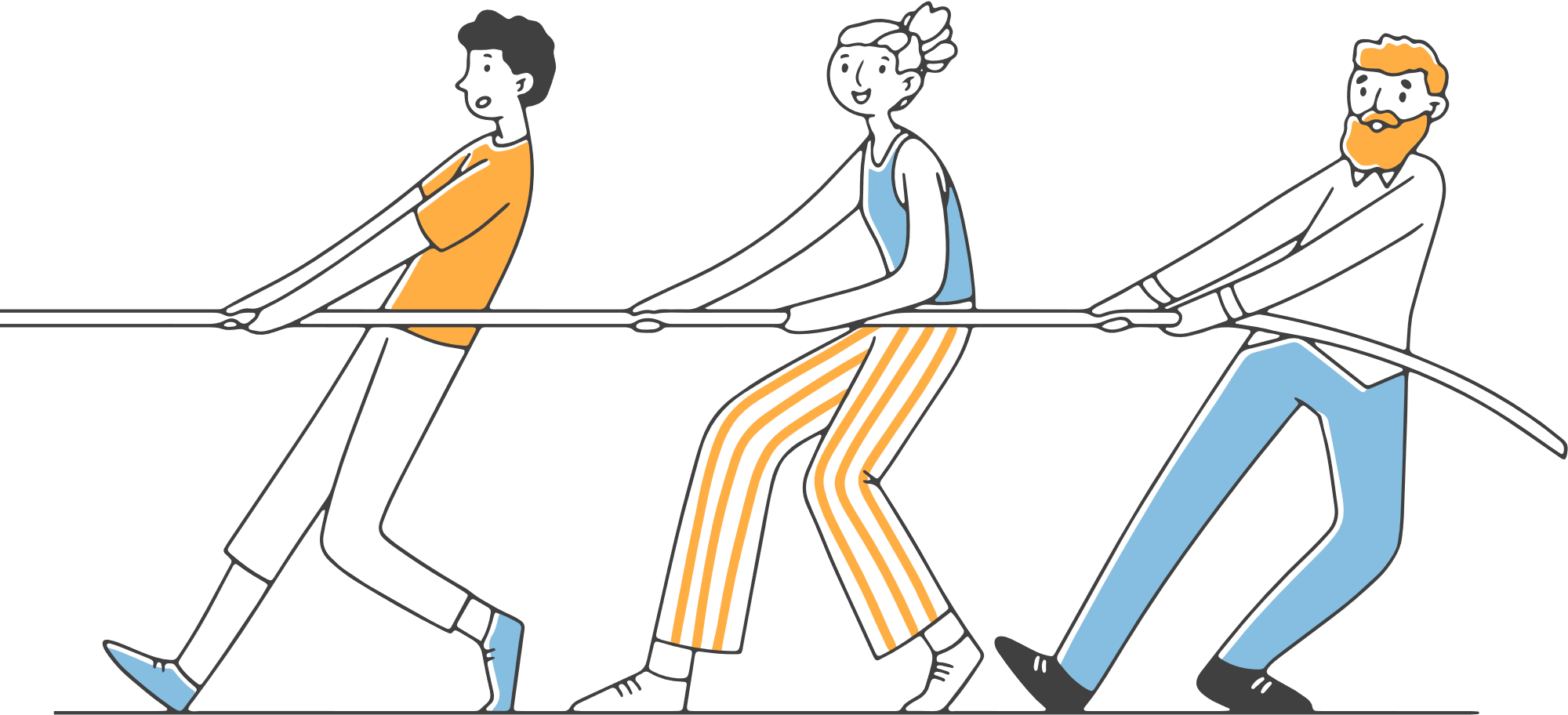 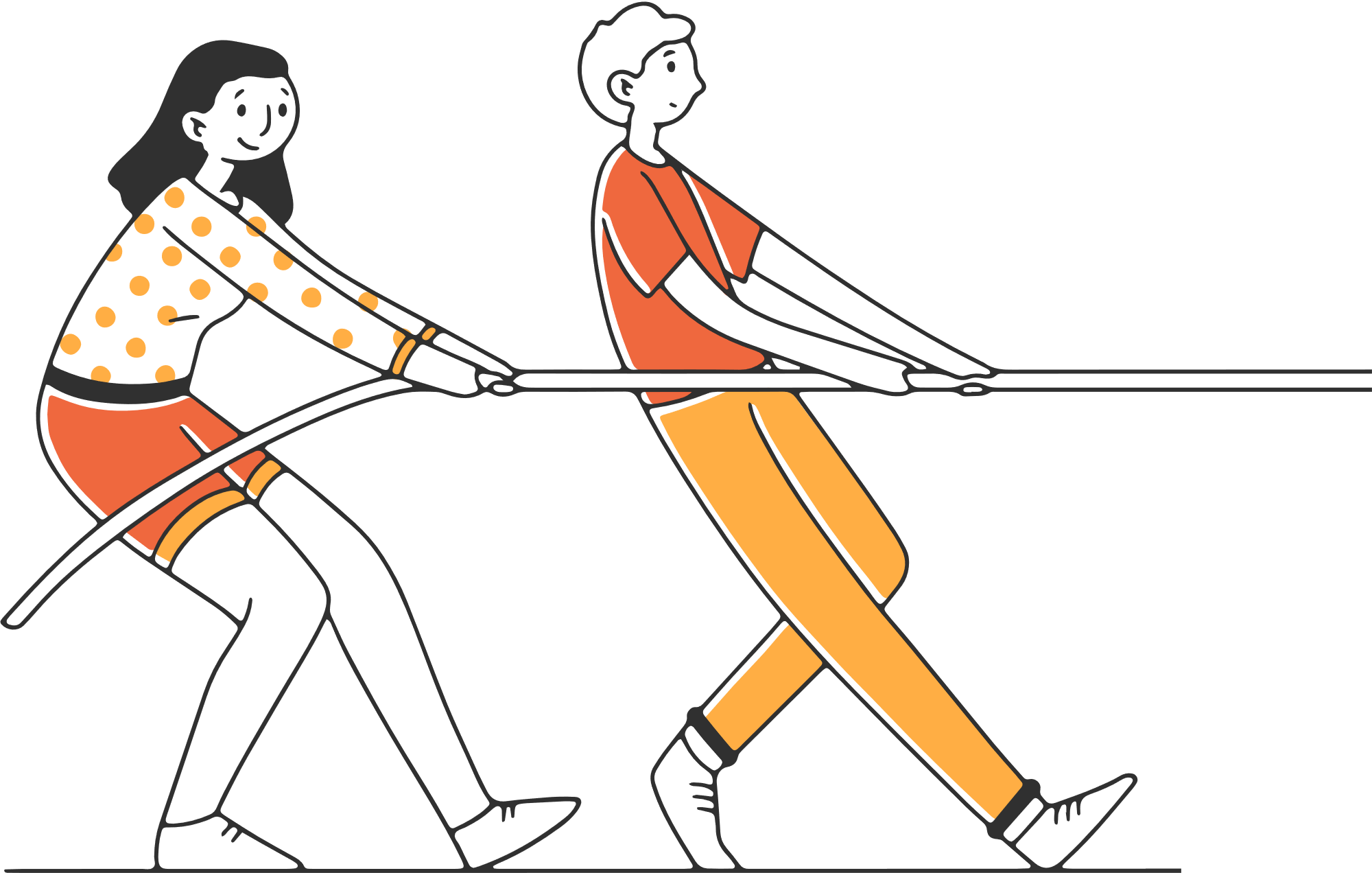 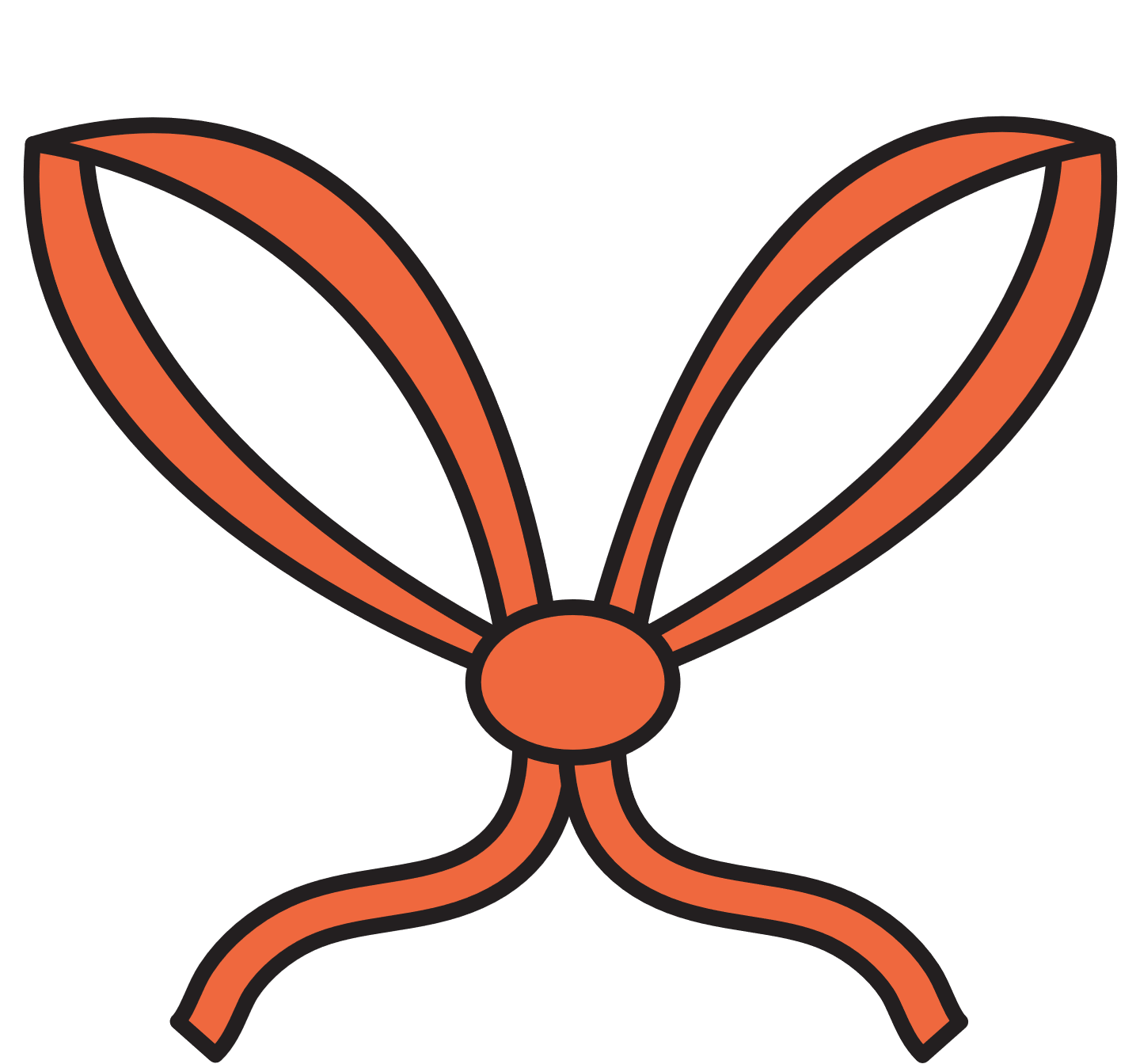 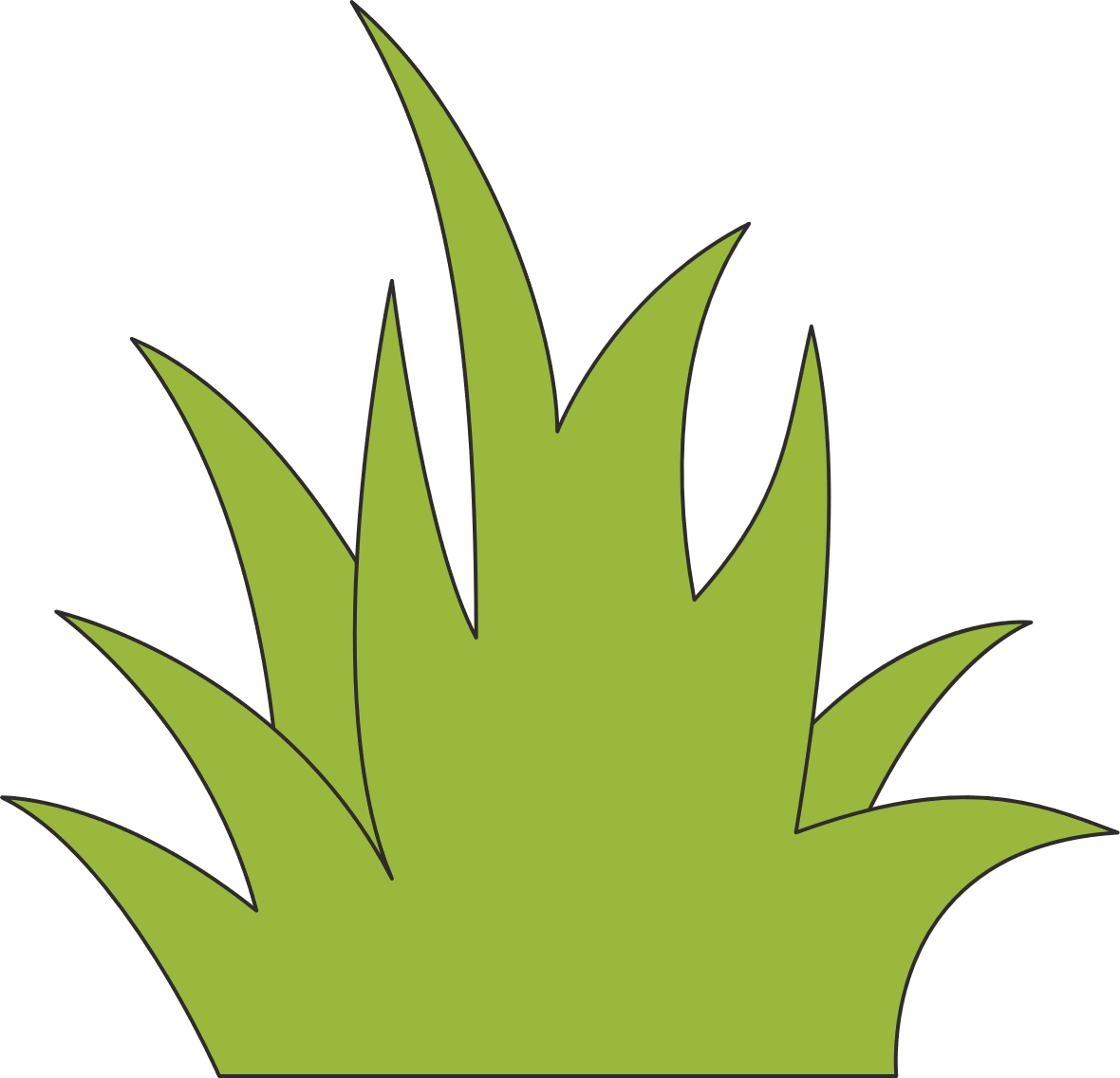 الدرس الأول/ القوى والحركة
إعداد وتنسيق /نوره العريك
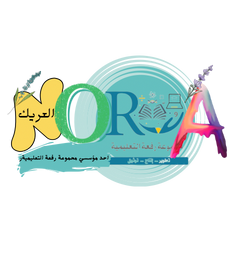 أنظر وأتسائل
القوى والحركة
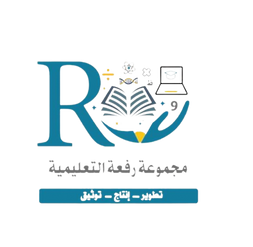 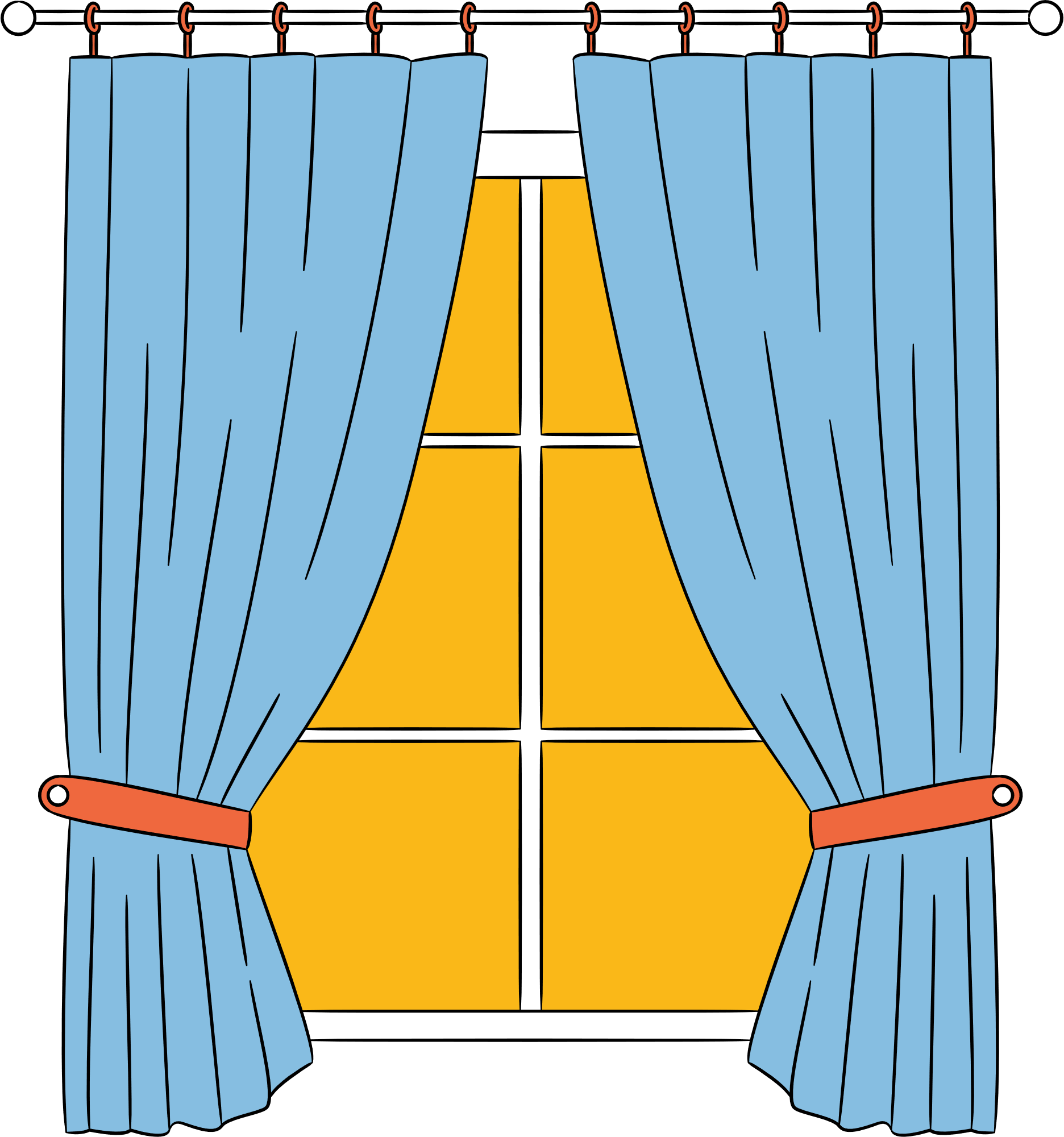 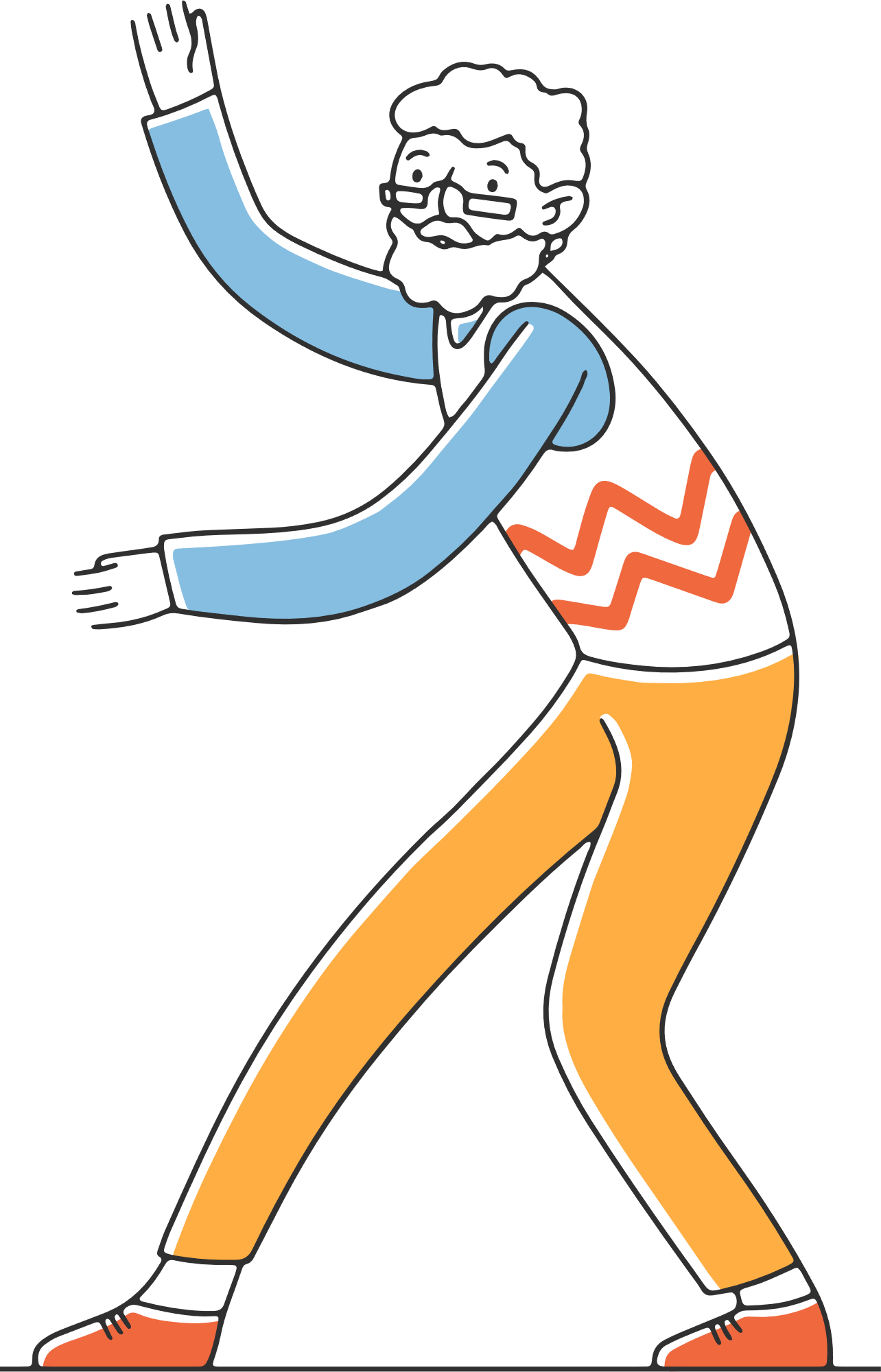 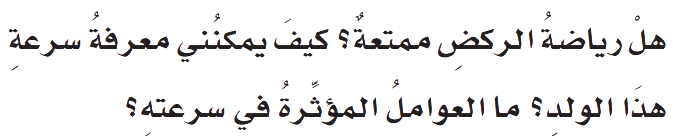 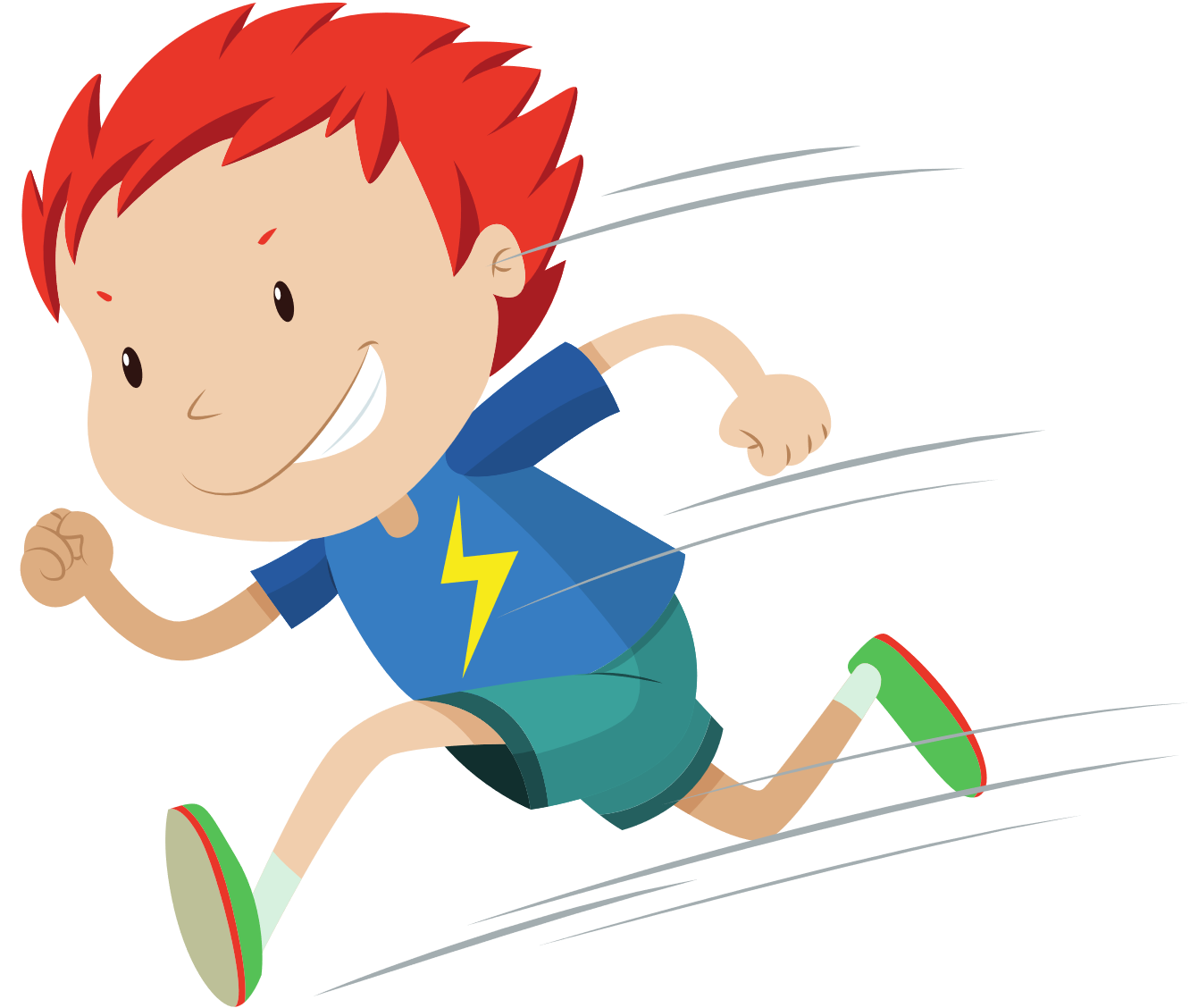 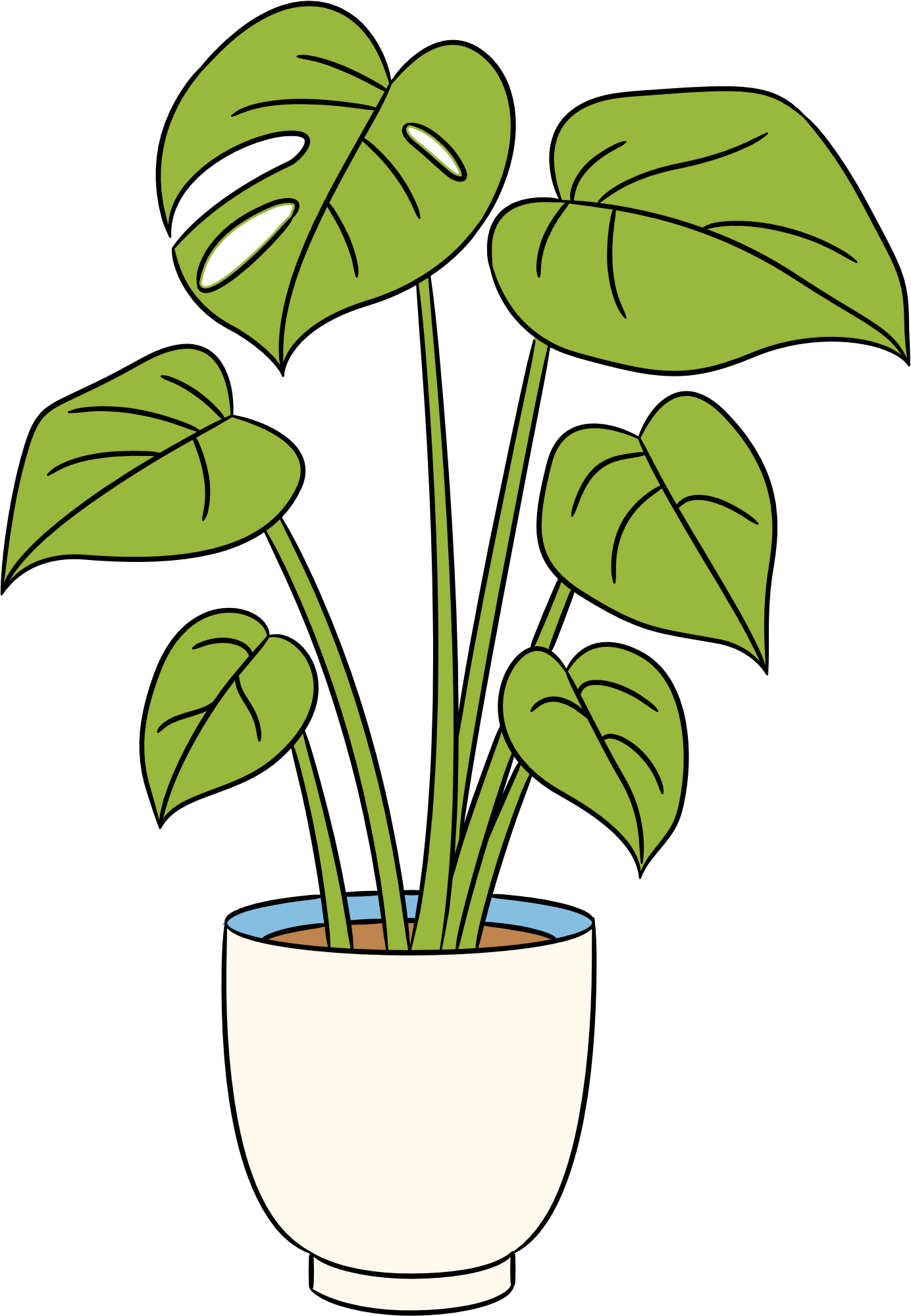 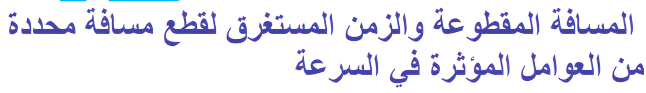 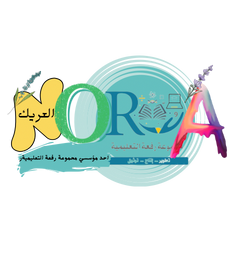 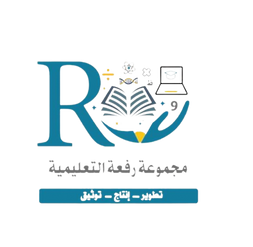 استكشف /ماسرعة الكرة الزجاجية ؟
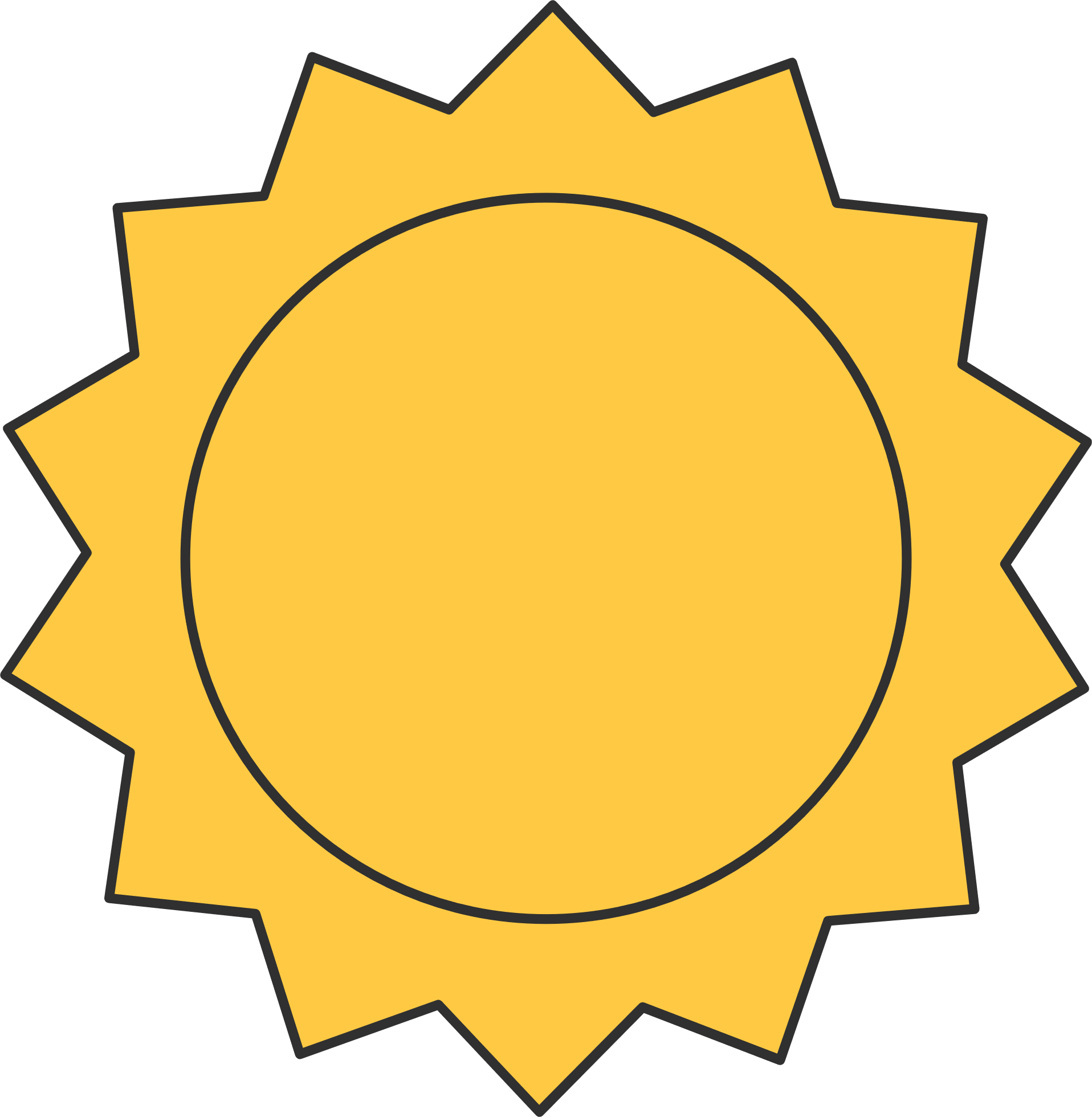 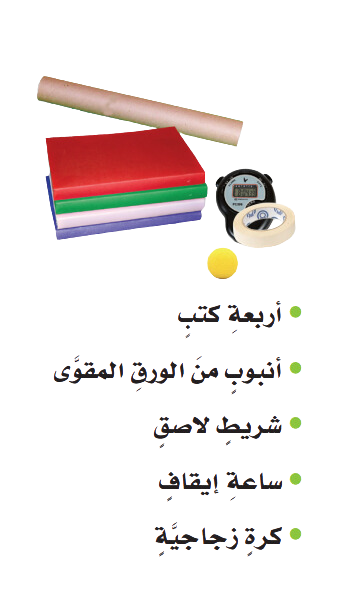 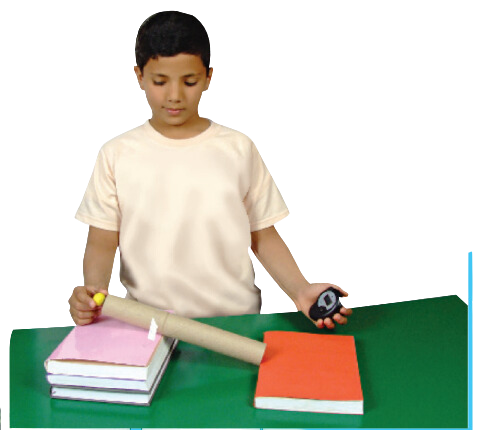 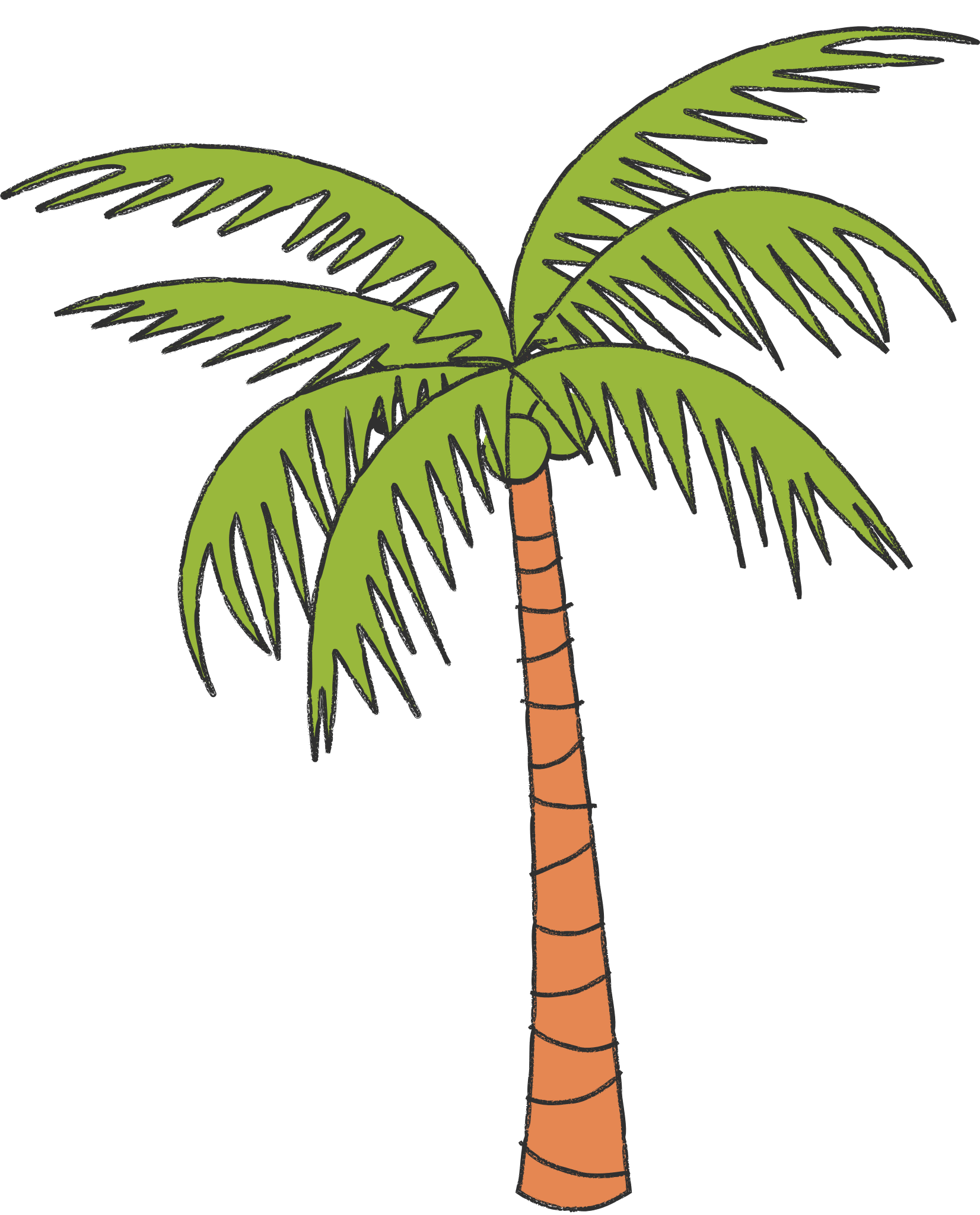 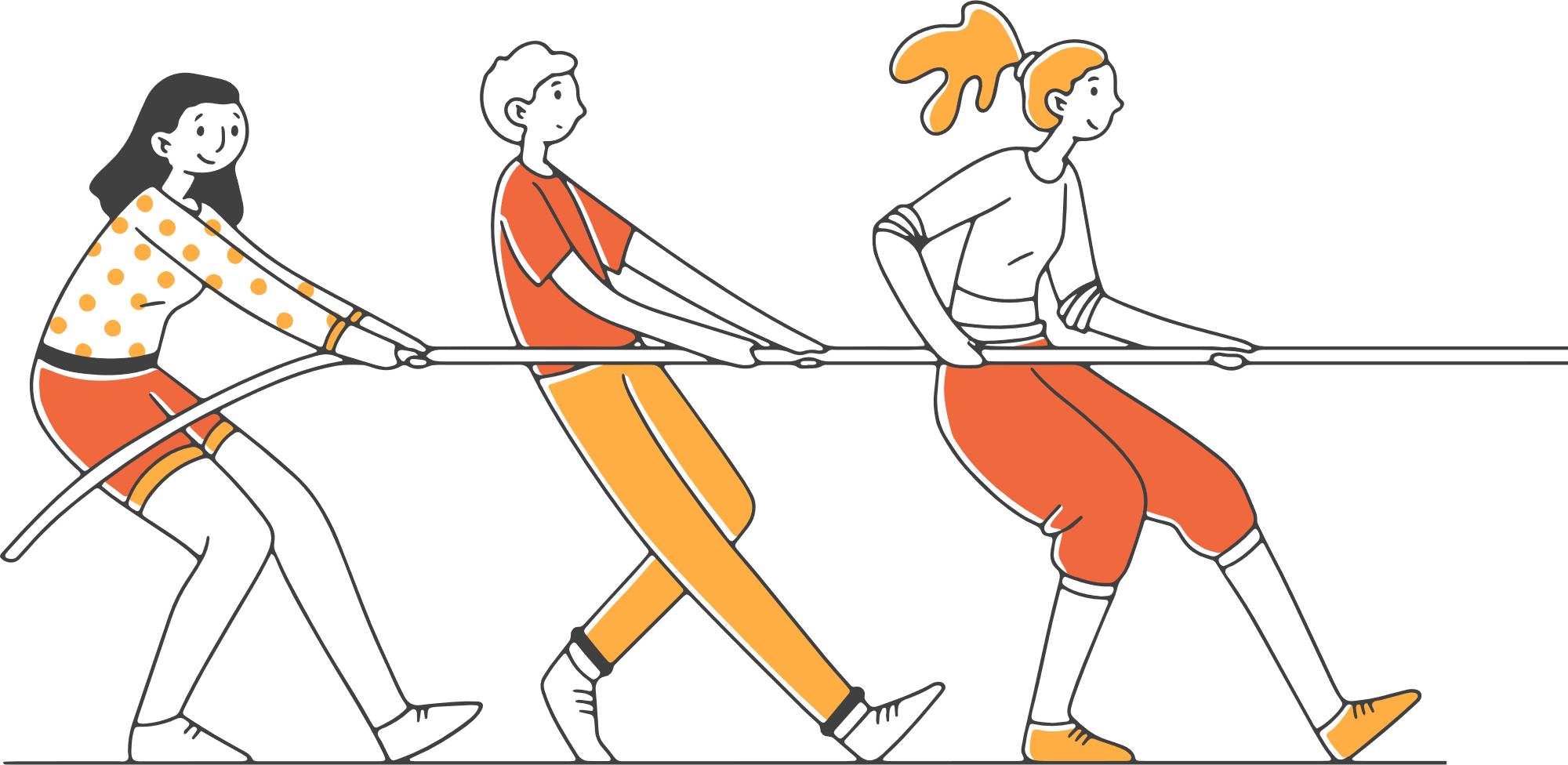 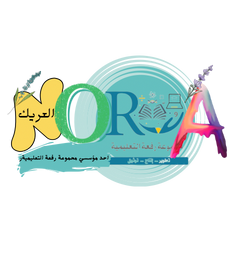 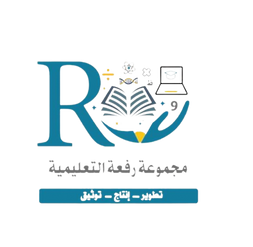 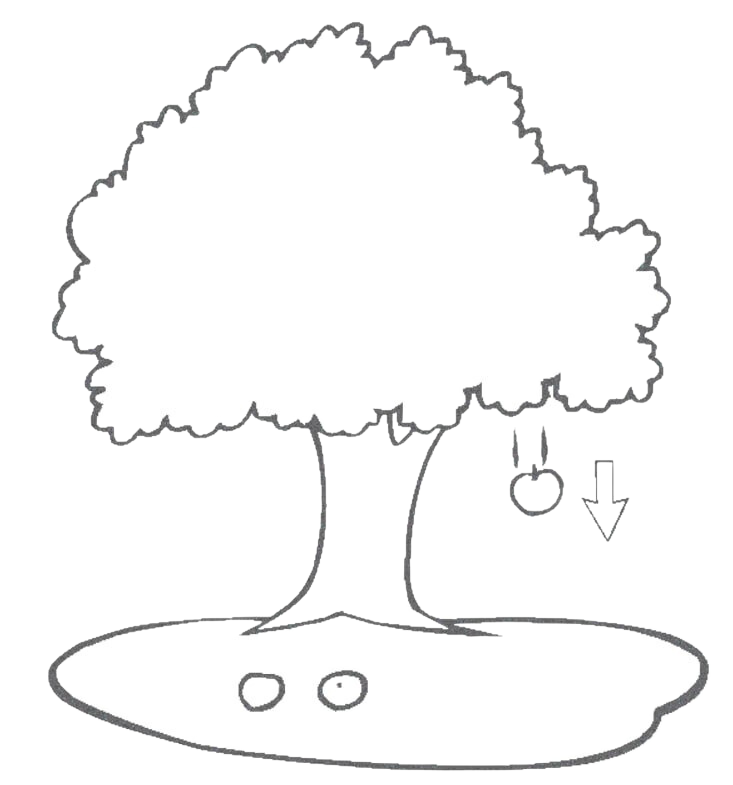 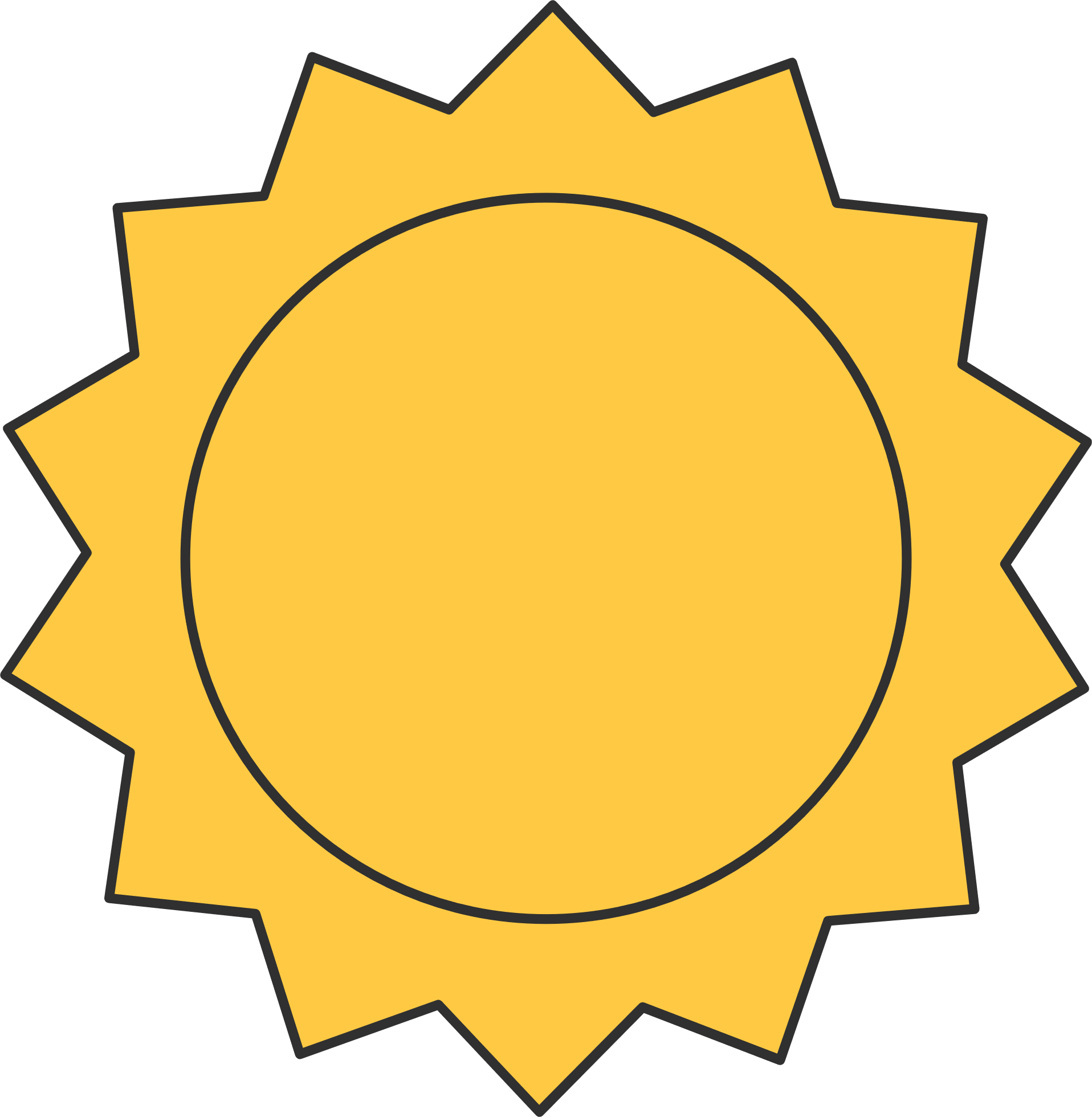 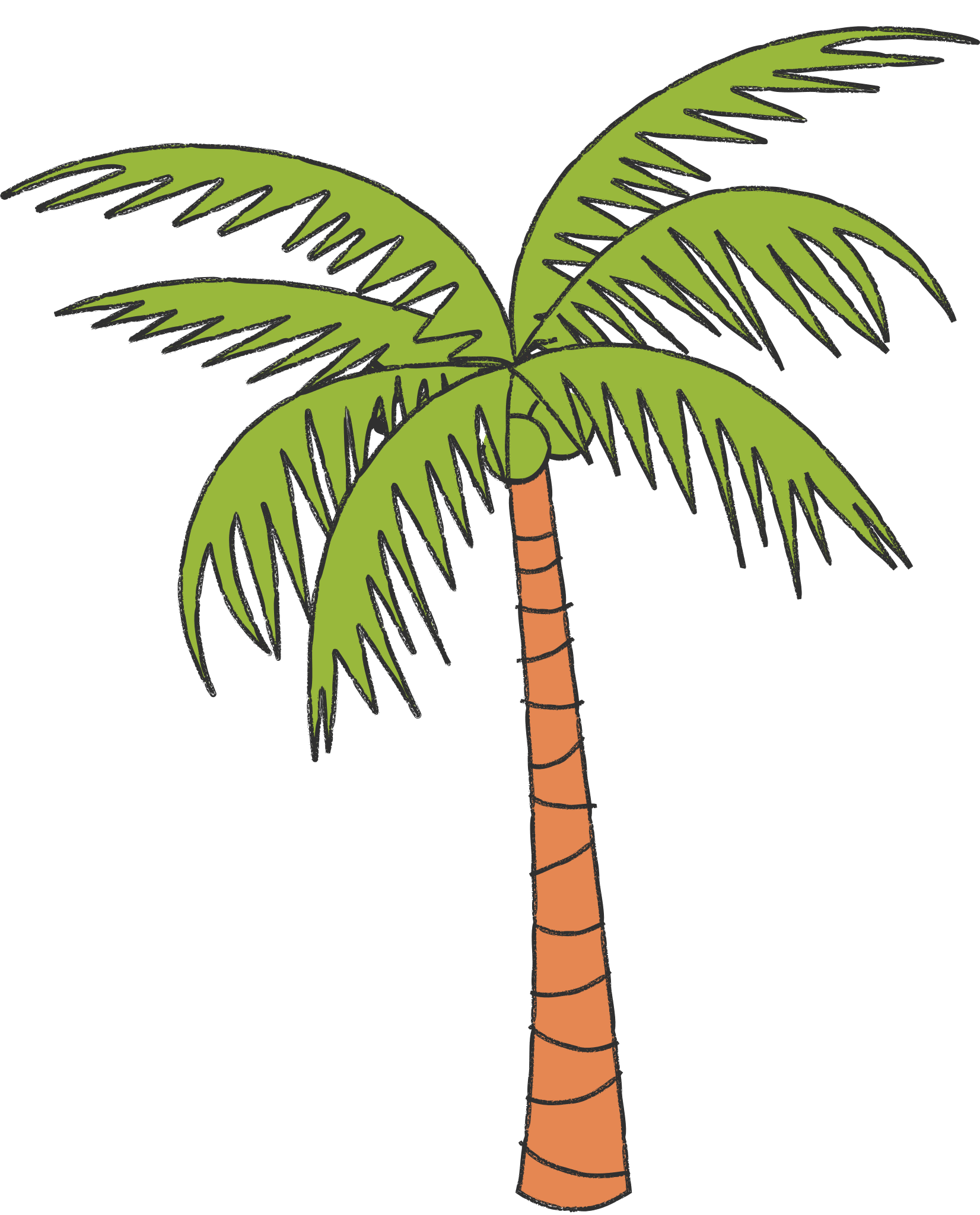 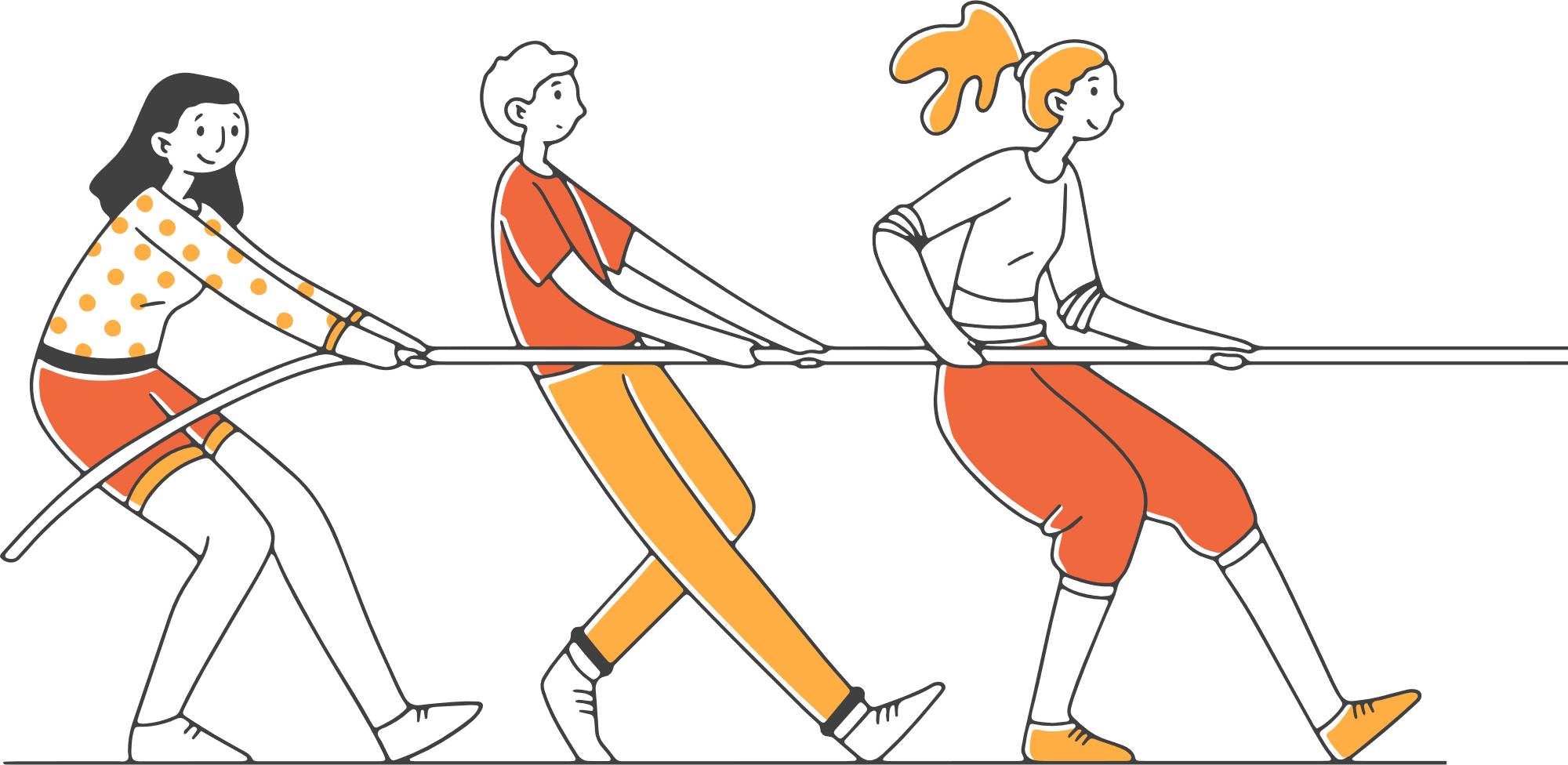 ماذا حدث للتفاحة ؟ ماسبب سقوطها على الارض ؟ هل تغير موقعها 
فسري إجابتك ؟
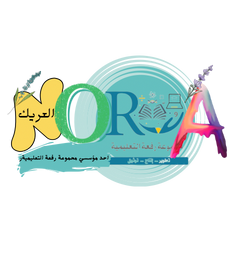 ماذا تتوقعون ان نتعلم اليوم
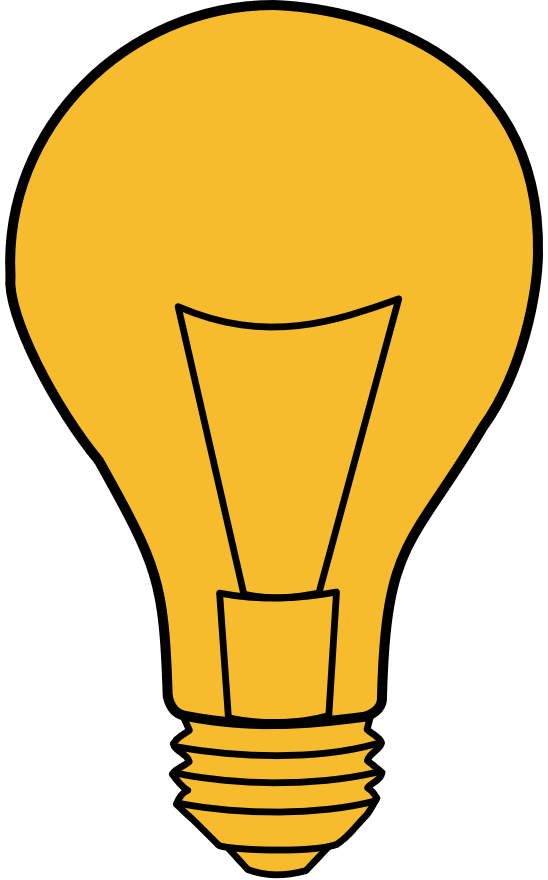 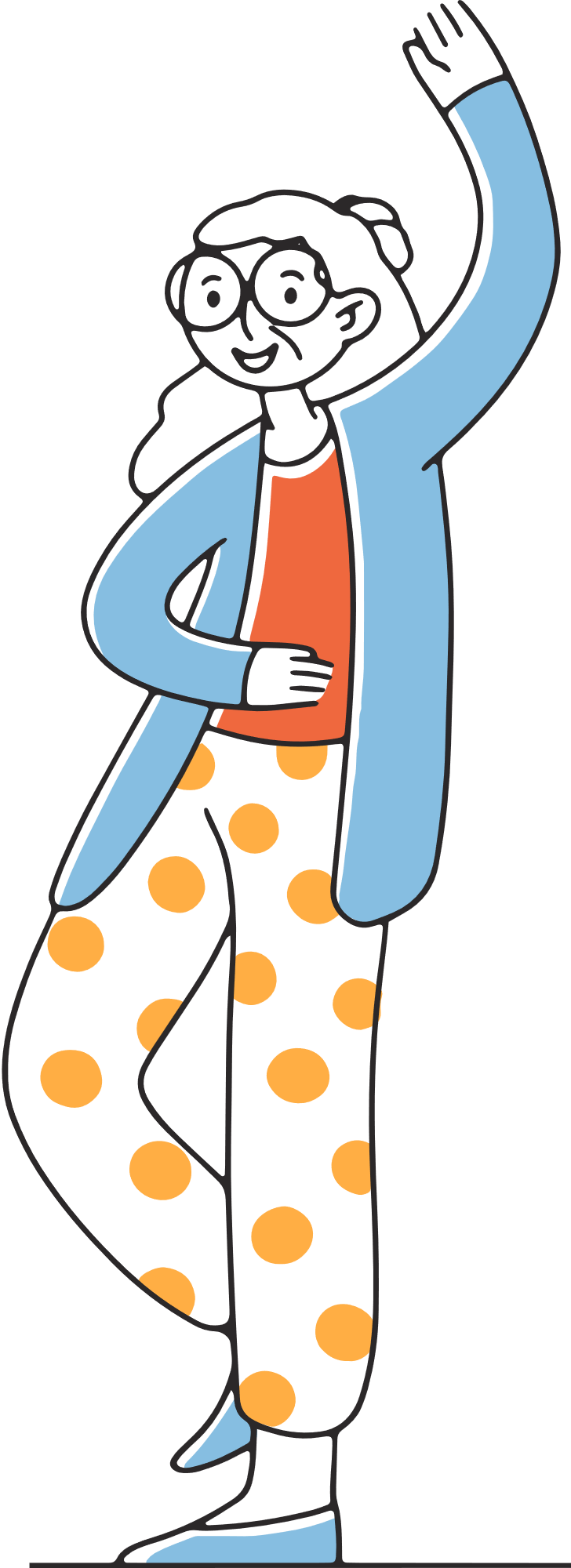 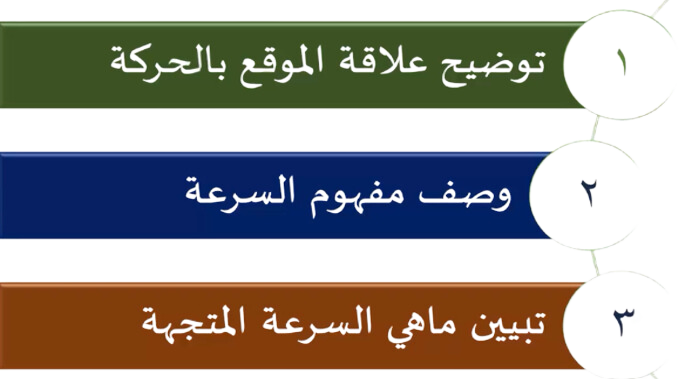 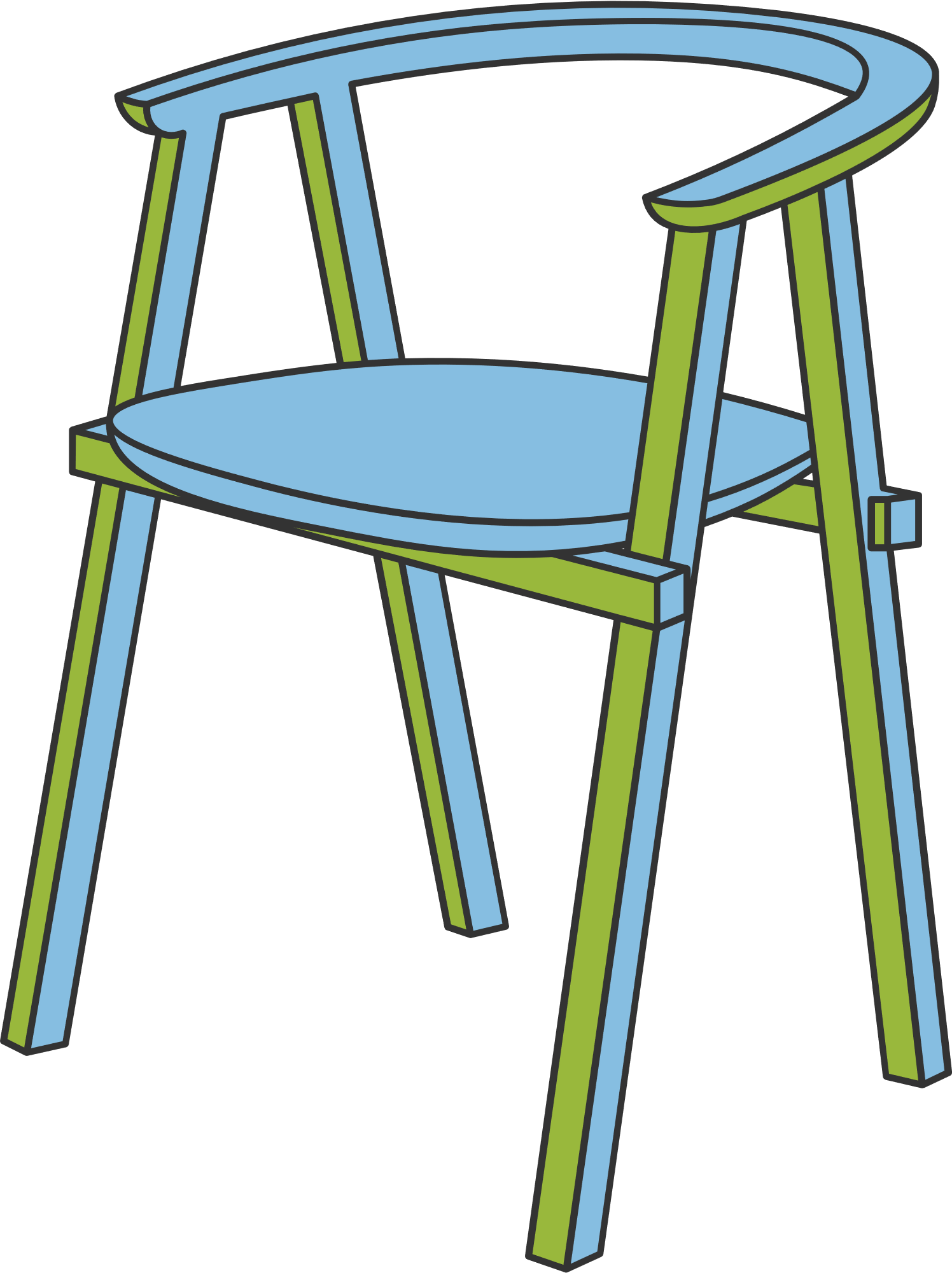 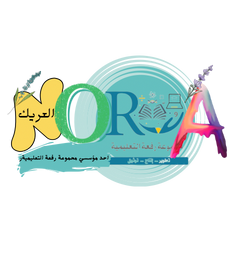 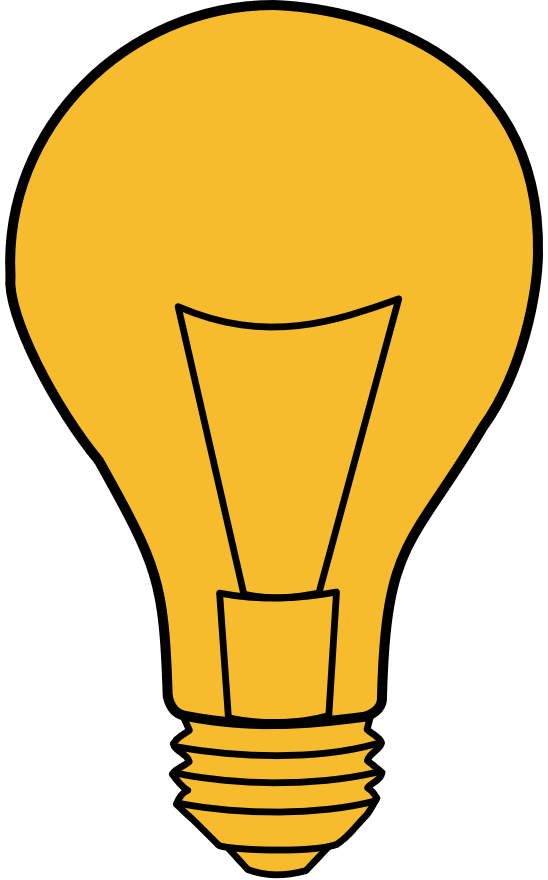 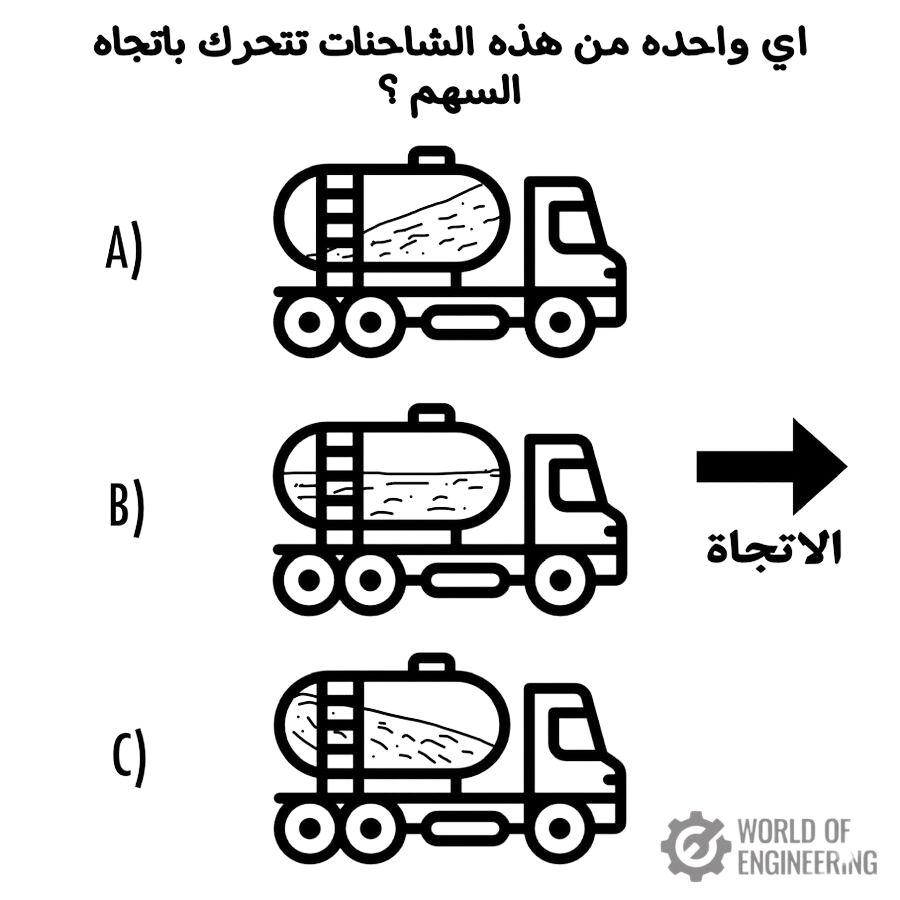 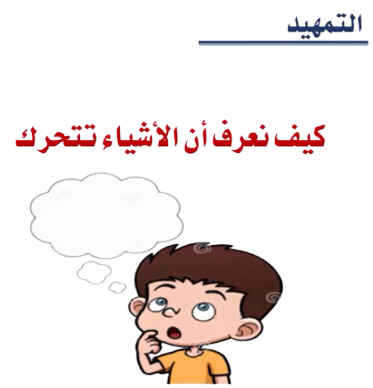 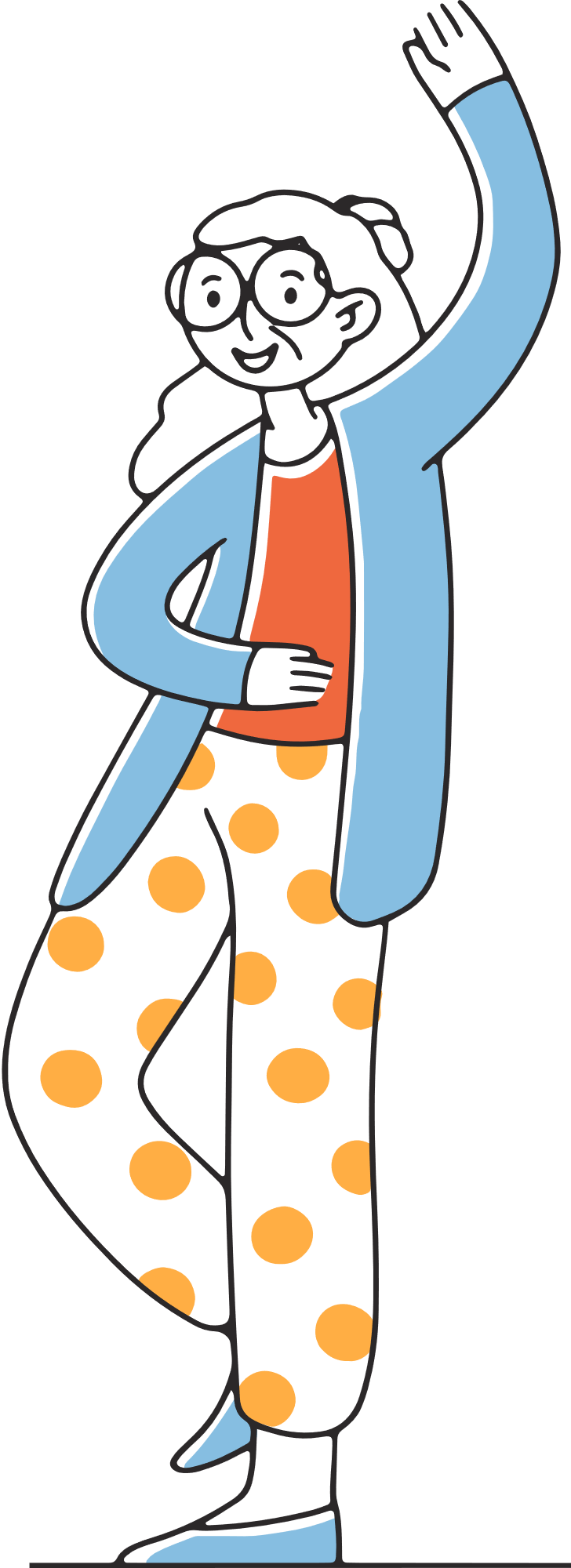 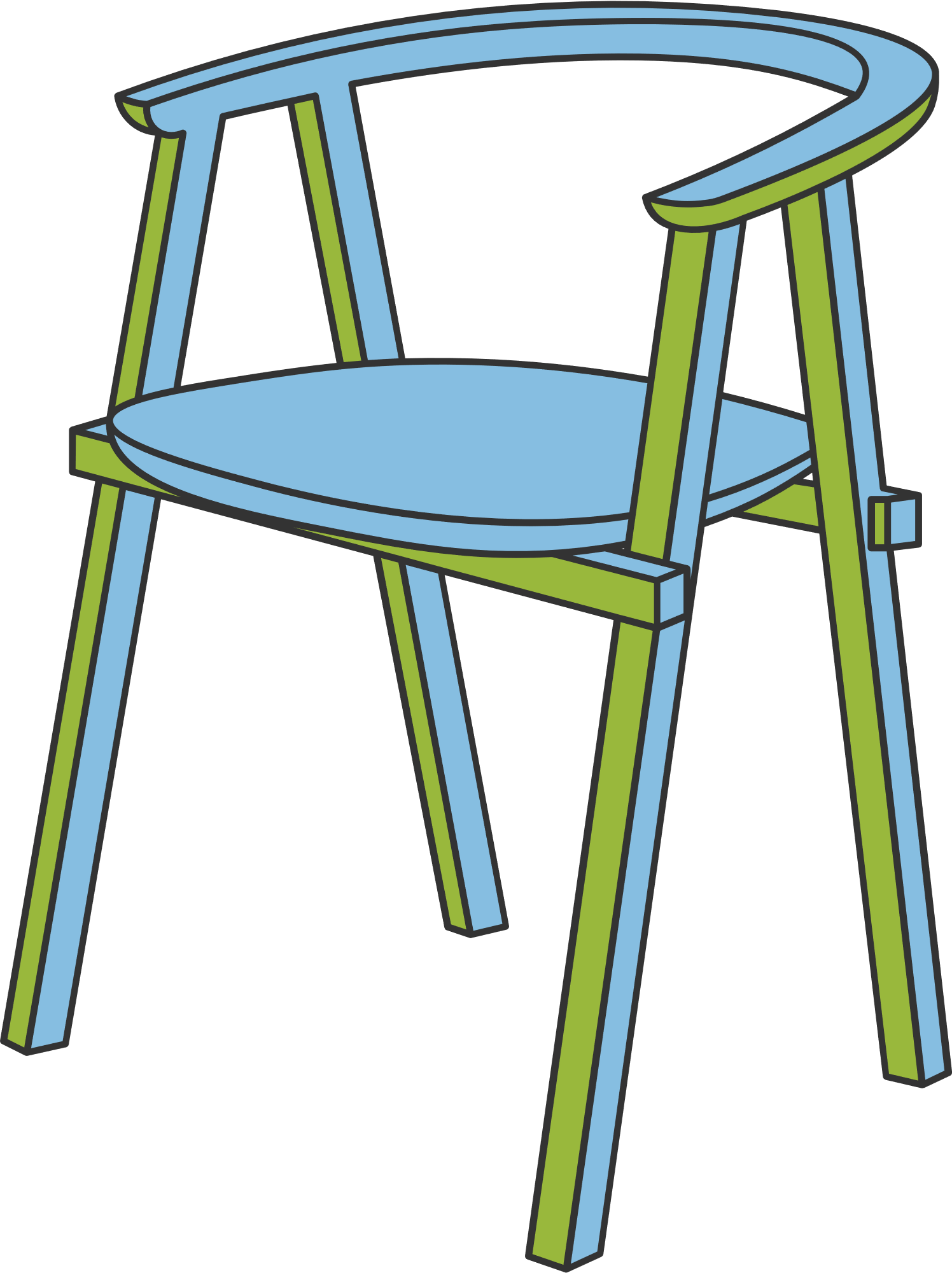 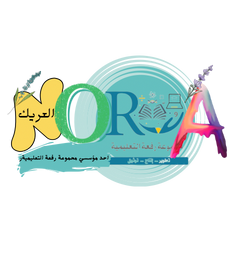 الموقع ?
كيف نعرف أن الاشياء تحركة
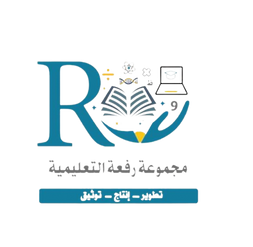 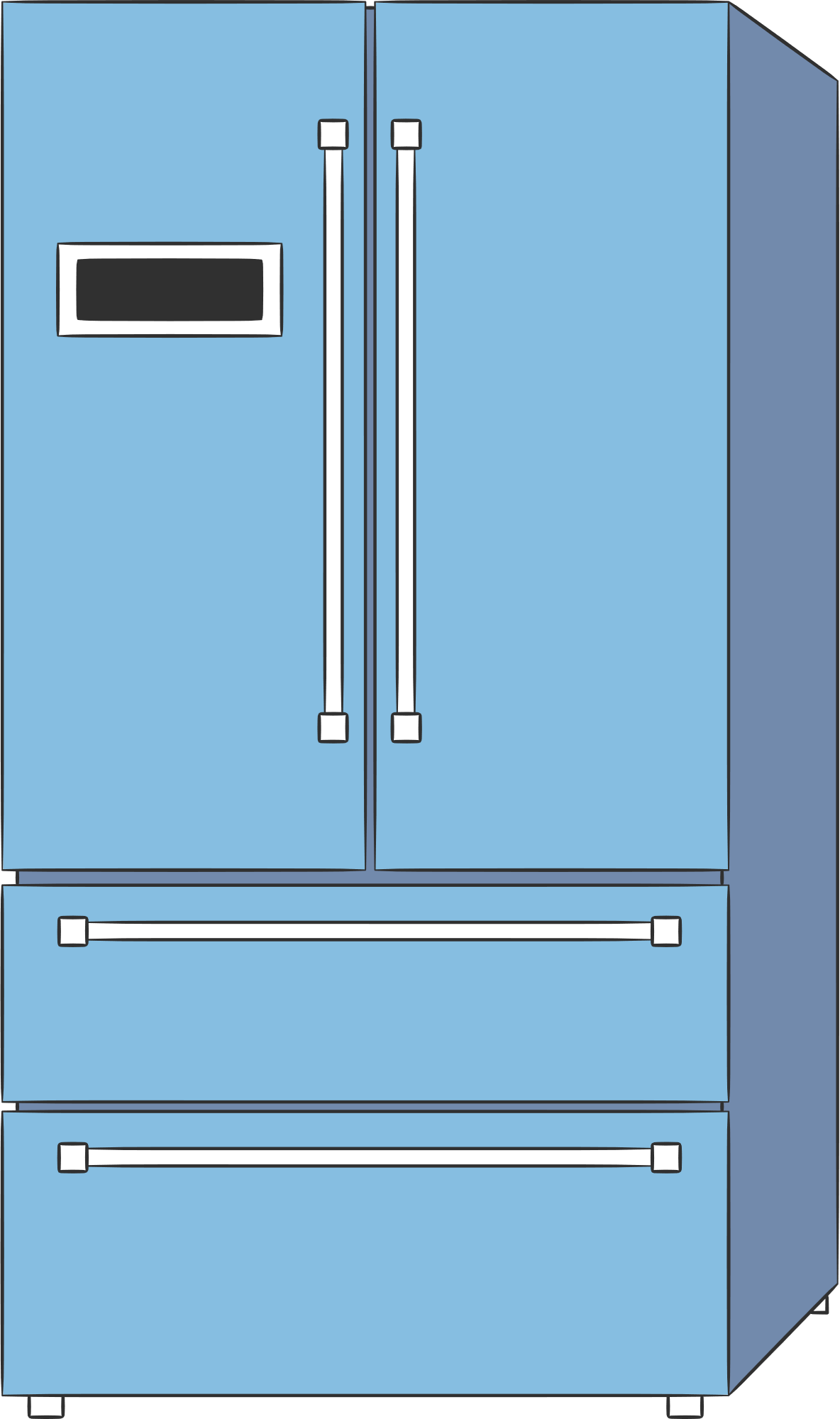 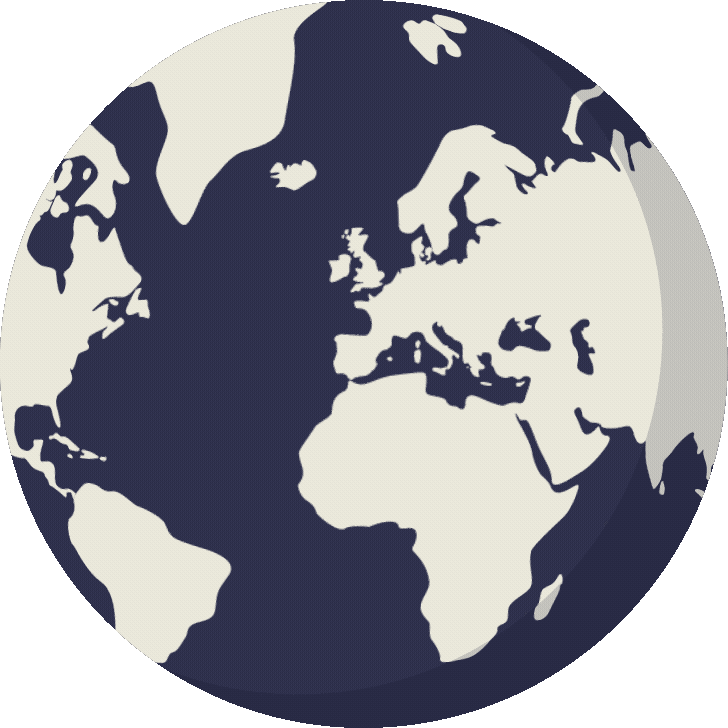 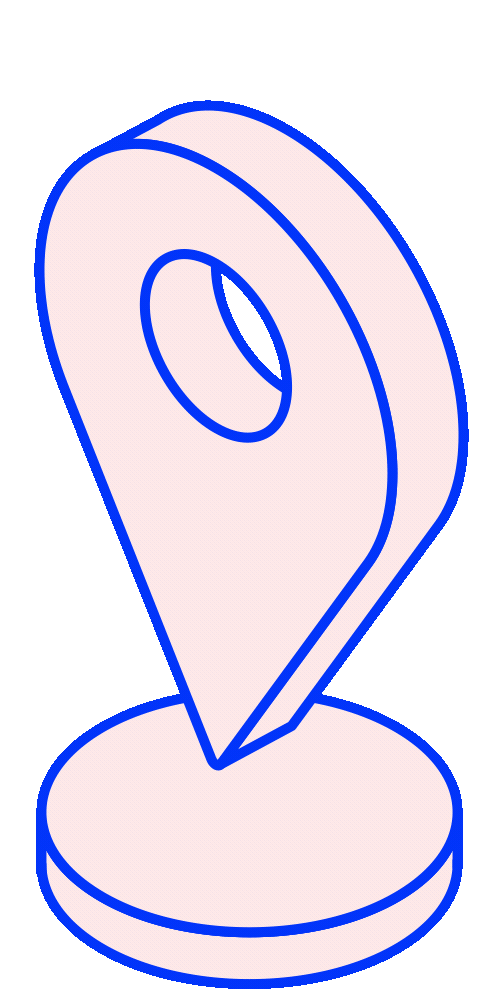 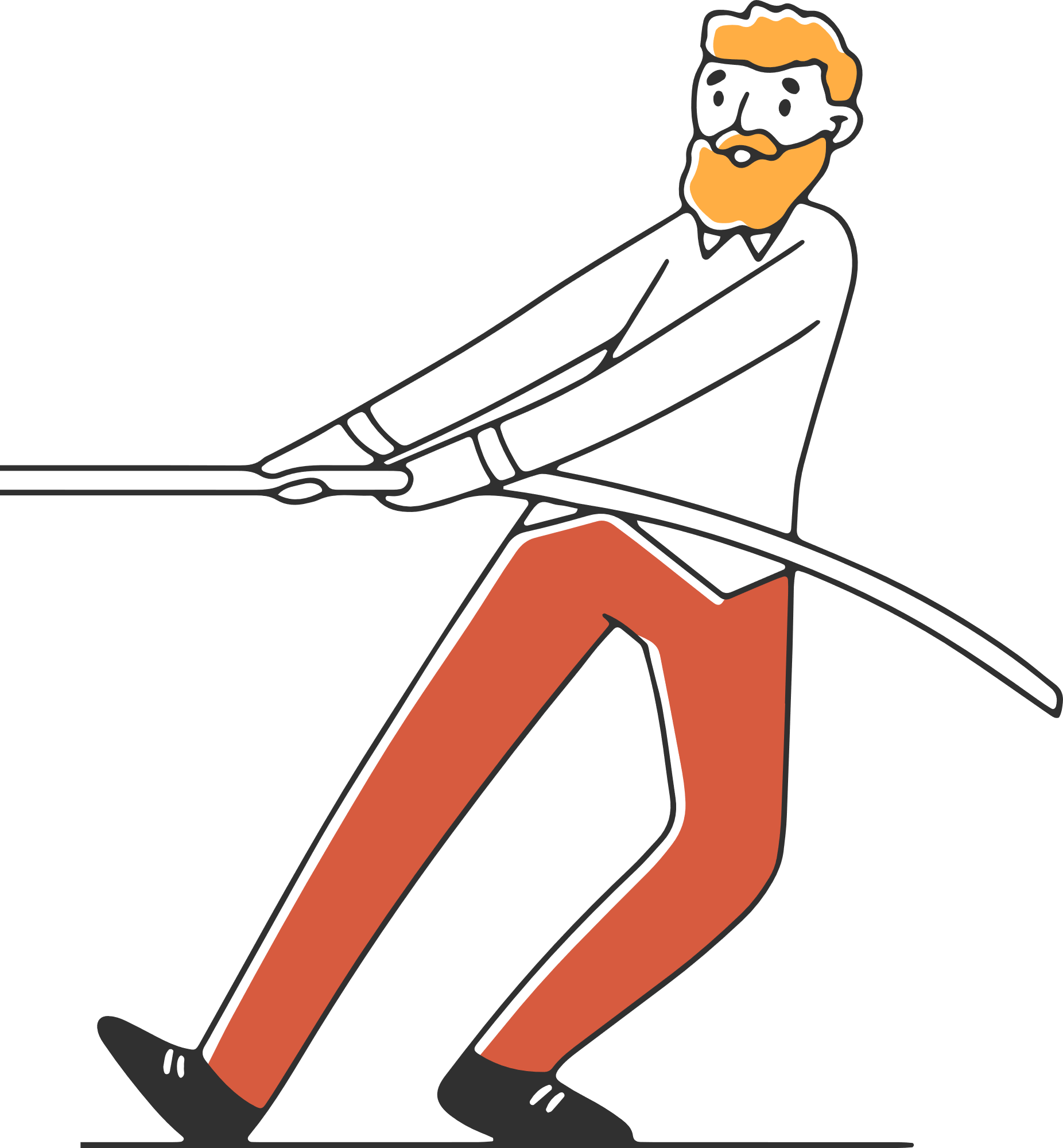 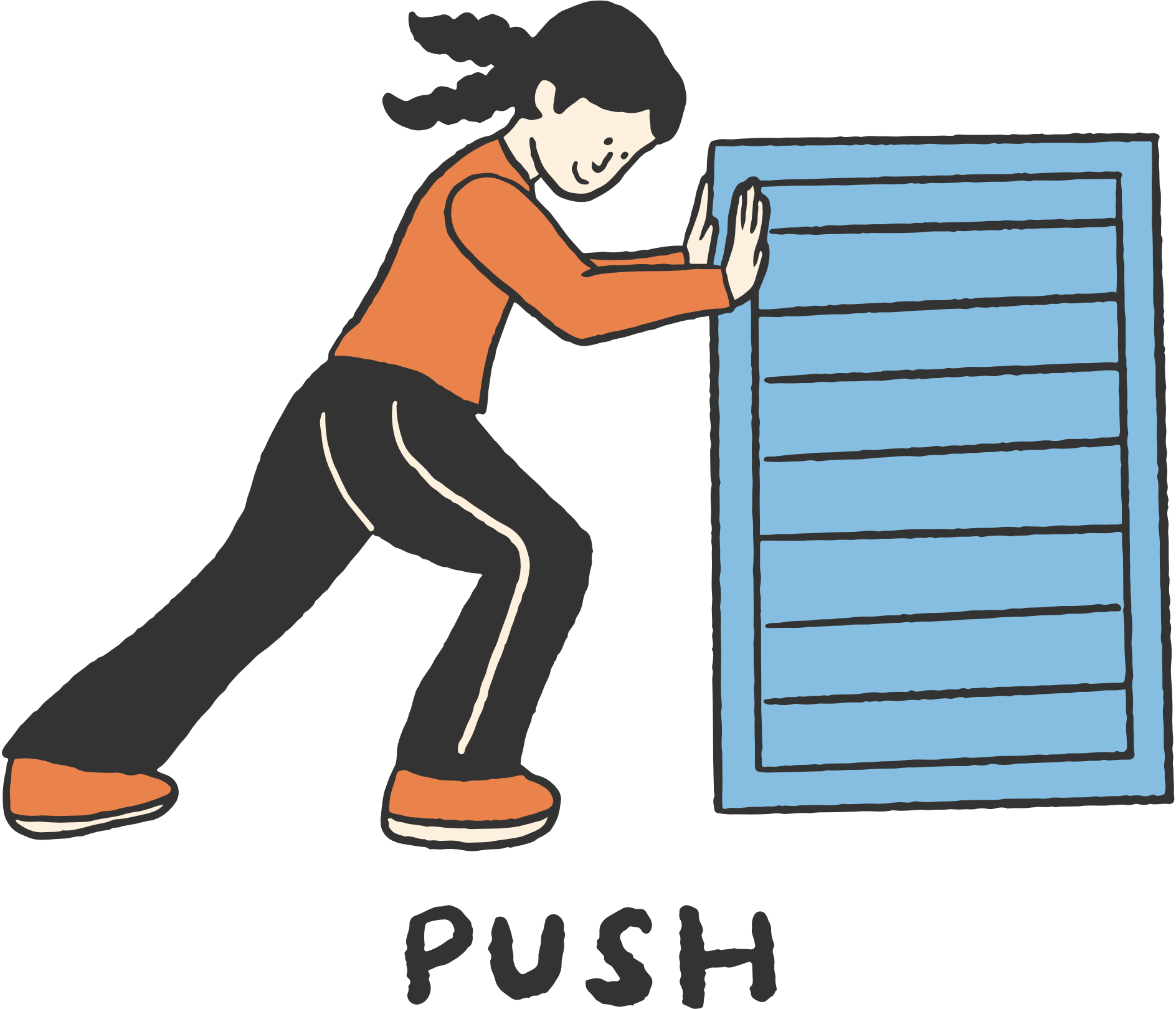 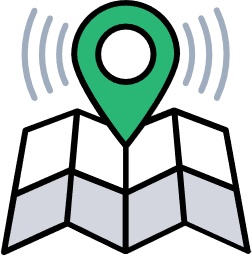 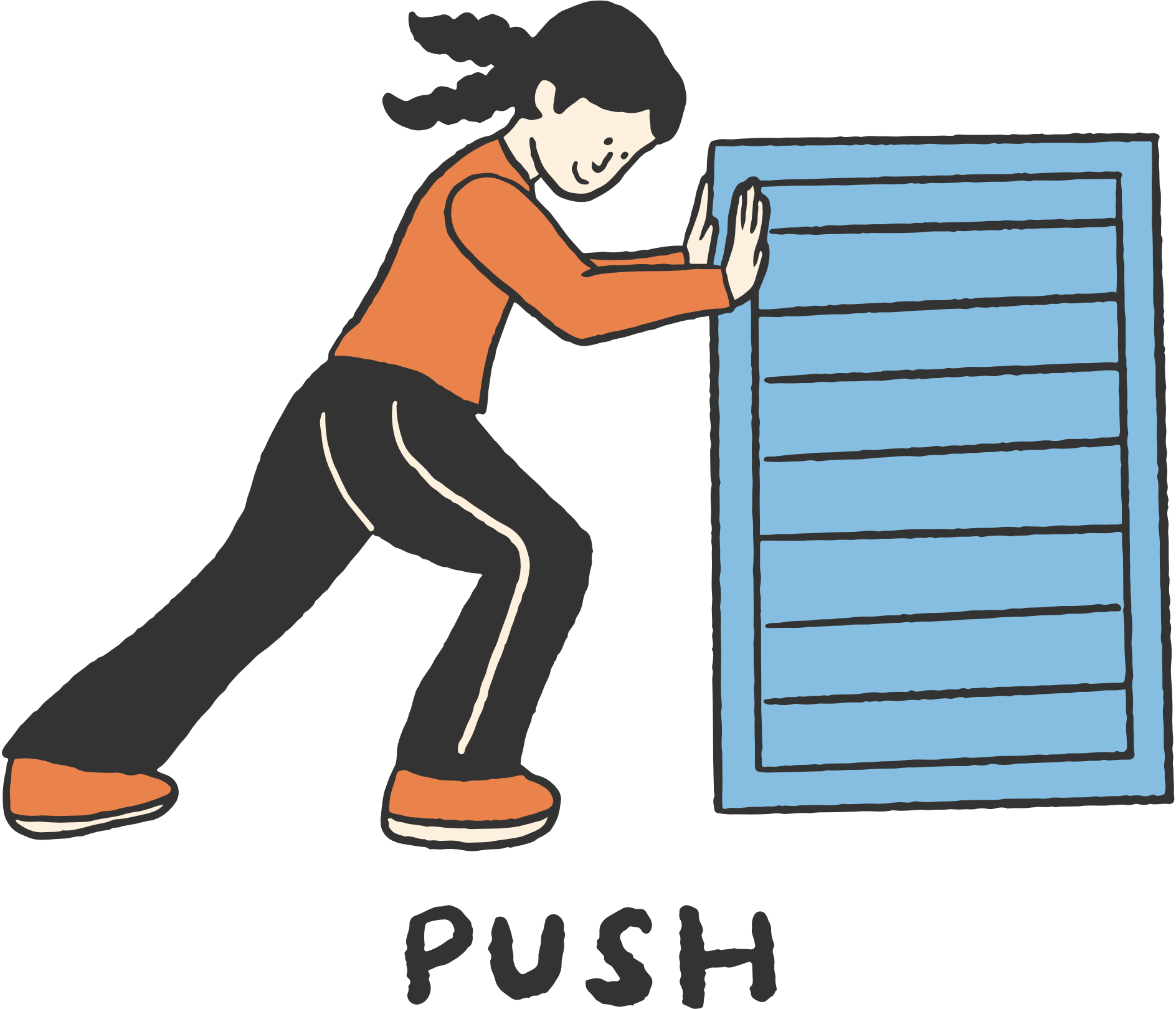 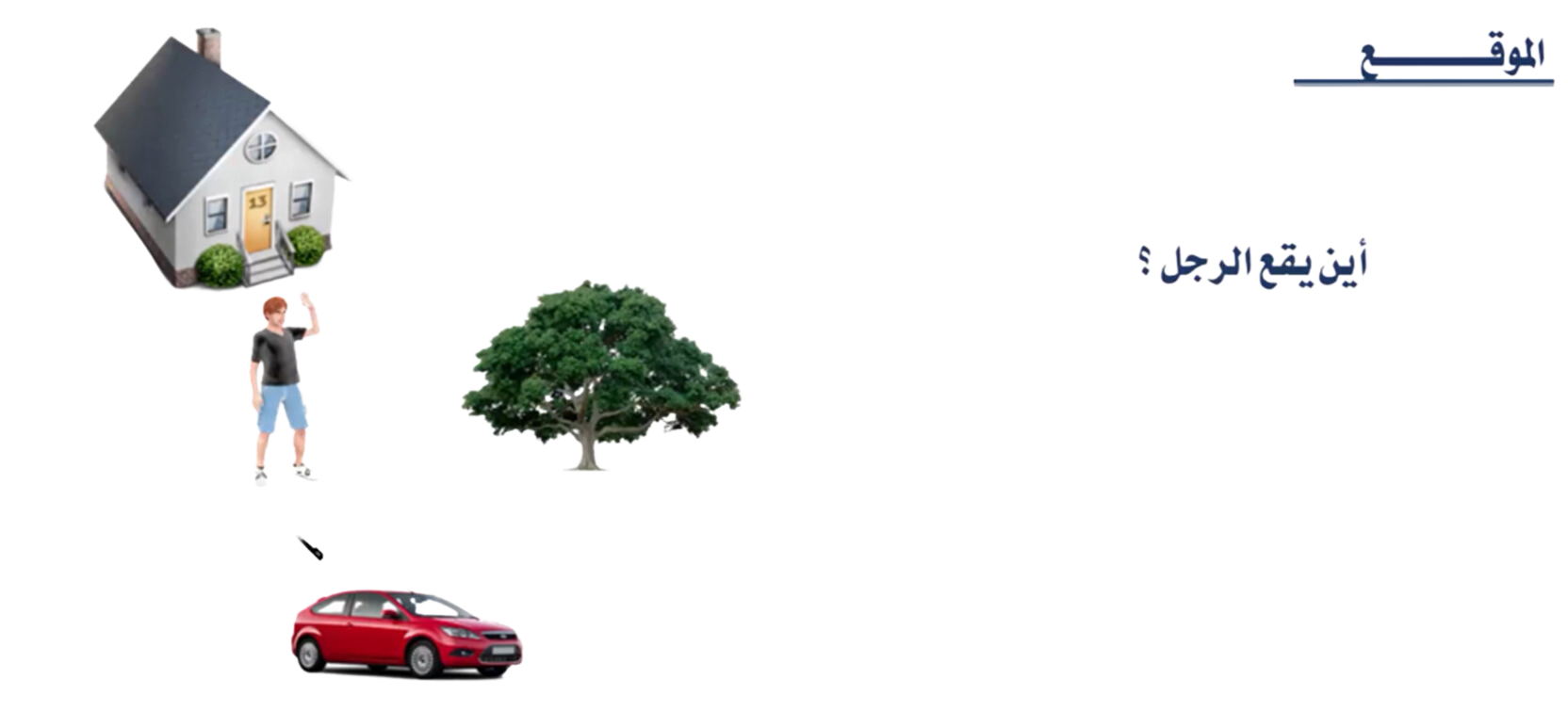 أين يقع الرجل
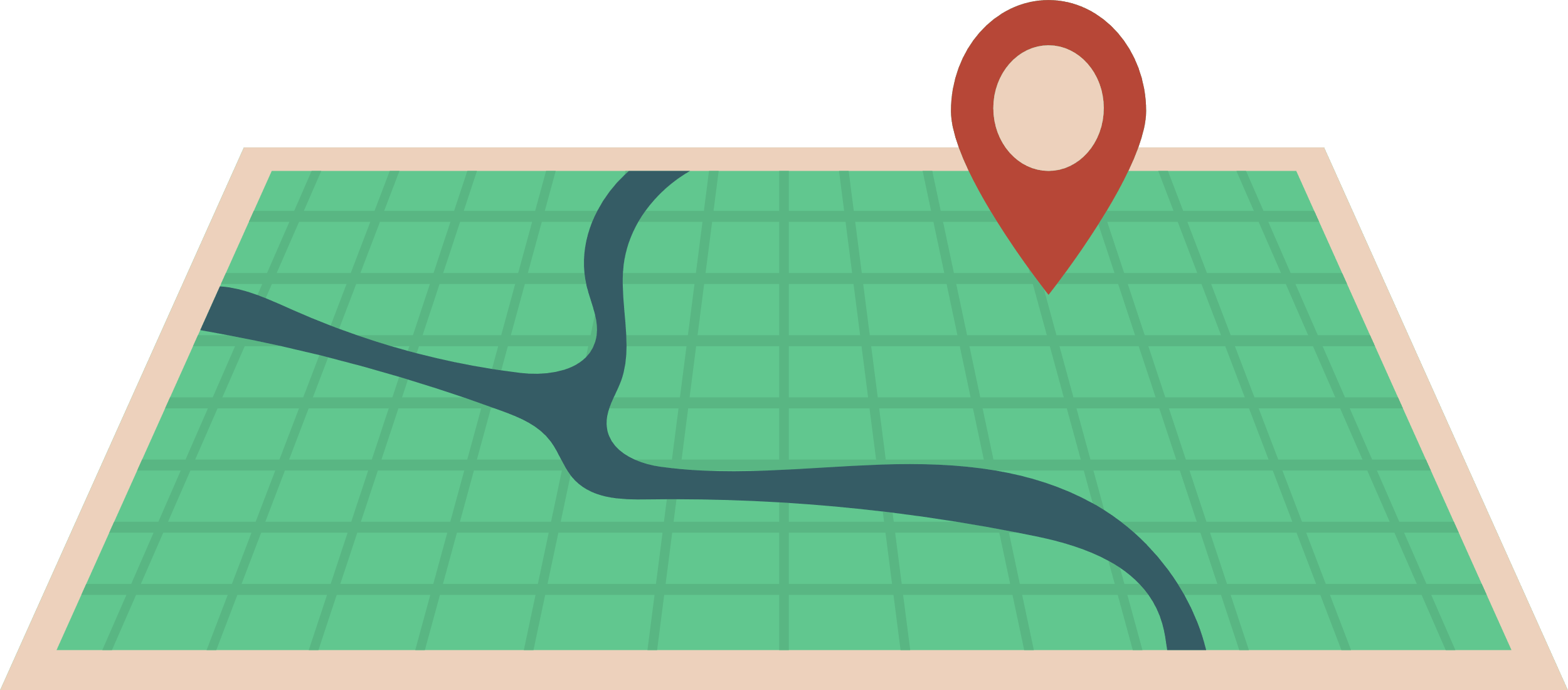 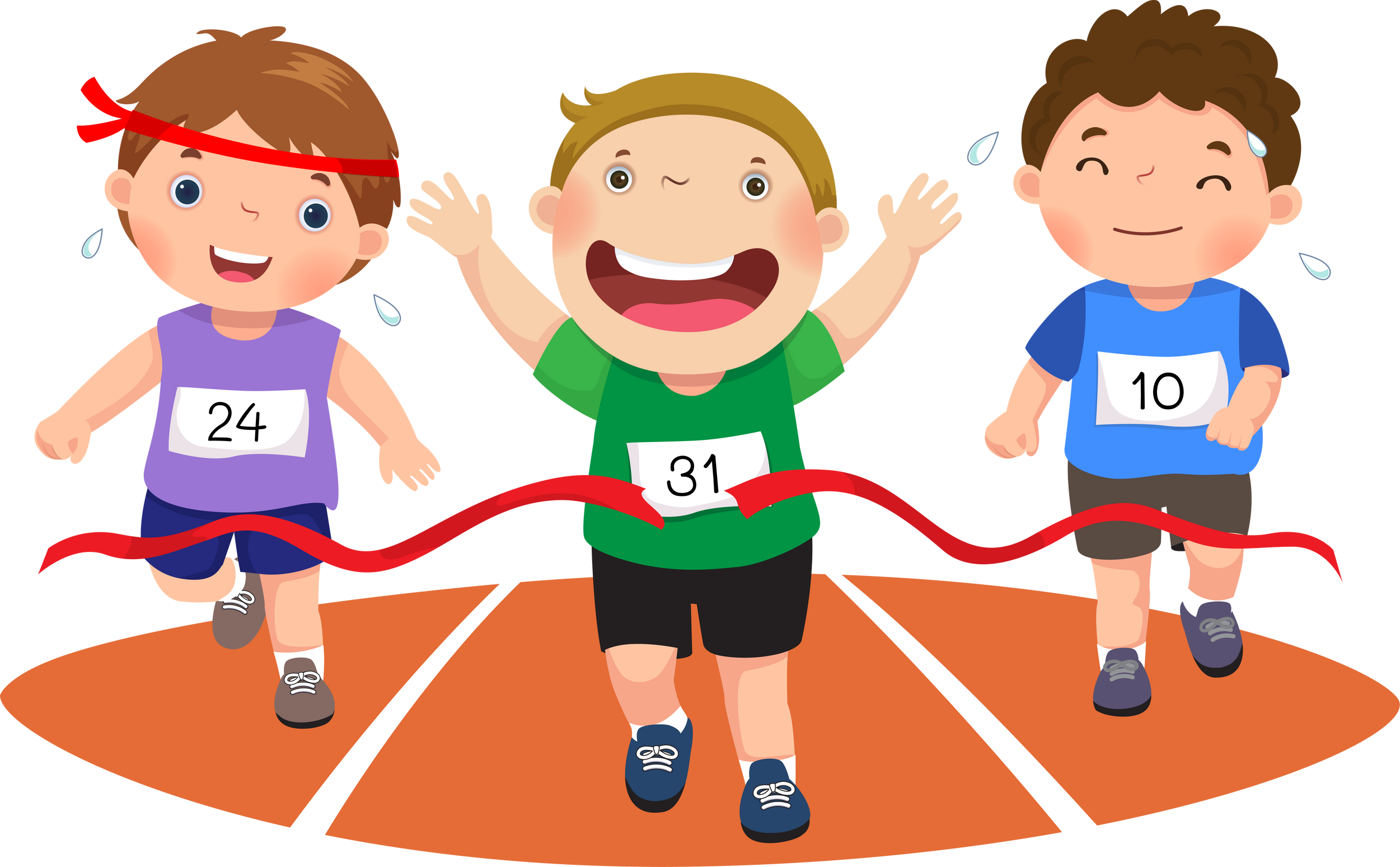 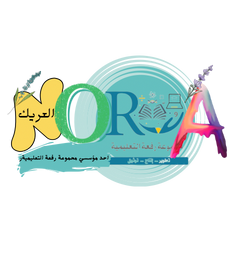 كيف نعرف أن الاشياء تحركة
الموقع ?
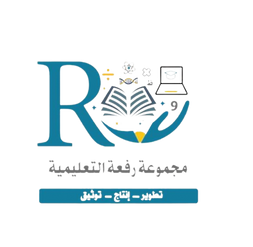 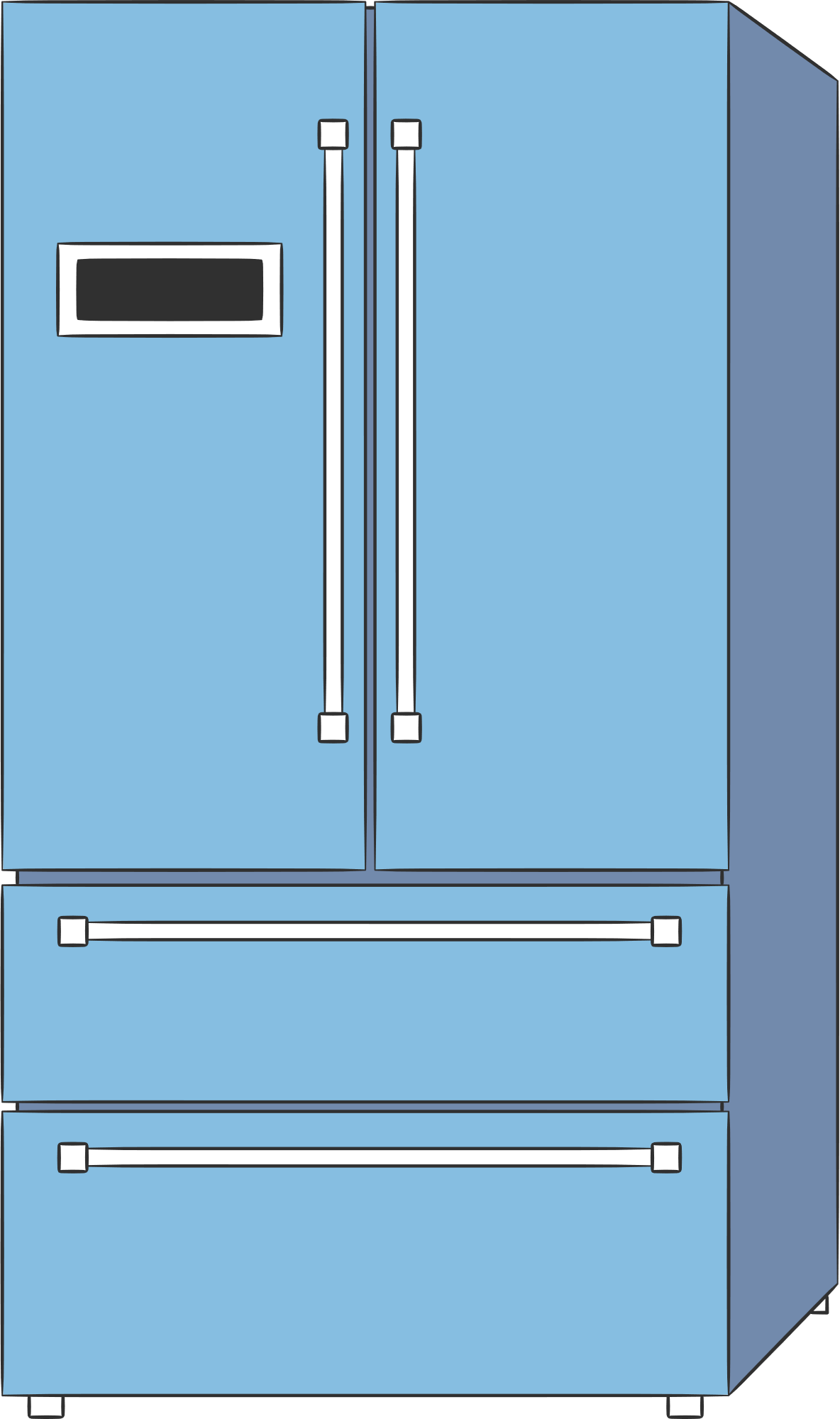 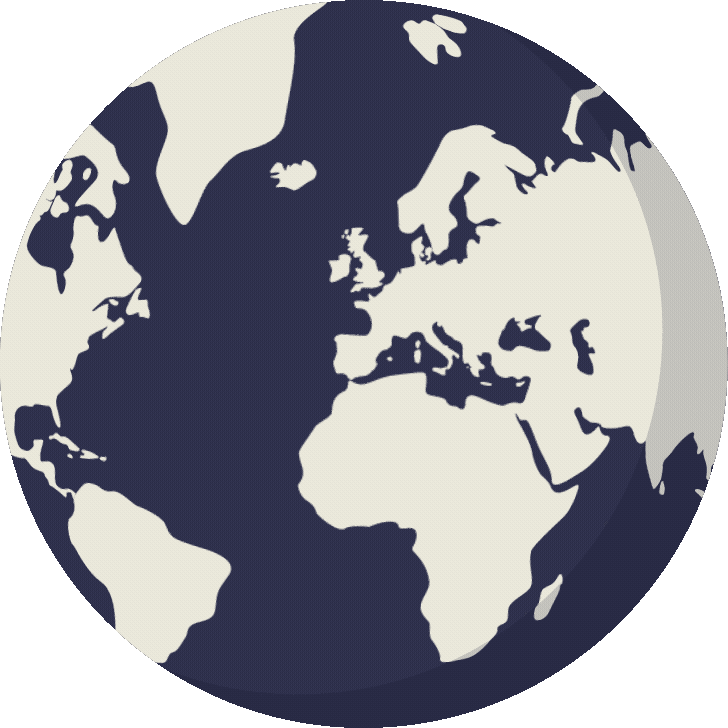 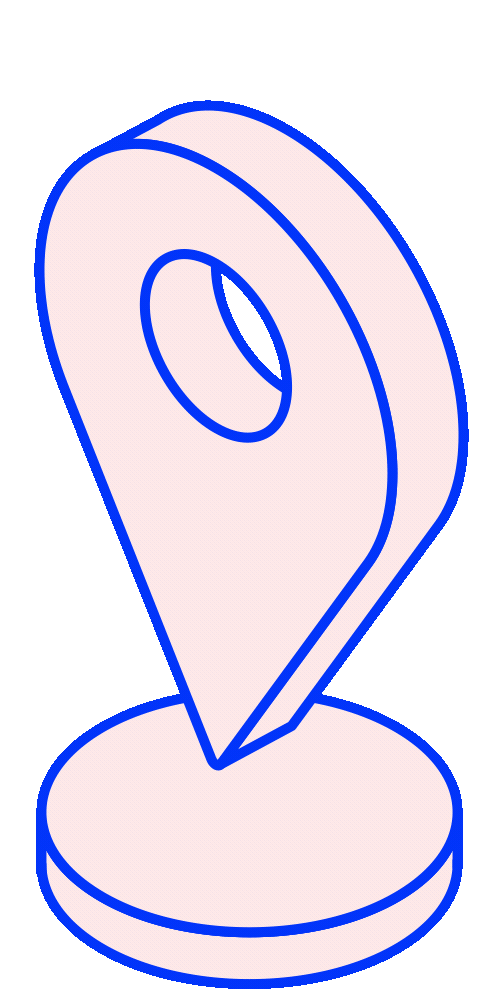 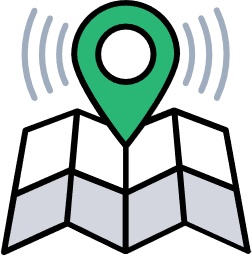 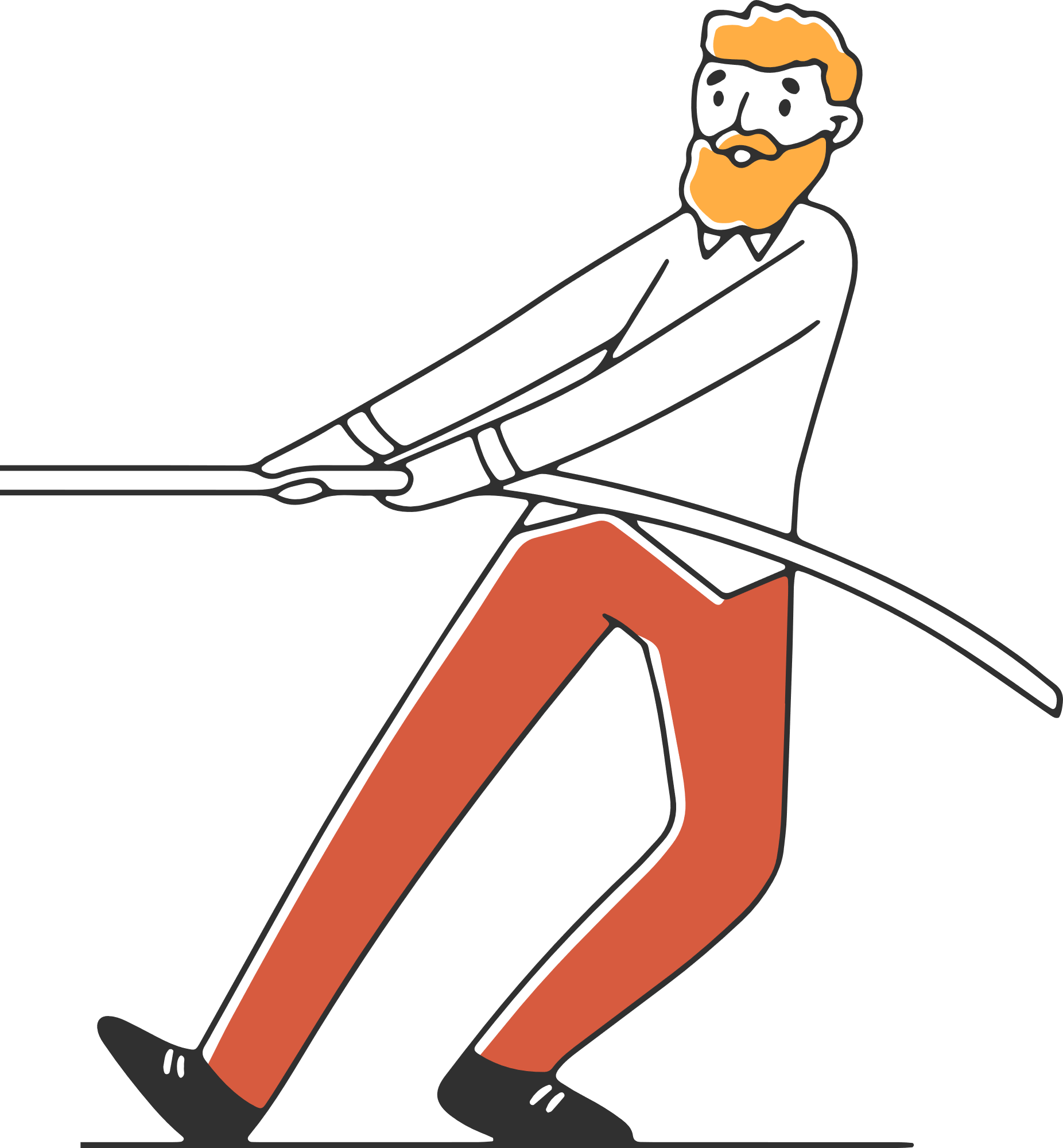 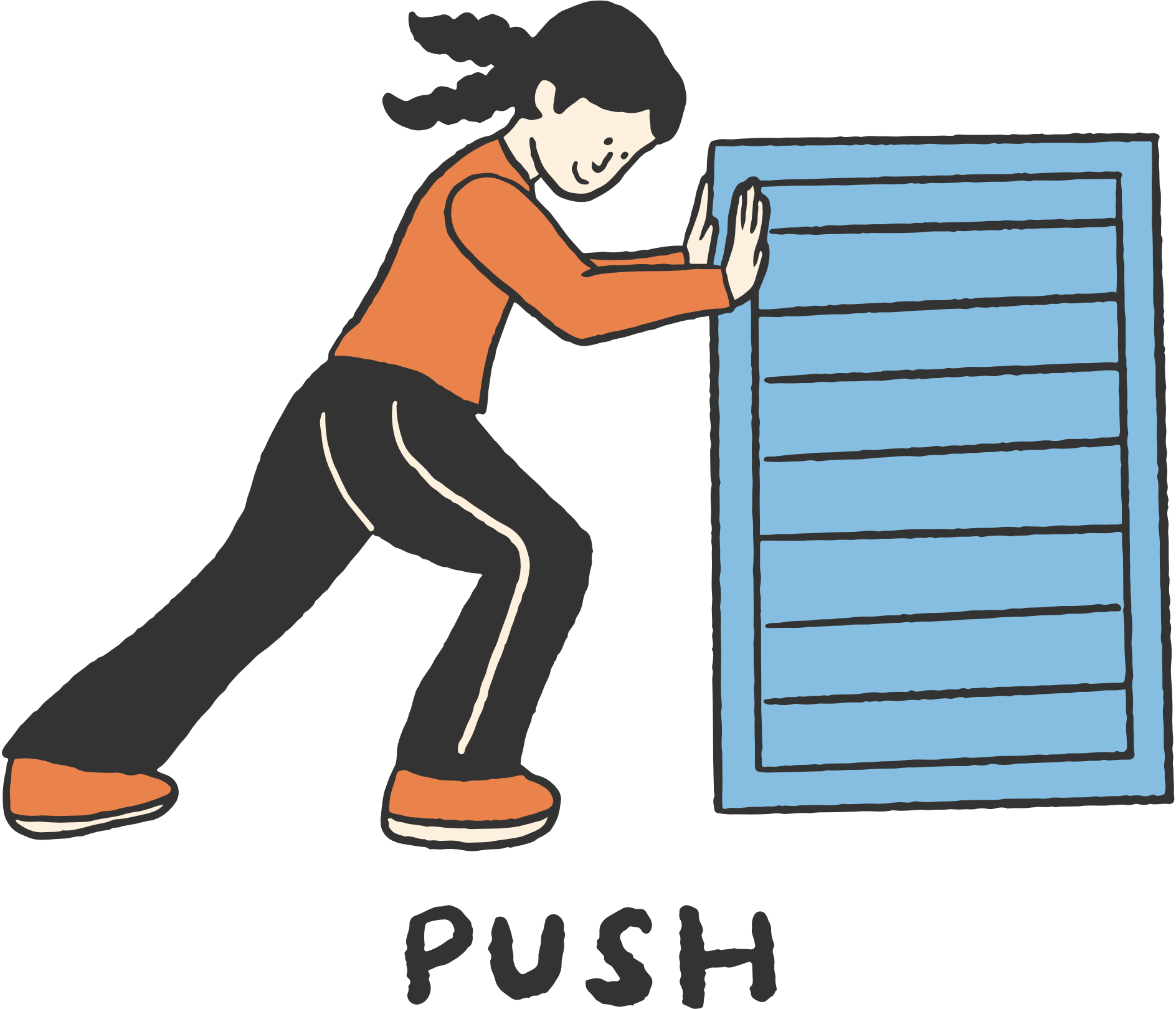 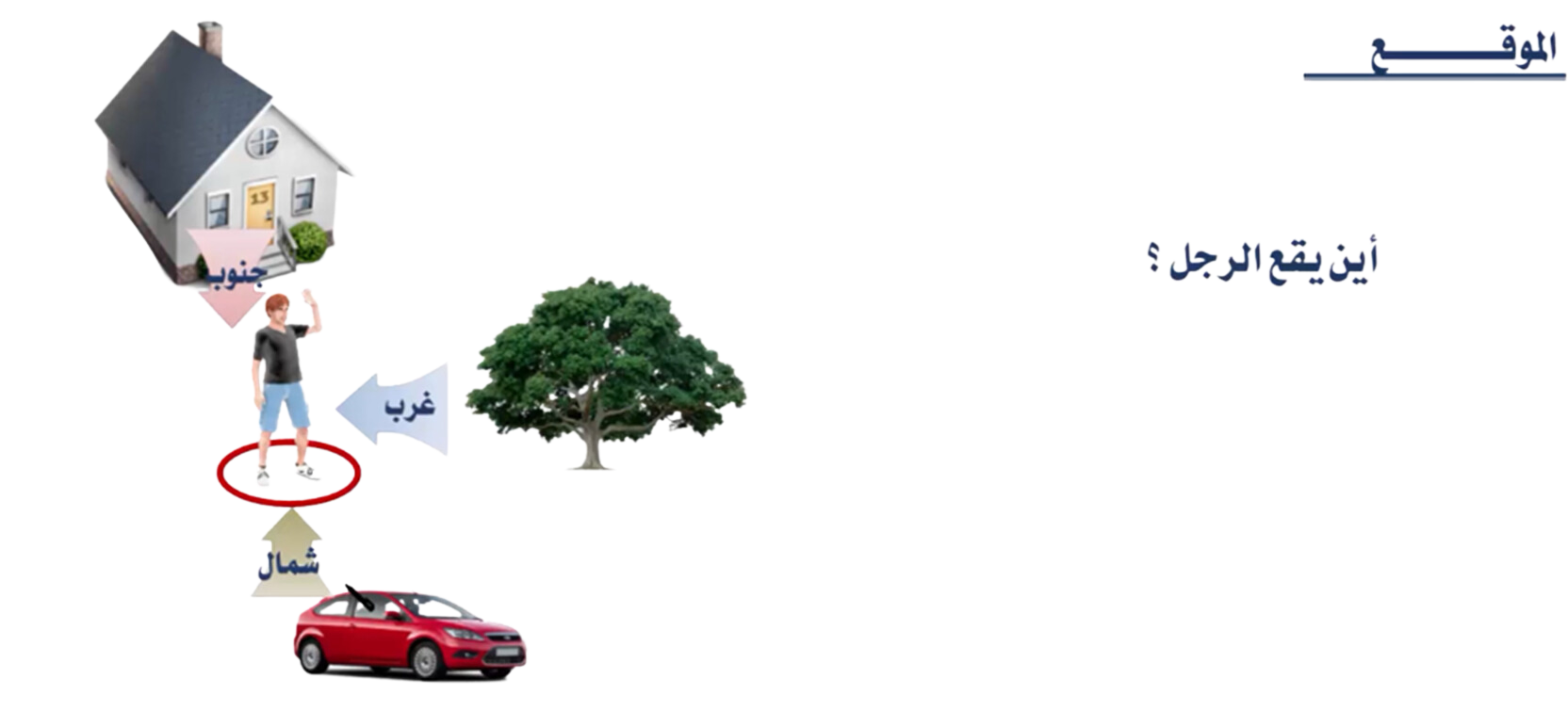 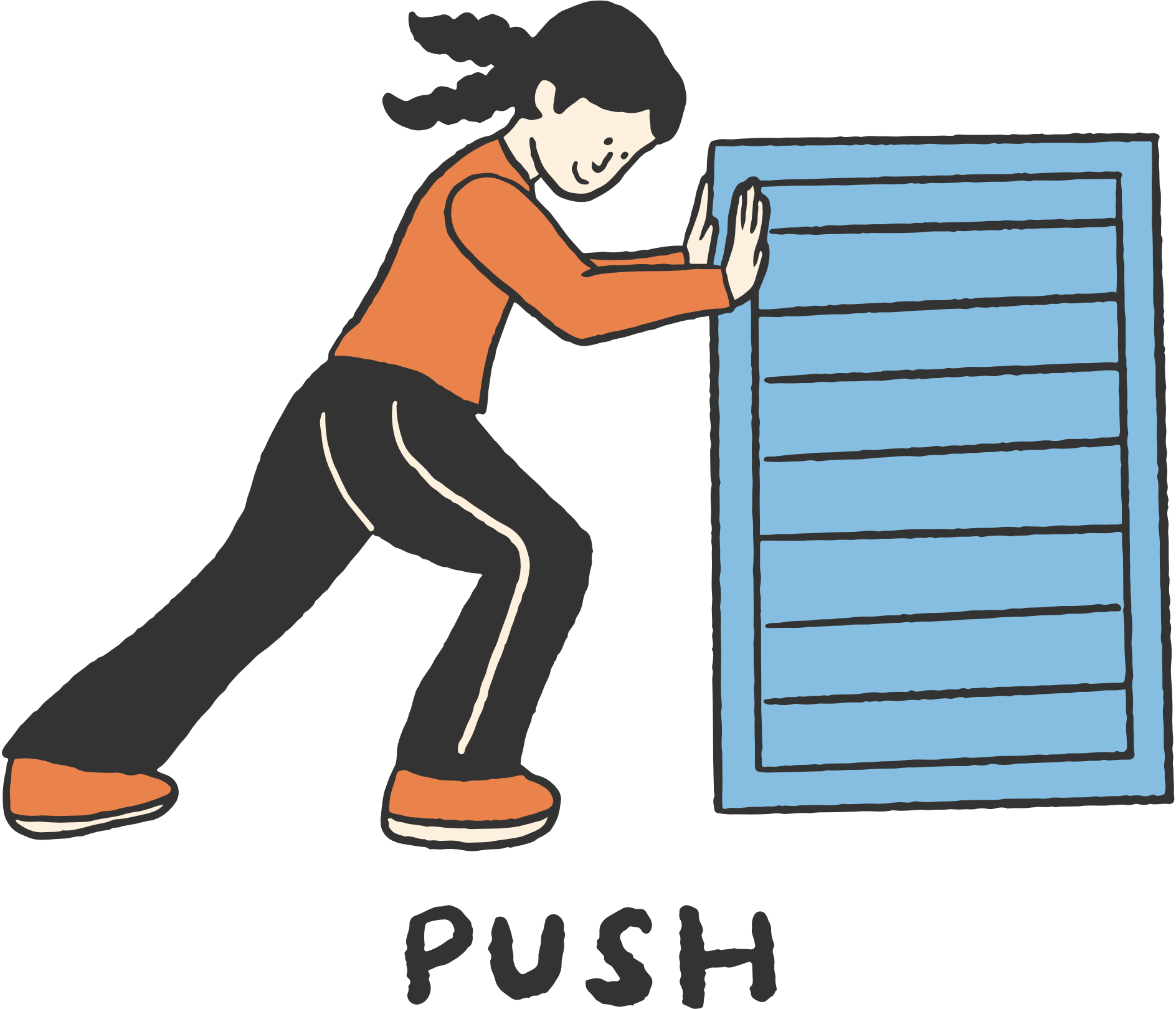 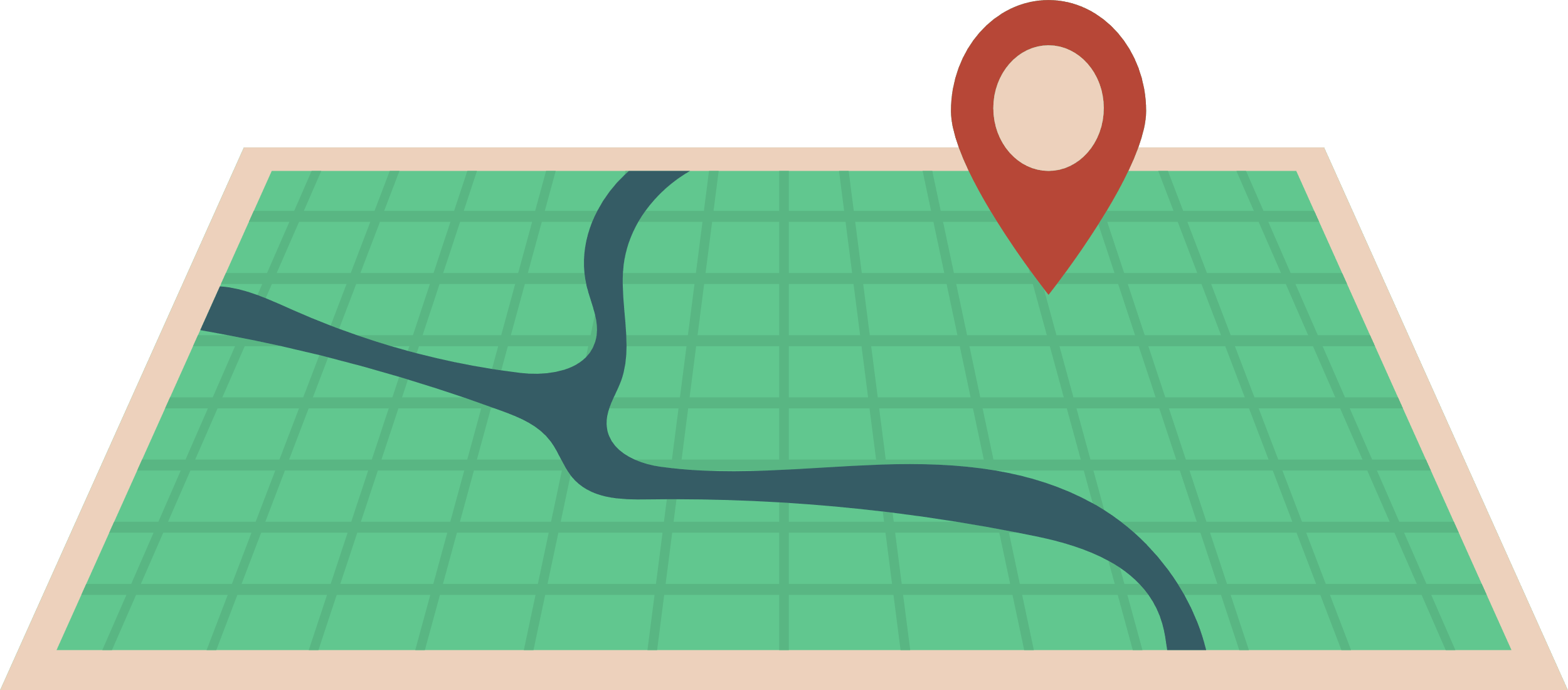 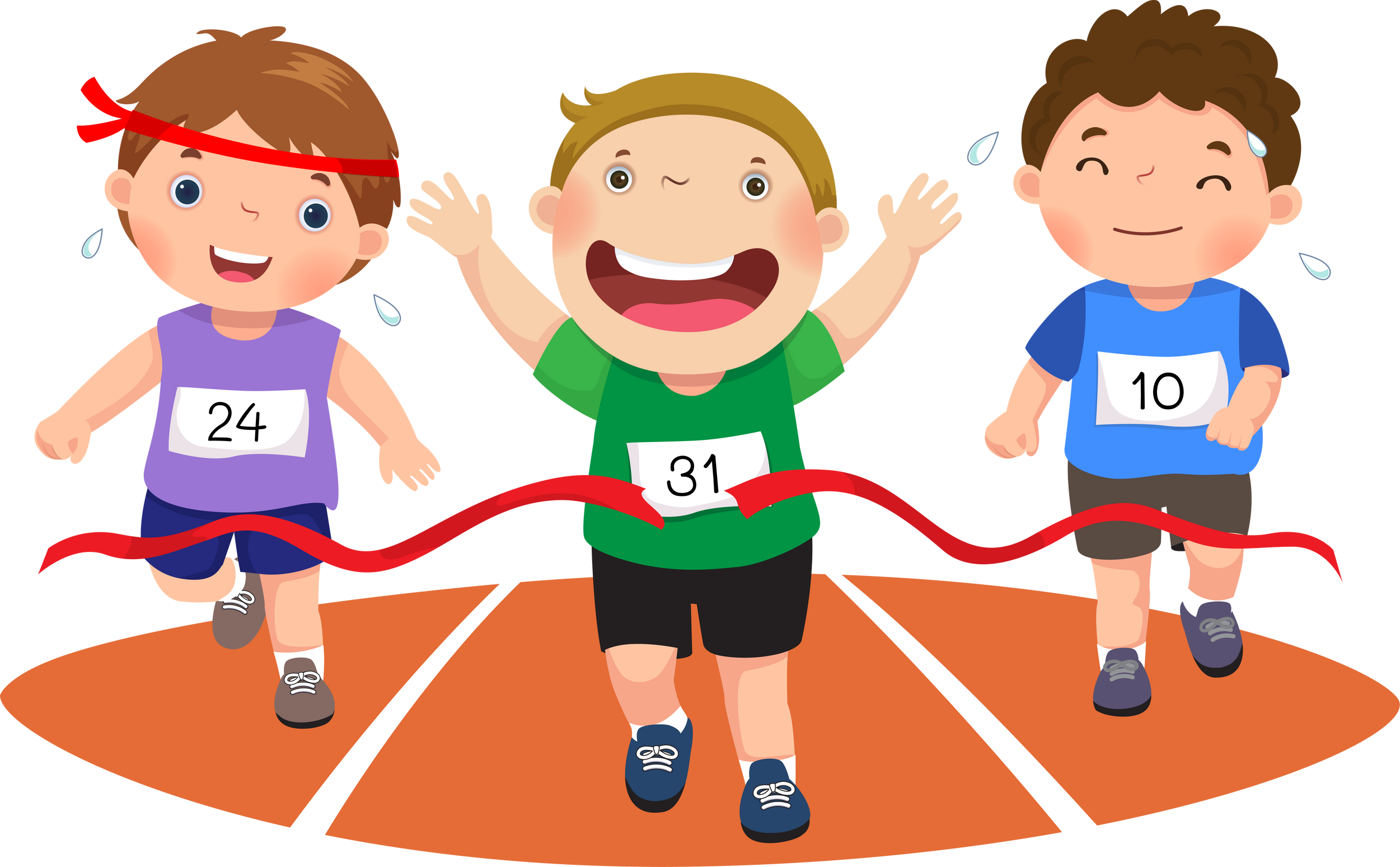 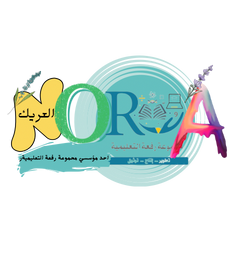 الموقع ?
كيف نعرف أن الاشياء تحركة
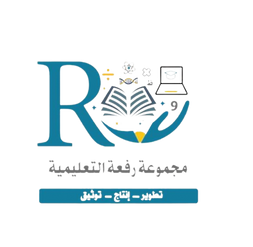 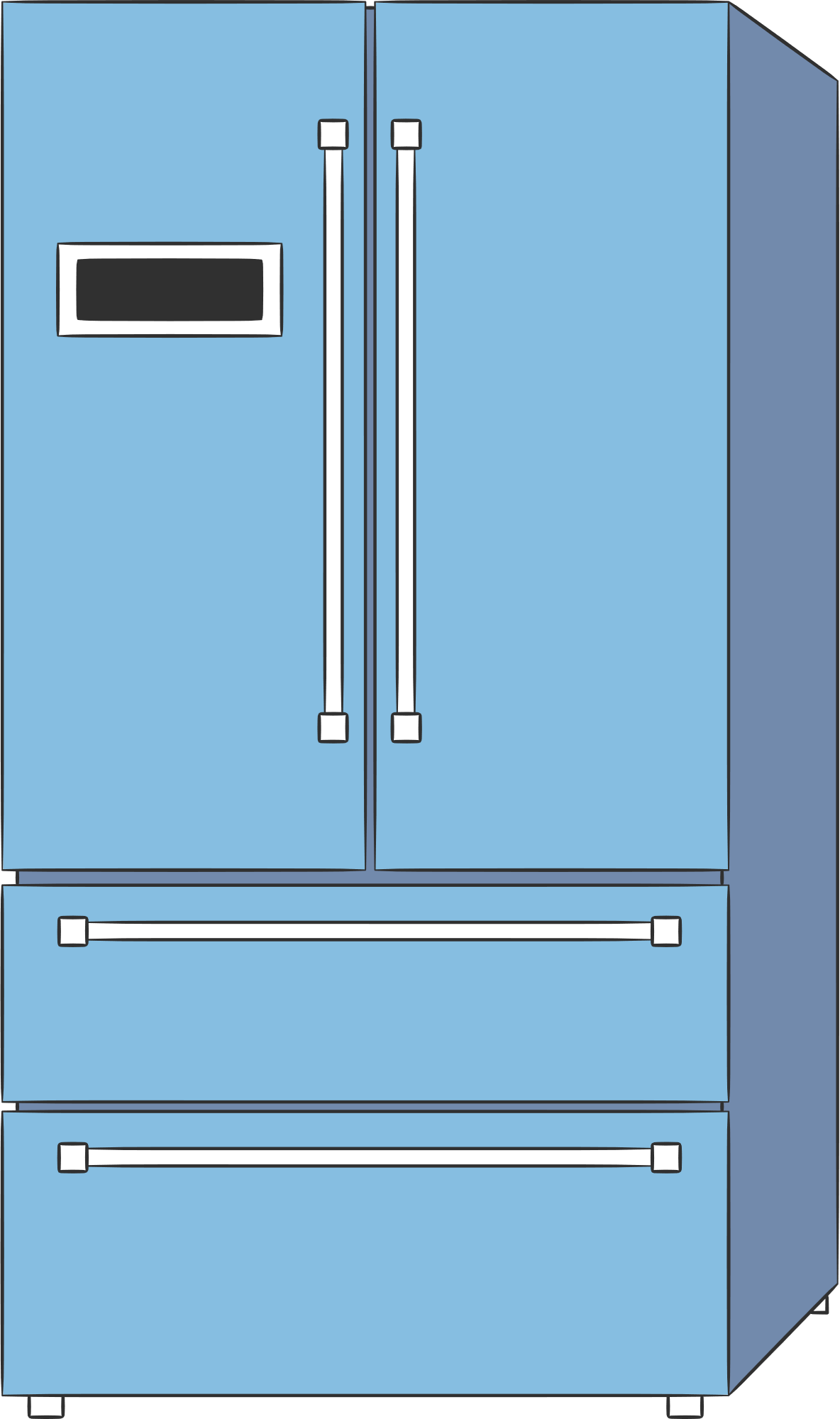 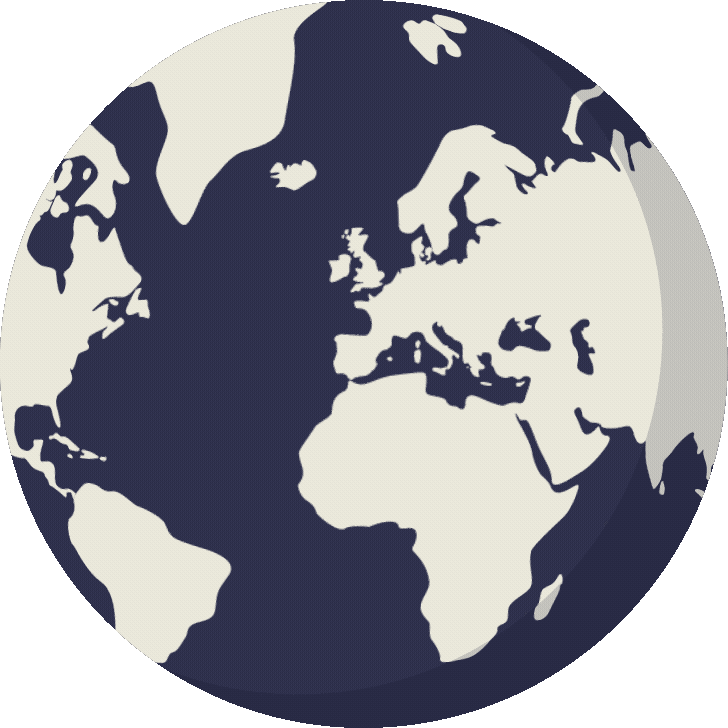 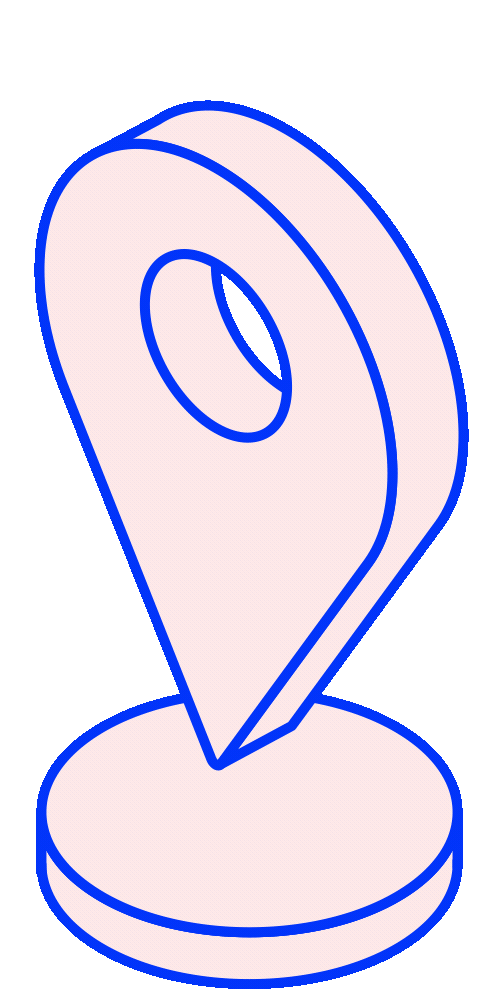 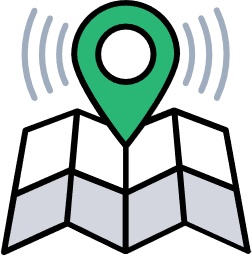 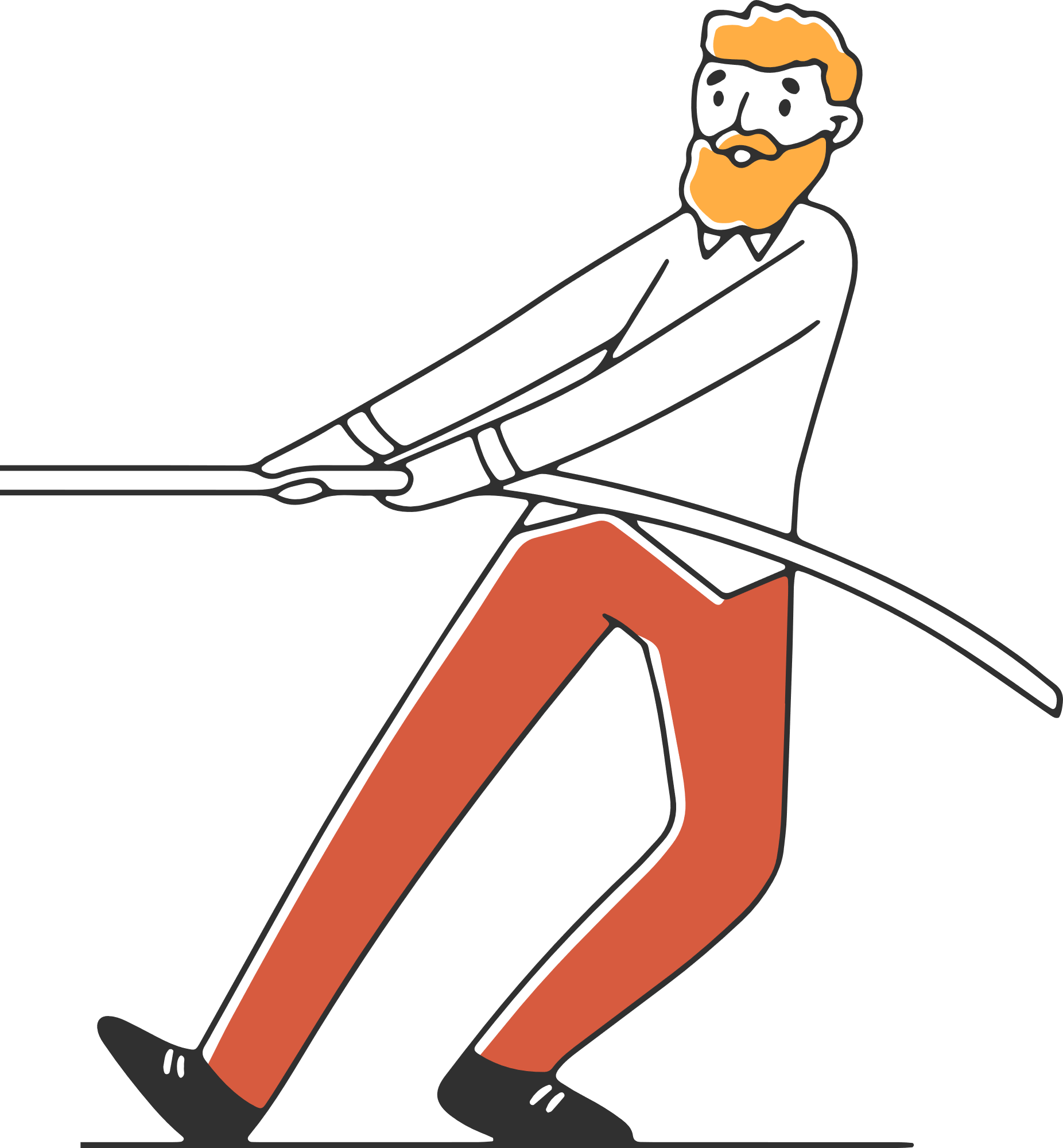 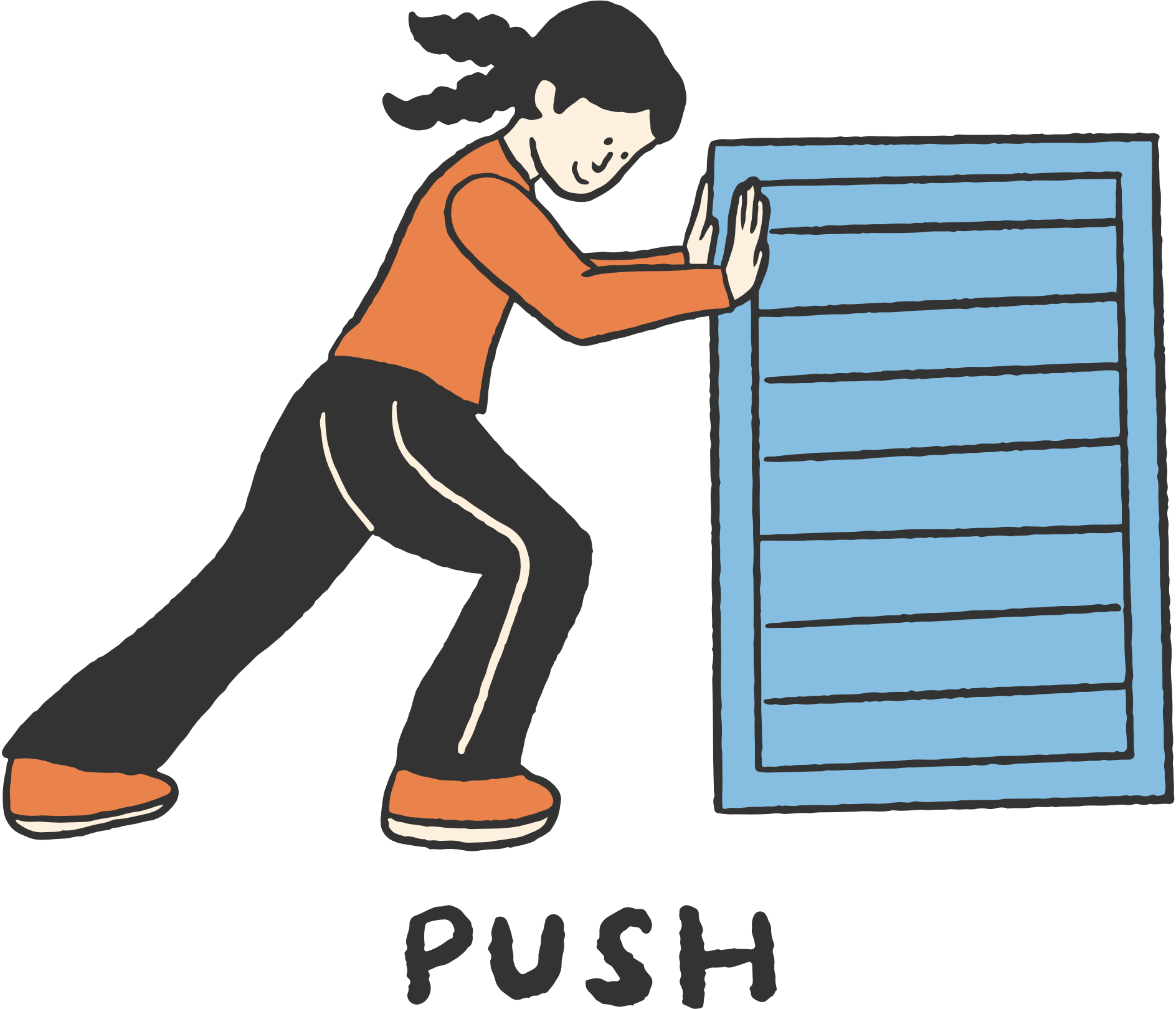 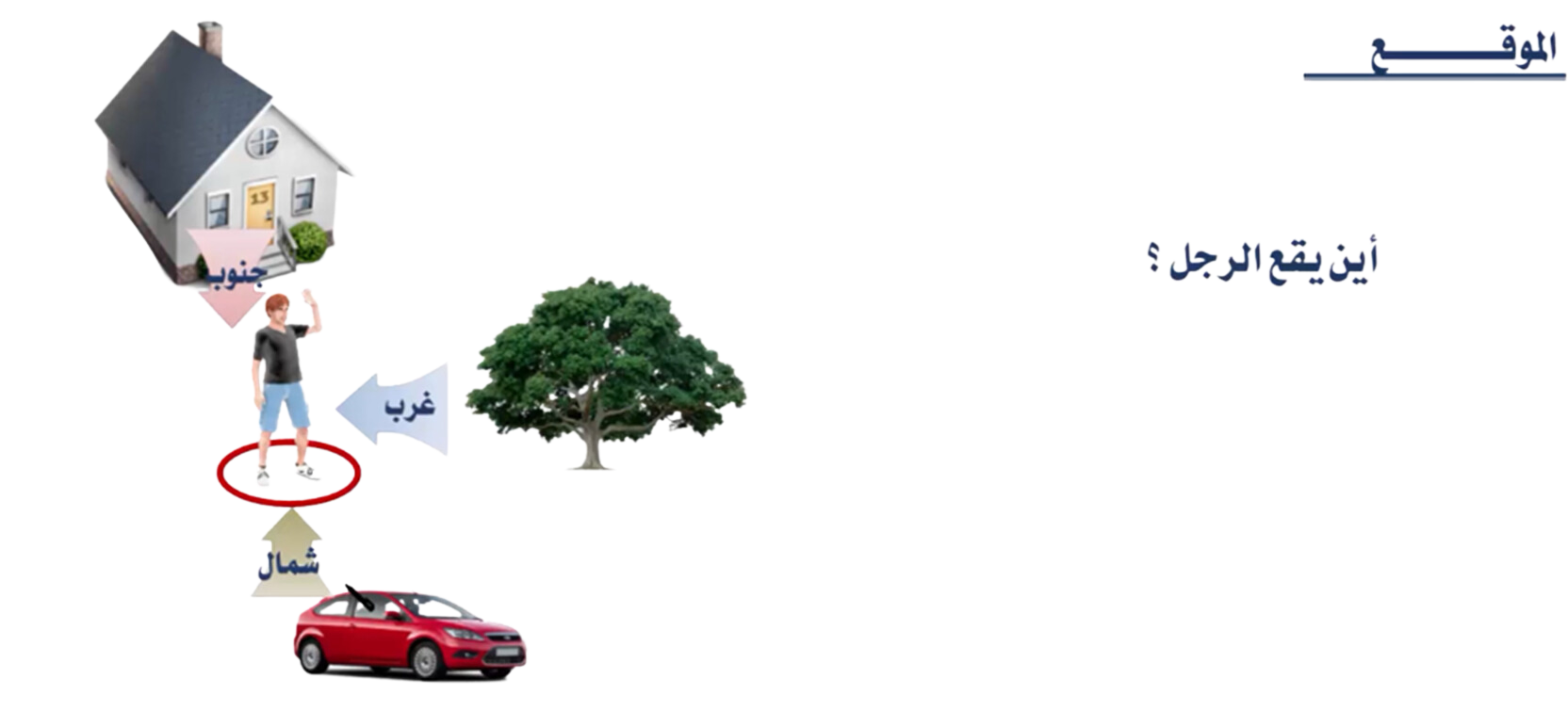 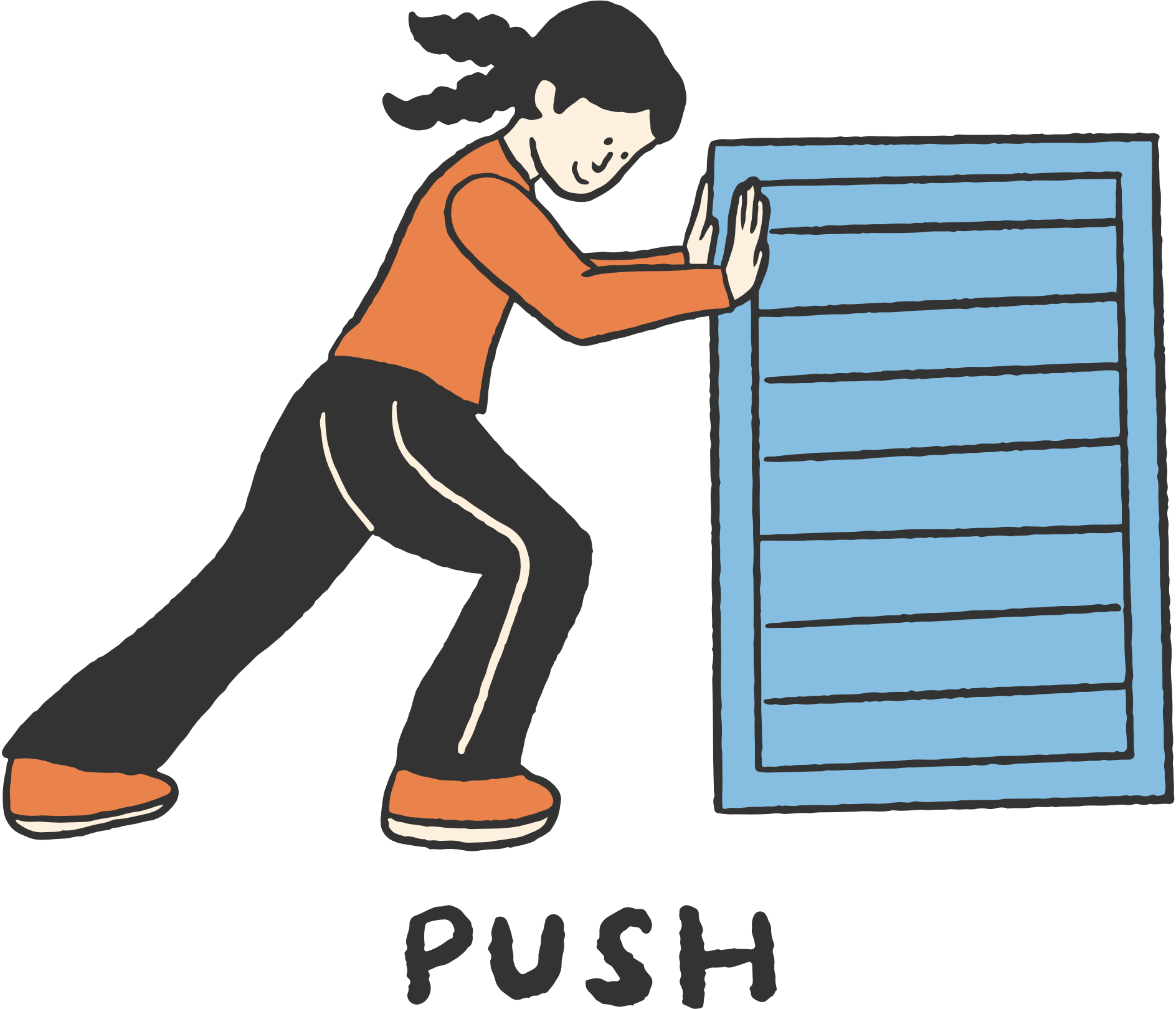 نصف موقع الاجسام
بمقارنتها باجسام  حولها
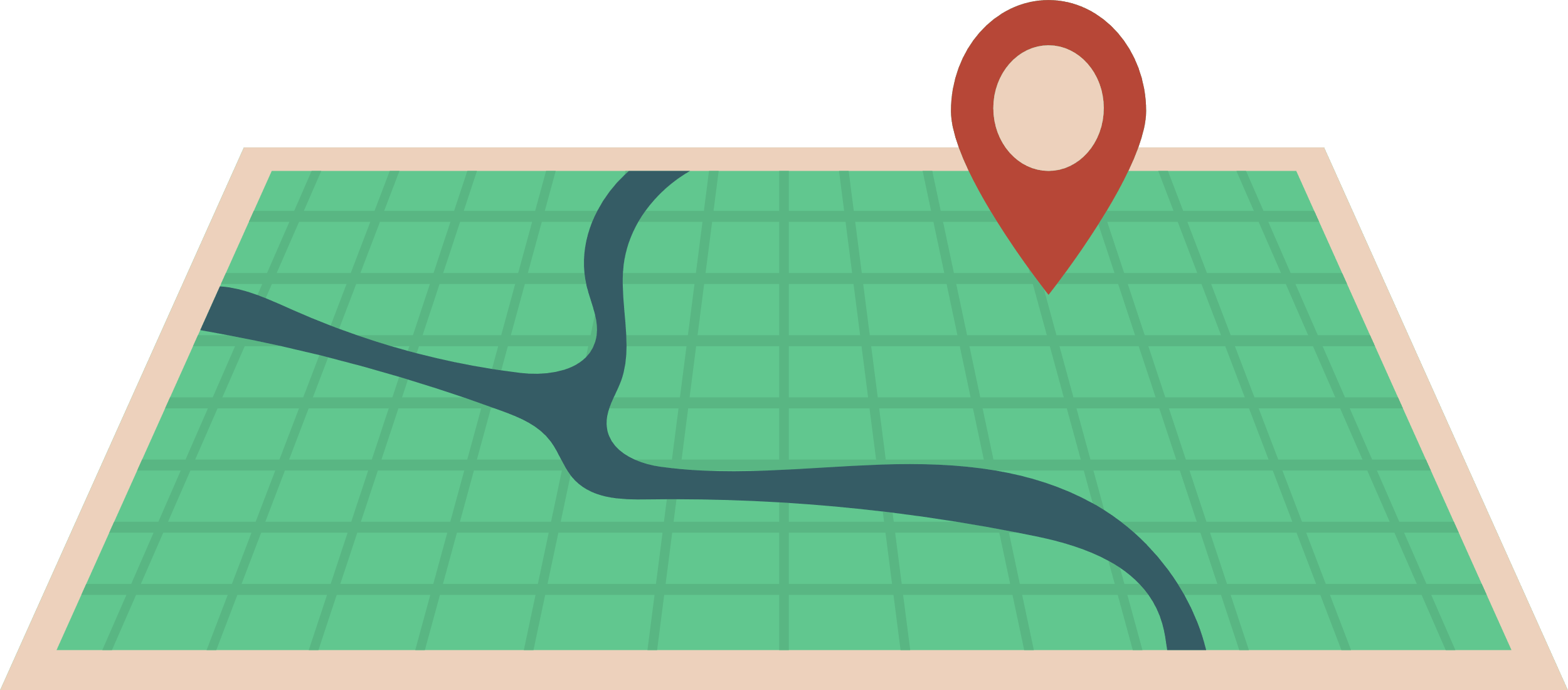 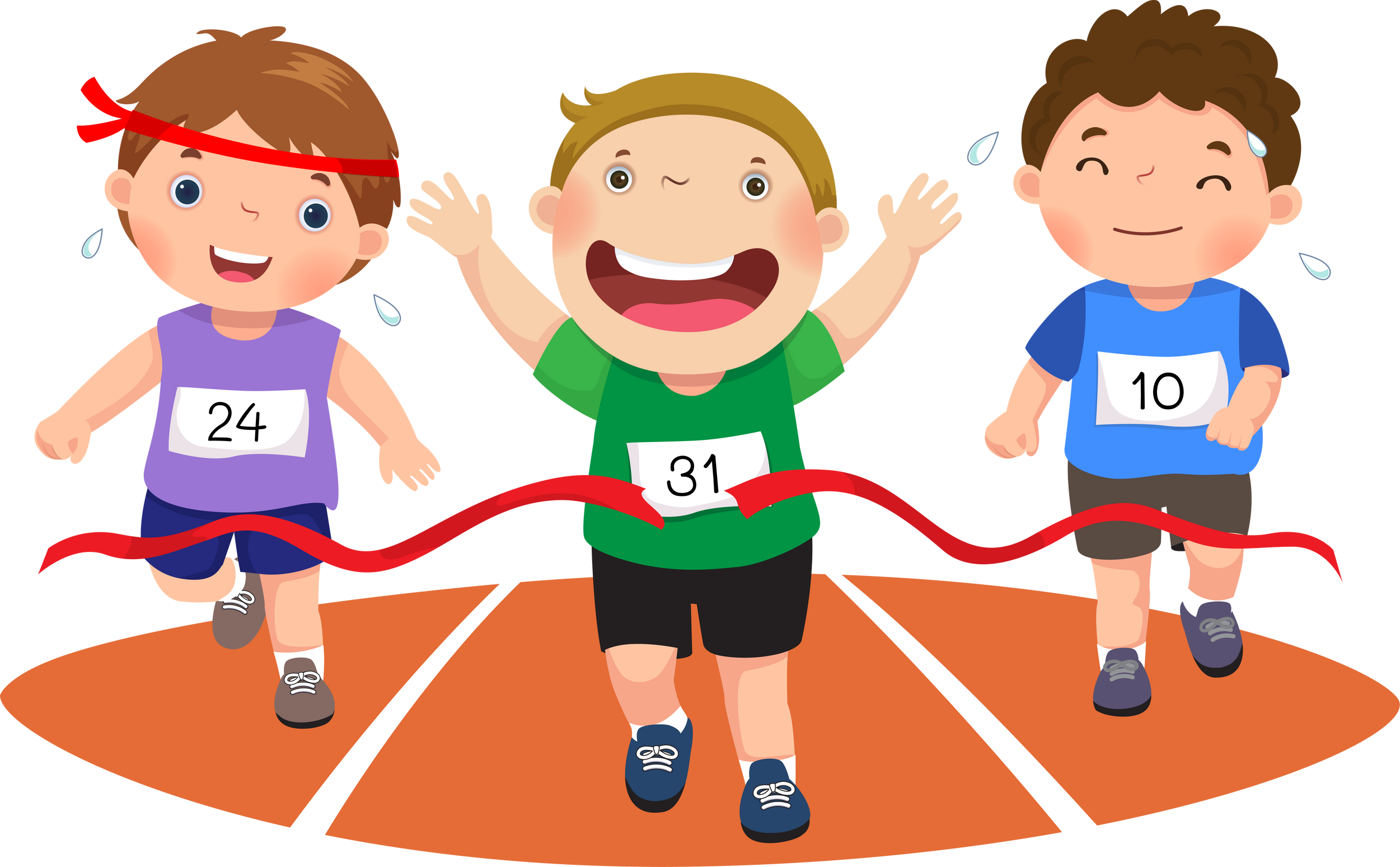 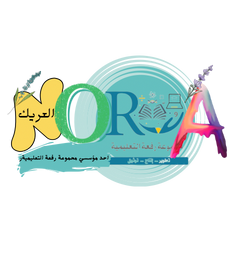 الموقع ?
كيف نعرف أن الاشياء تحركة
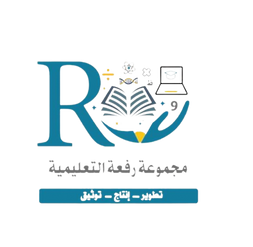 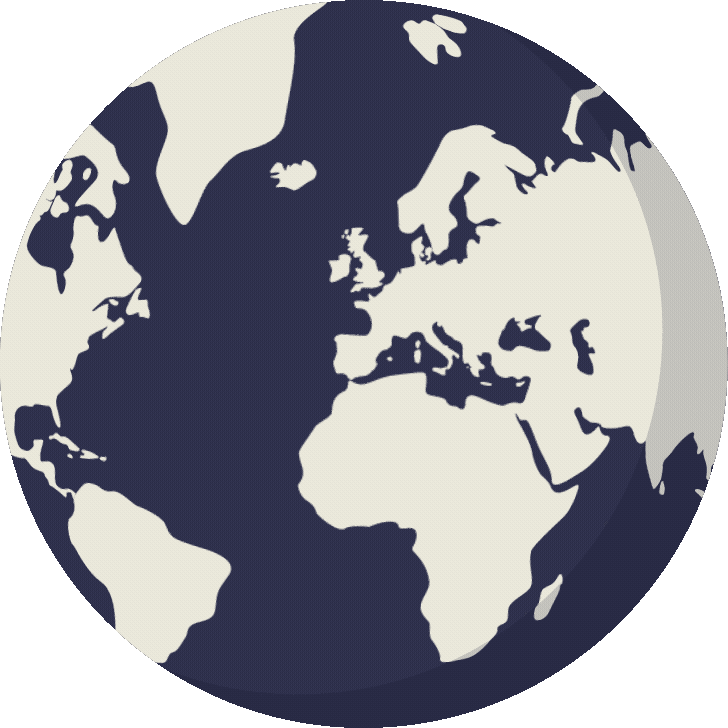 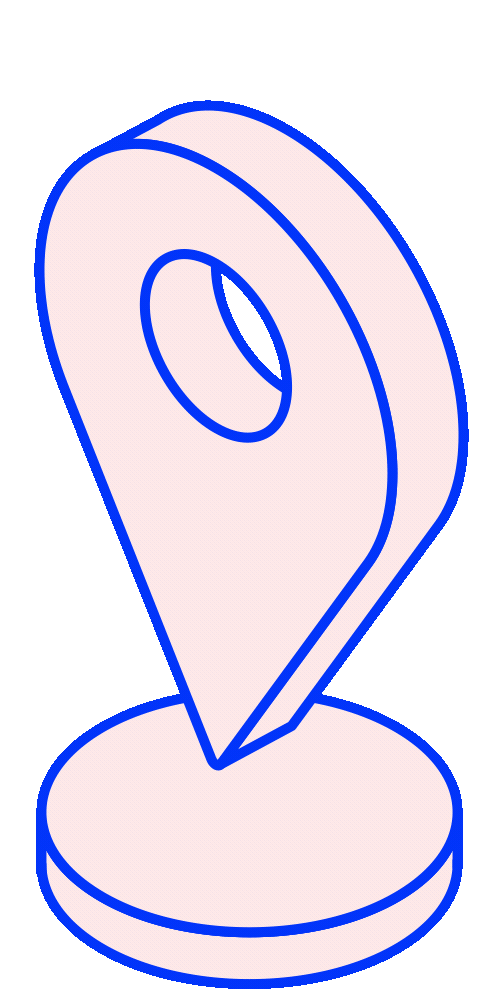 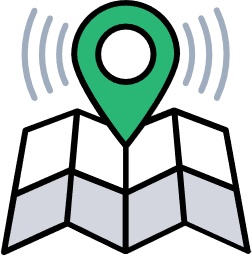 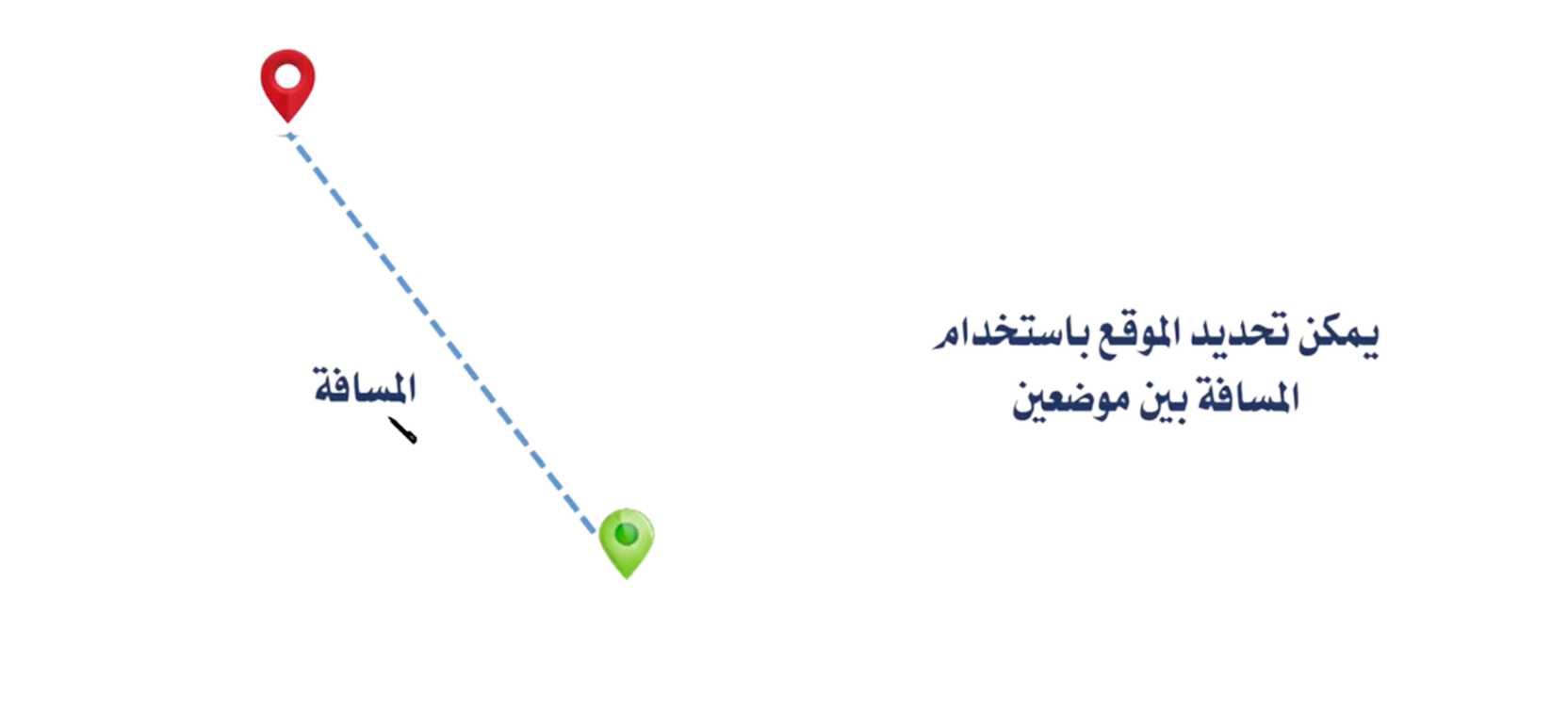 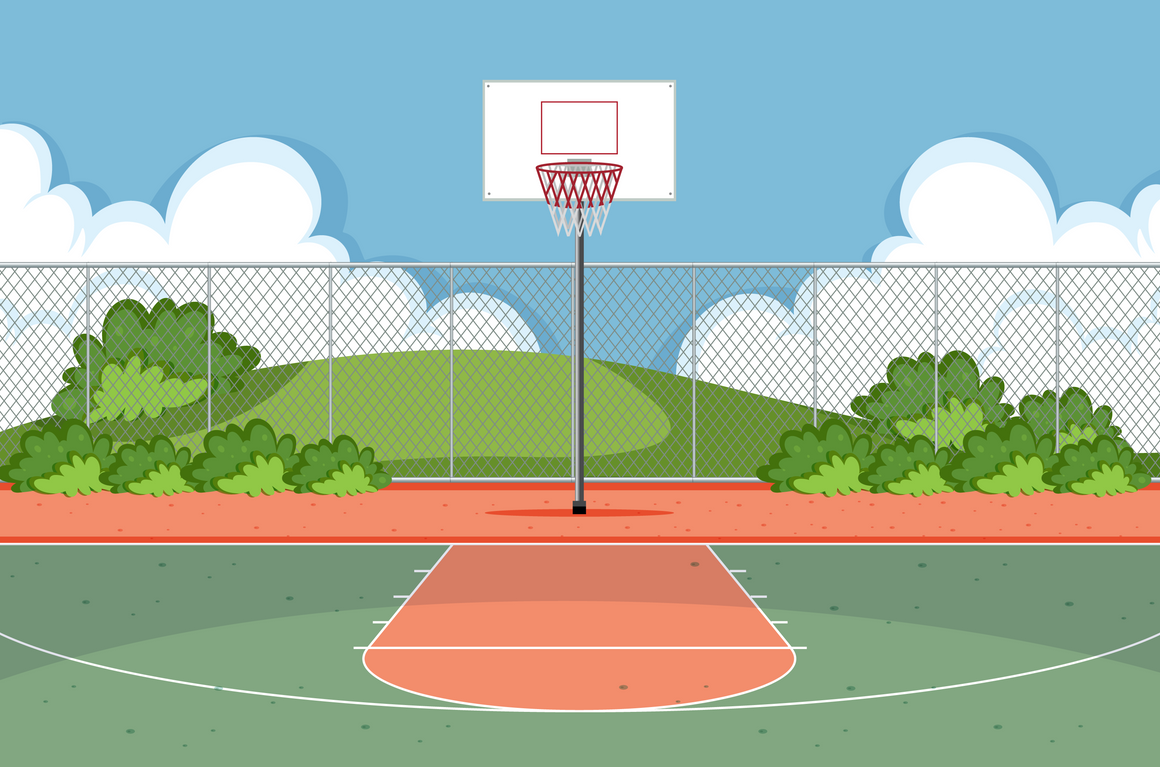 ويمكن تحديد الموقع ايضا بحساب المسافة بين موضعين
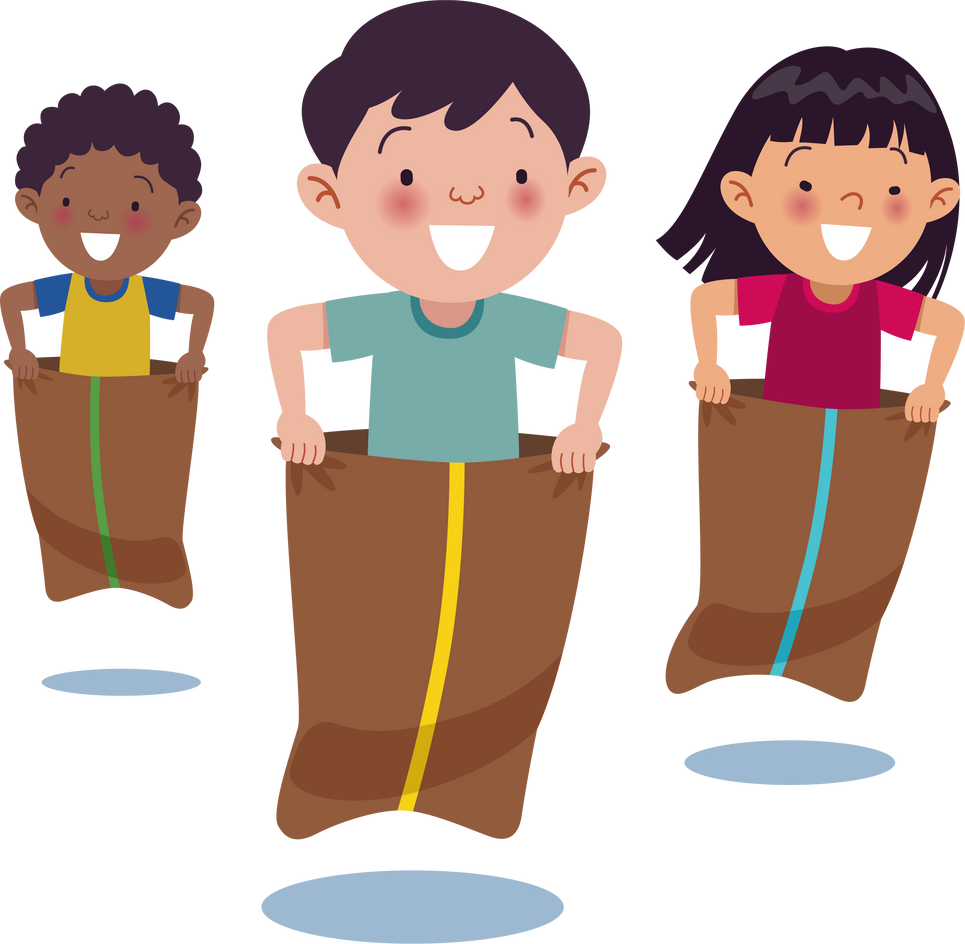 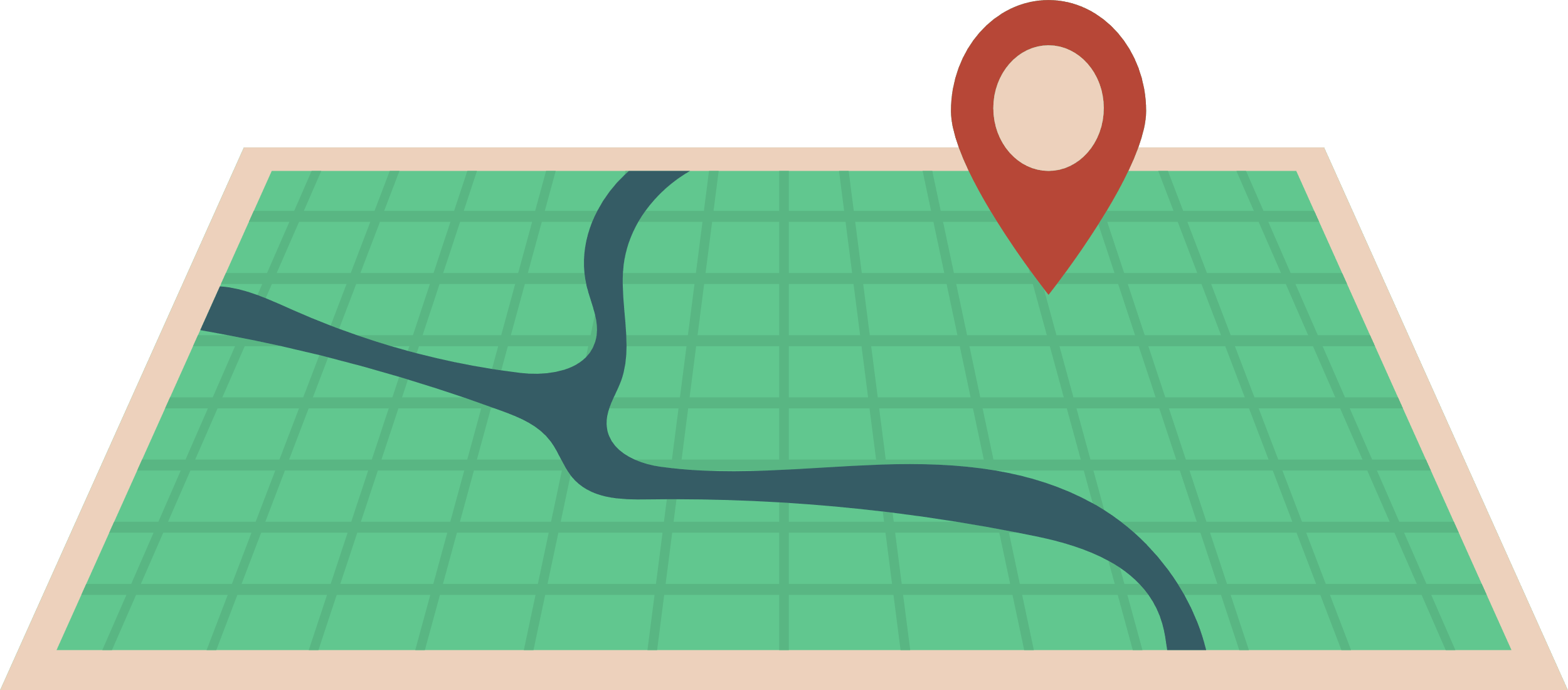 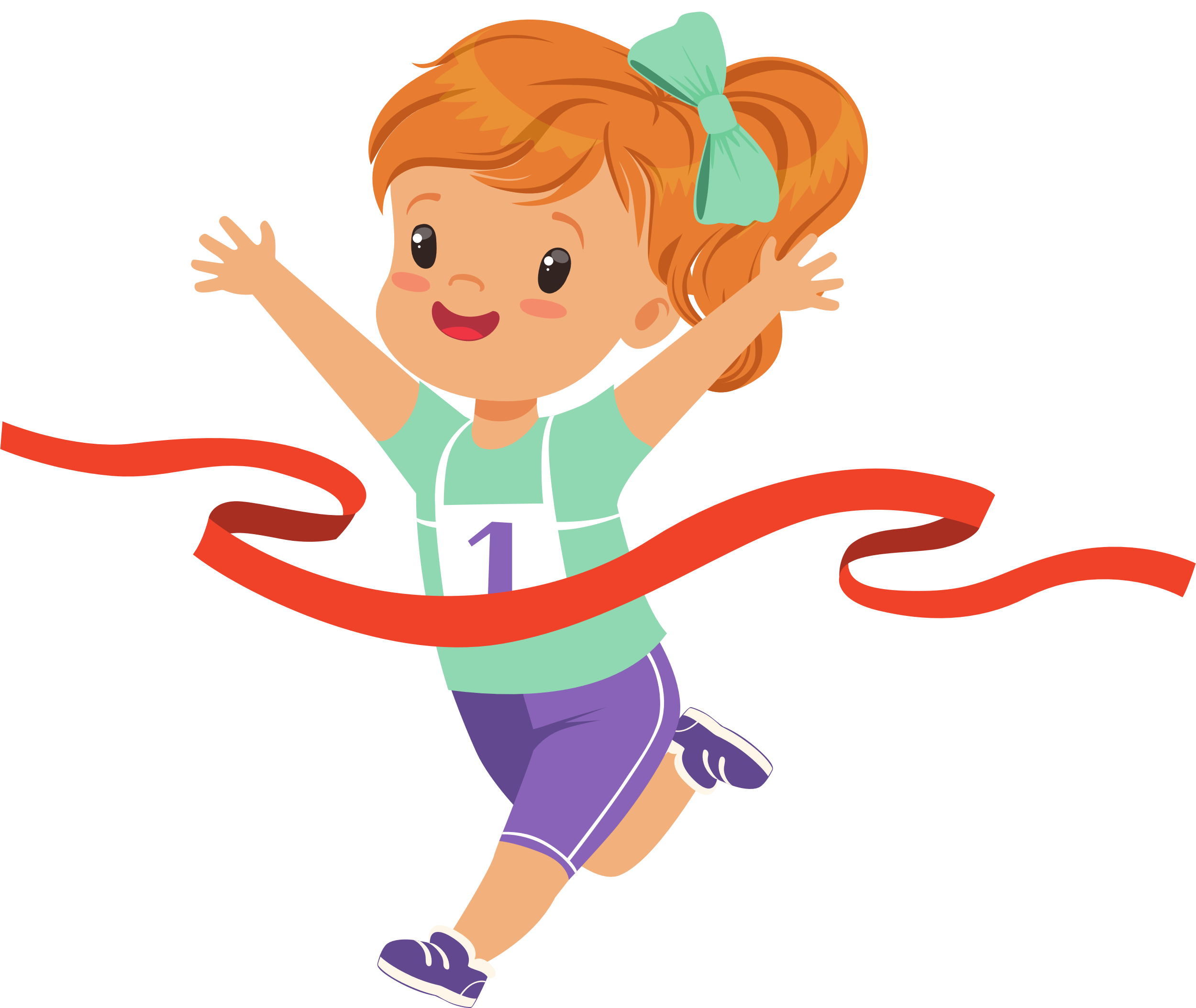 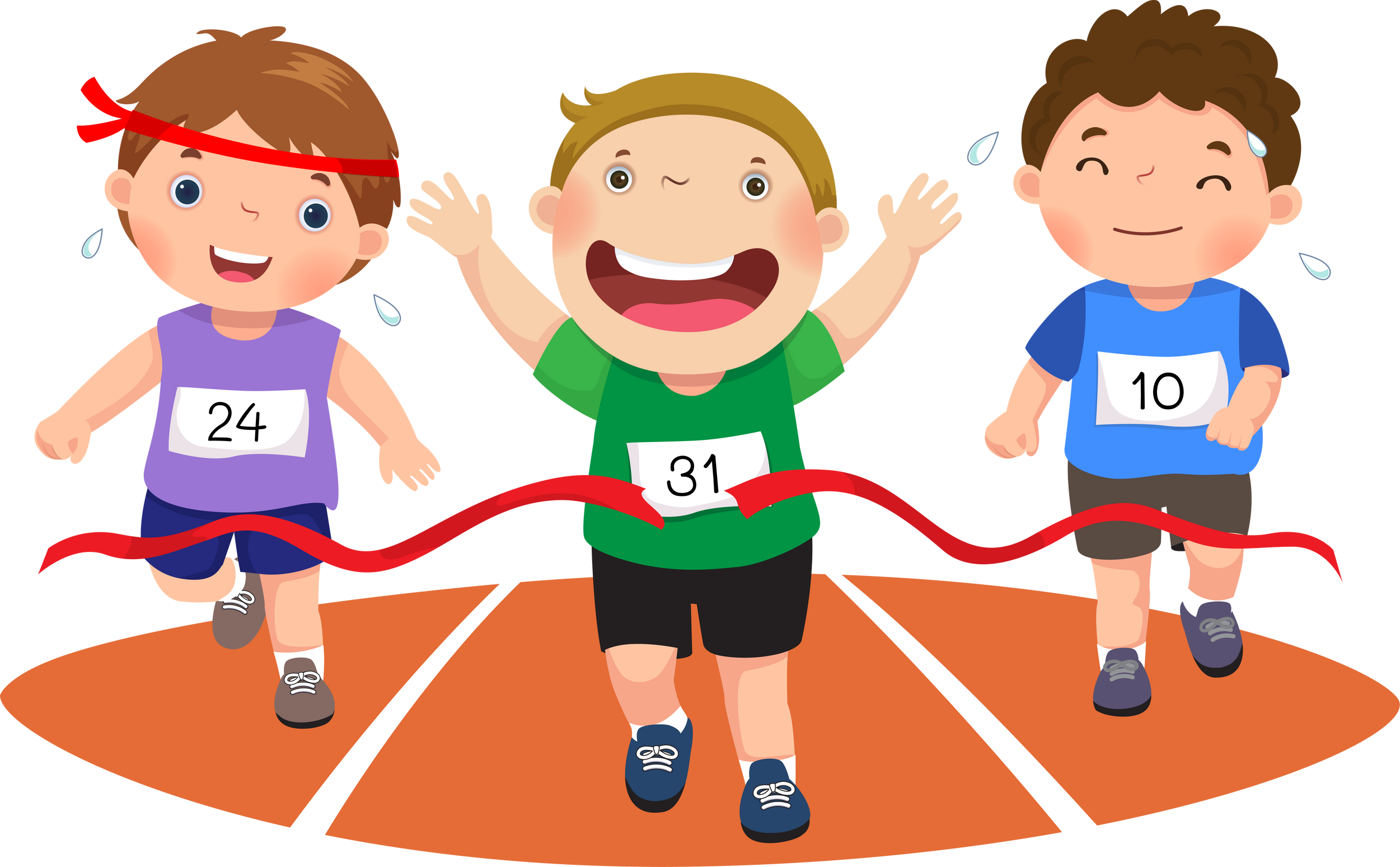 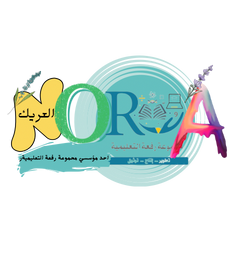 كيف نعرف أن الاشياء تحركة
الموقع ?
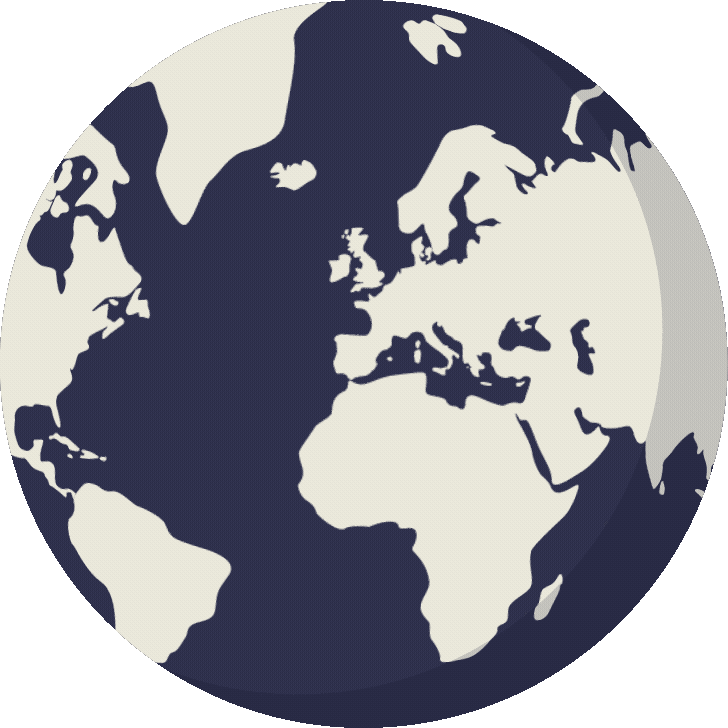 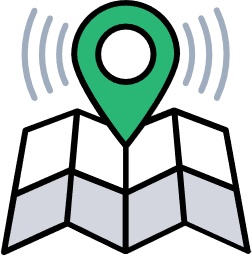 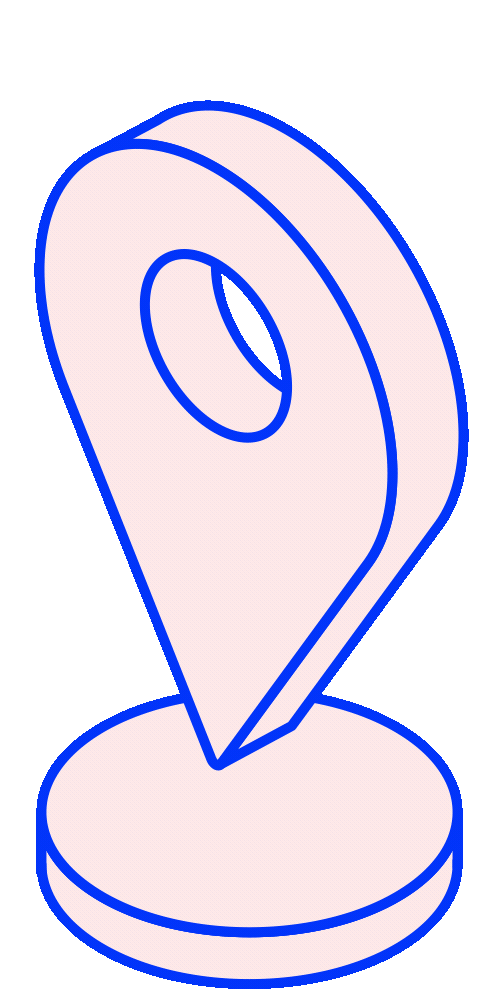 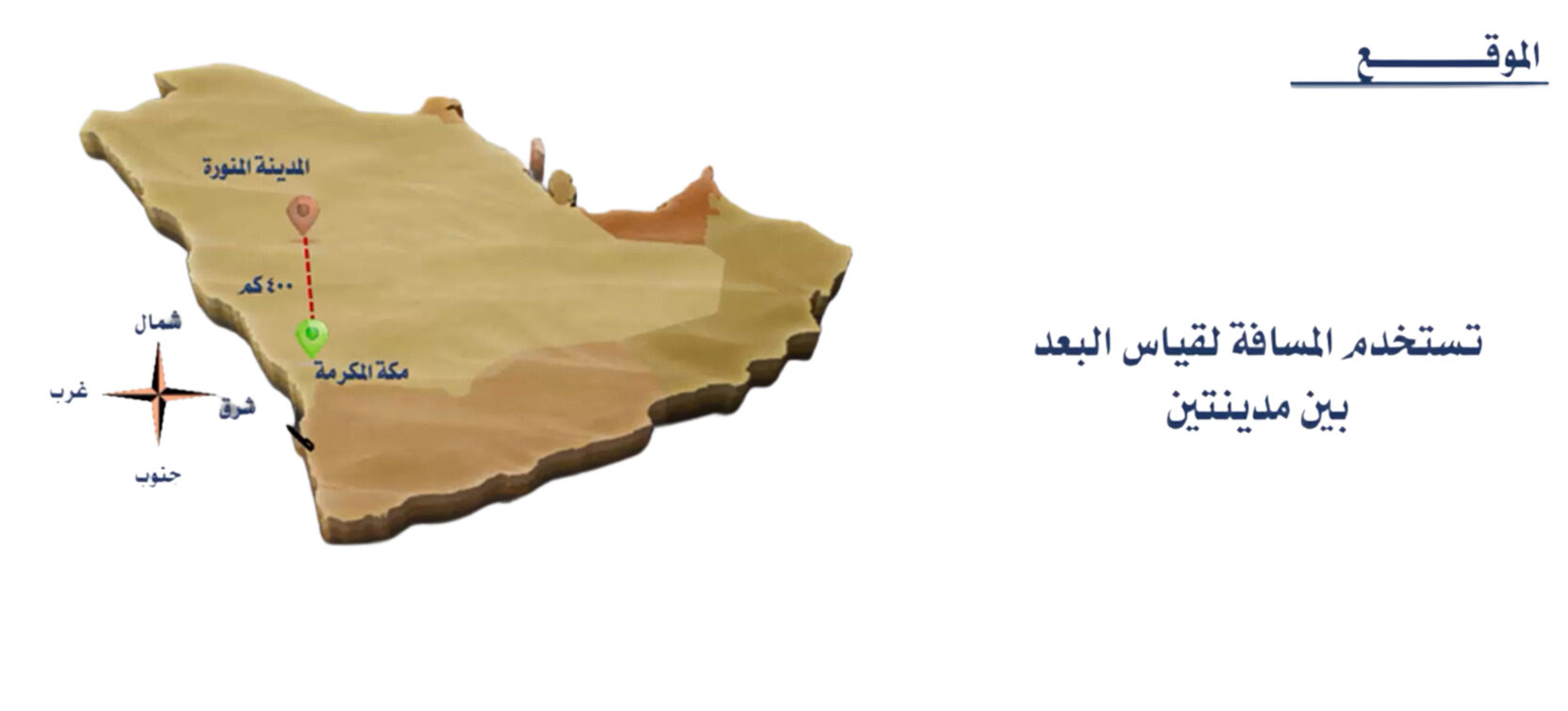 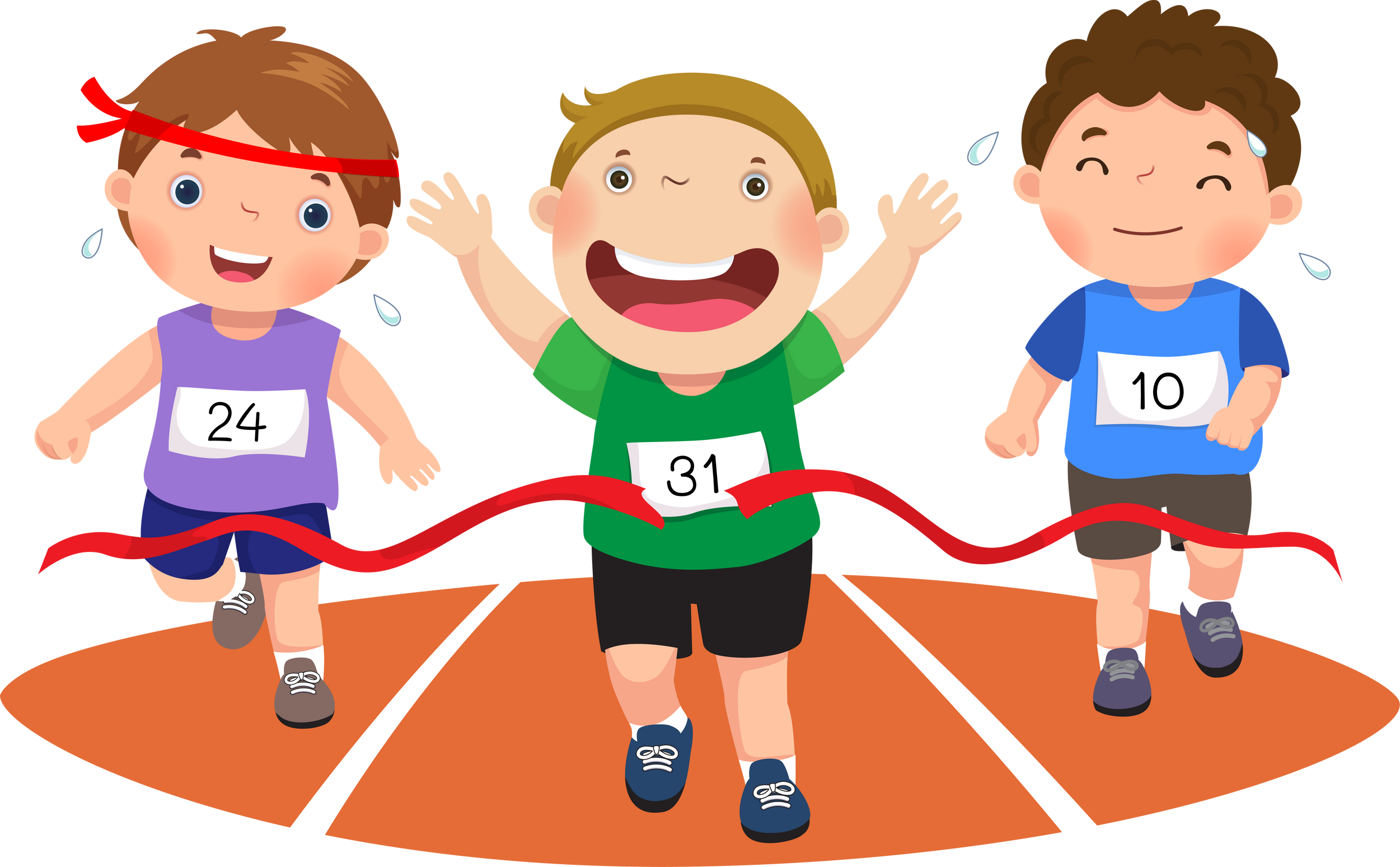 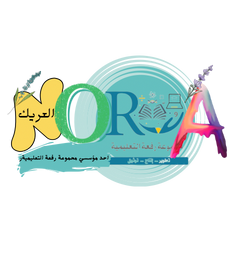 الموقع ?
كيف نعرف أن الاشياء تحركة
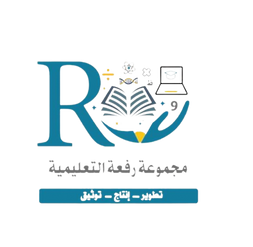 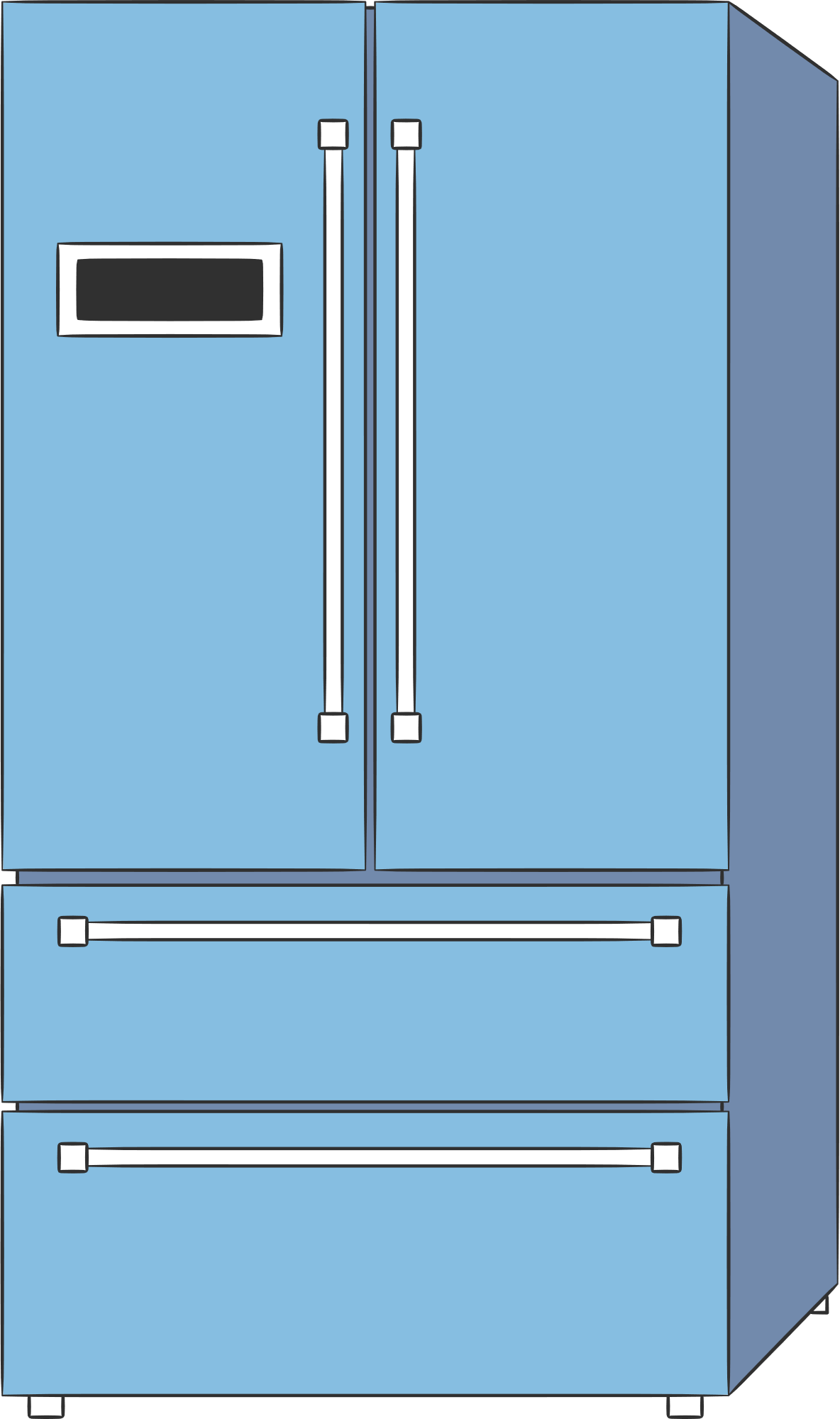 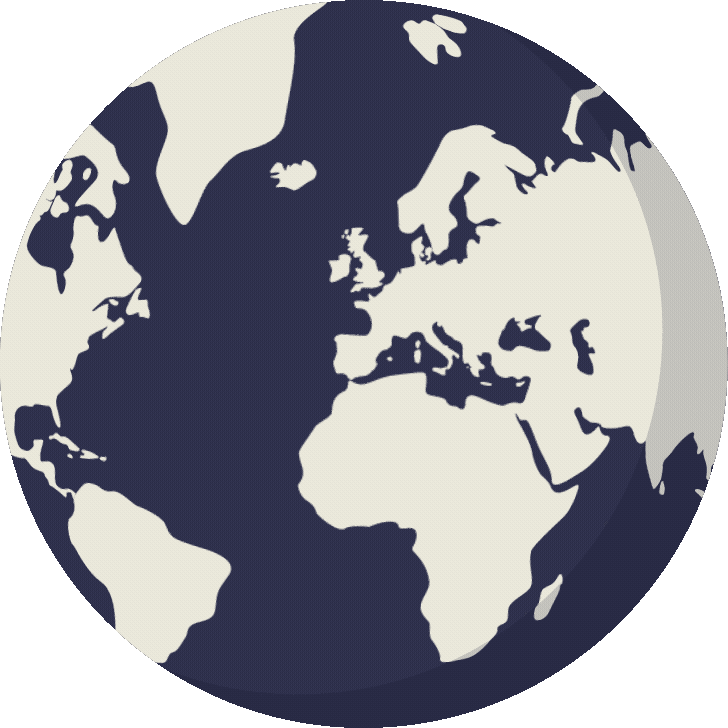 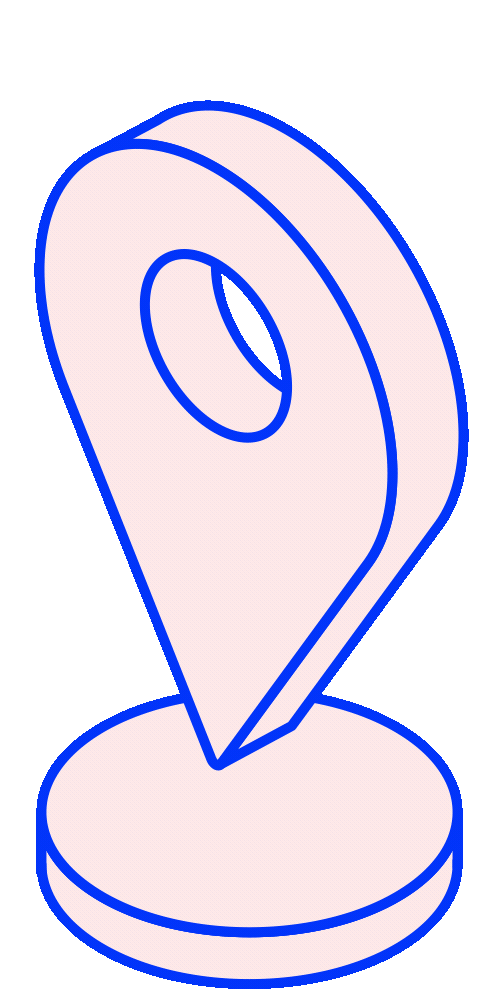 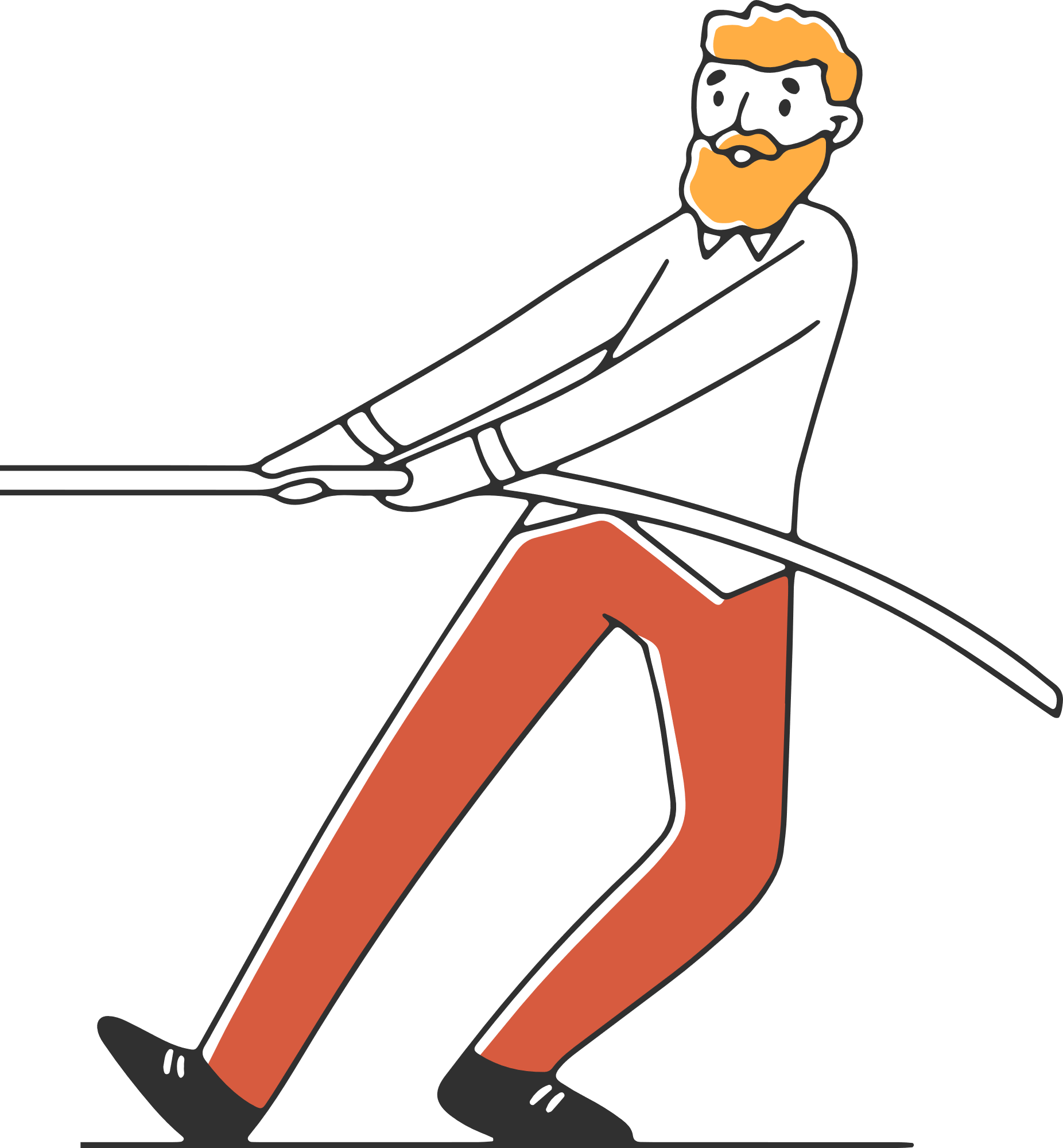 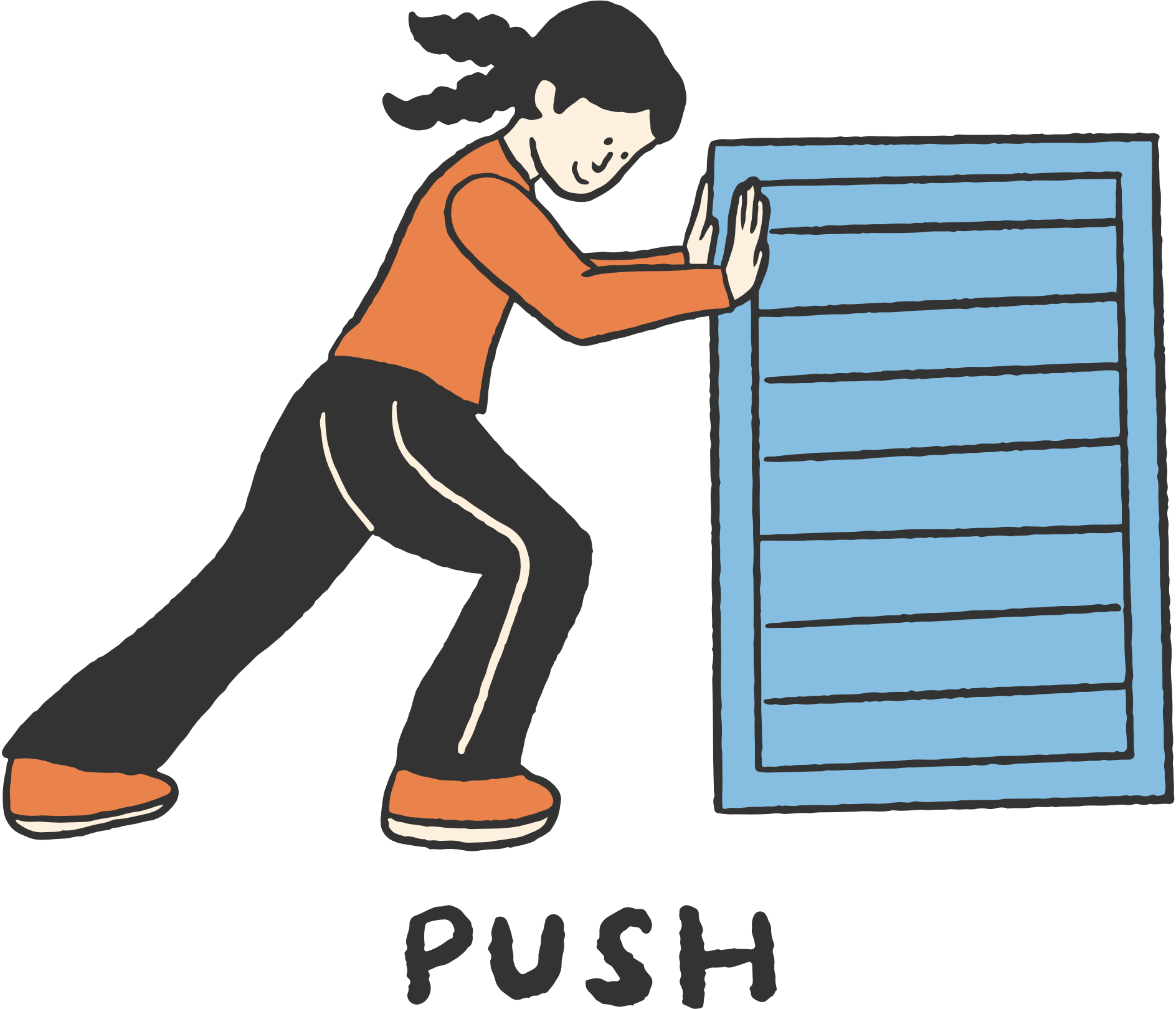 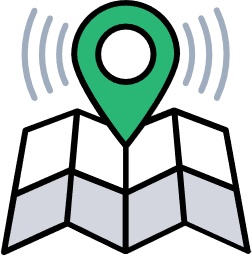 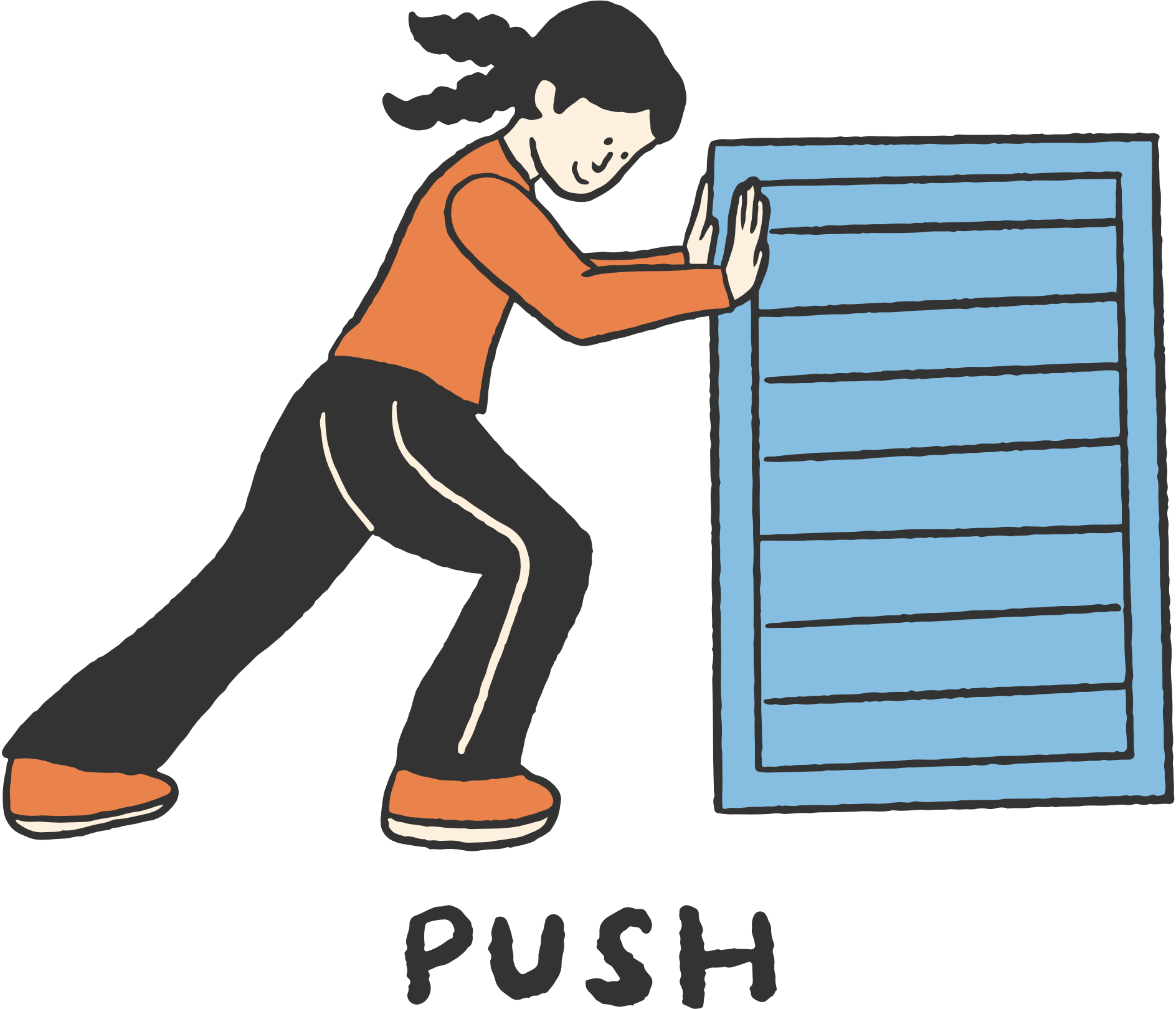 الموقع هو /مكان وجود الجسم ، فعندما يتغير موقع الجسم يكون قد تحرك
وعند الوصف فاننا نقارنها بأشياء حولها وتسمى (النقطة المرجعية)
(فوق - تحت - يمين - يسار – نستخدو بعض الكلمات مثل  (شمال   لتحديد الموقع
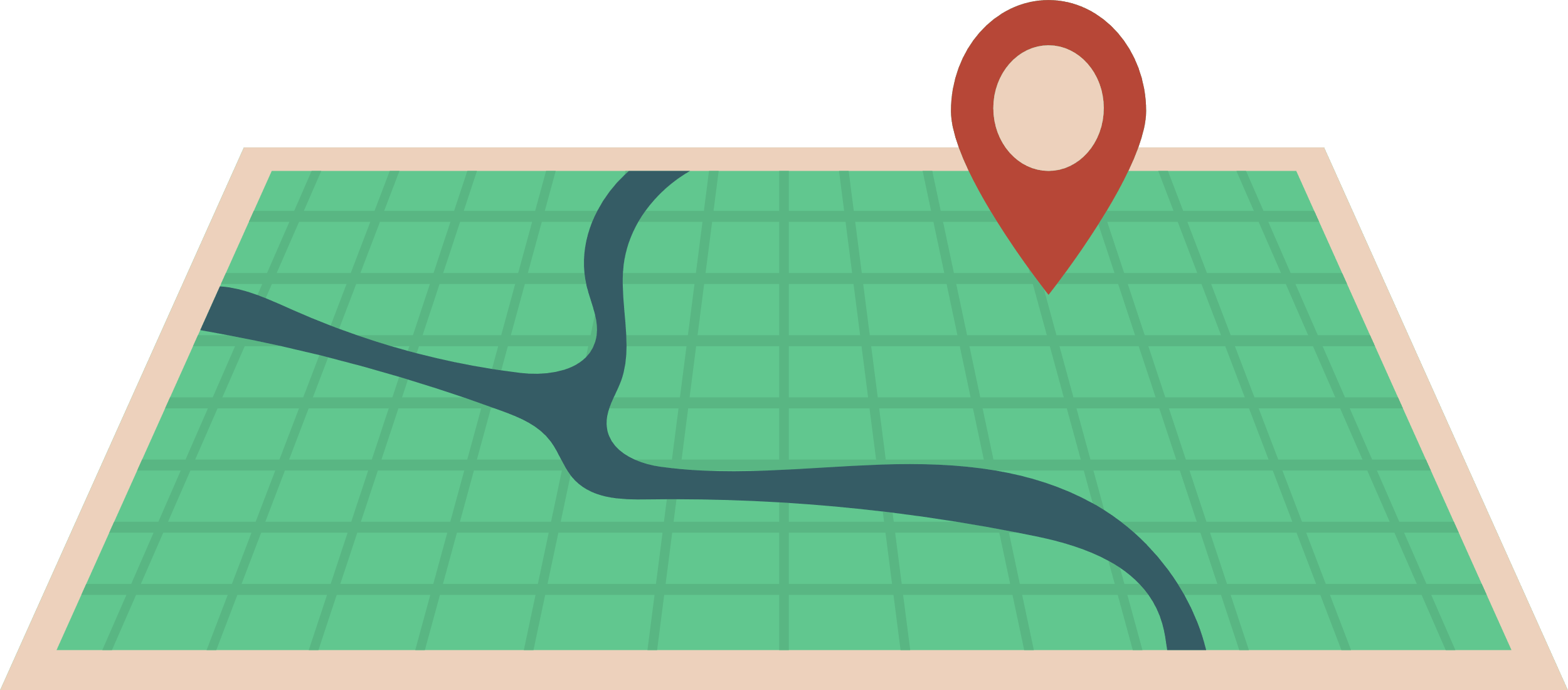 تستخدم المسافة لقياس البعد بين مدينتين
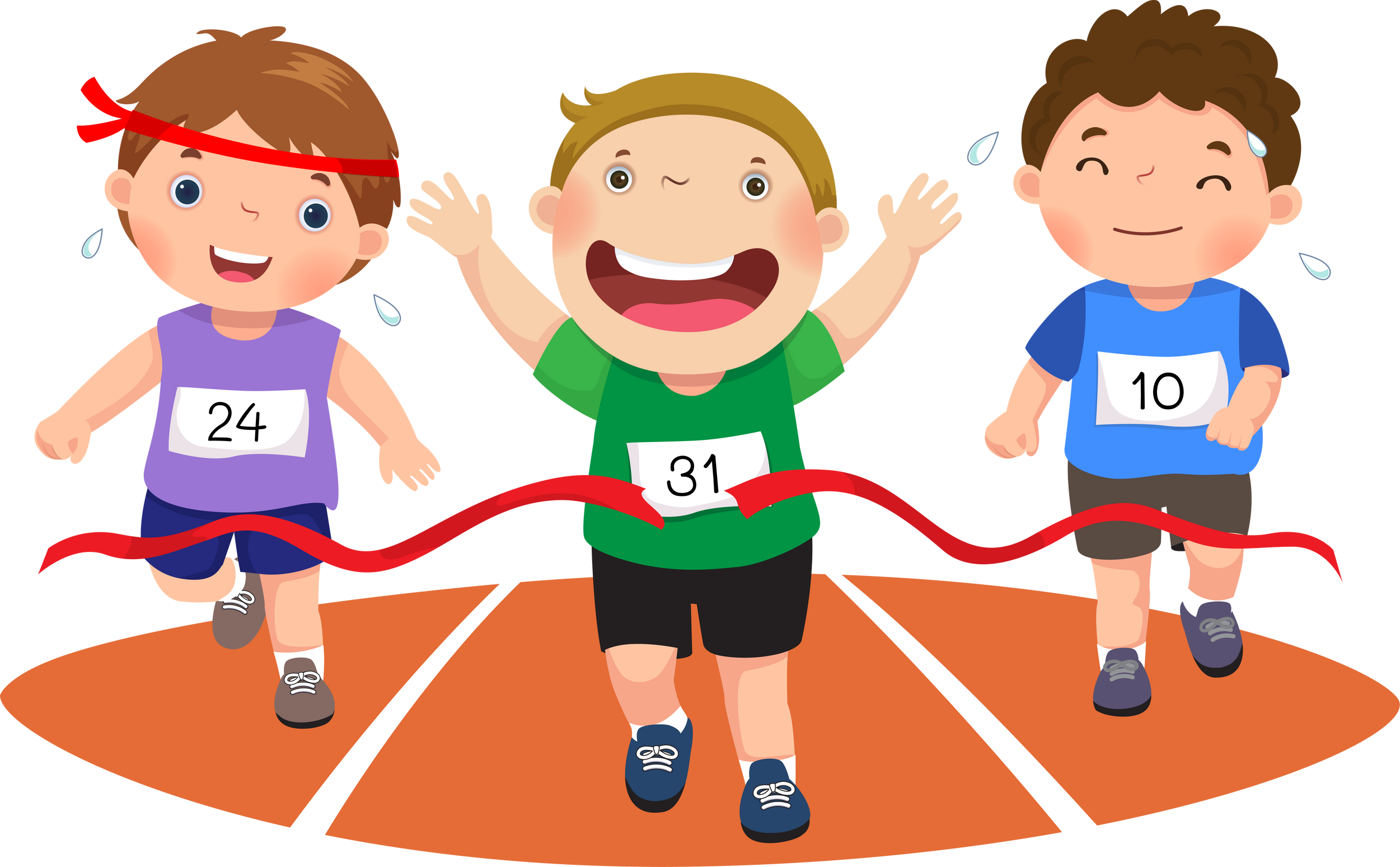 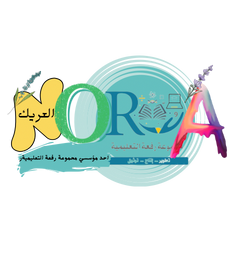 الصورة
أقرأ
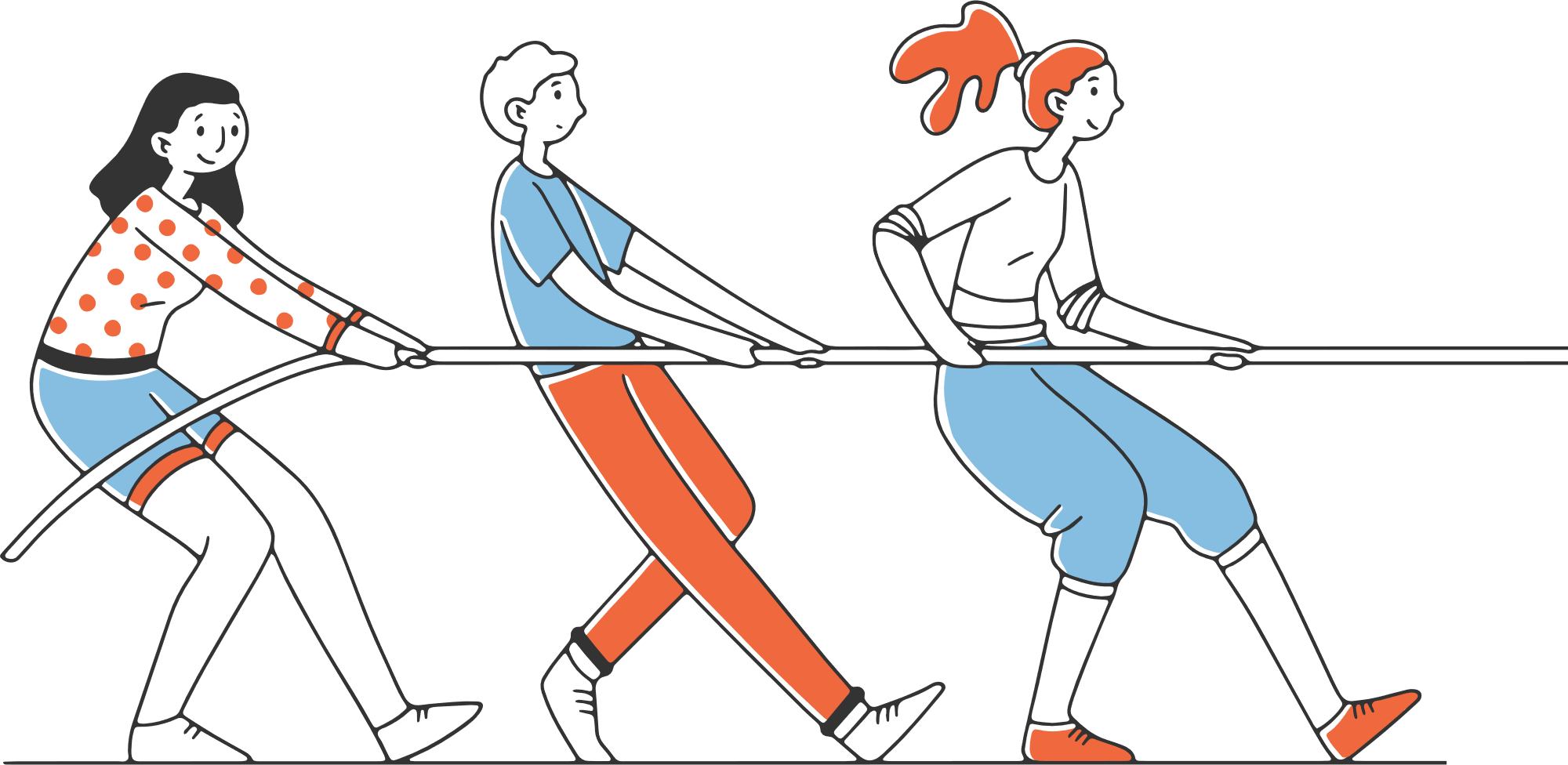 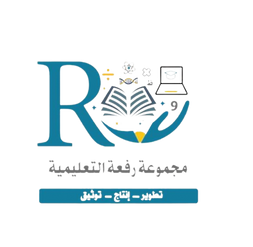 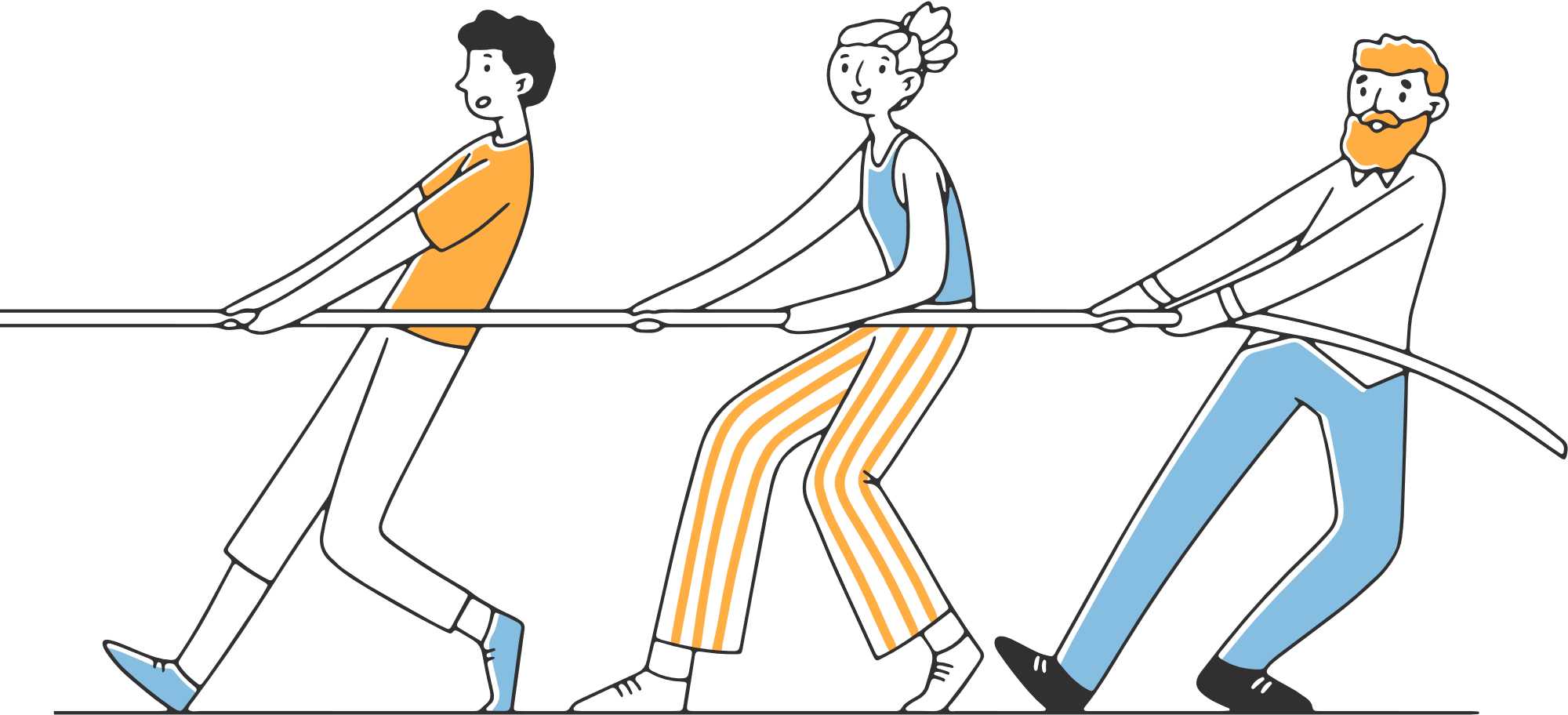 كل الاجسام المتحركة لها سرعة
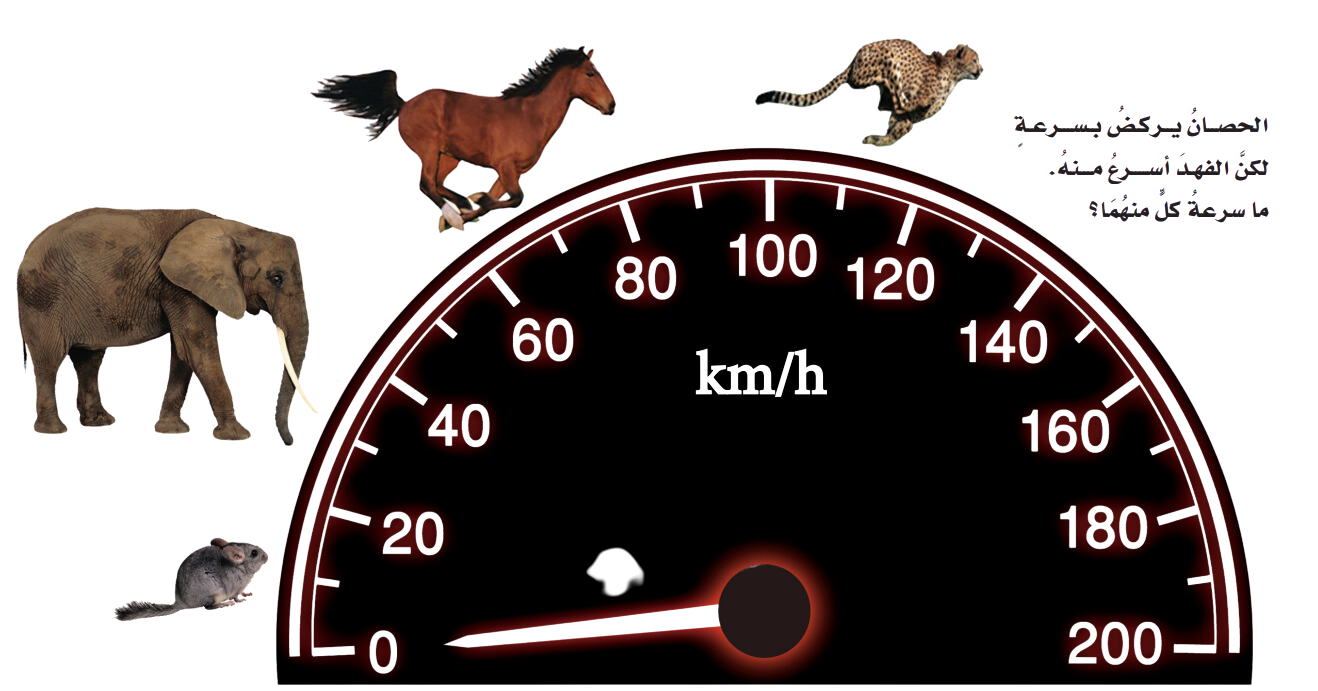 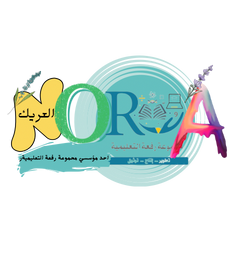 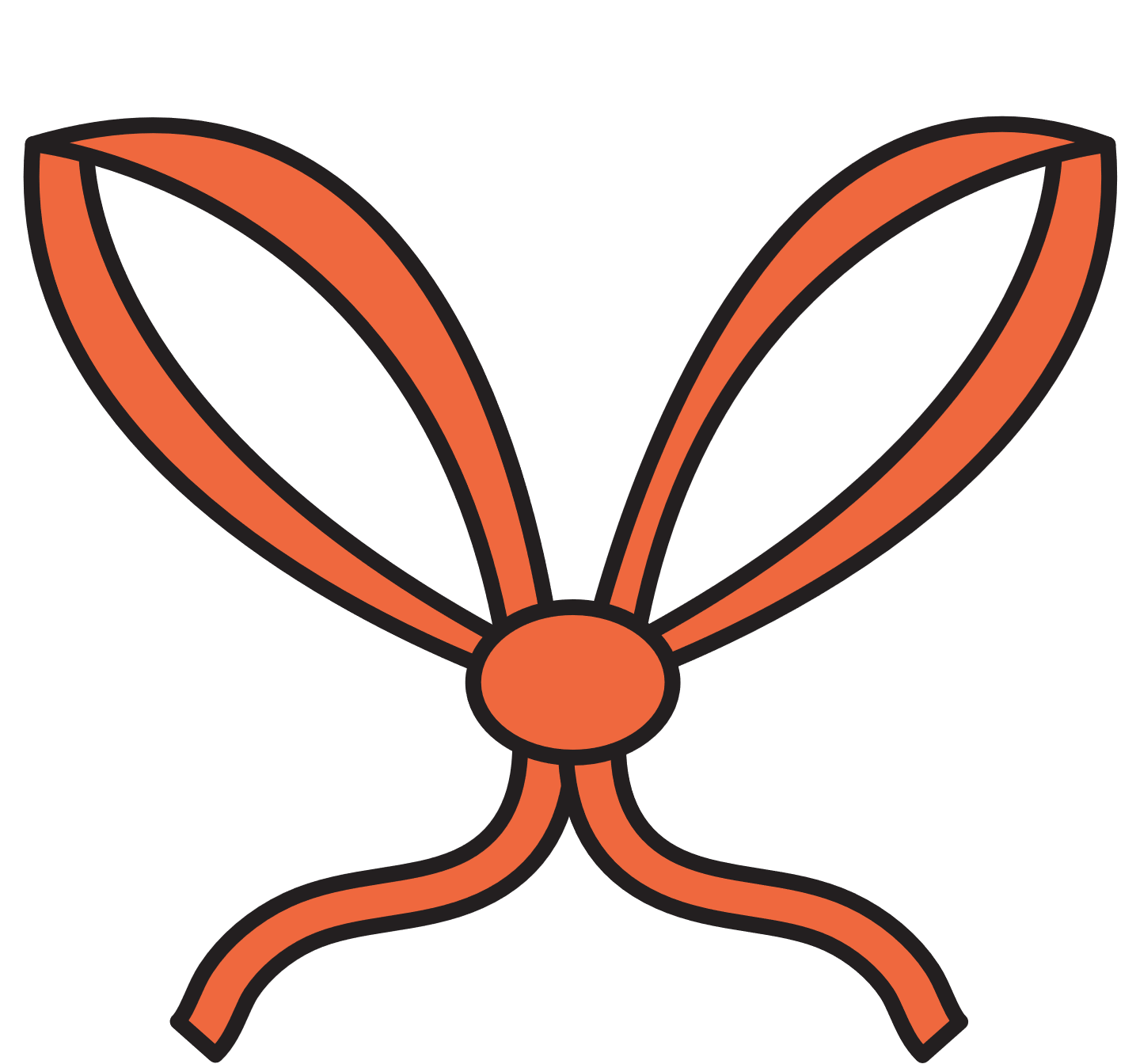 السرعة
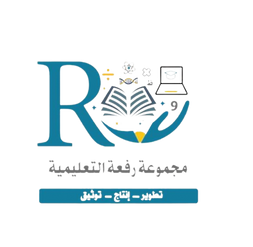 هل السرعة هي نفسها السرعة المتجهة
يخلط بعض الناس بين مفهومي السرعة والسر عة المتجهة 

السرعة تبين مقدار سرعة الجسم فقط دون تحديد اتجاه الحركة 

أما السرعة المتجهة فتصف كلا من مقدار سرعة الجسم واتجاه حركته في ان واحد
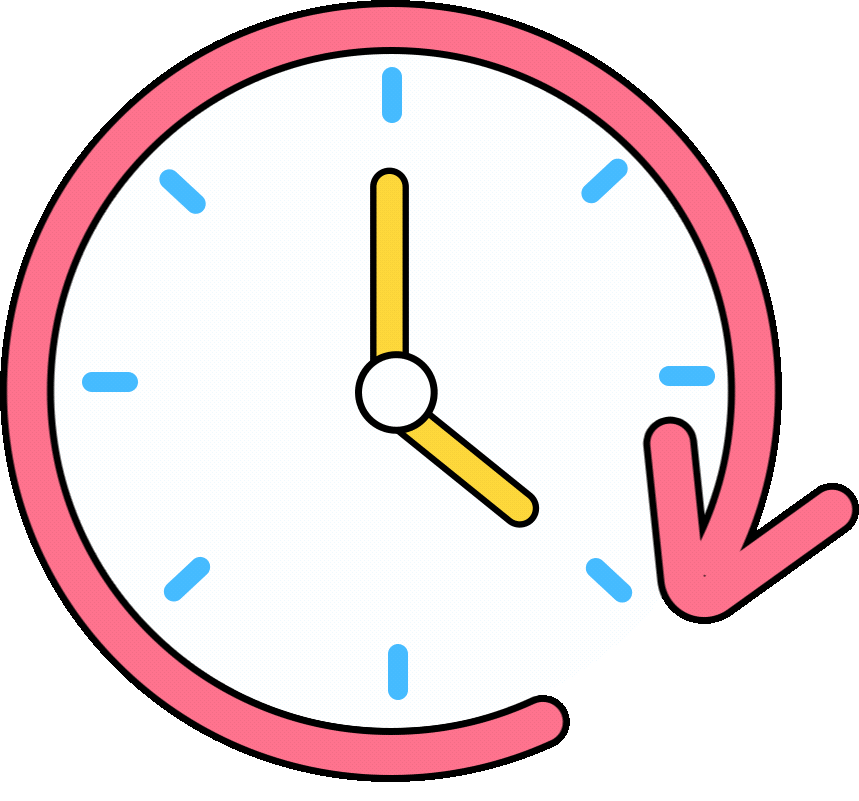 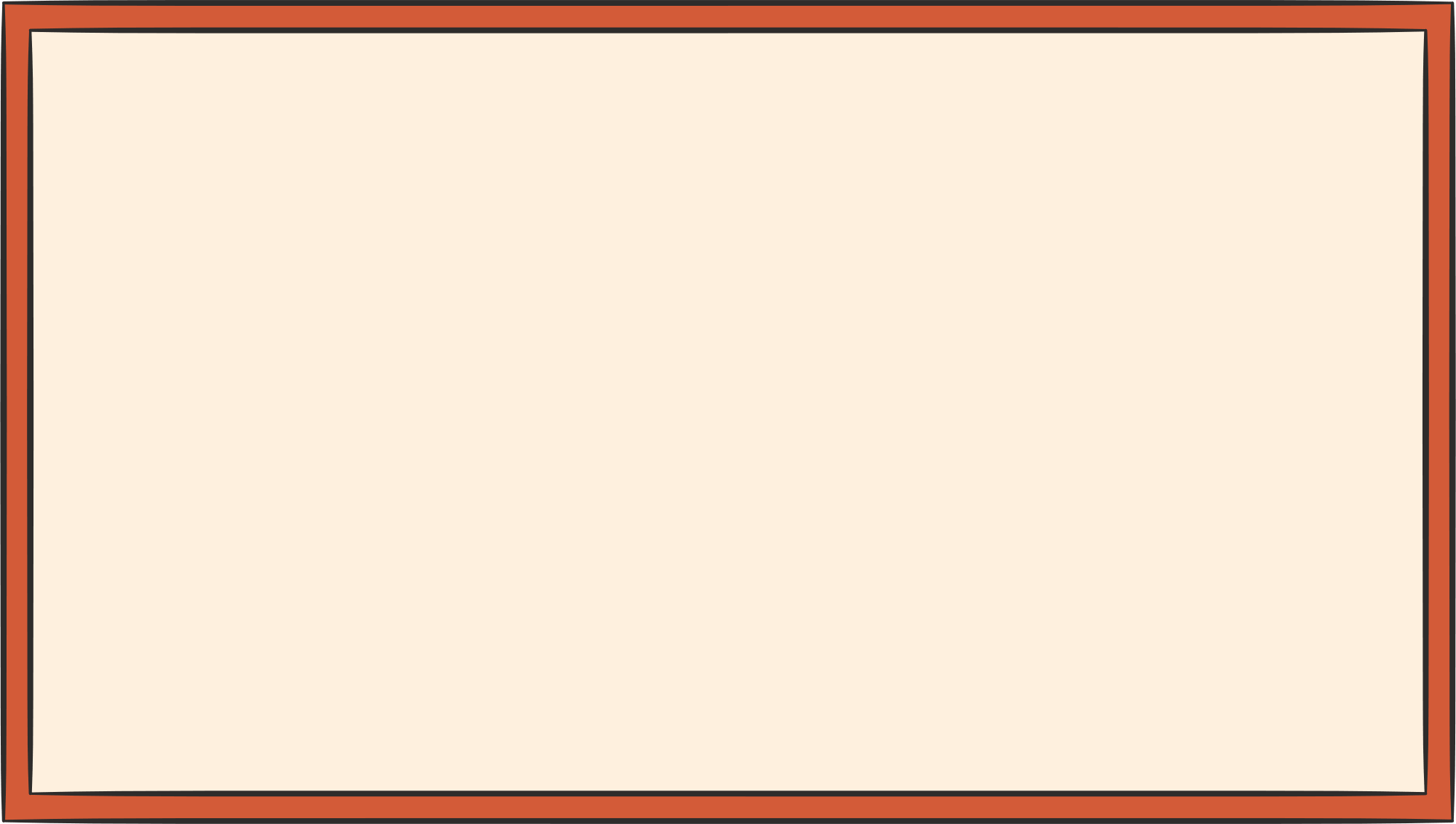 هي التغير في المسافة بمرور الزمن 

نحسب سرعة الجسم / أولا بقياس المسافة التي يقطعها ثم نقيس الزمن المستغرق في قطع المسافة  ثم نقسم المسافة على الزمن
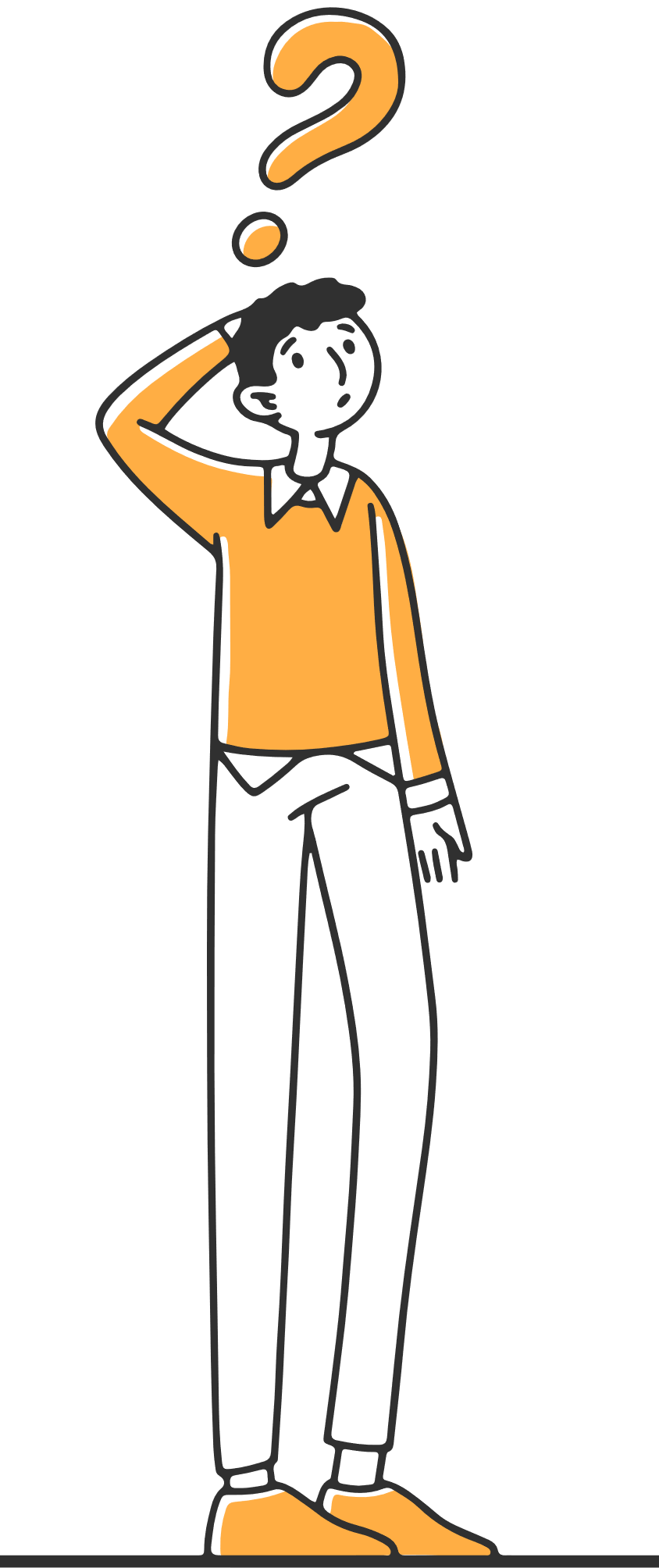 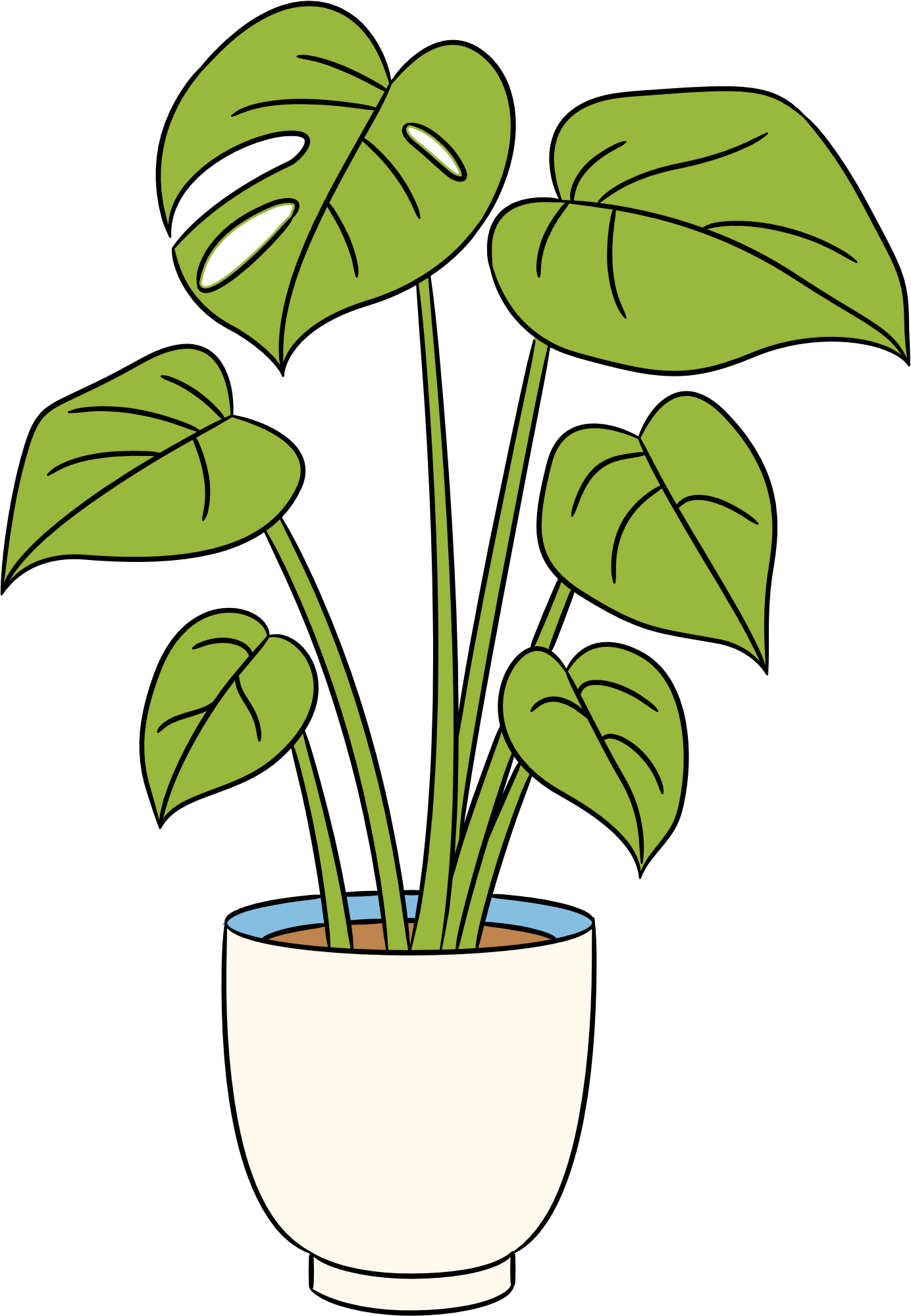 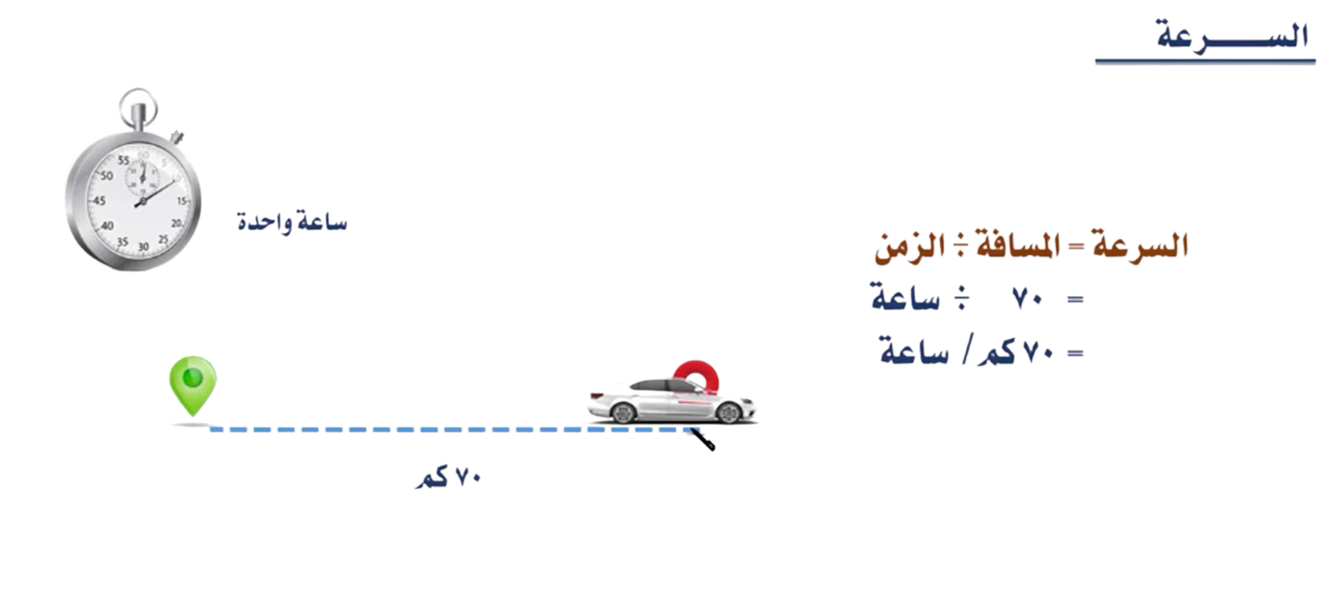 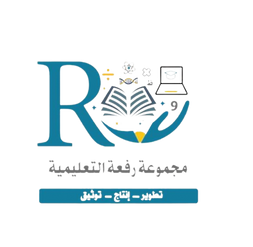 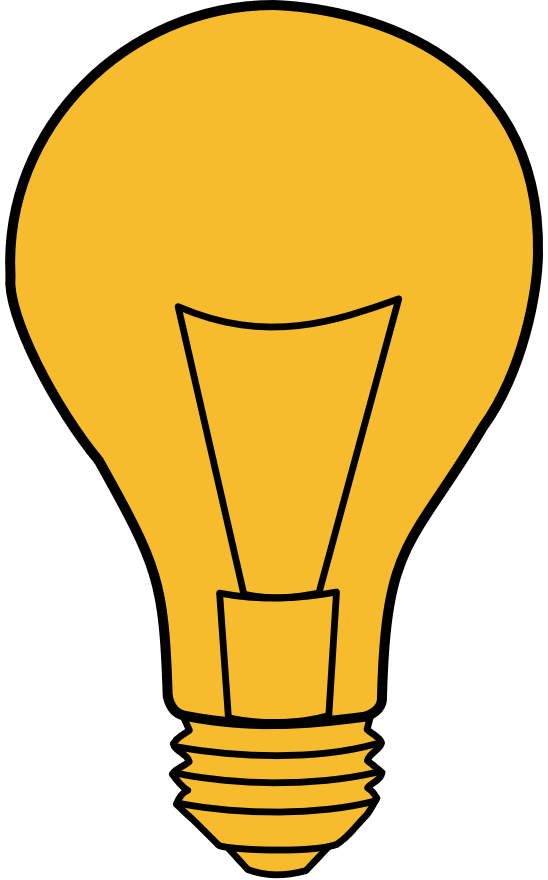 السرعة المتجهة
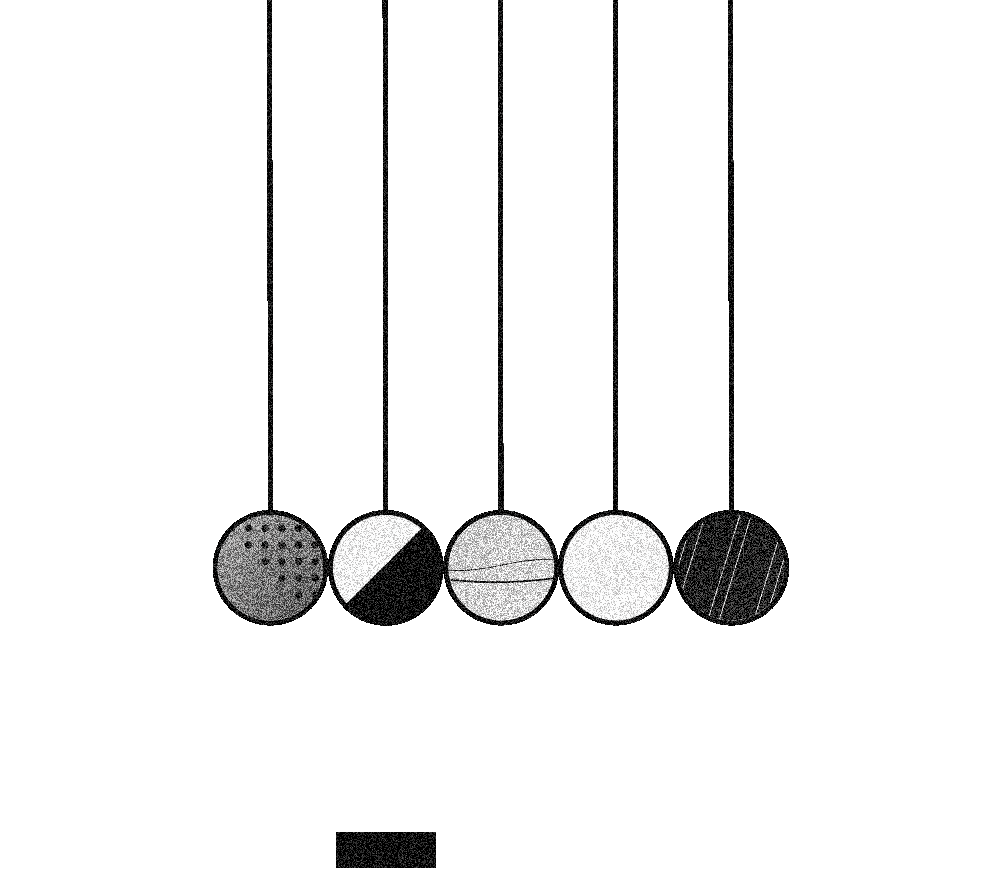 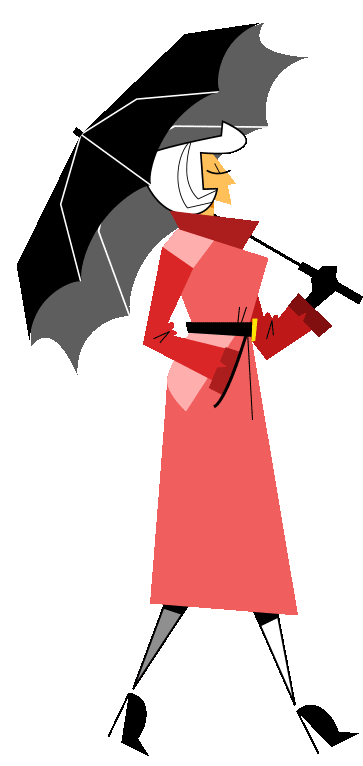 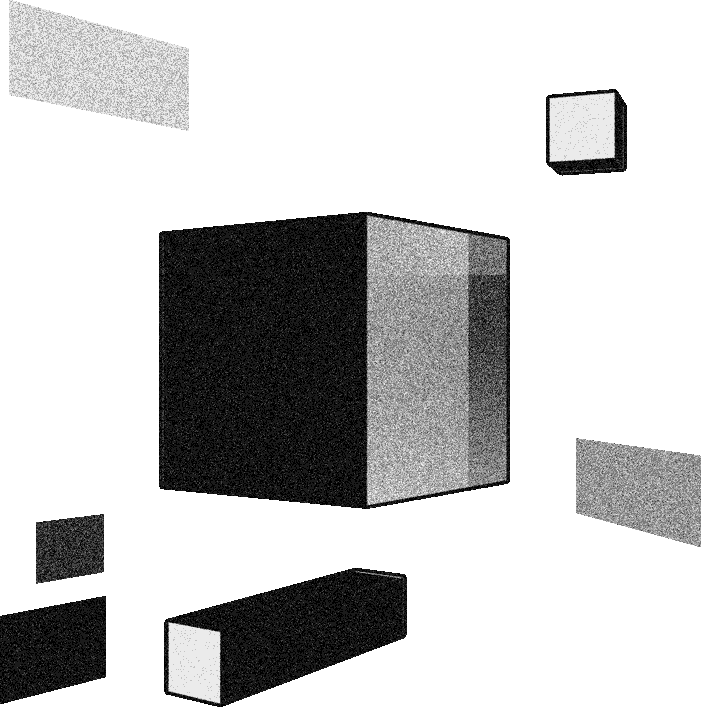 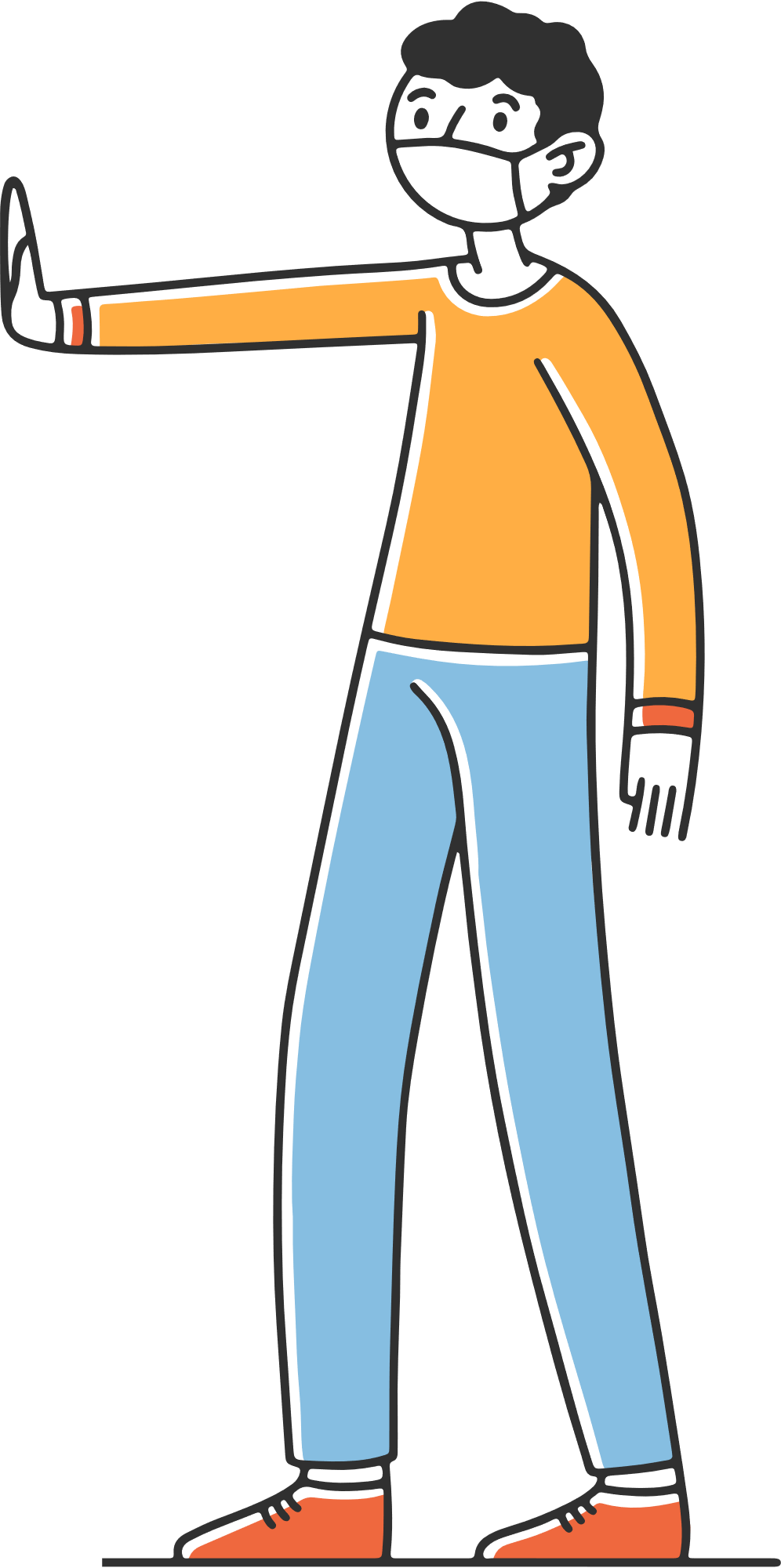 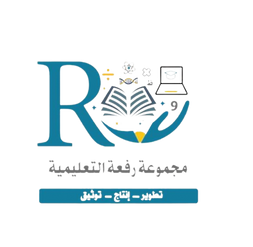 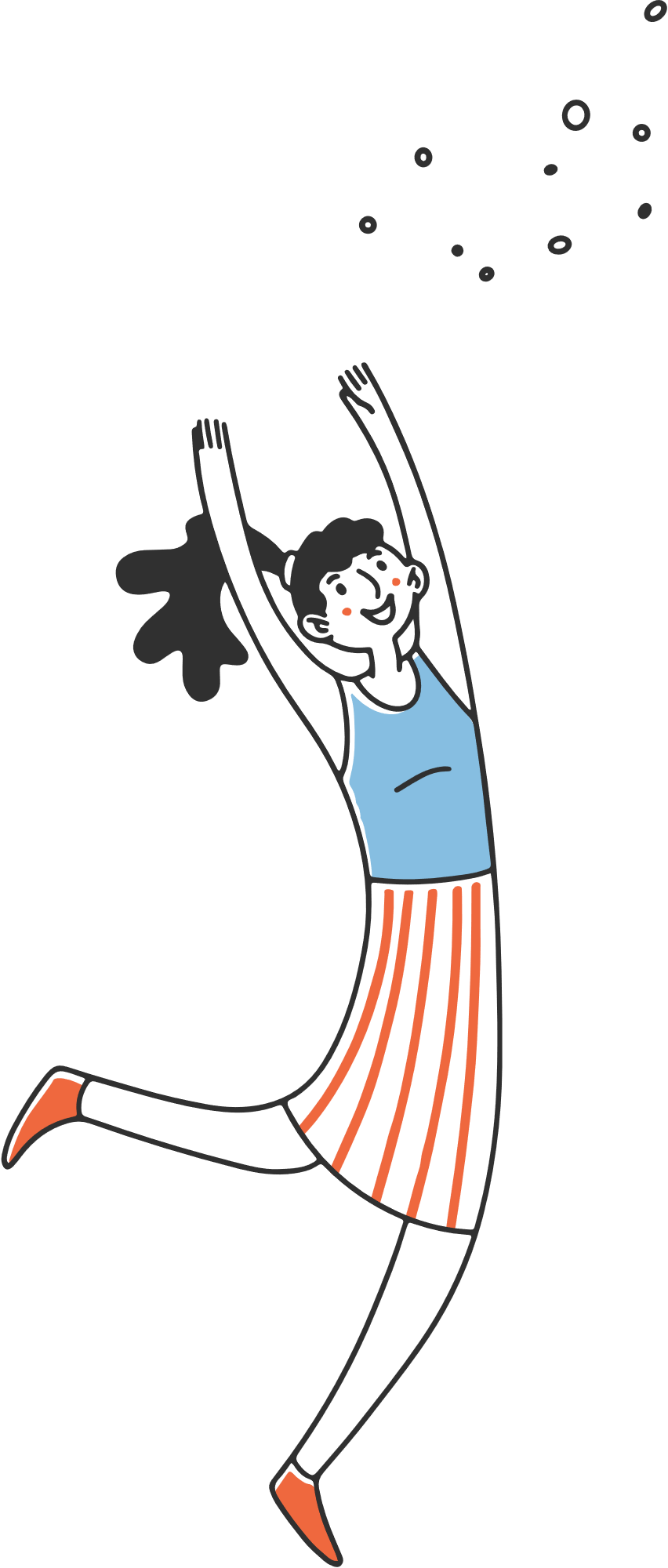 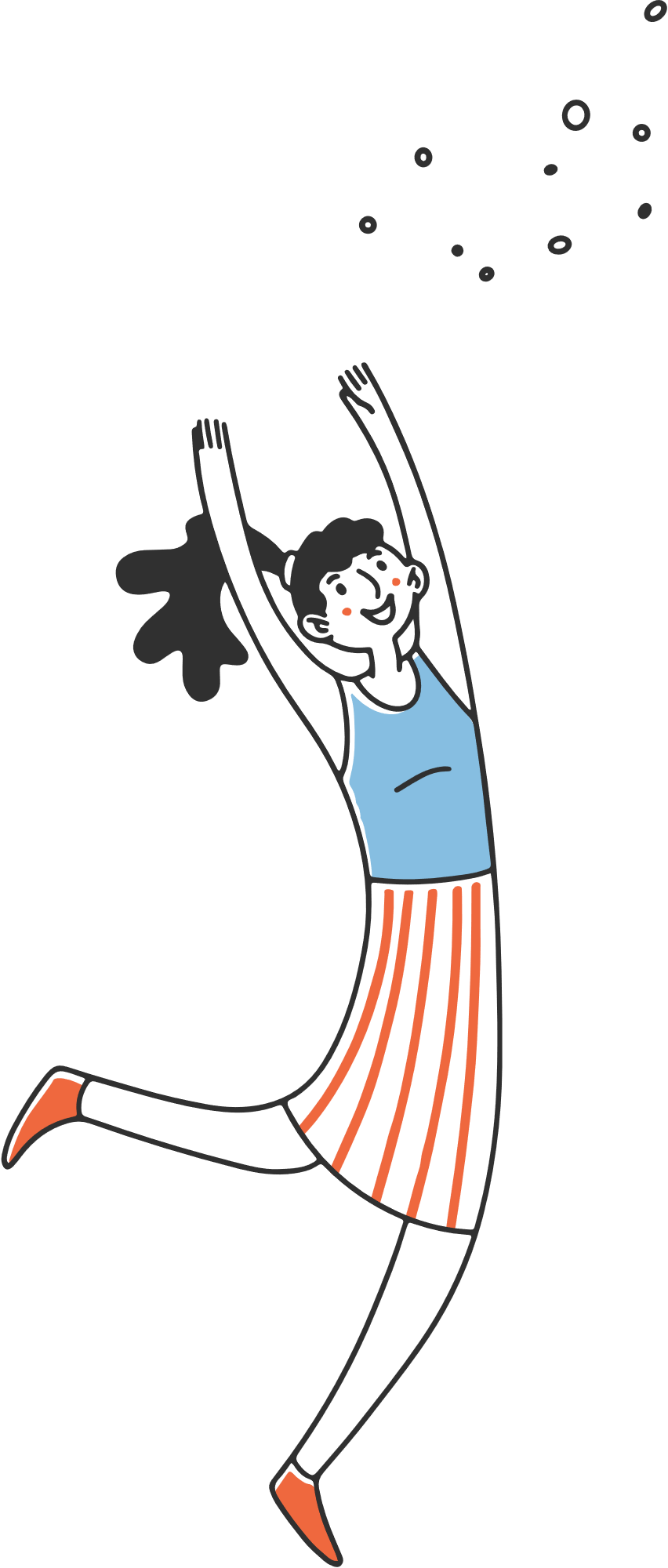 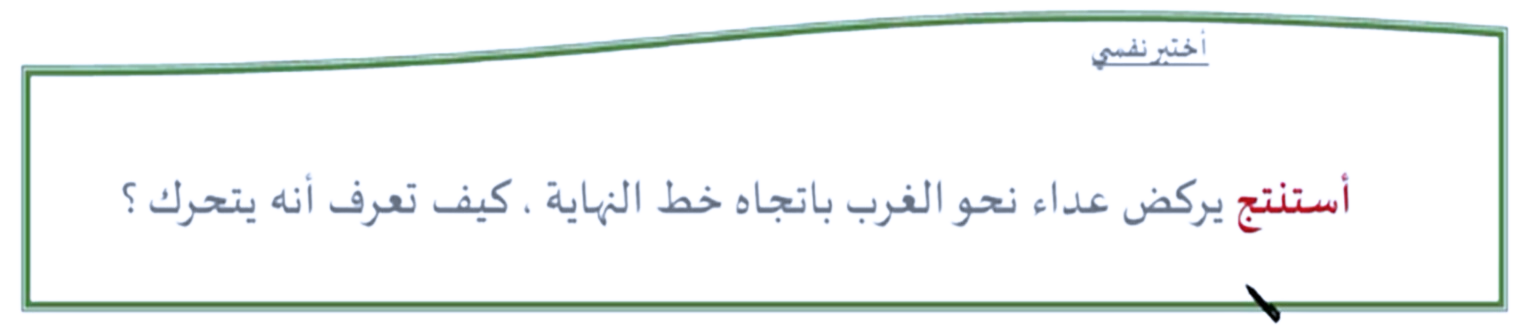 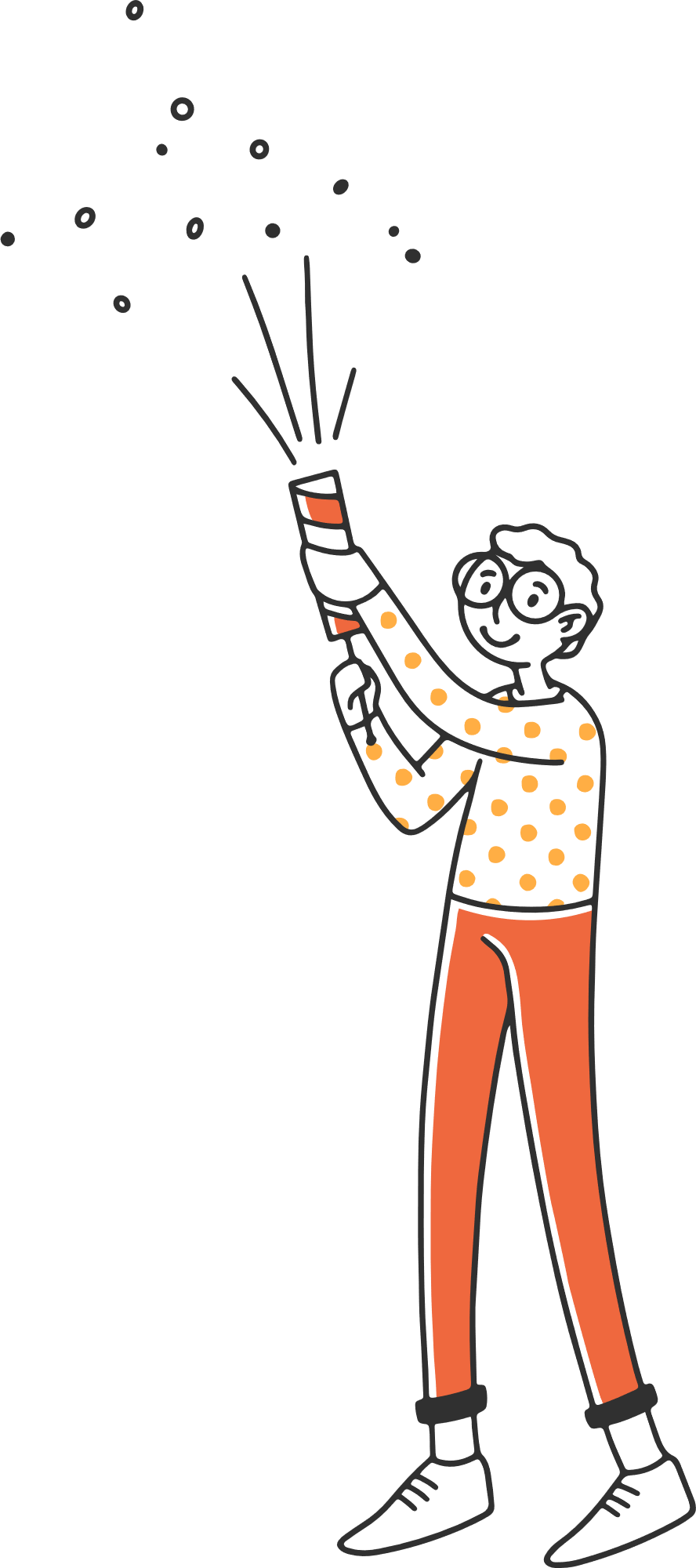 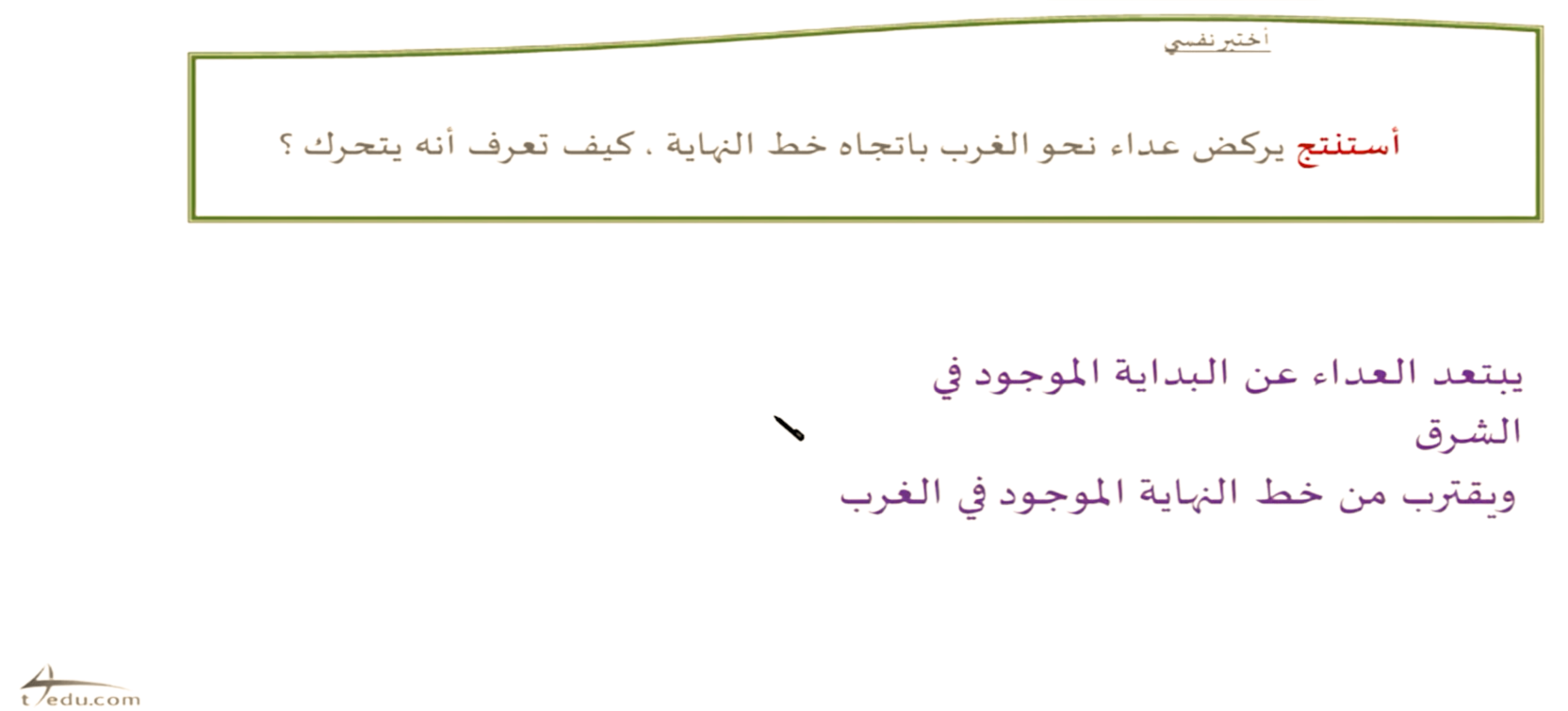 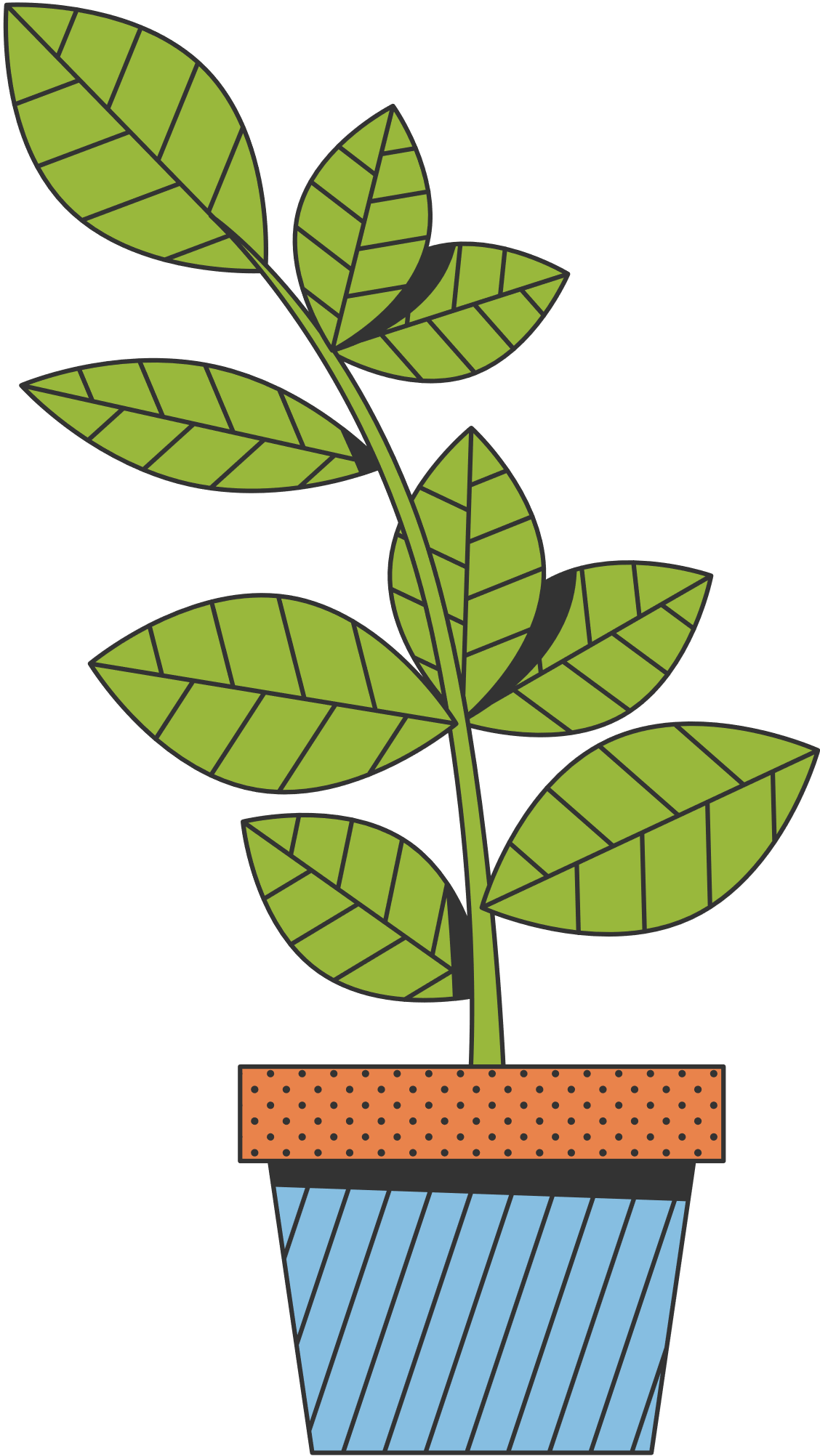 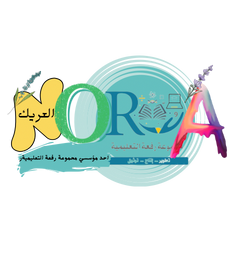 تقويم
ختامي
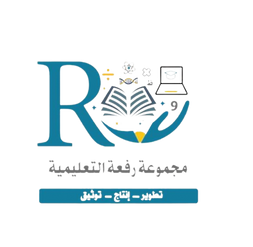 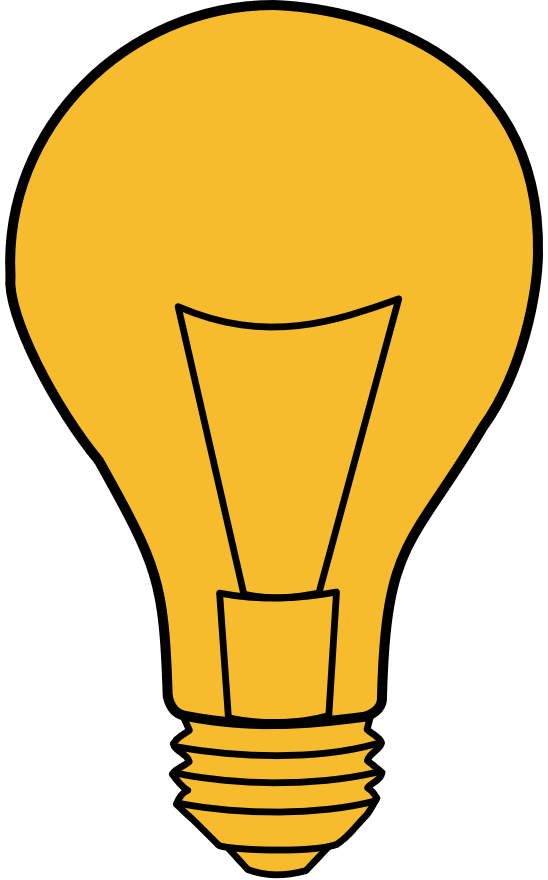 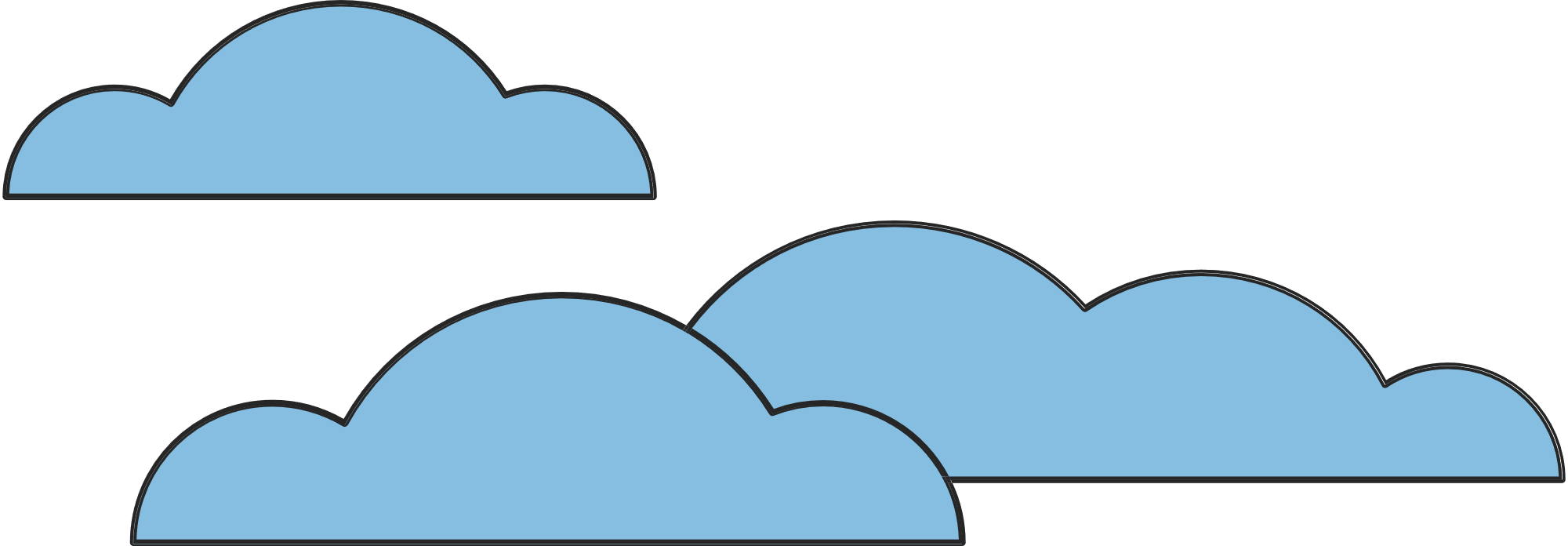 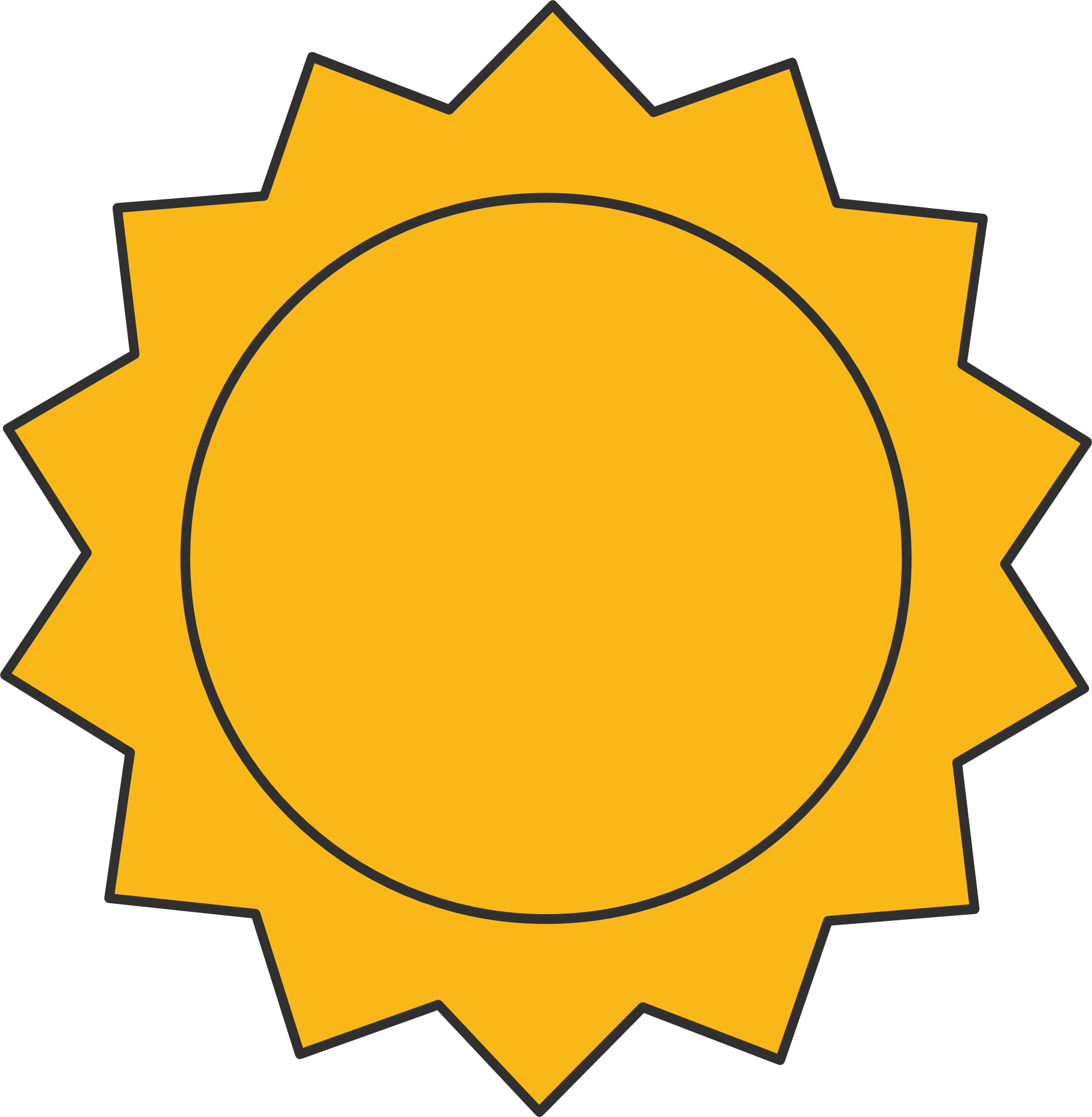 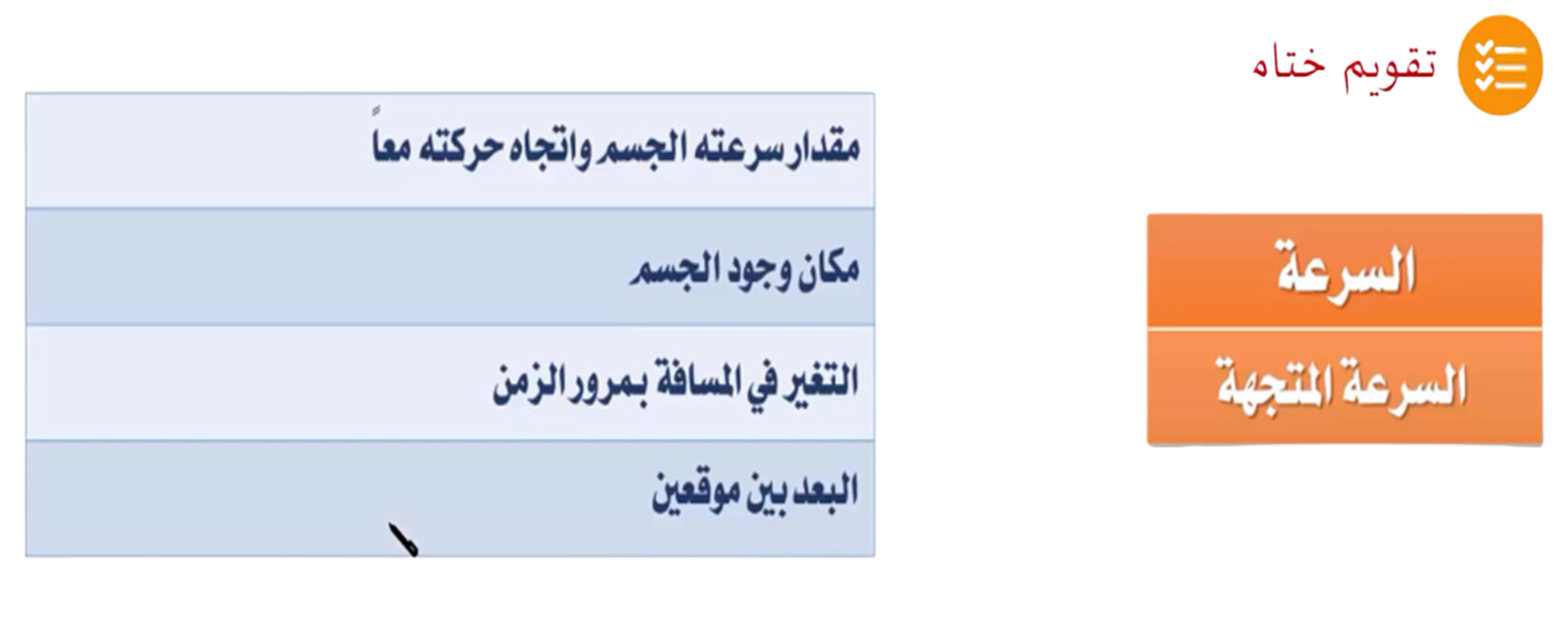 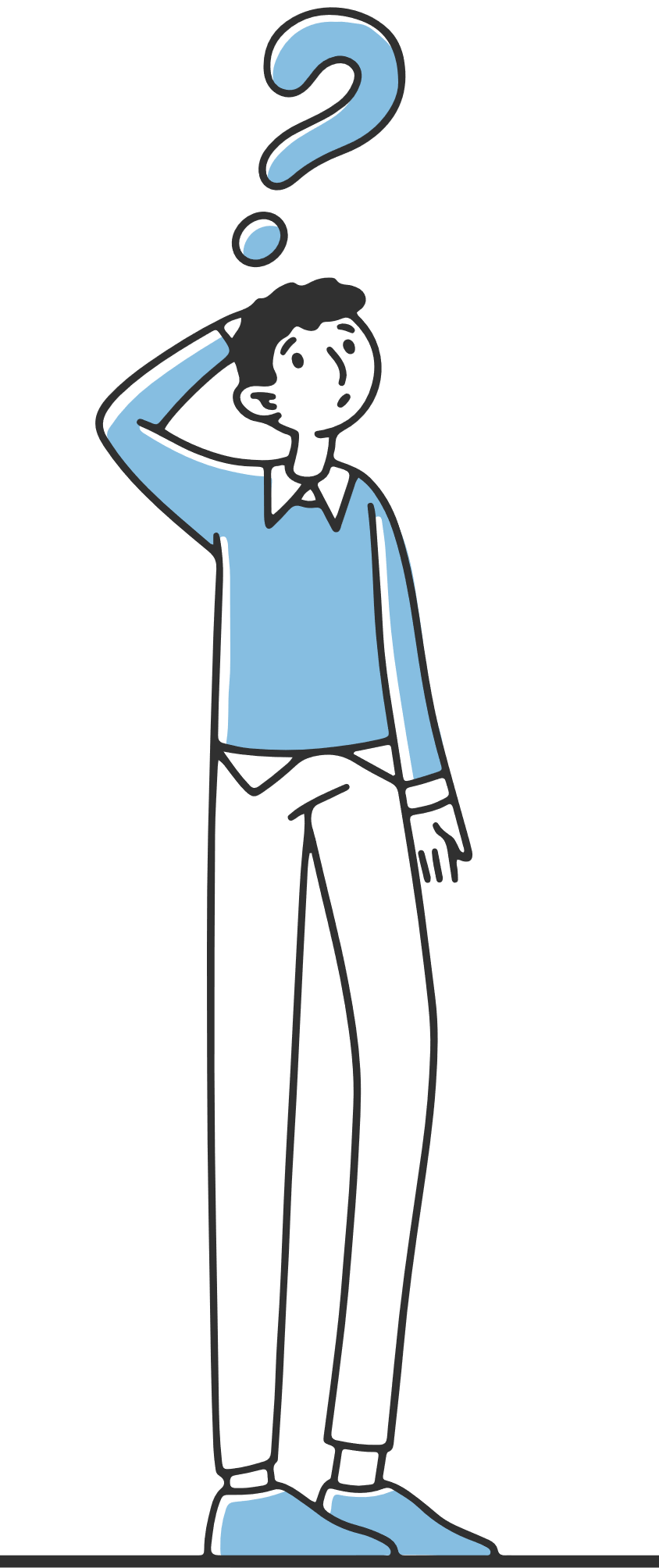 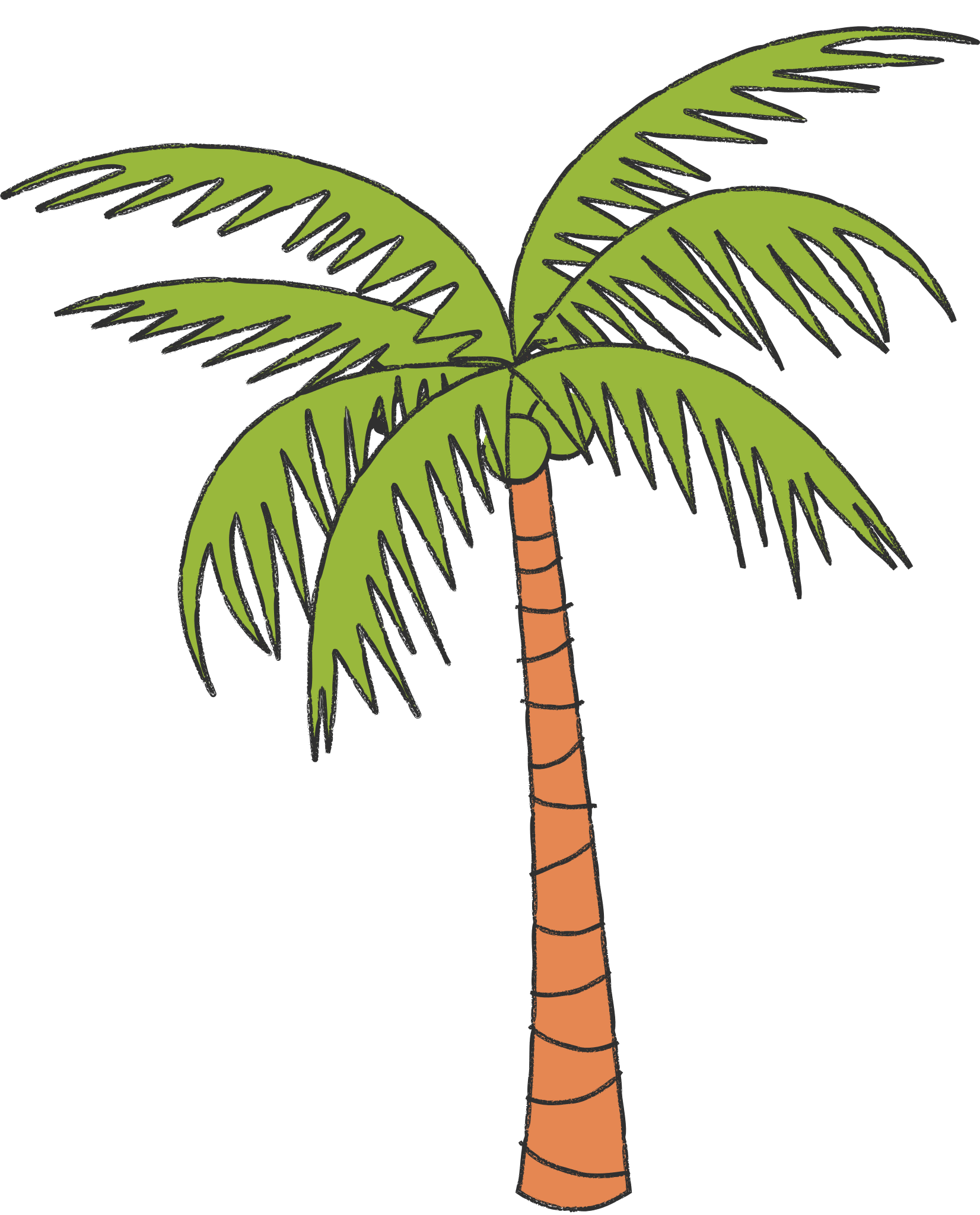 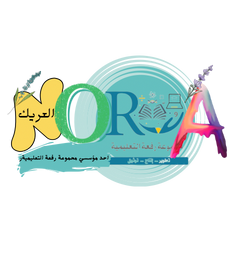 تقويم
ختامي
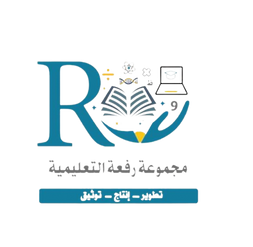 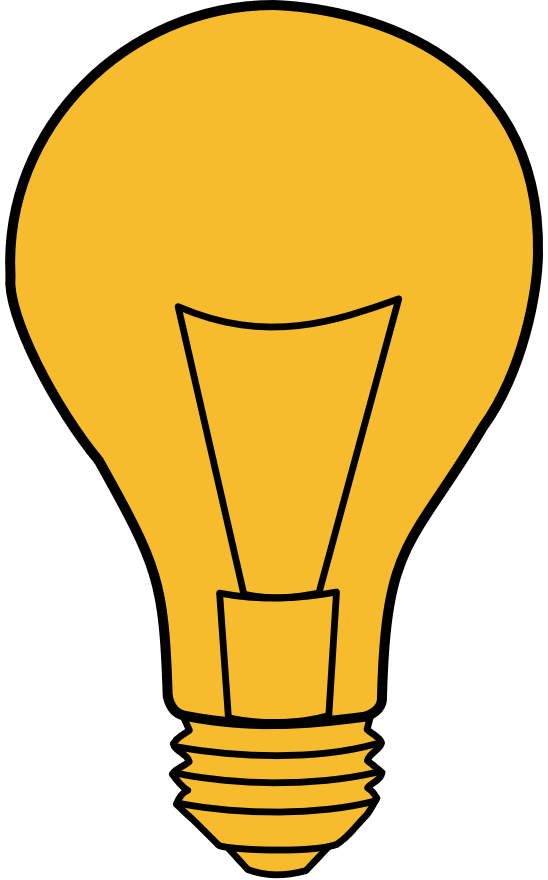 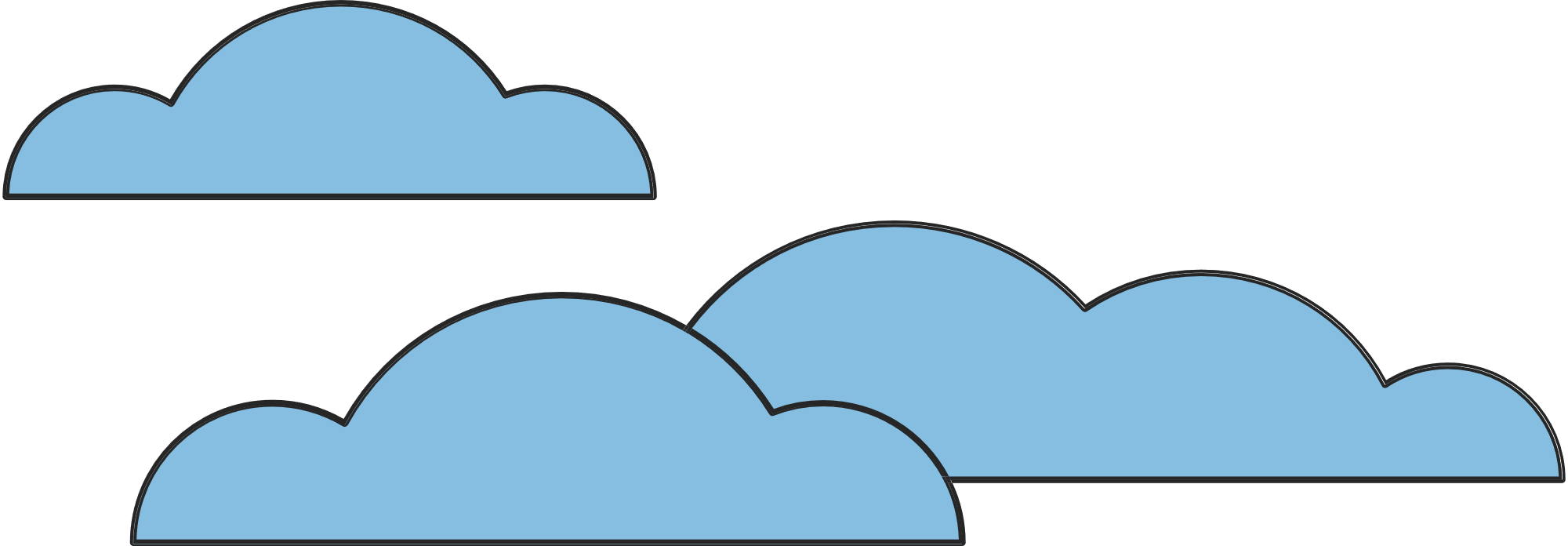 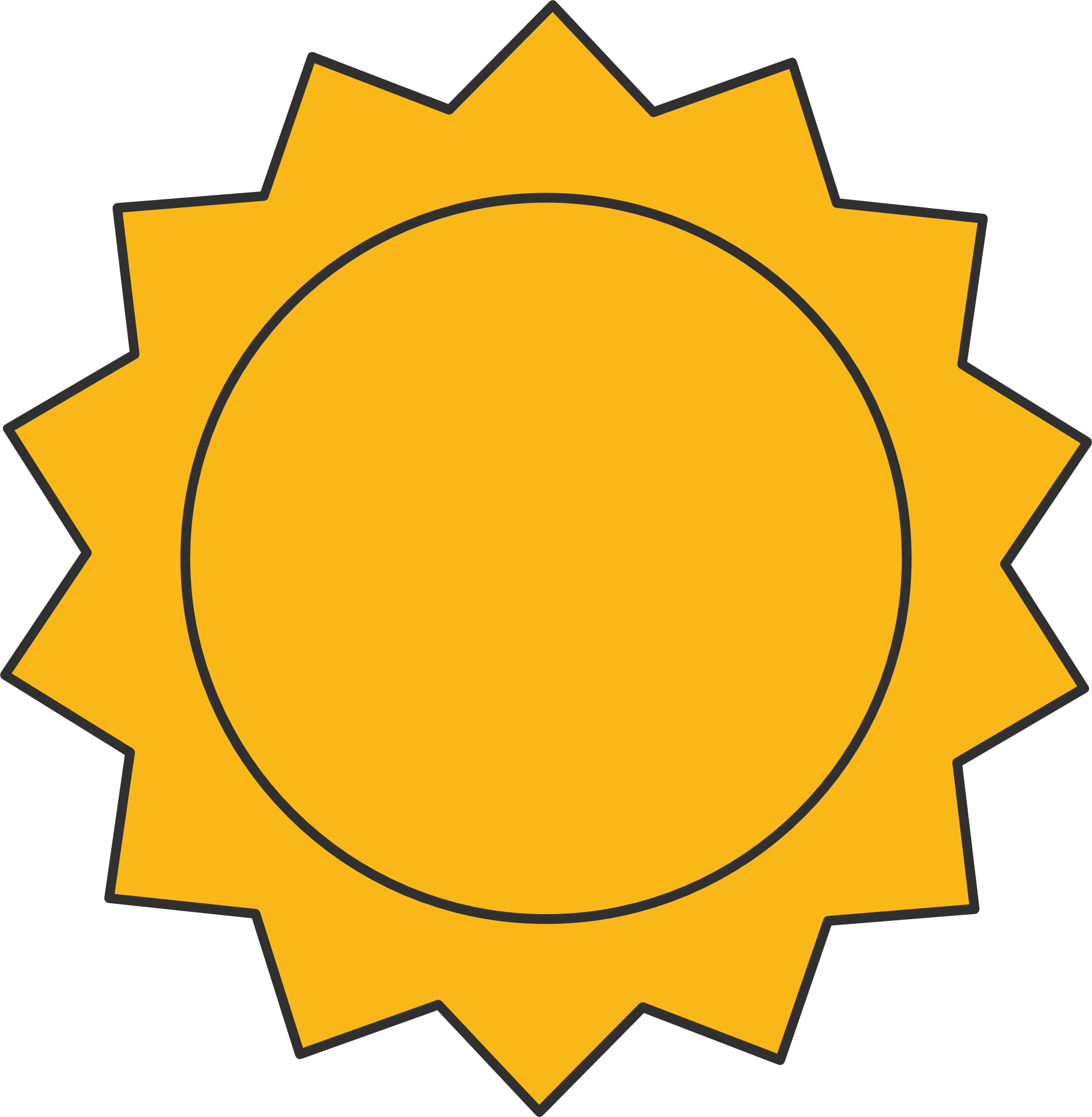 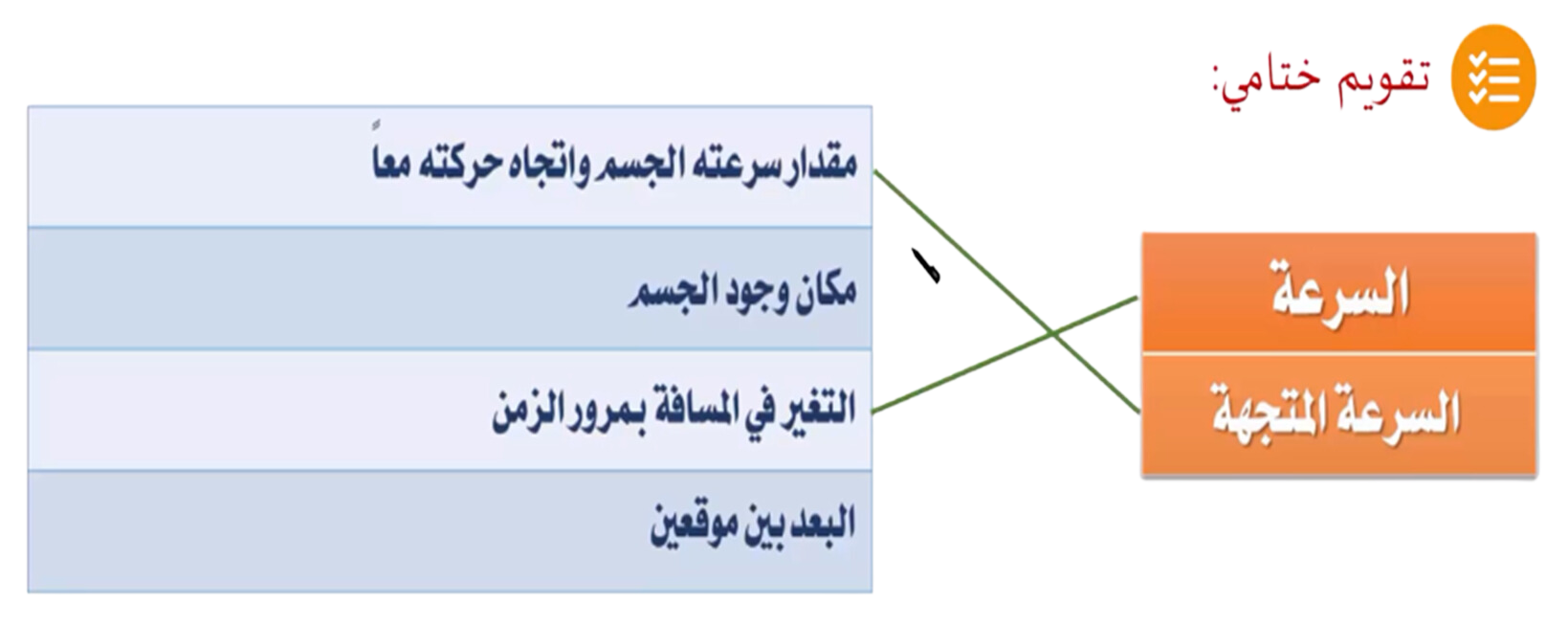 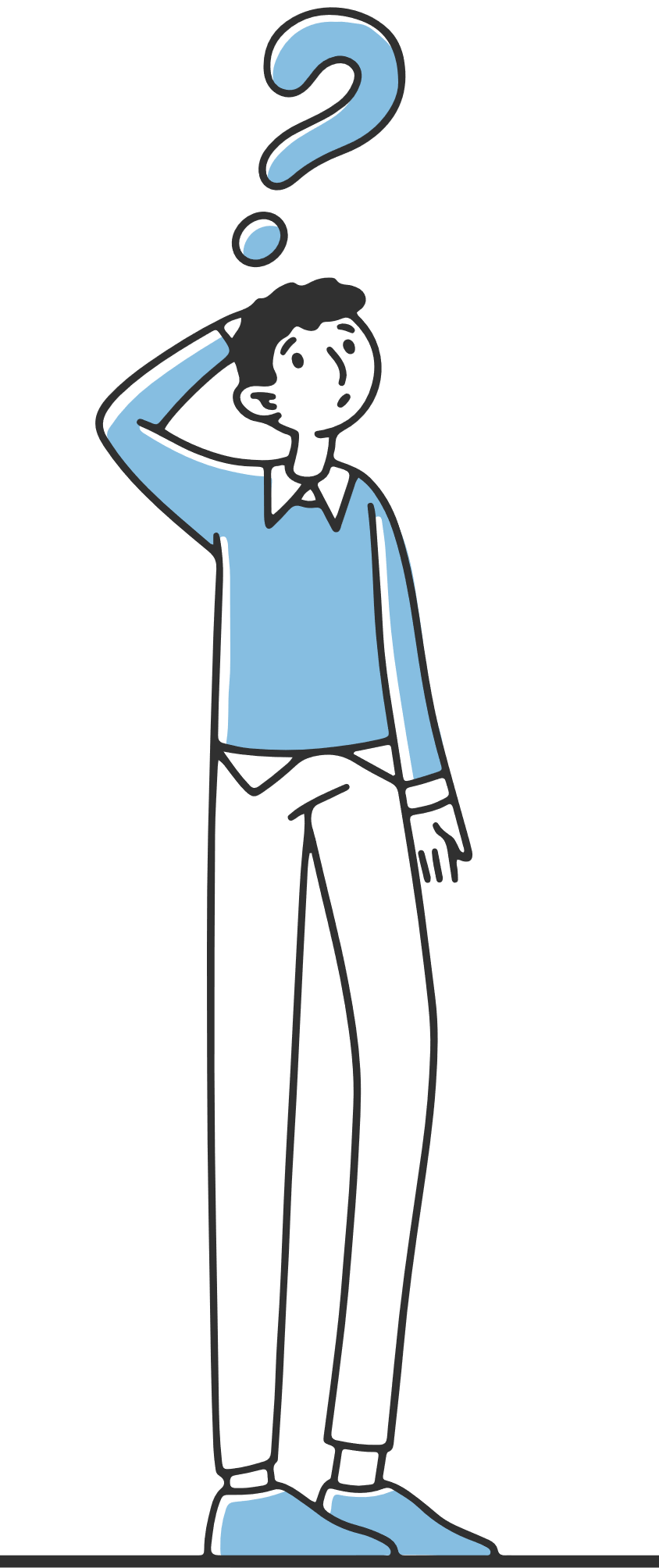 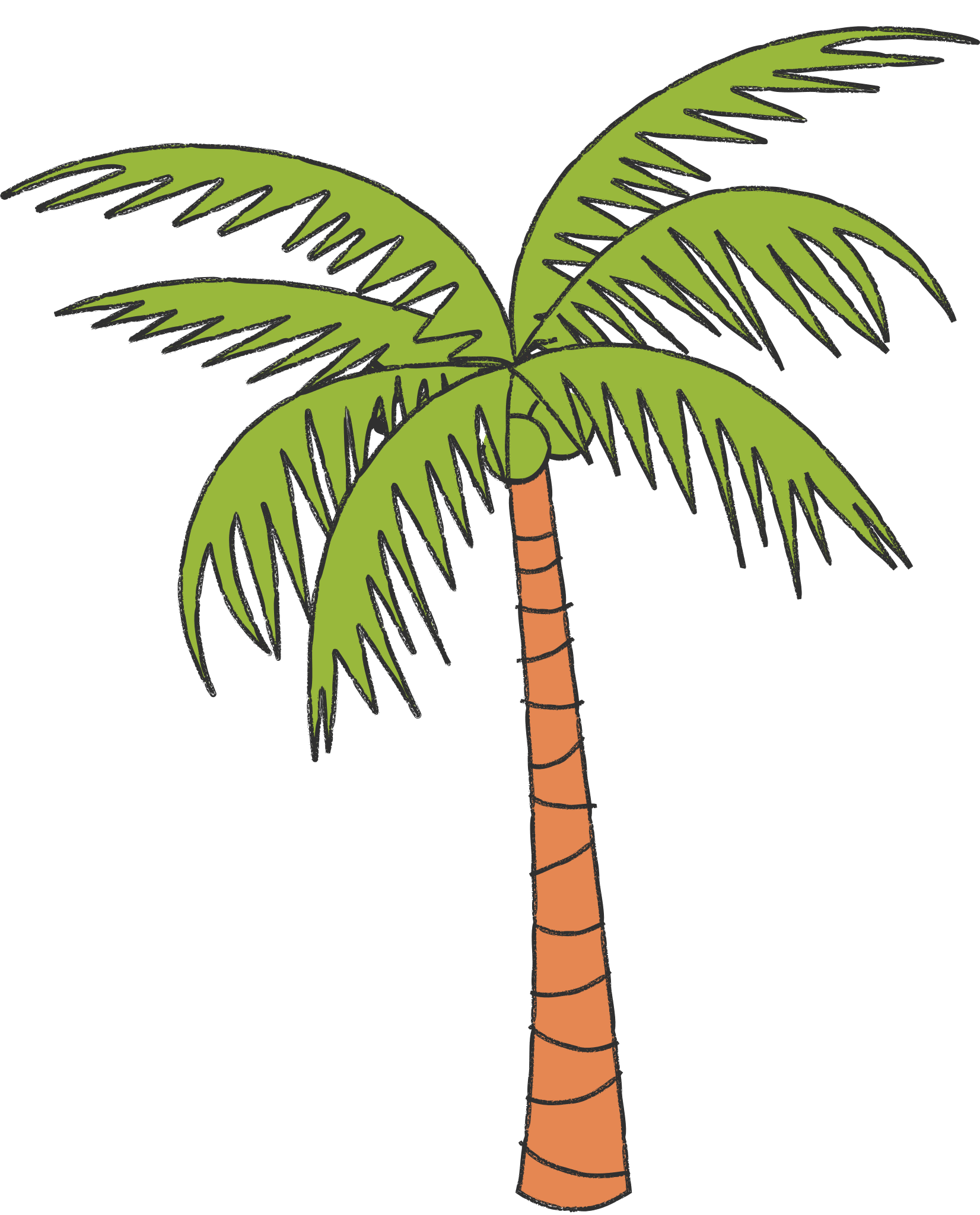 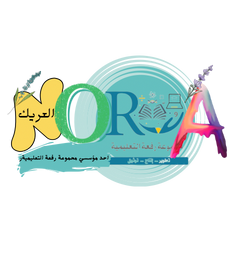 اليوم
تعلمنا
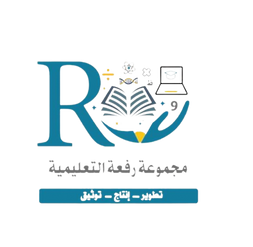 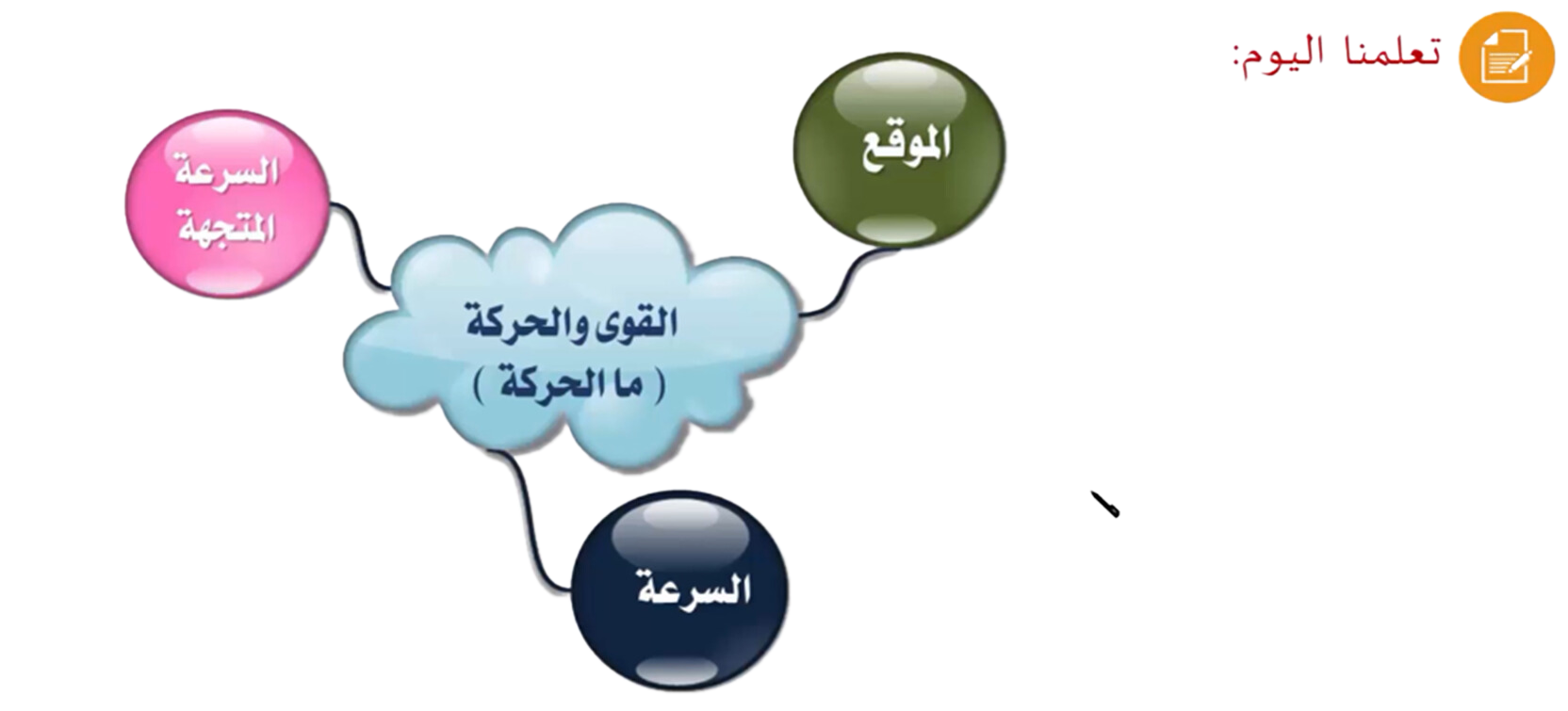 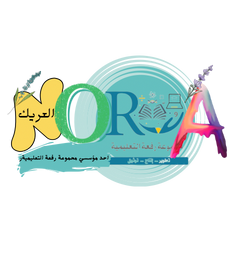 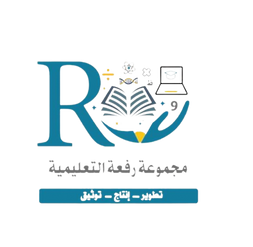 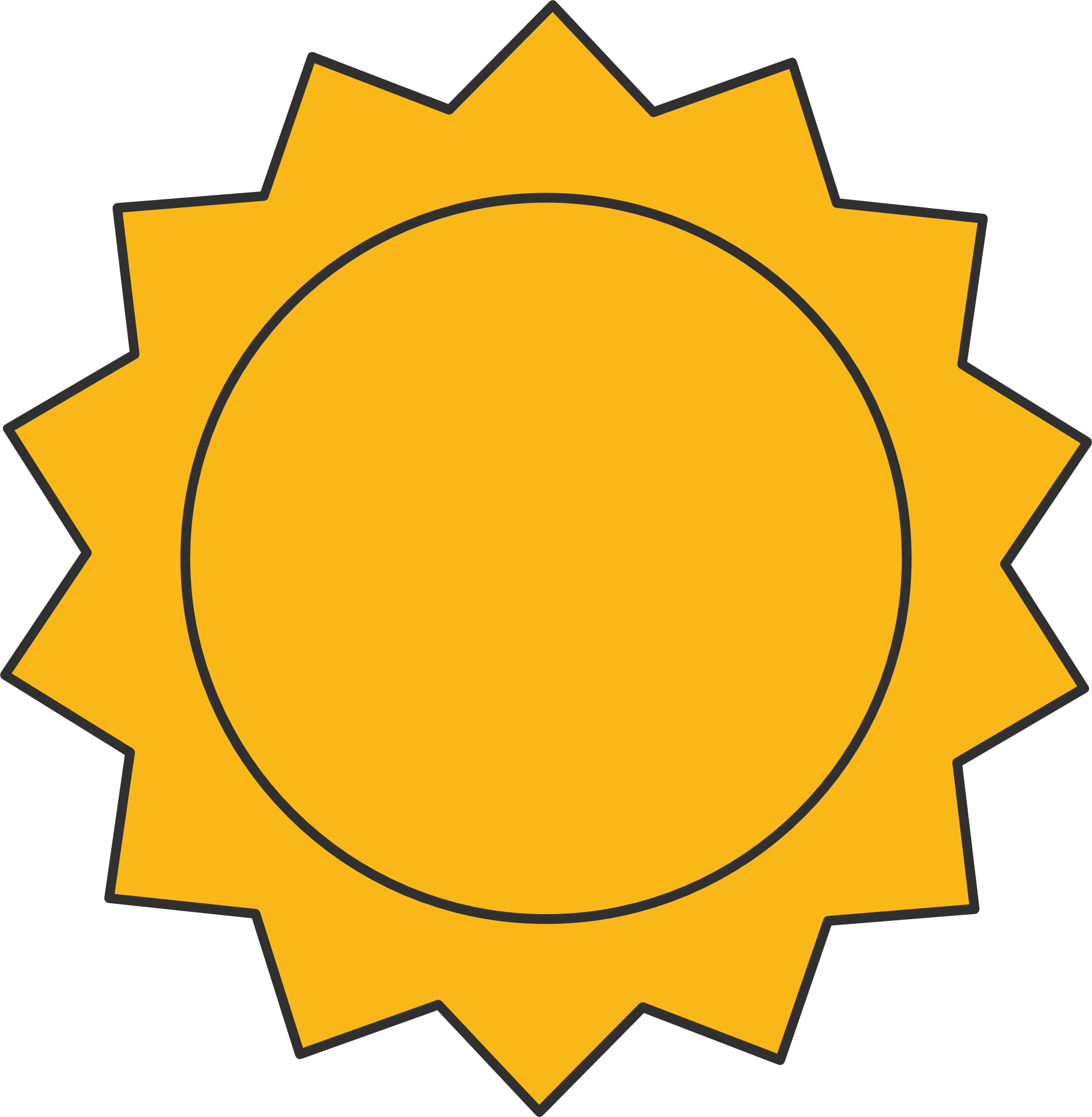 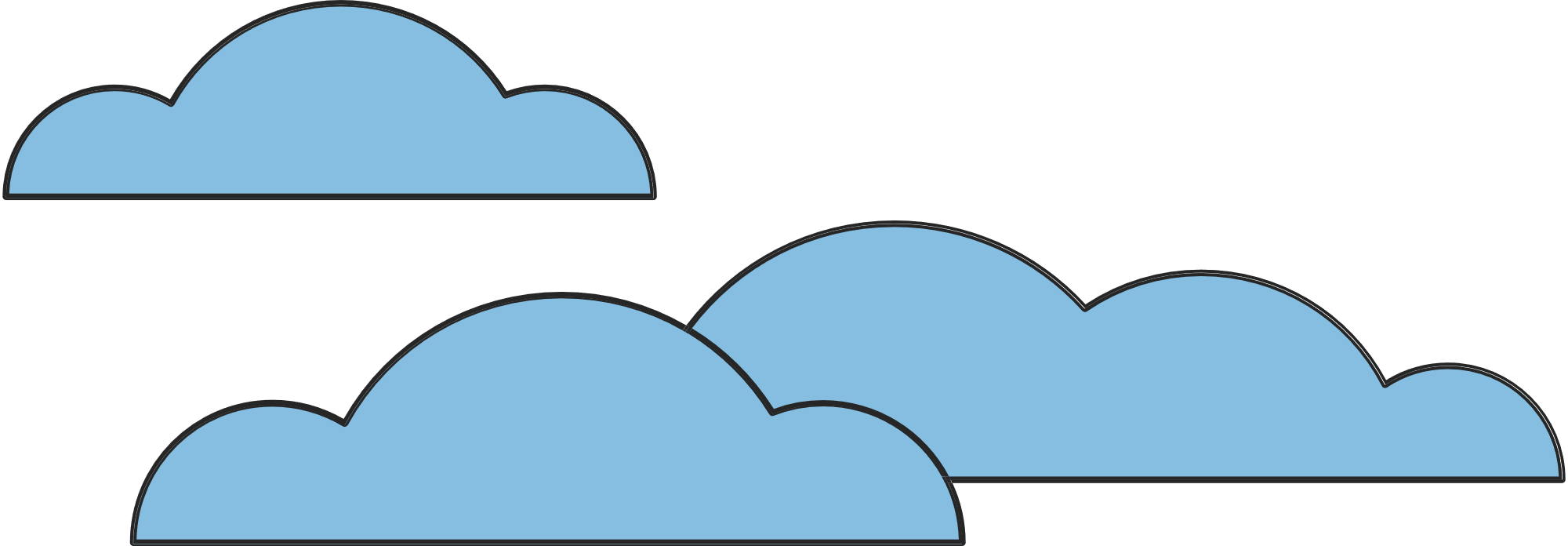 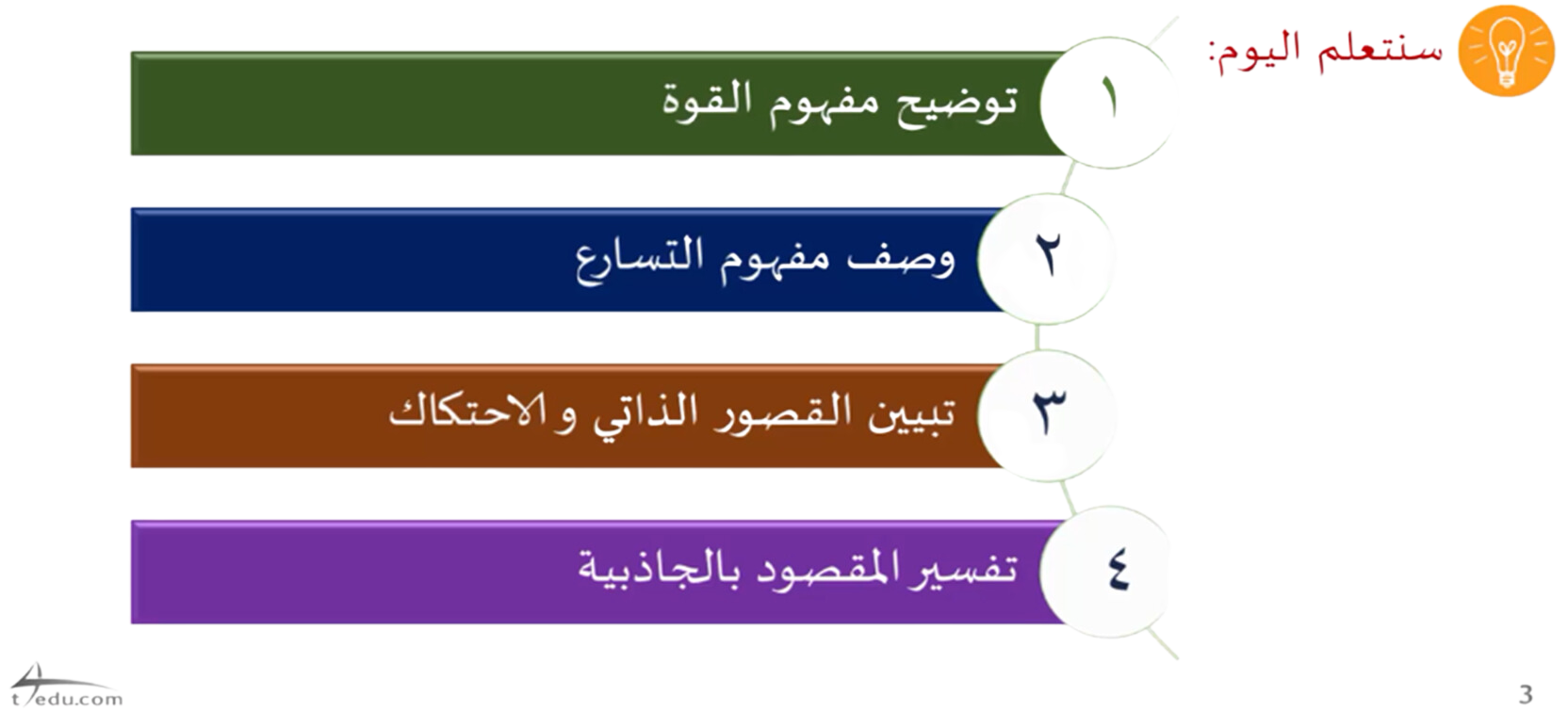 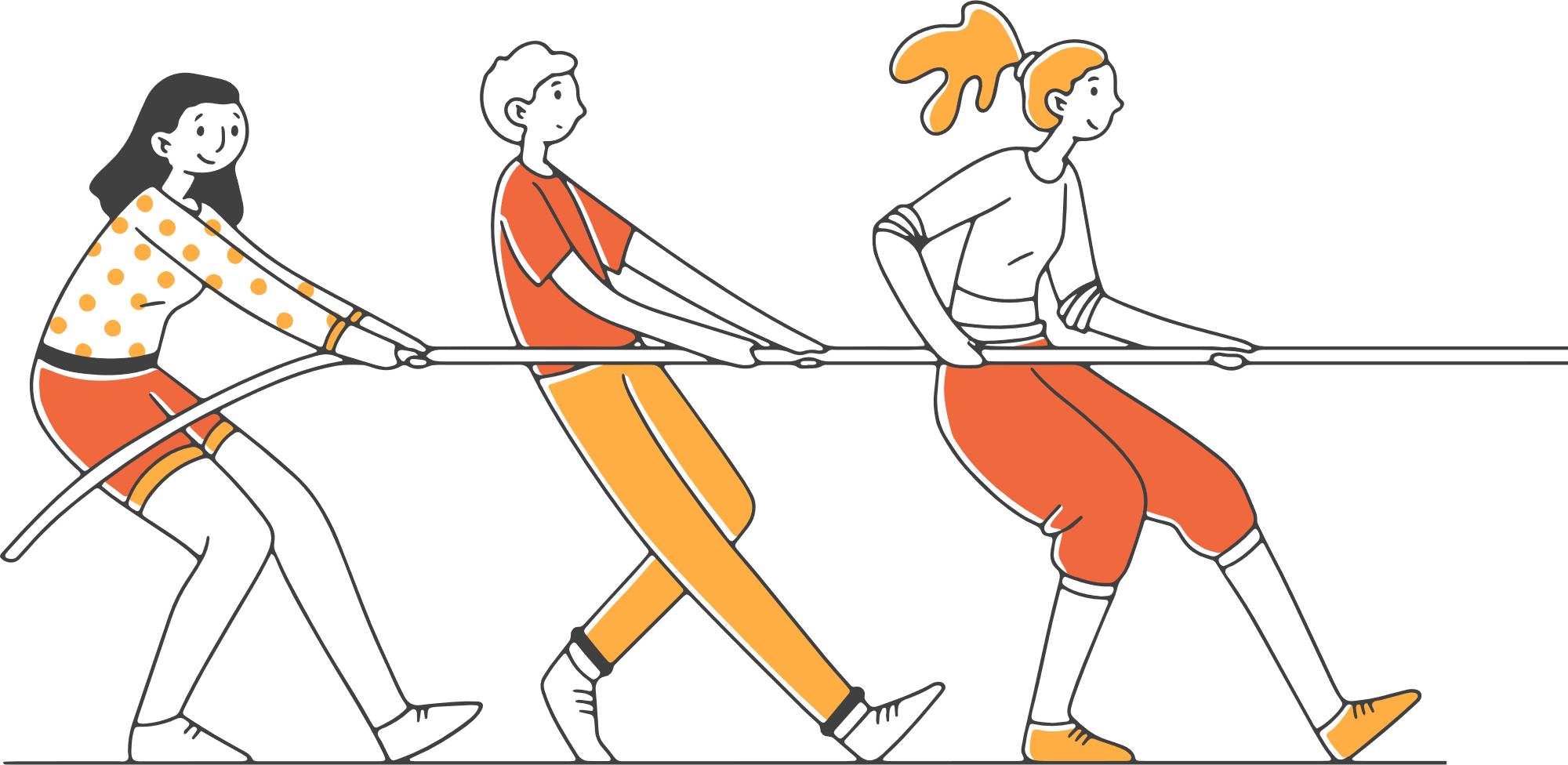 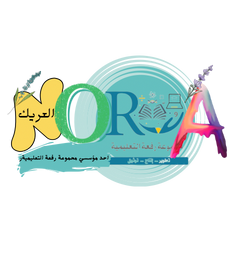 وحل
مشكلة
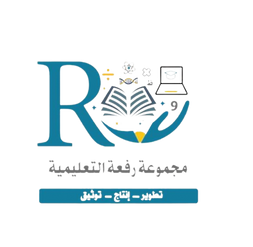 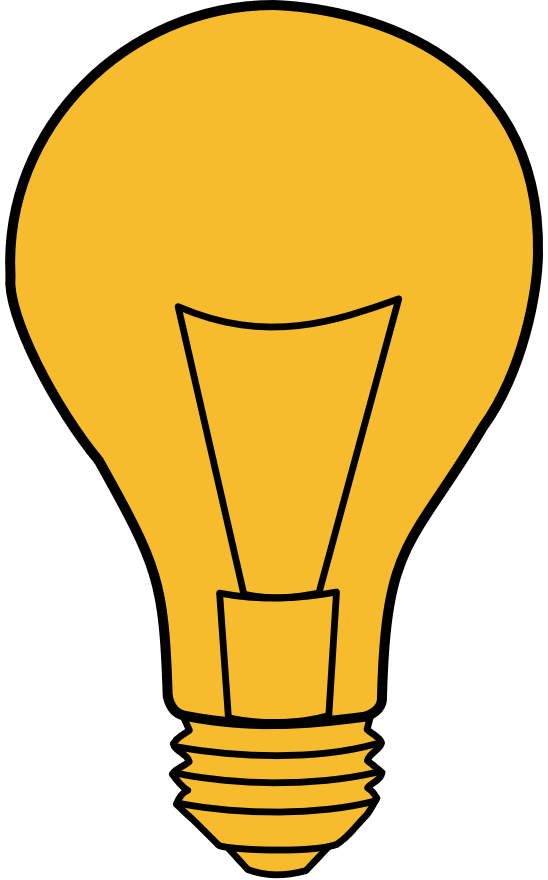 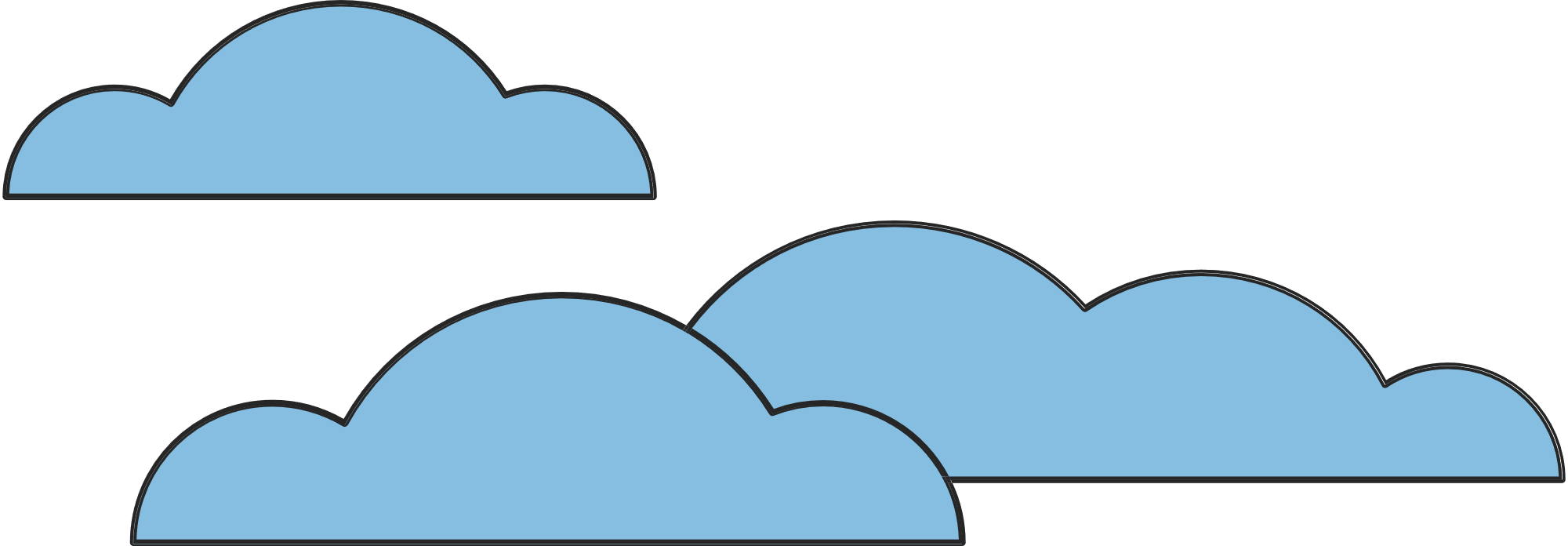 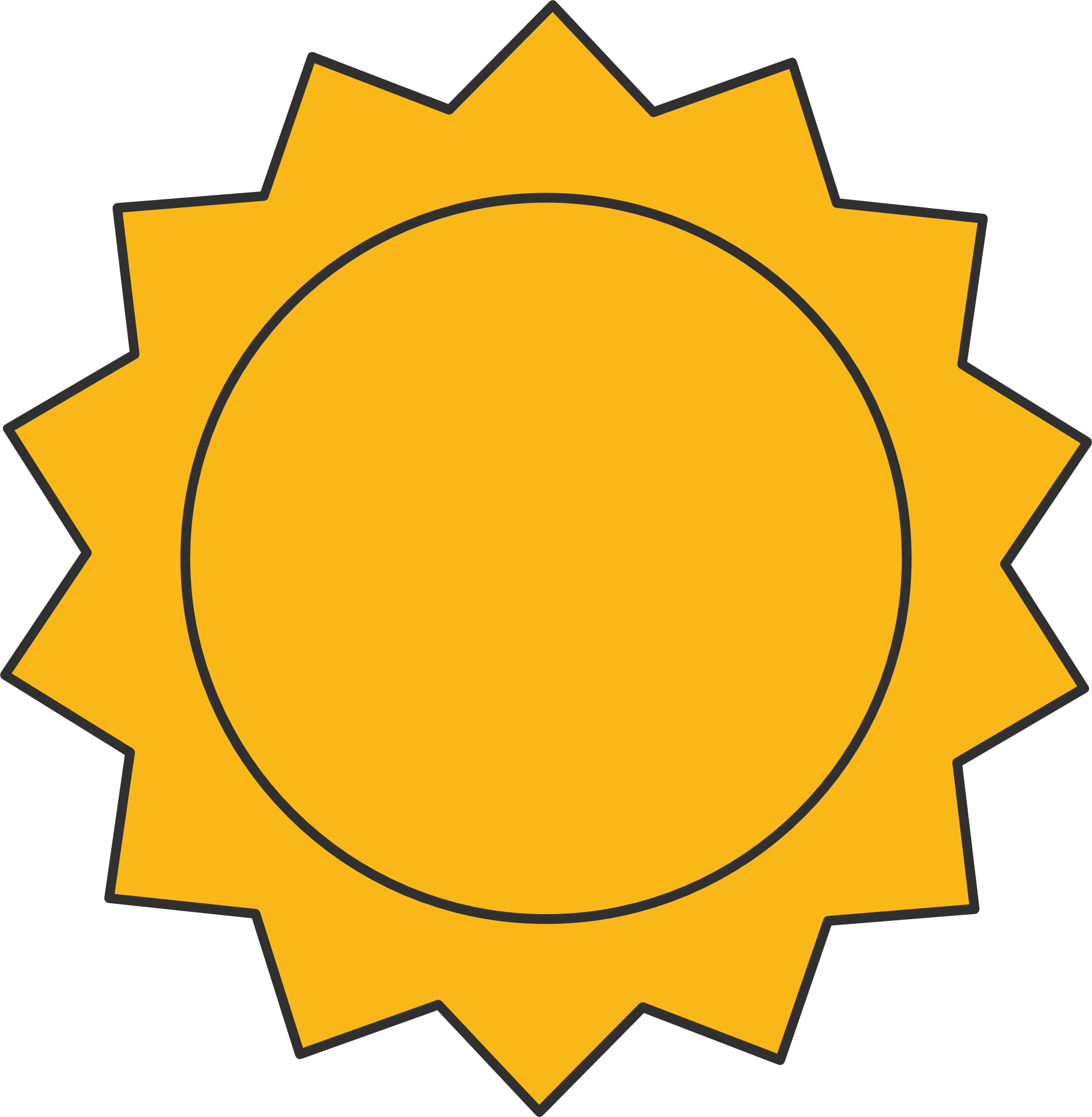 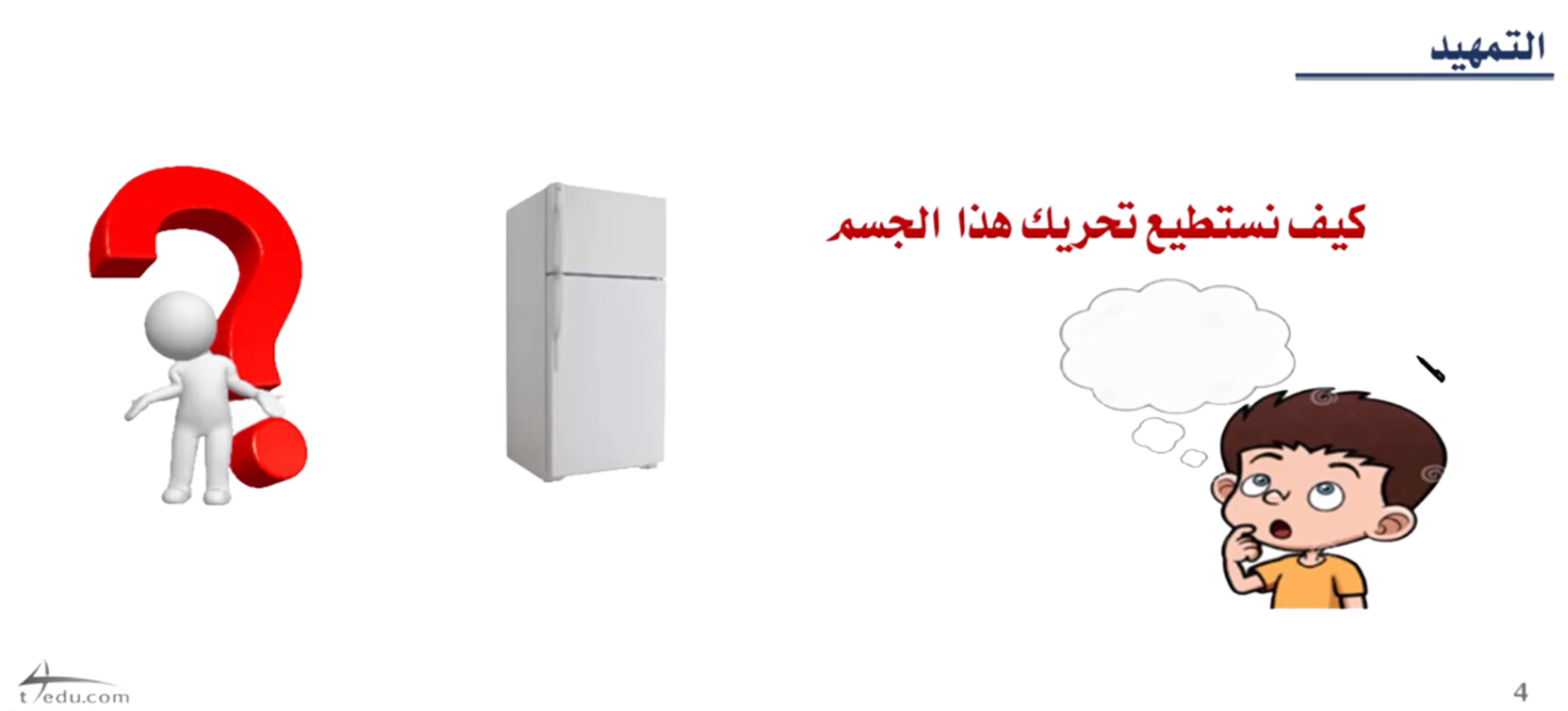 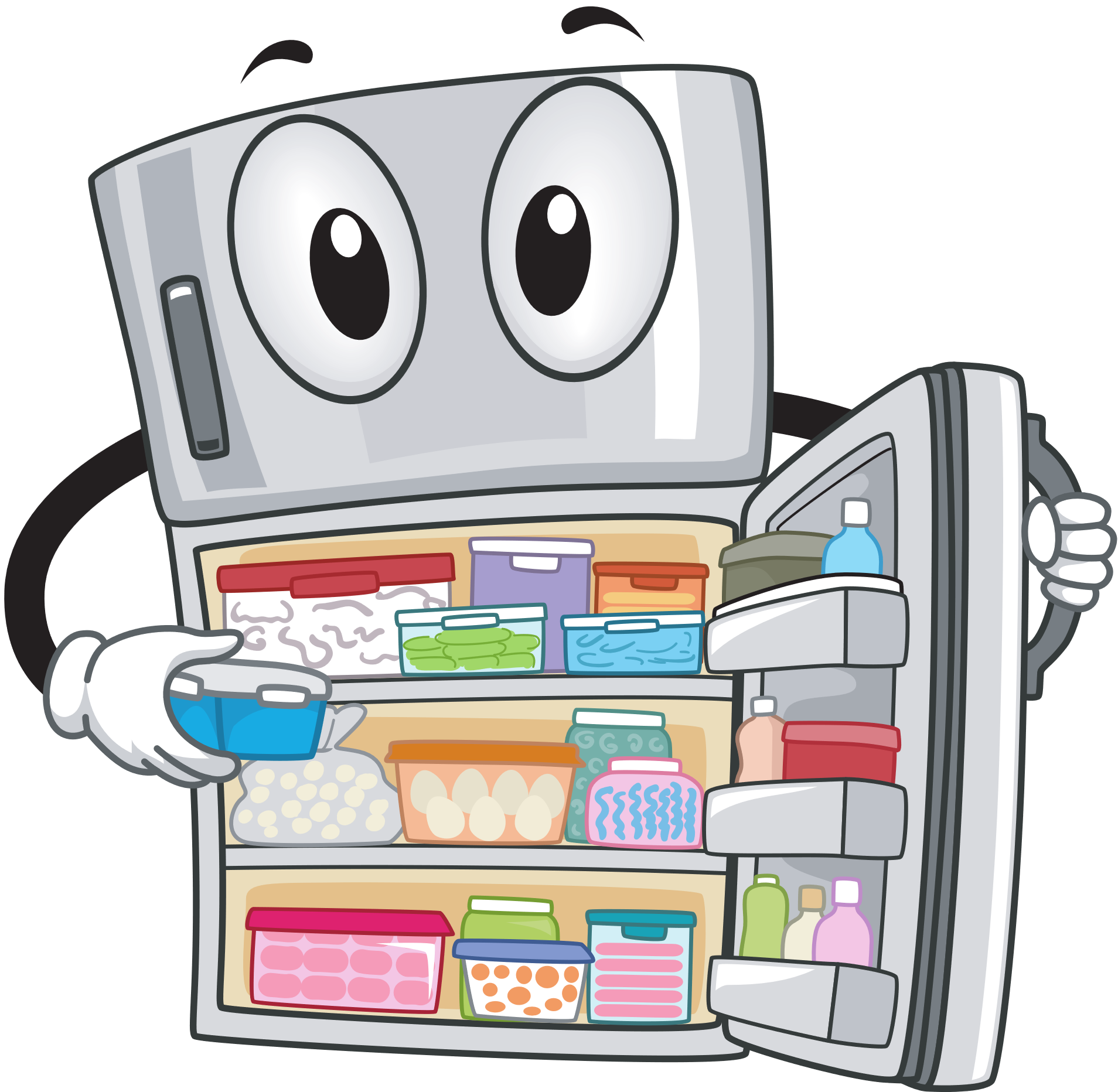 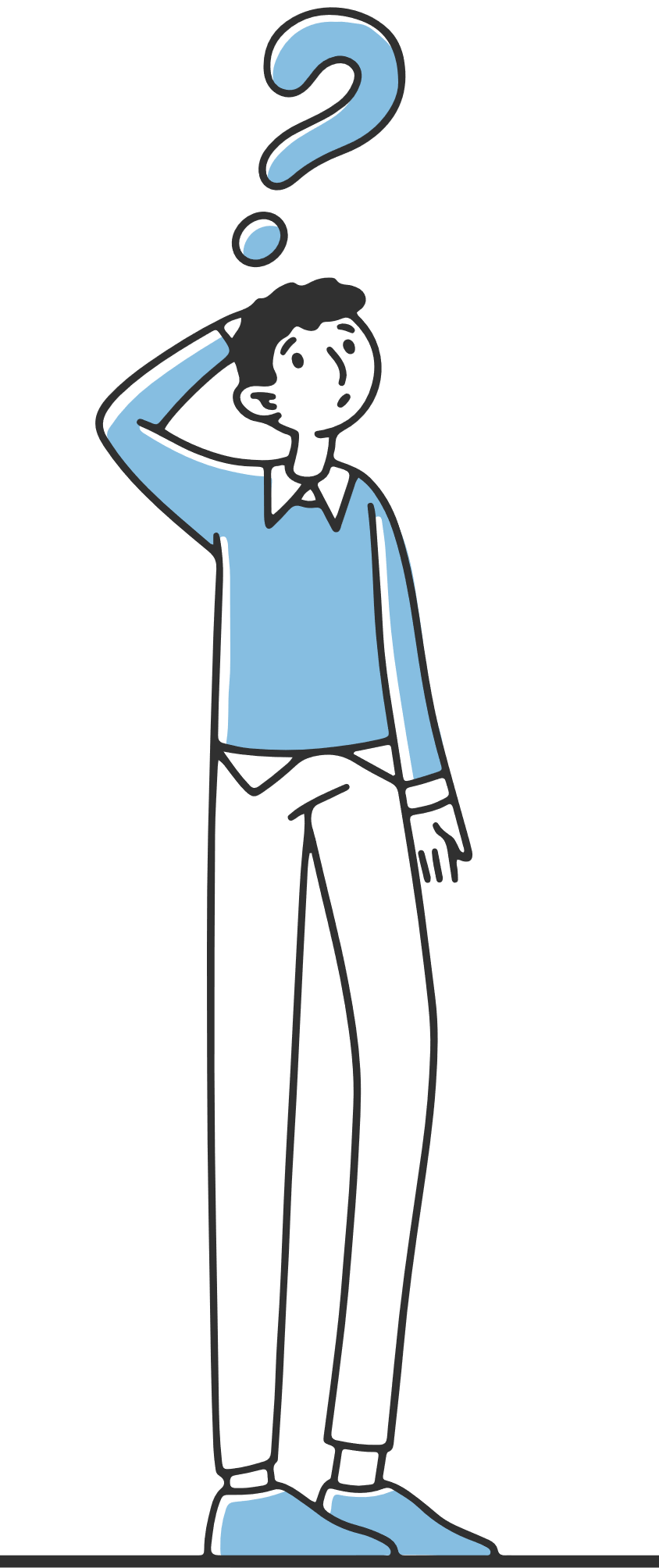 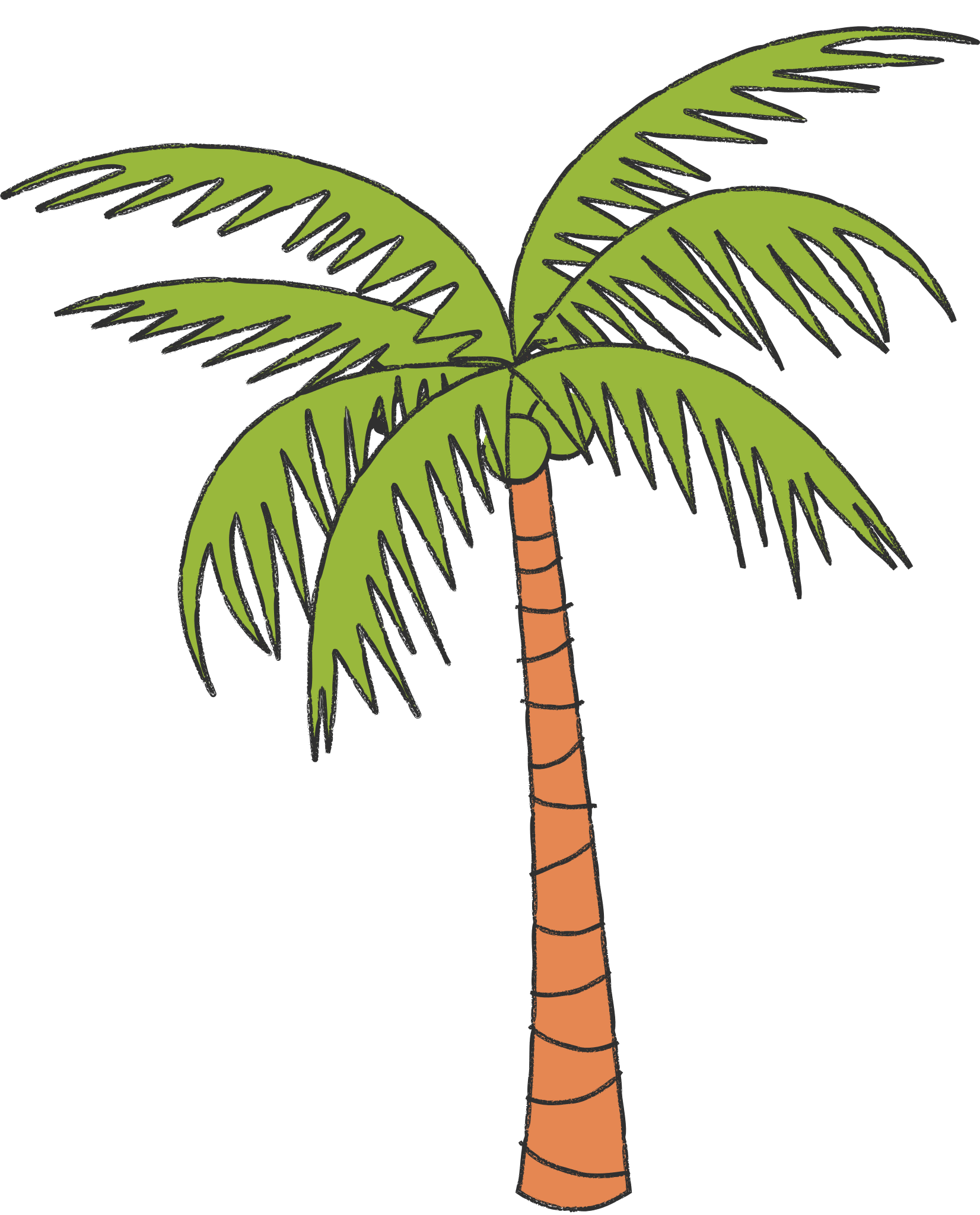 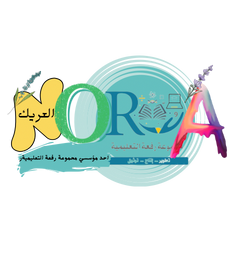 والسحب
الدفع
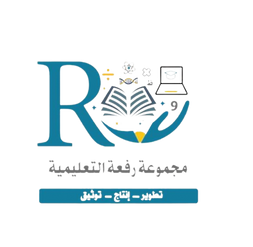 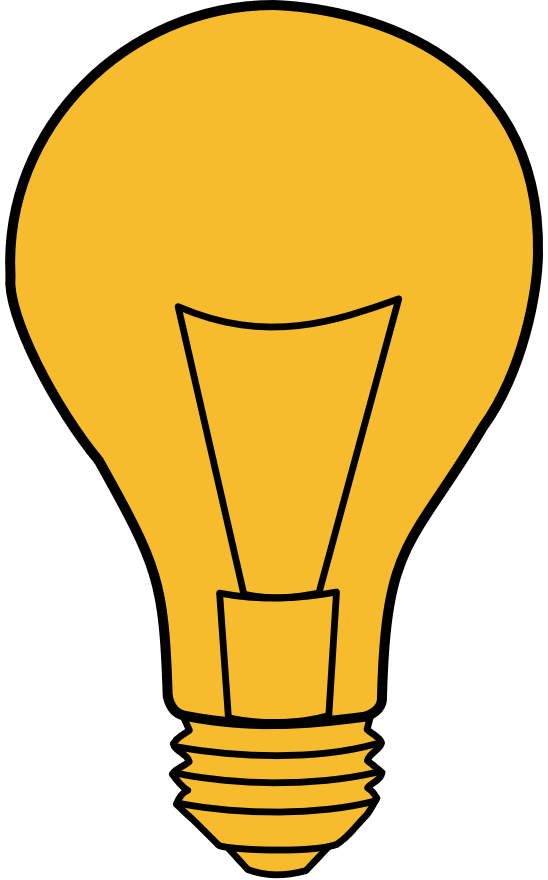 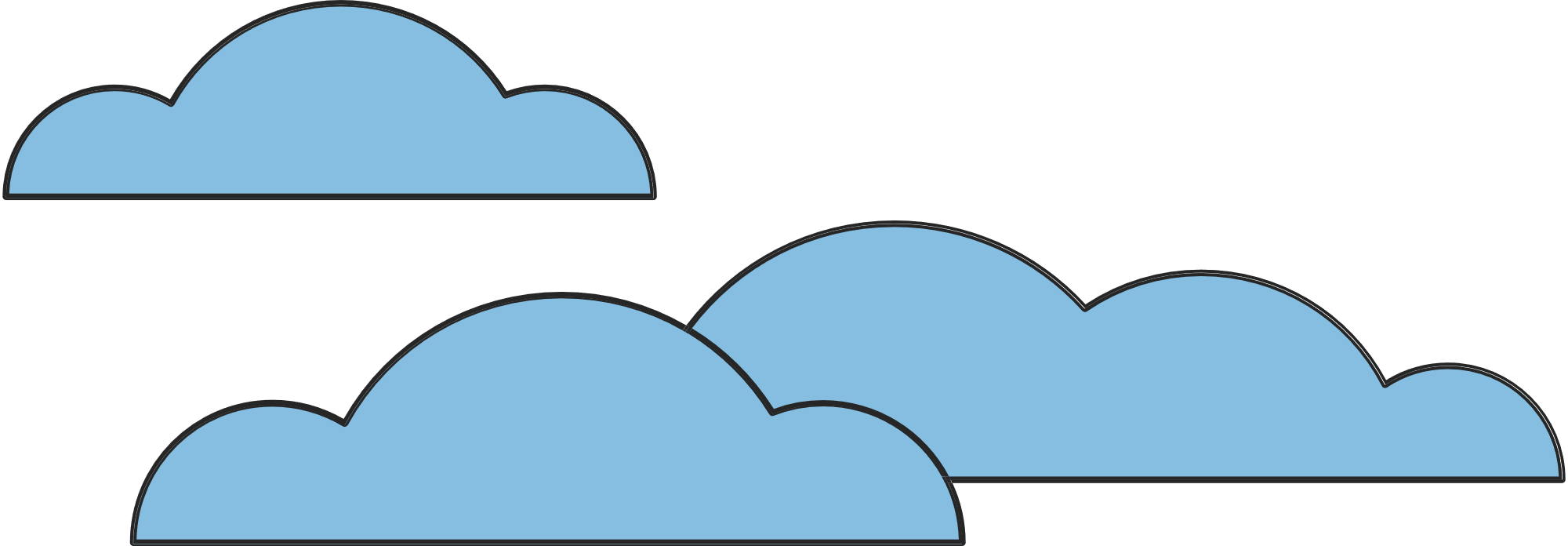 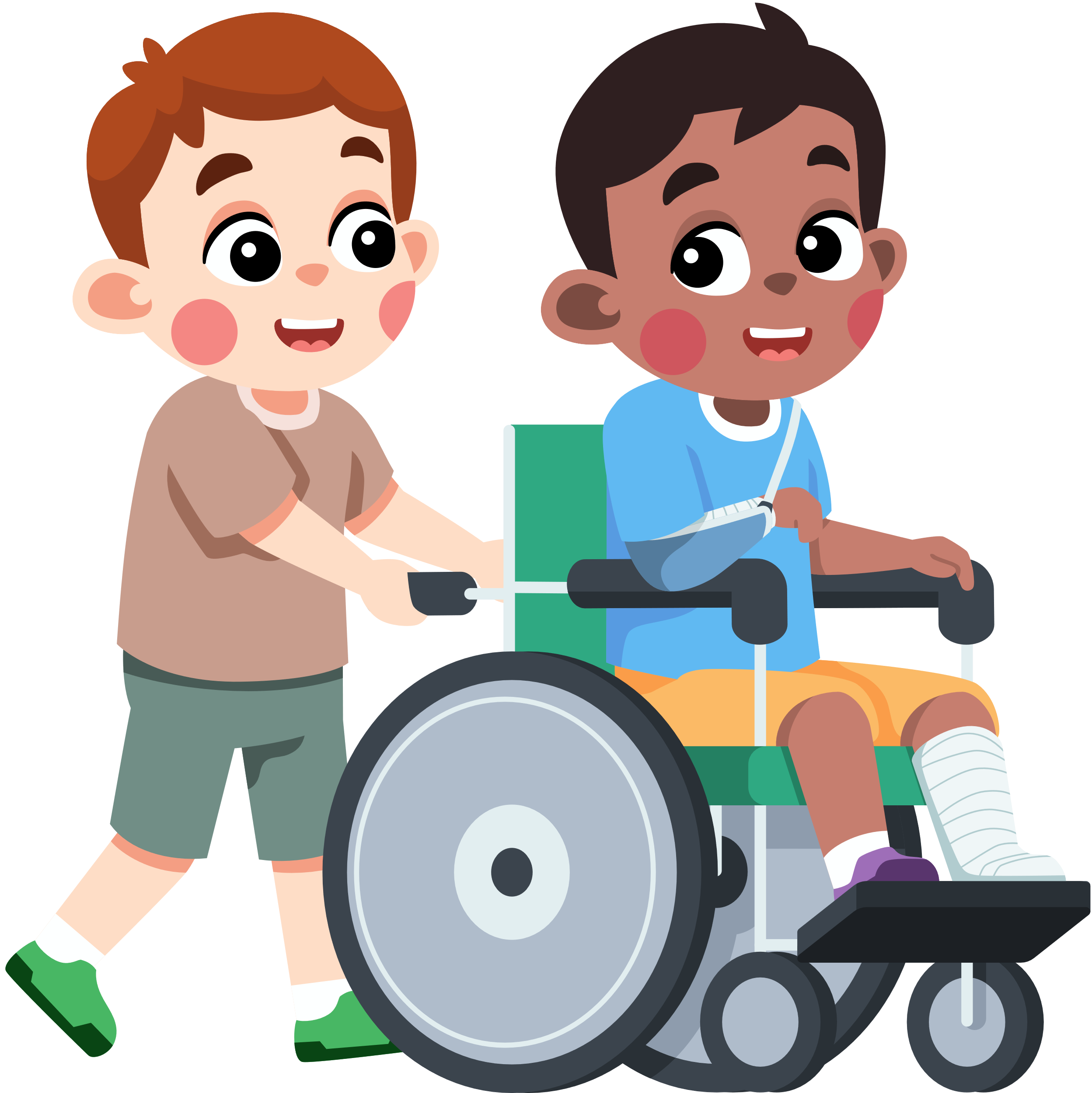 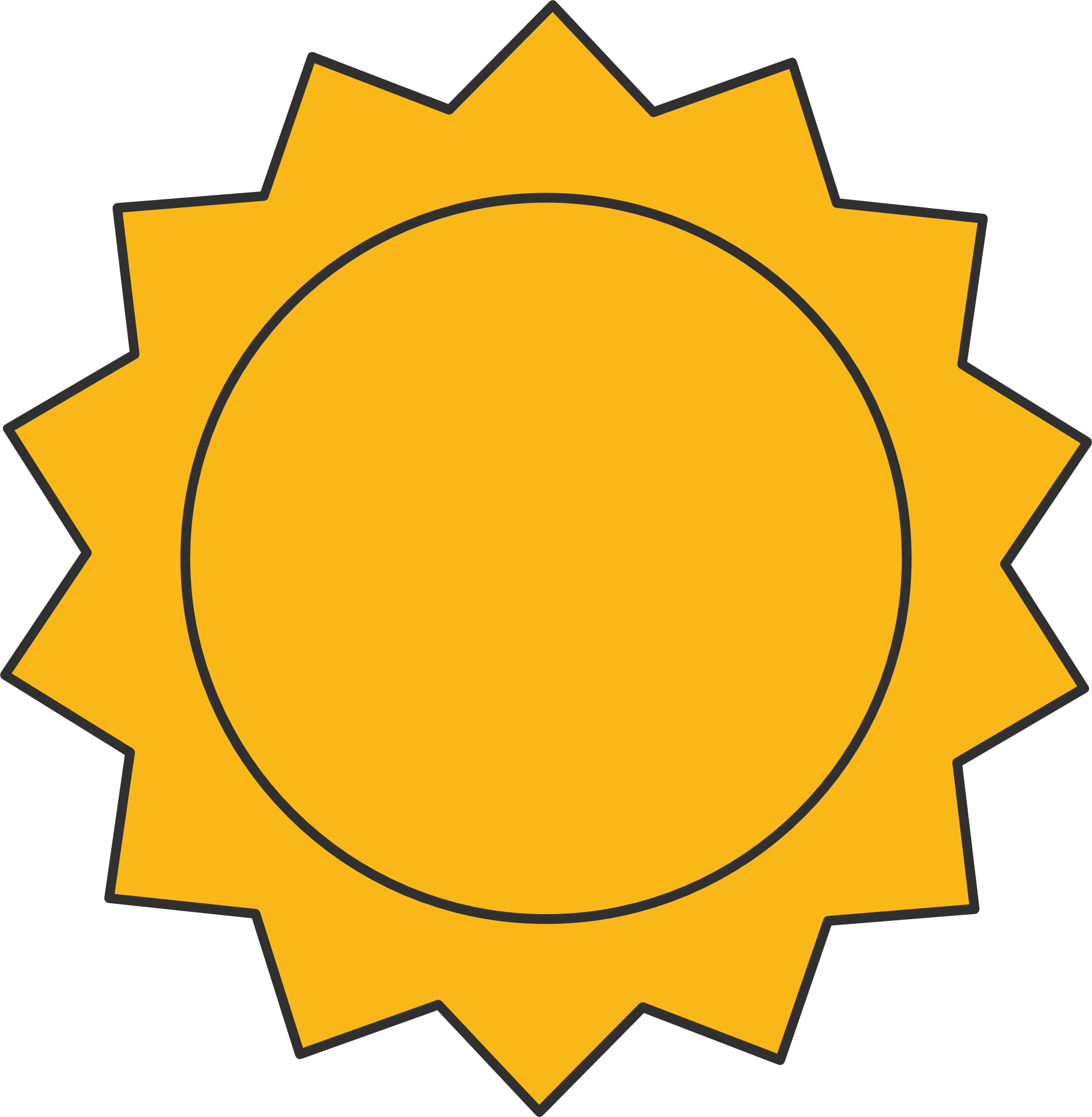 ما واجبنا عندما نرا شخصا محتاجا
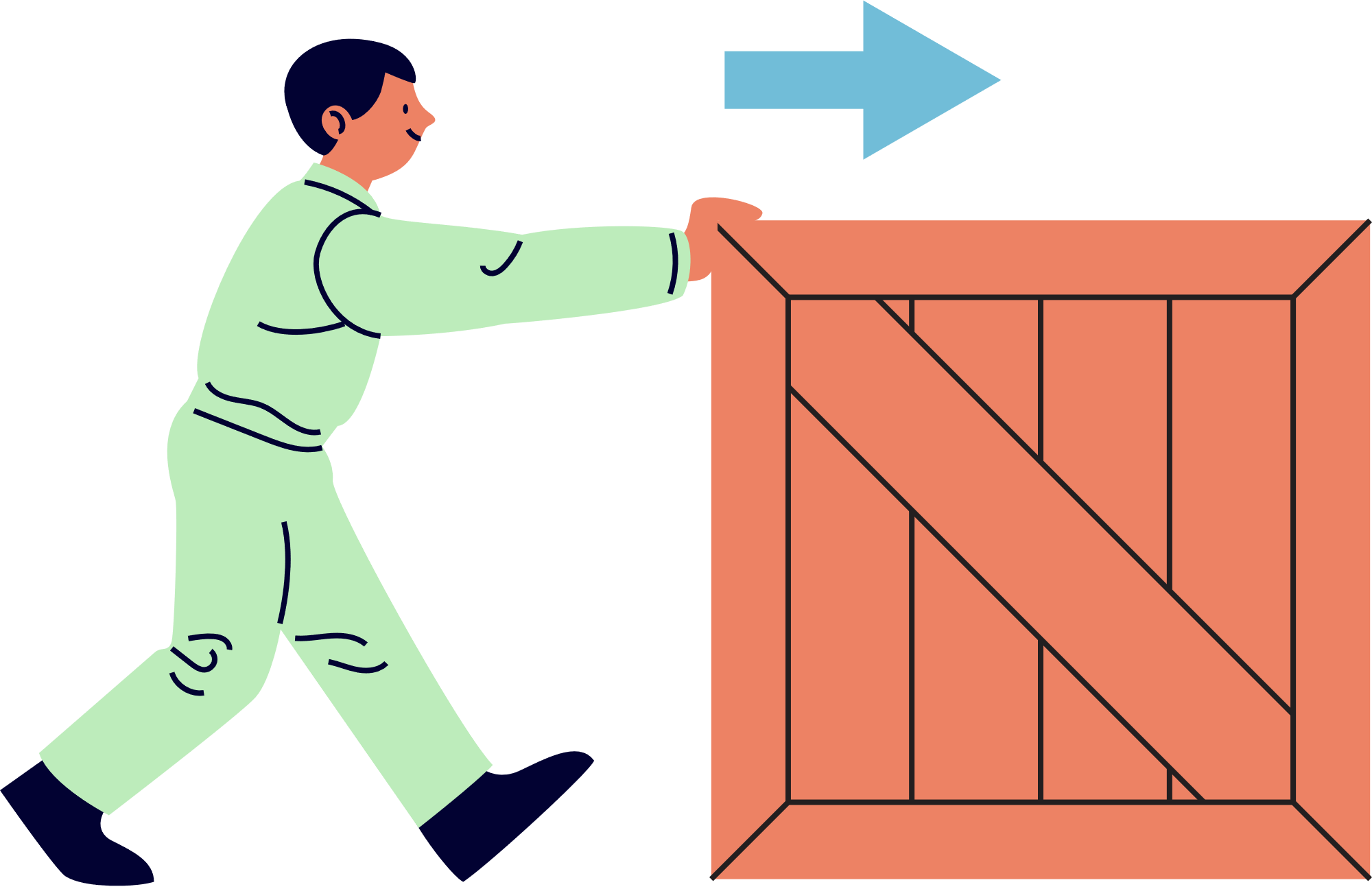 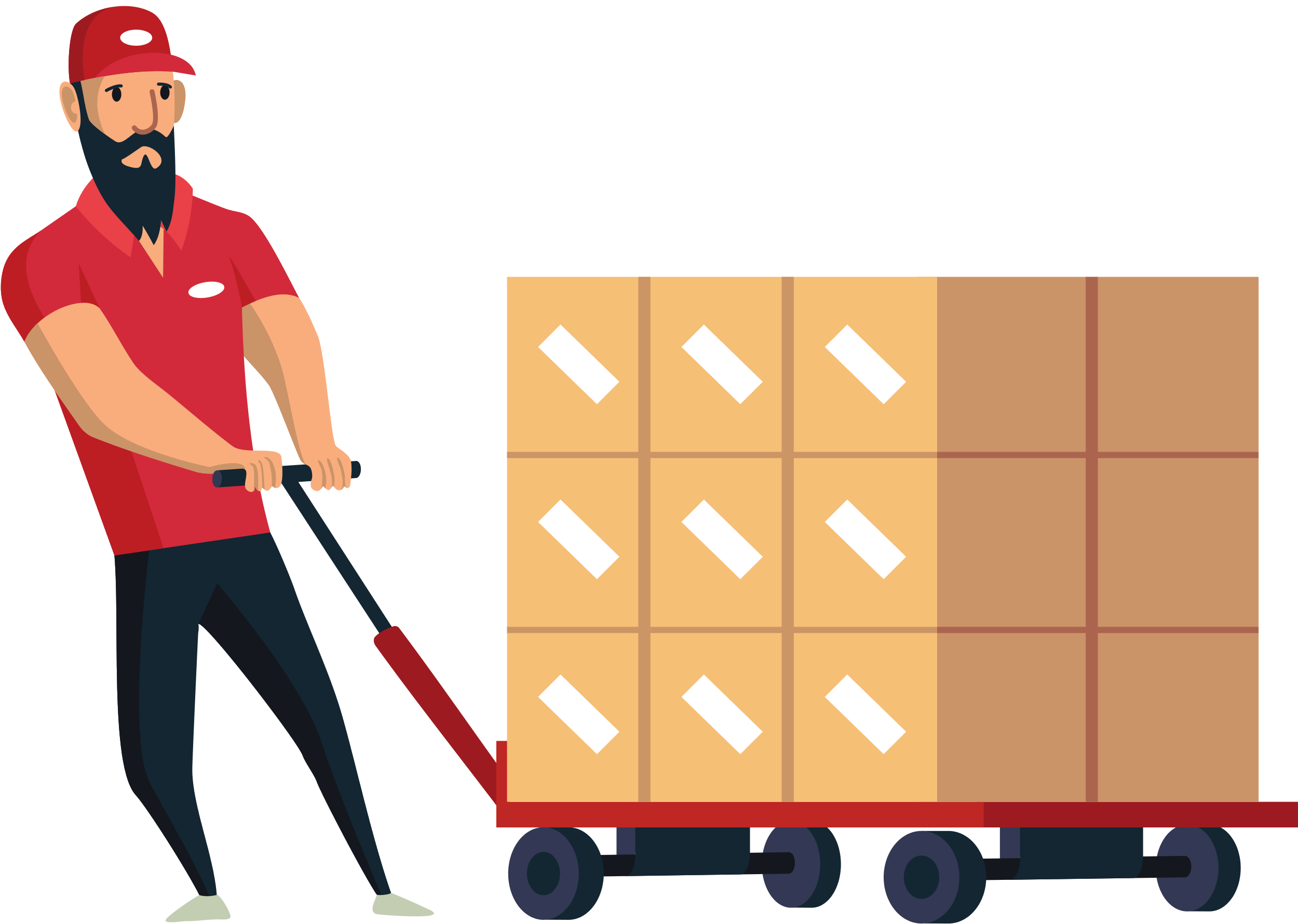 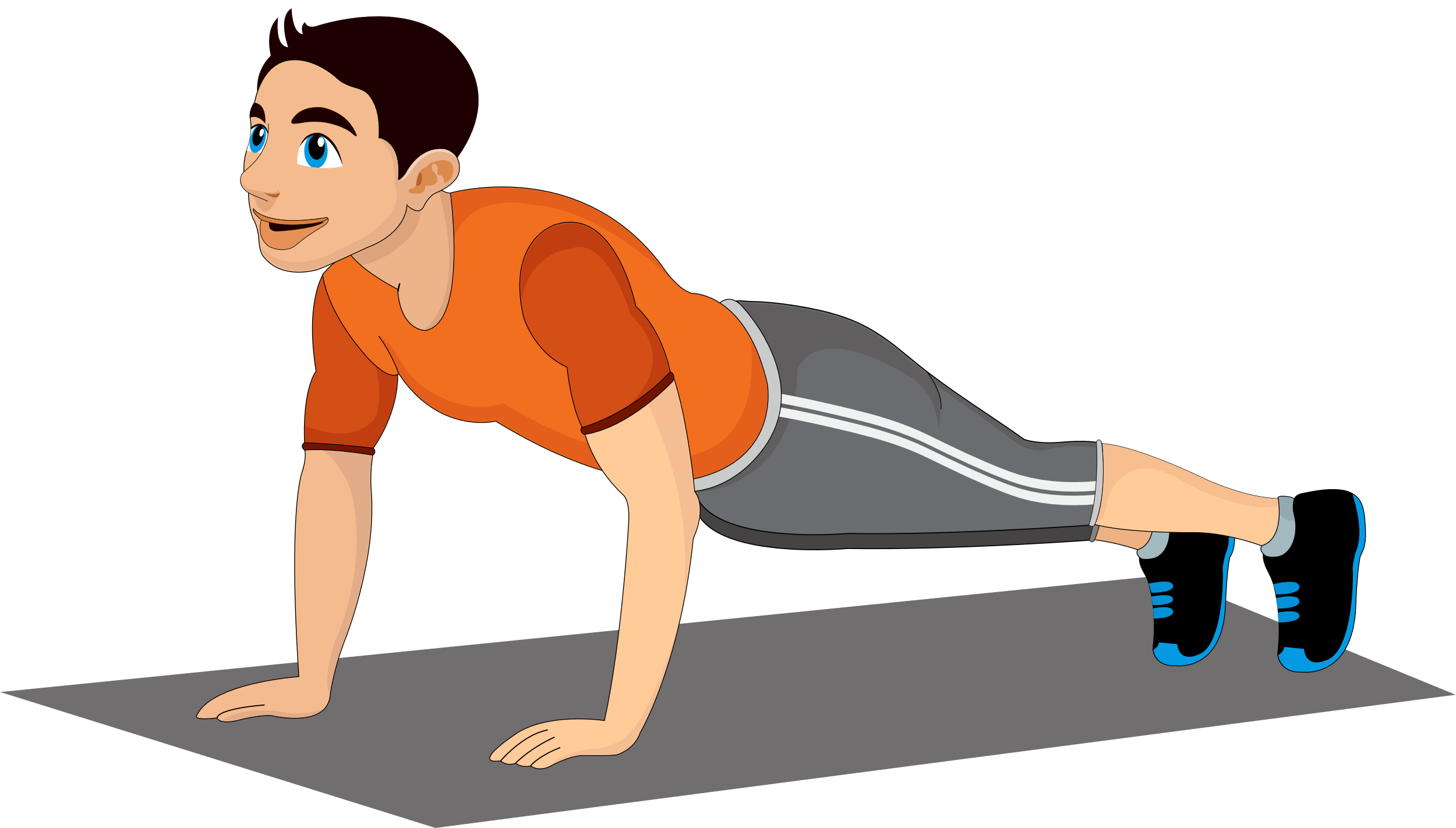 هل الرياضة مفيدة لاجسامنا
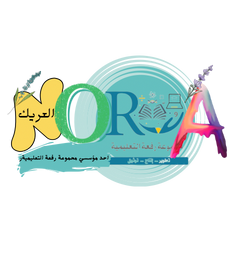 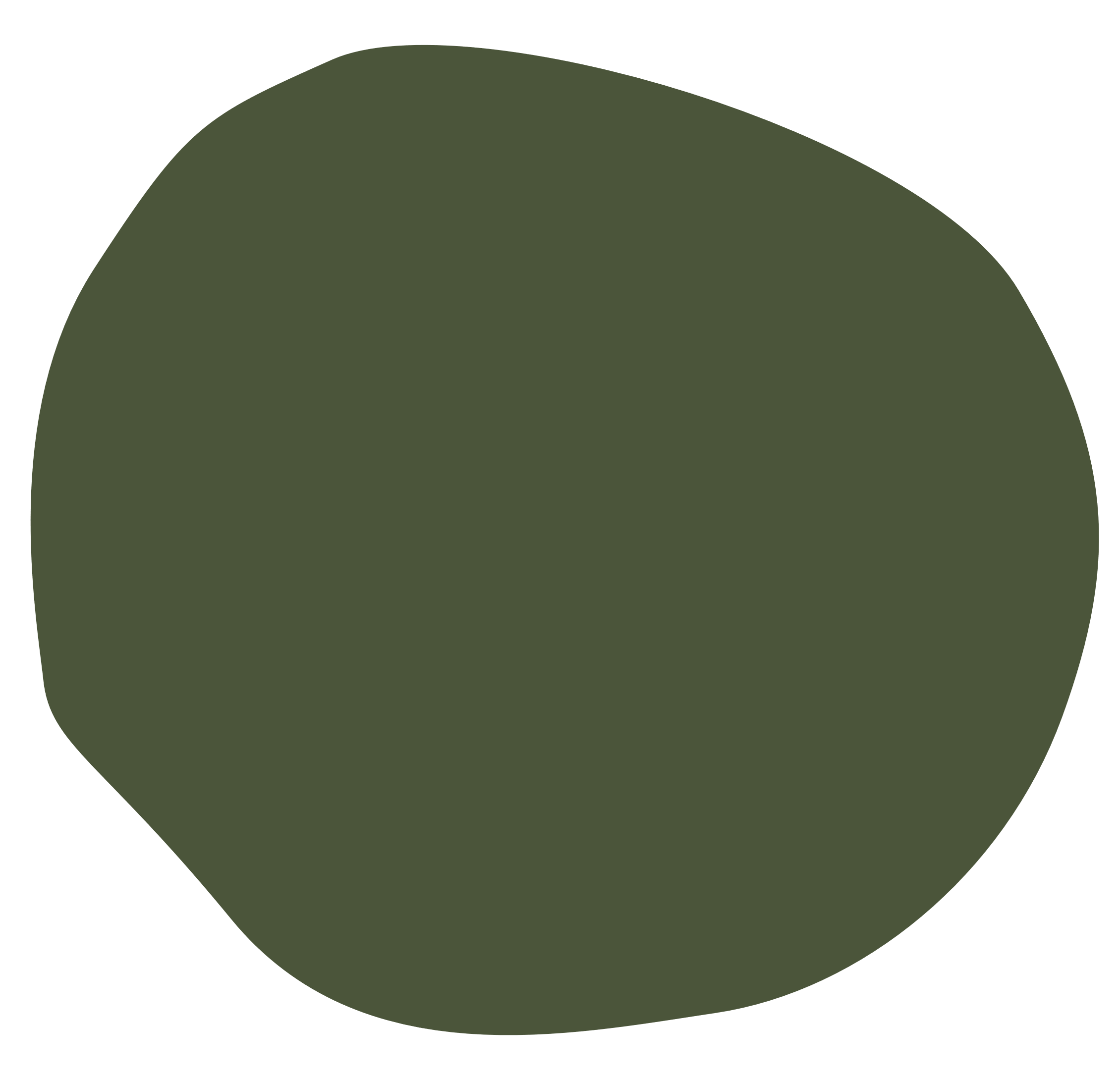 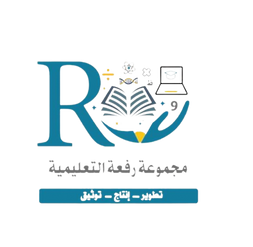 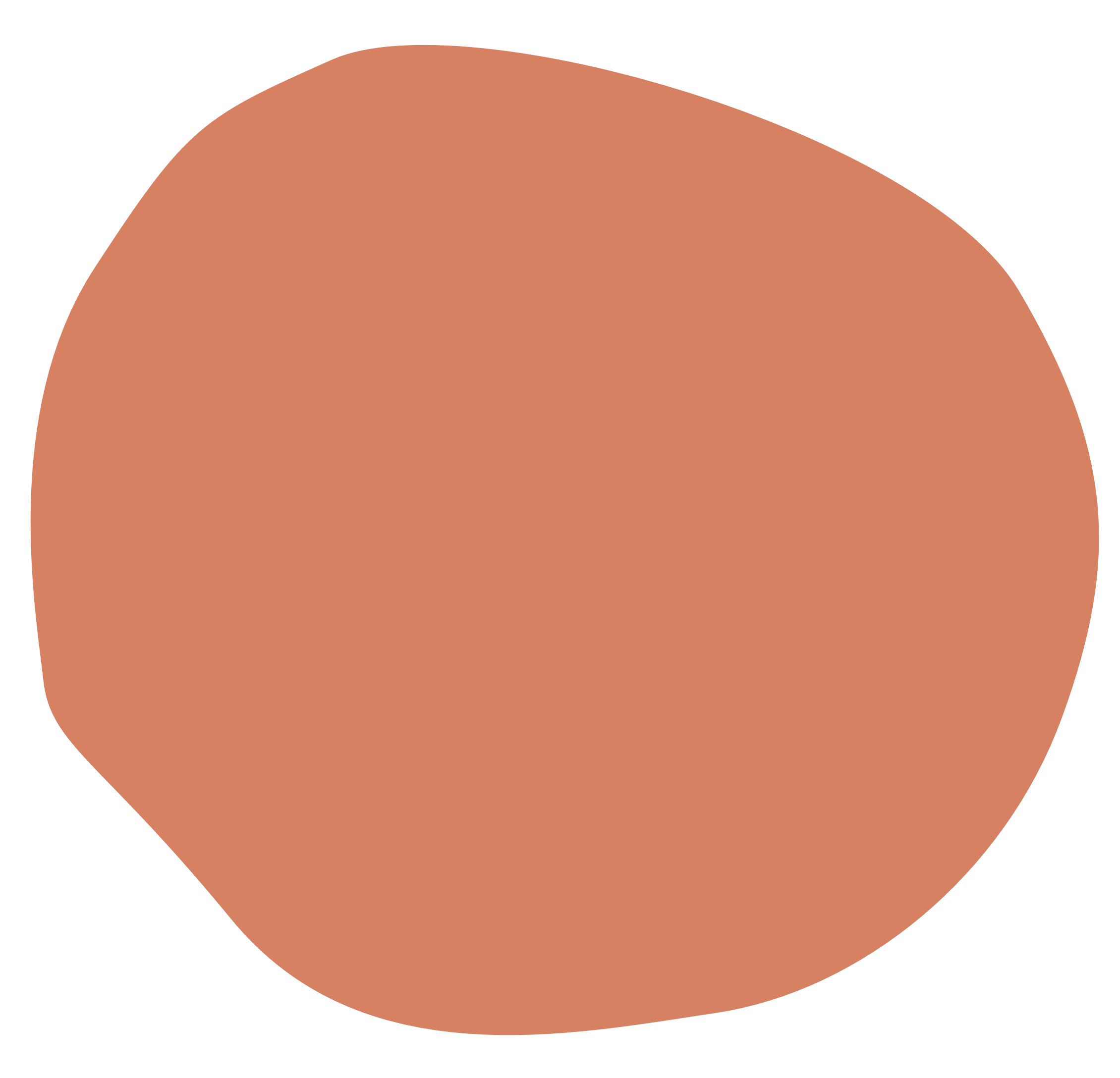 القوة
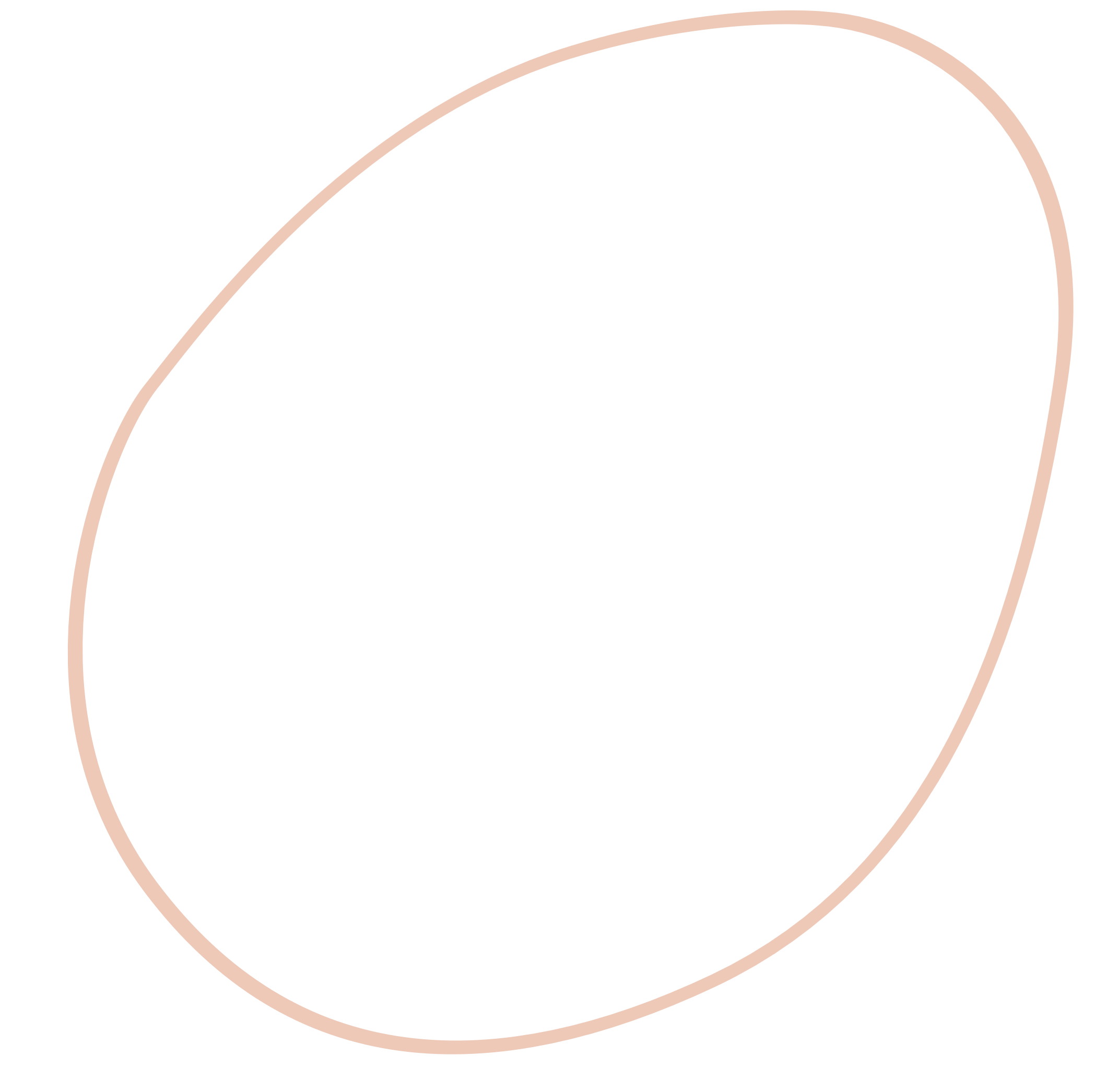 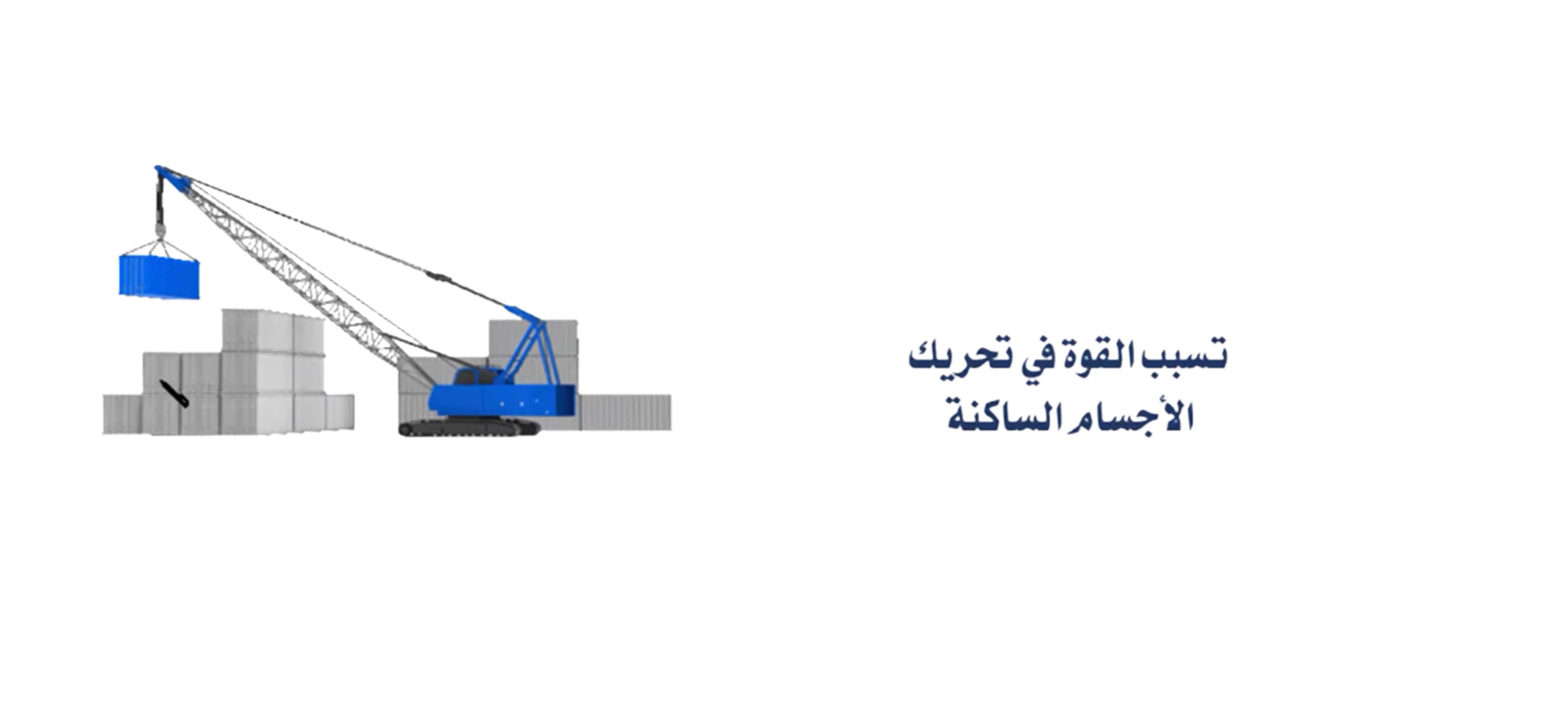 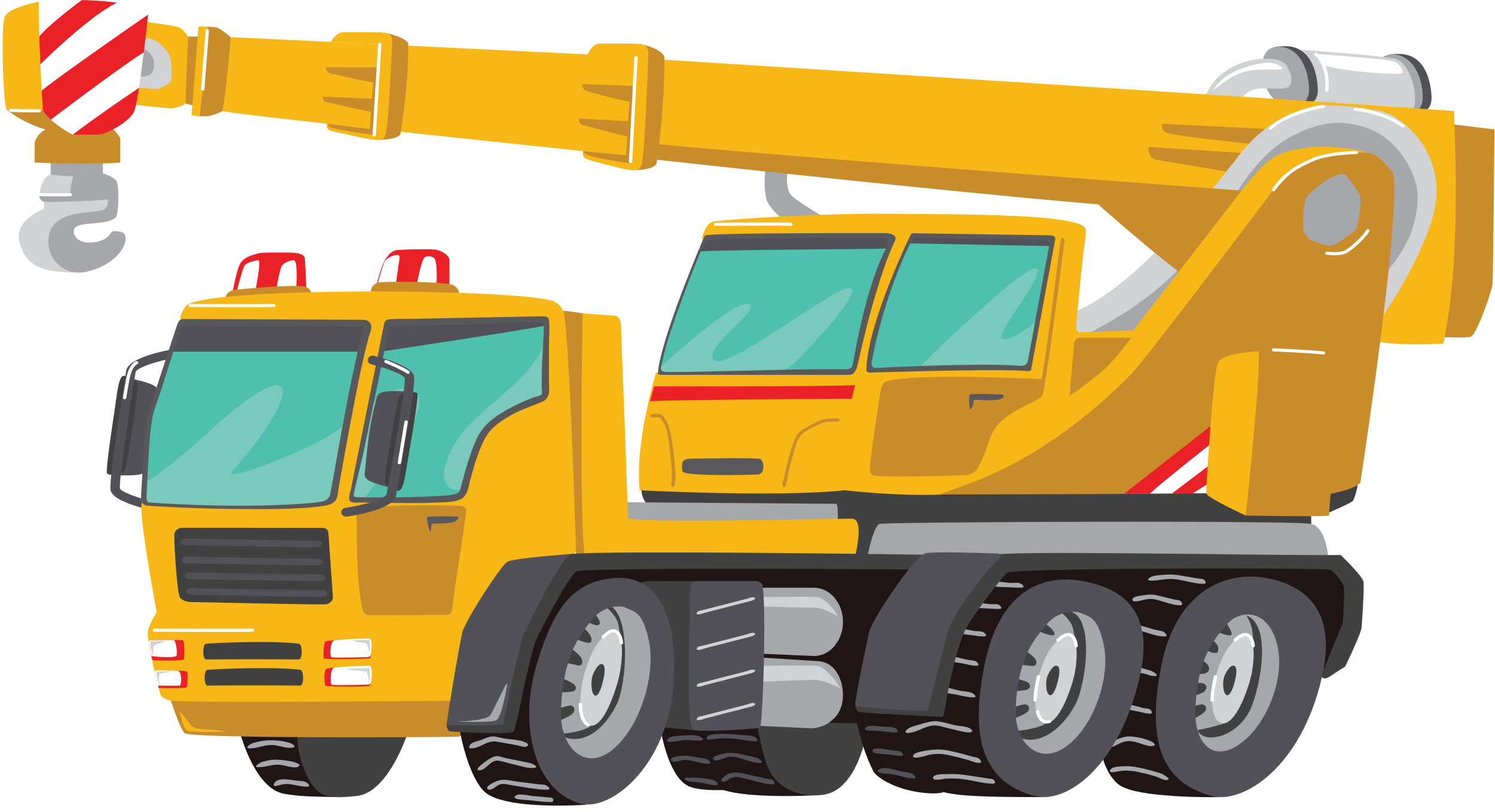 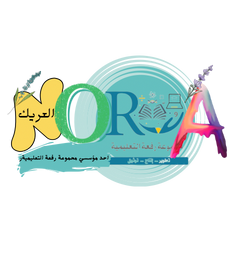 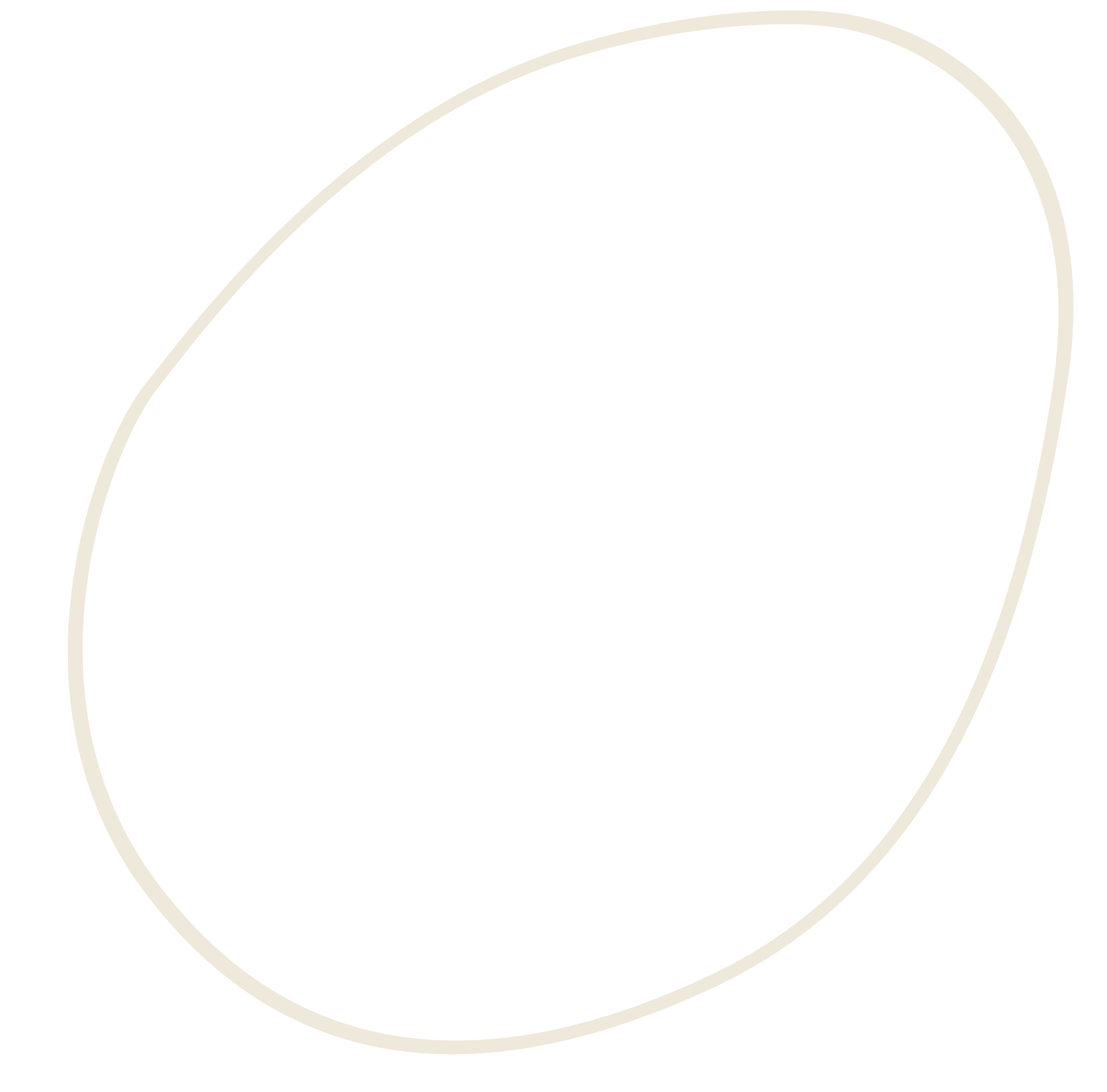 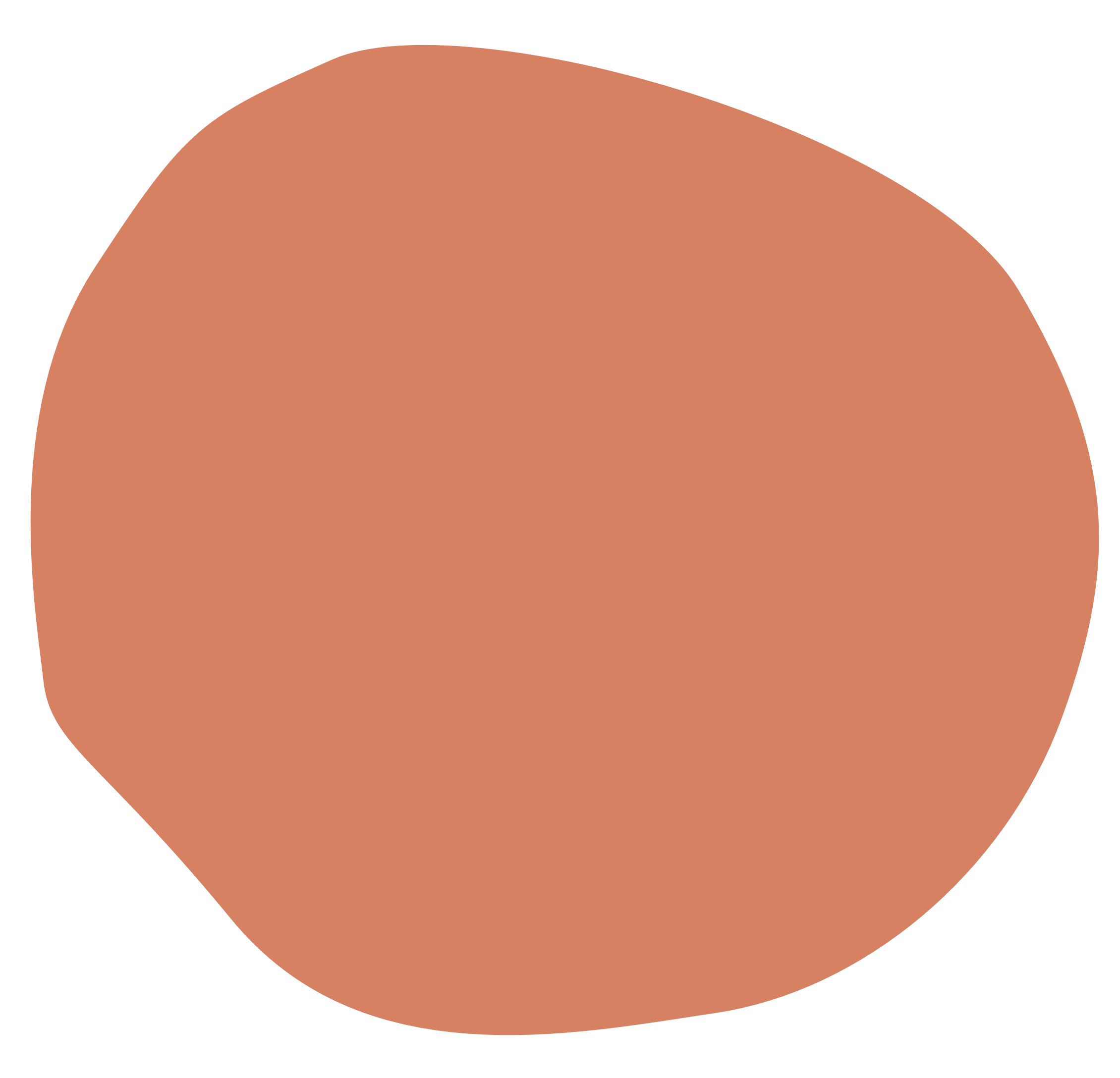 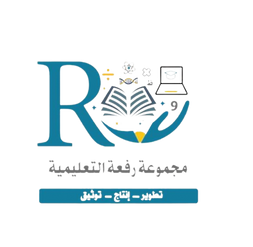 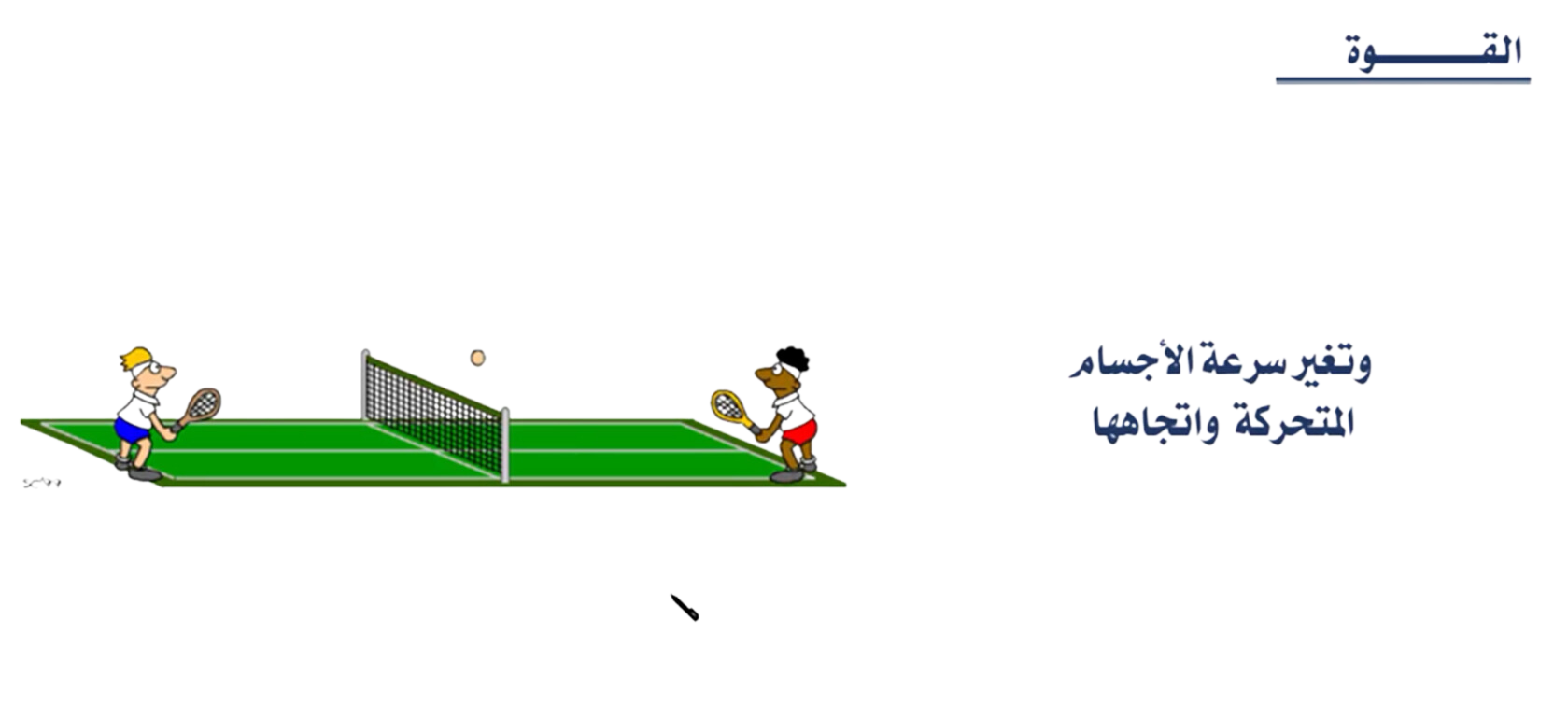 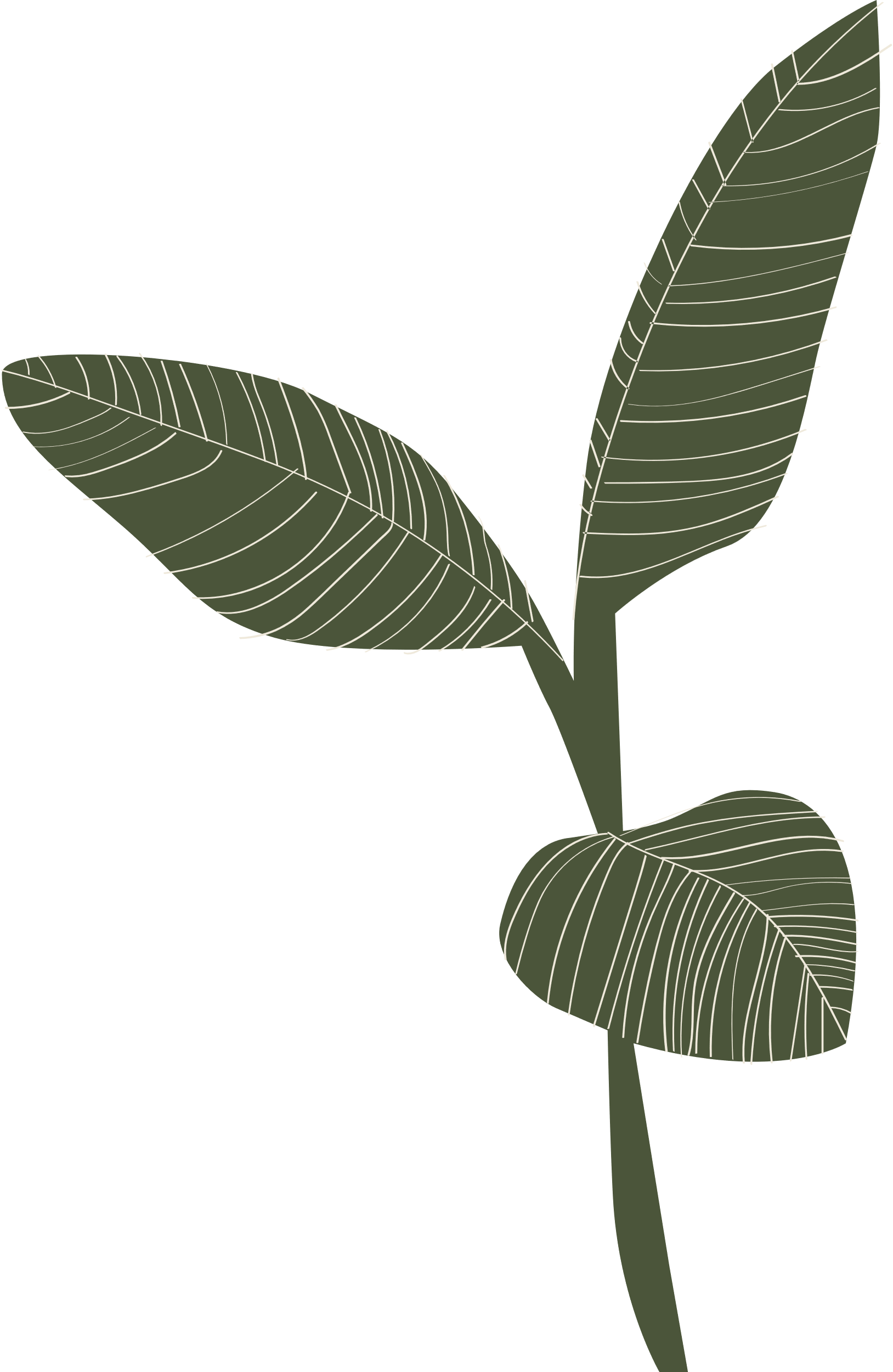 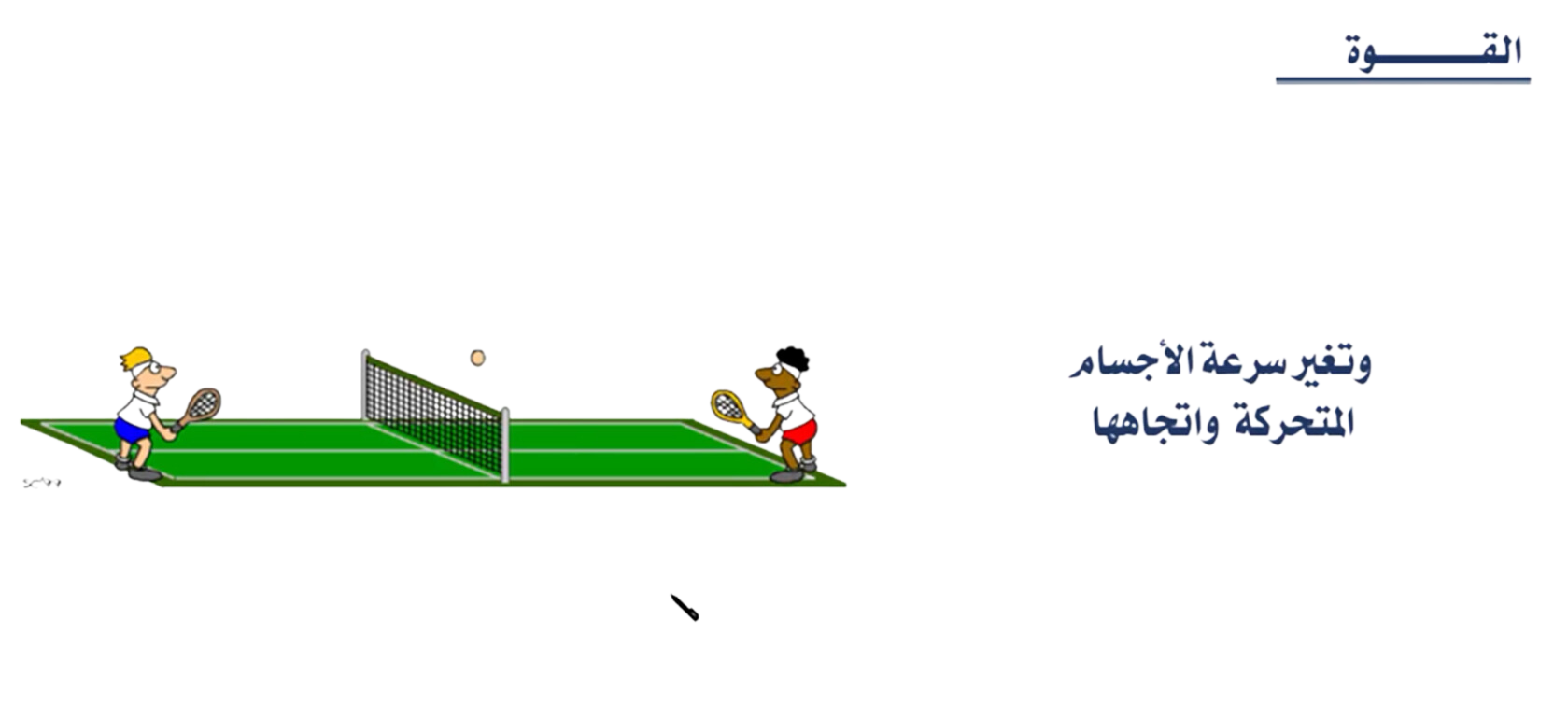 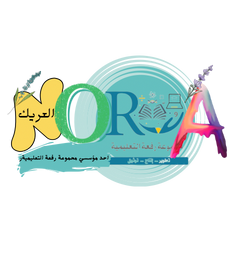 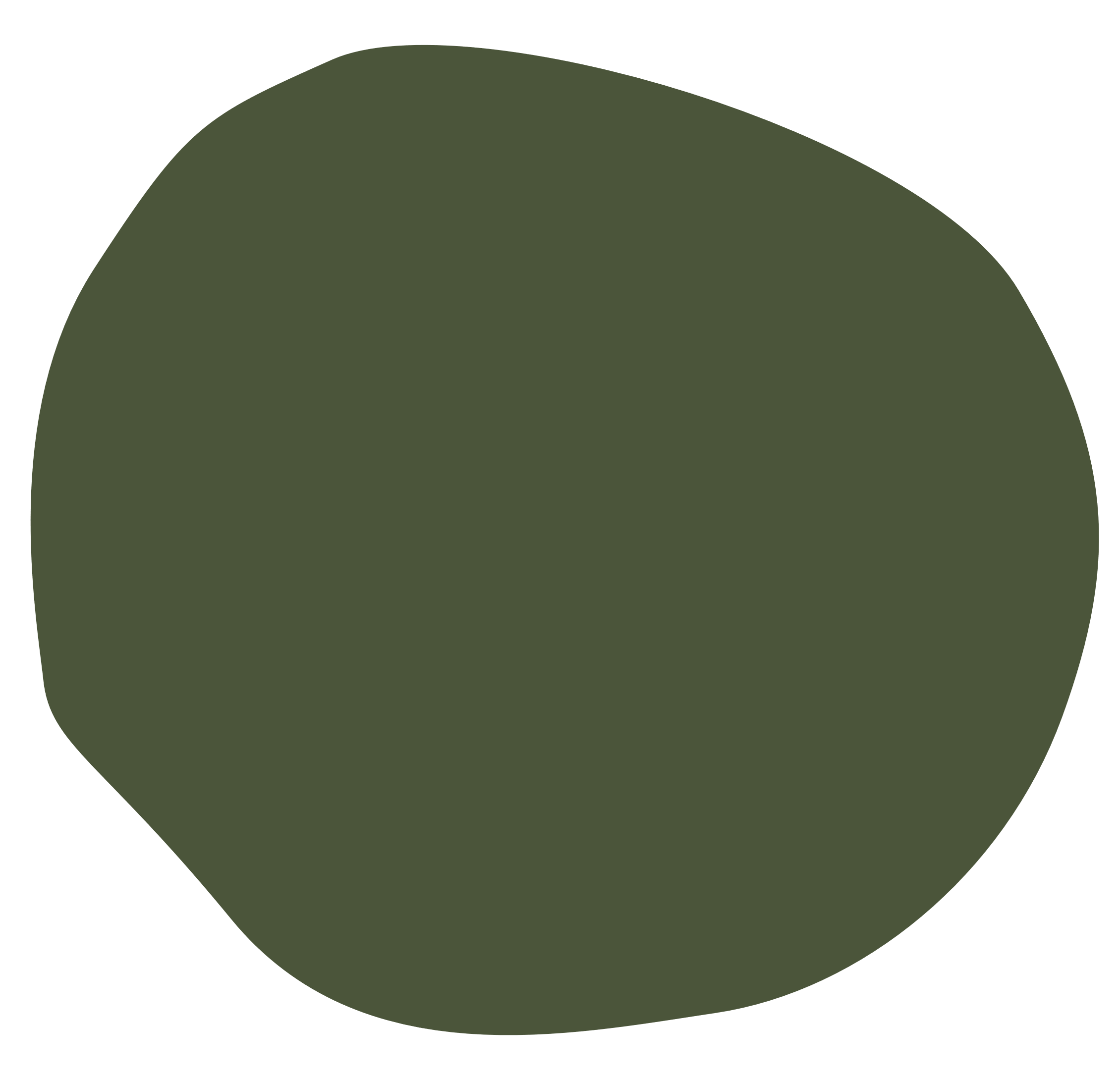 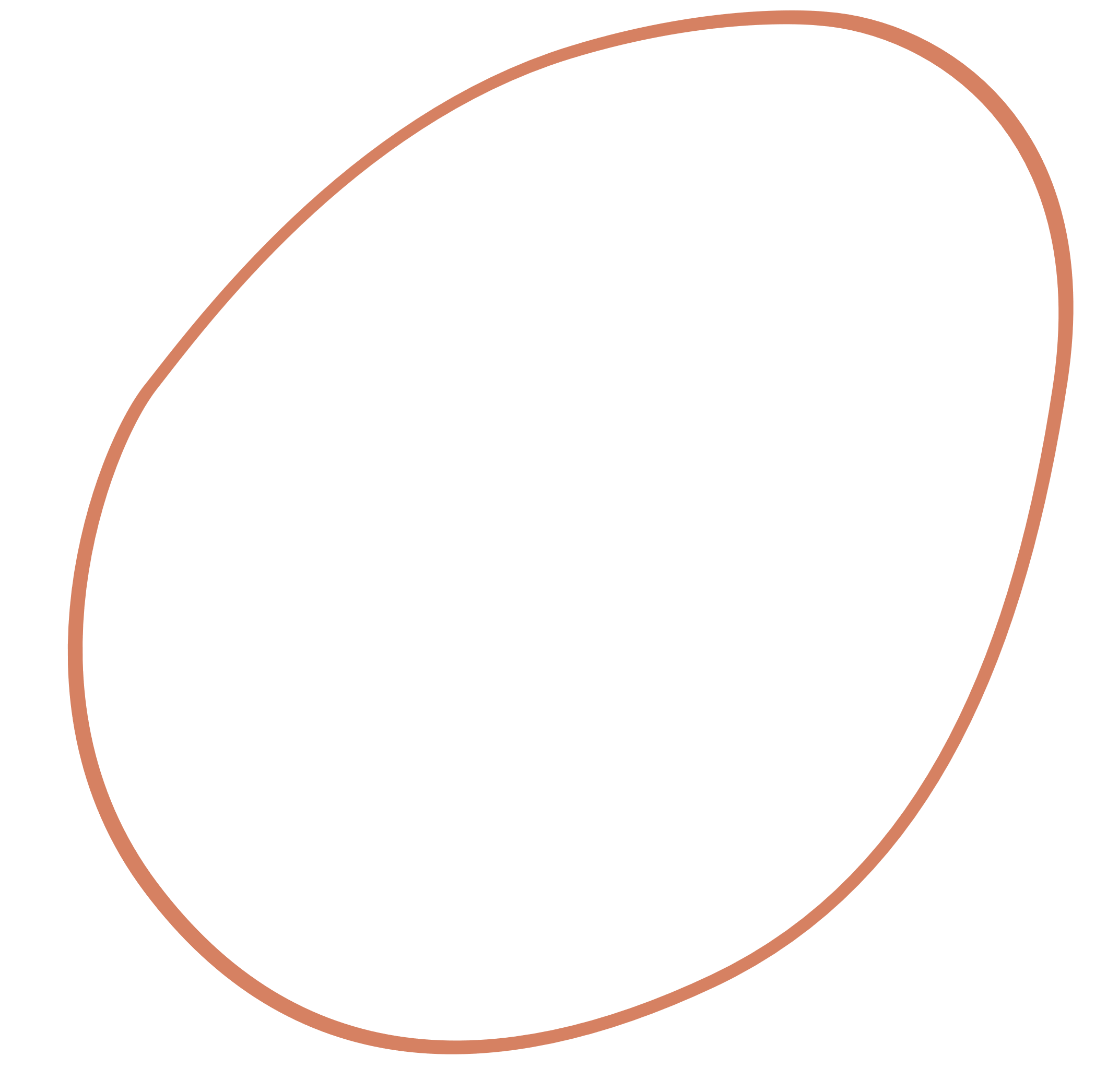 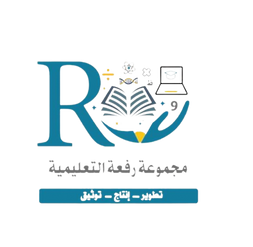 التسارع
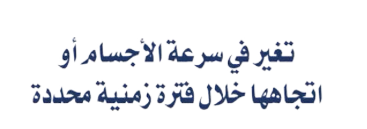 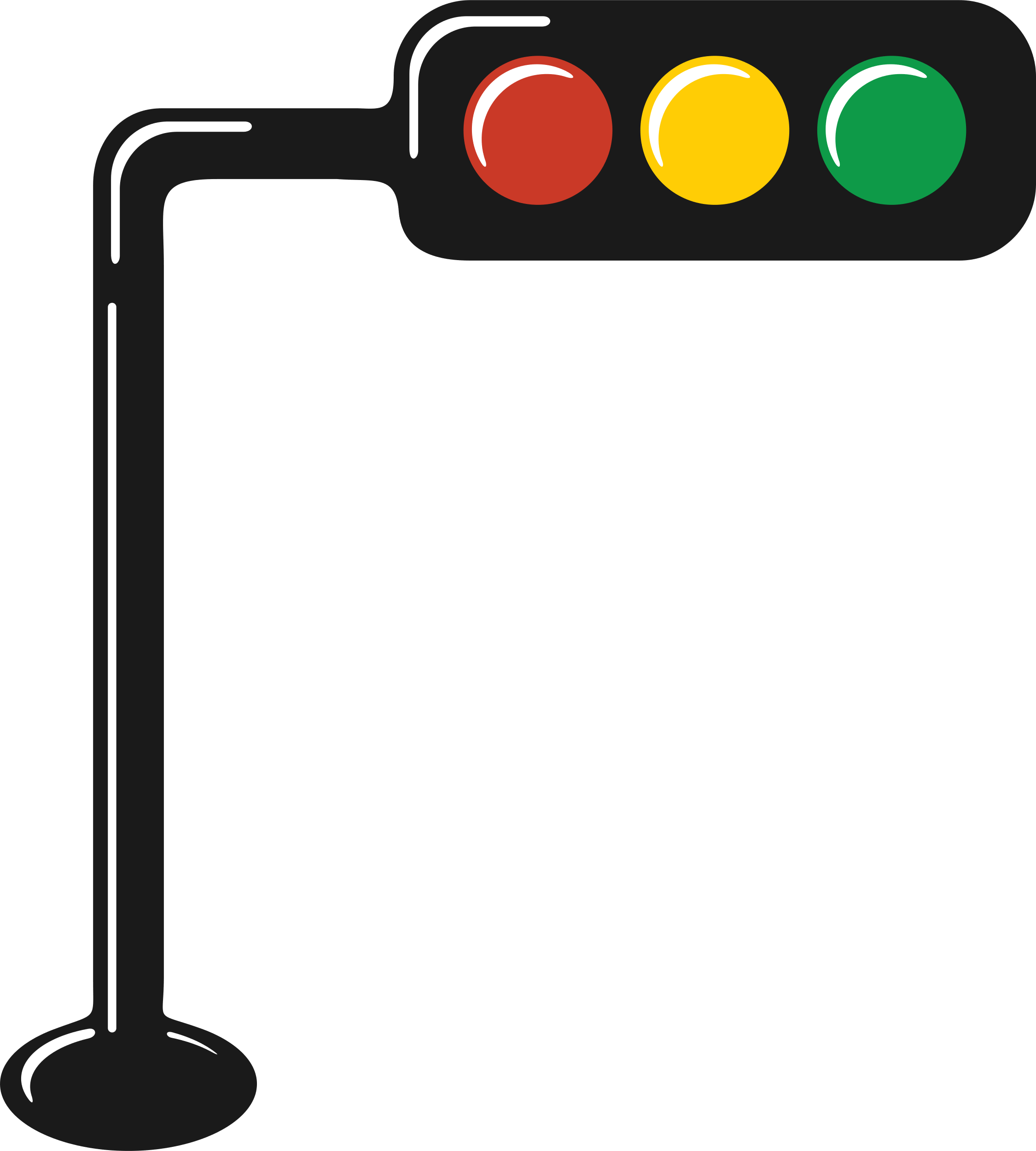 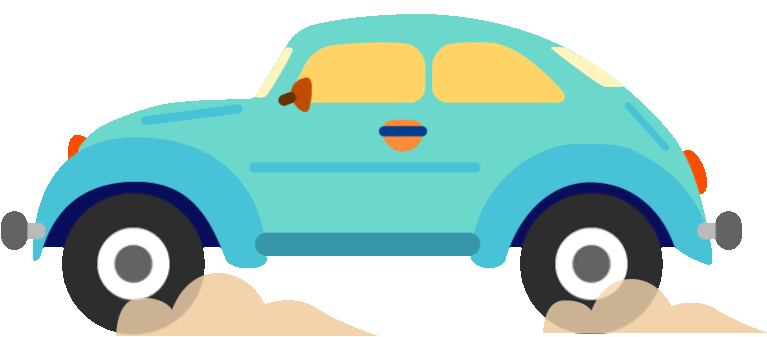 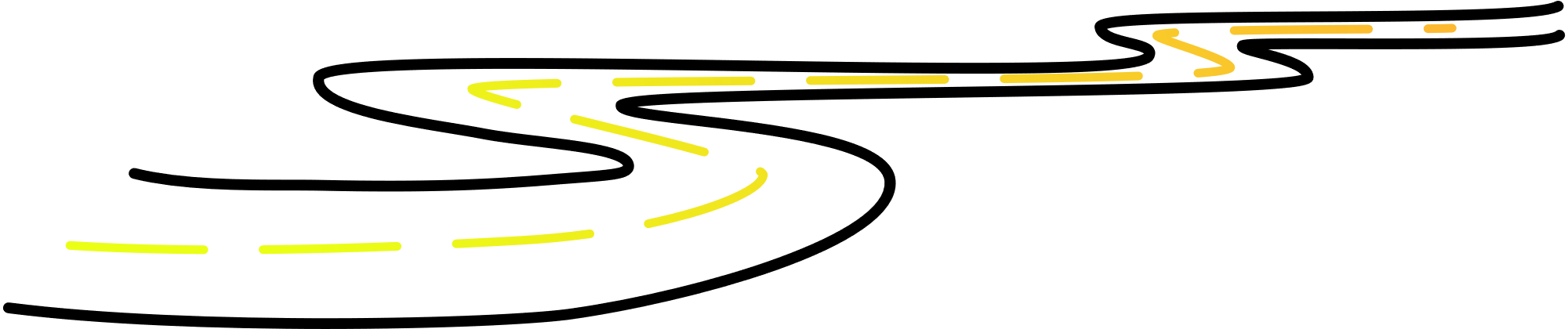 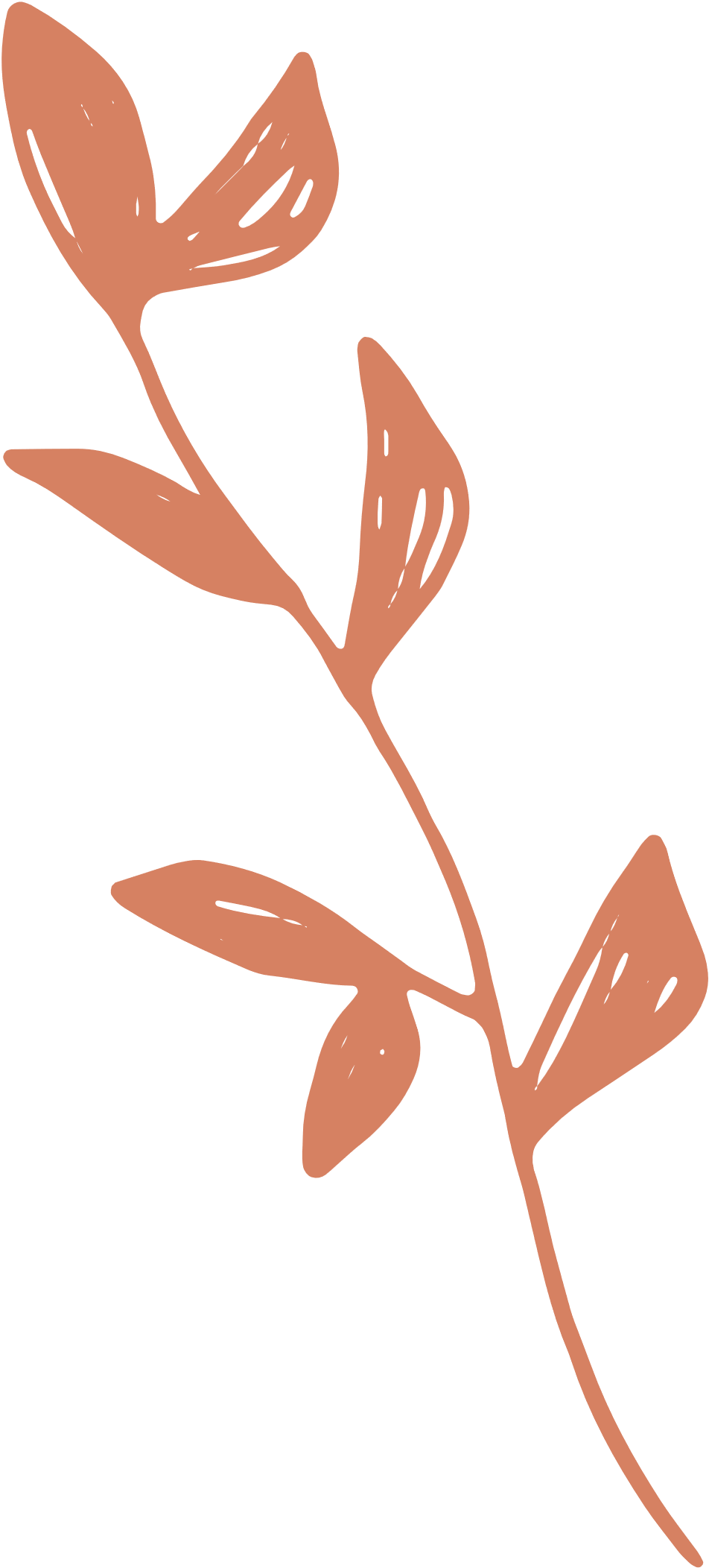 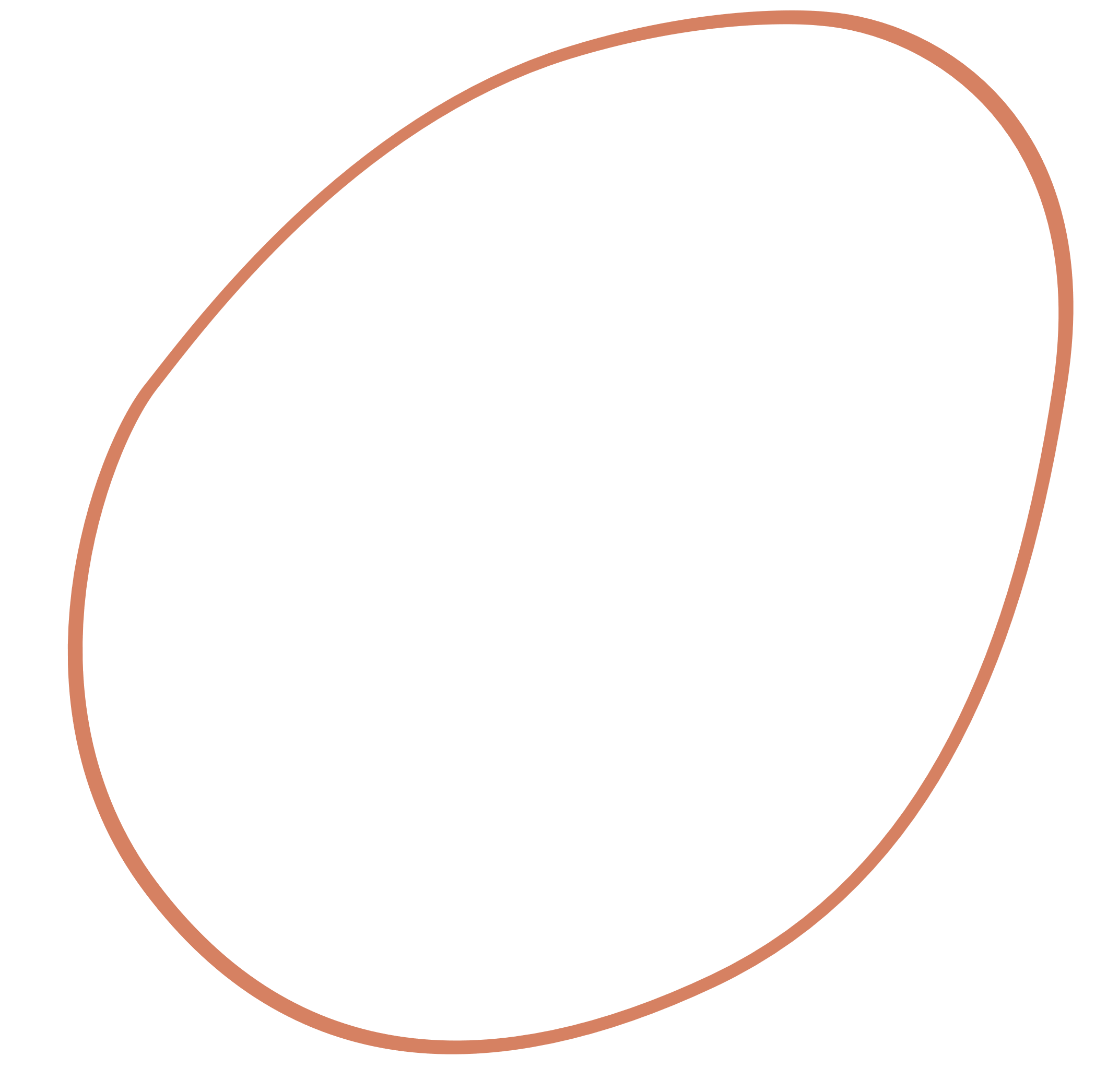 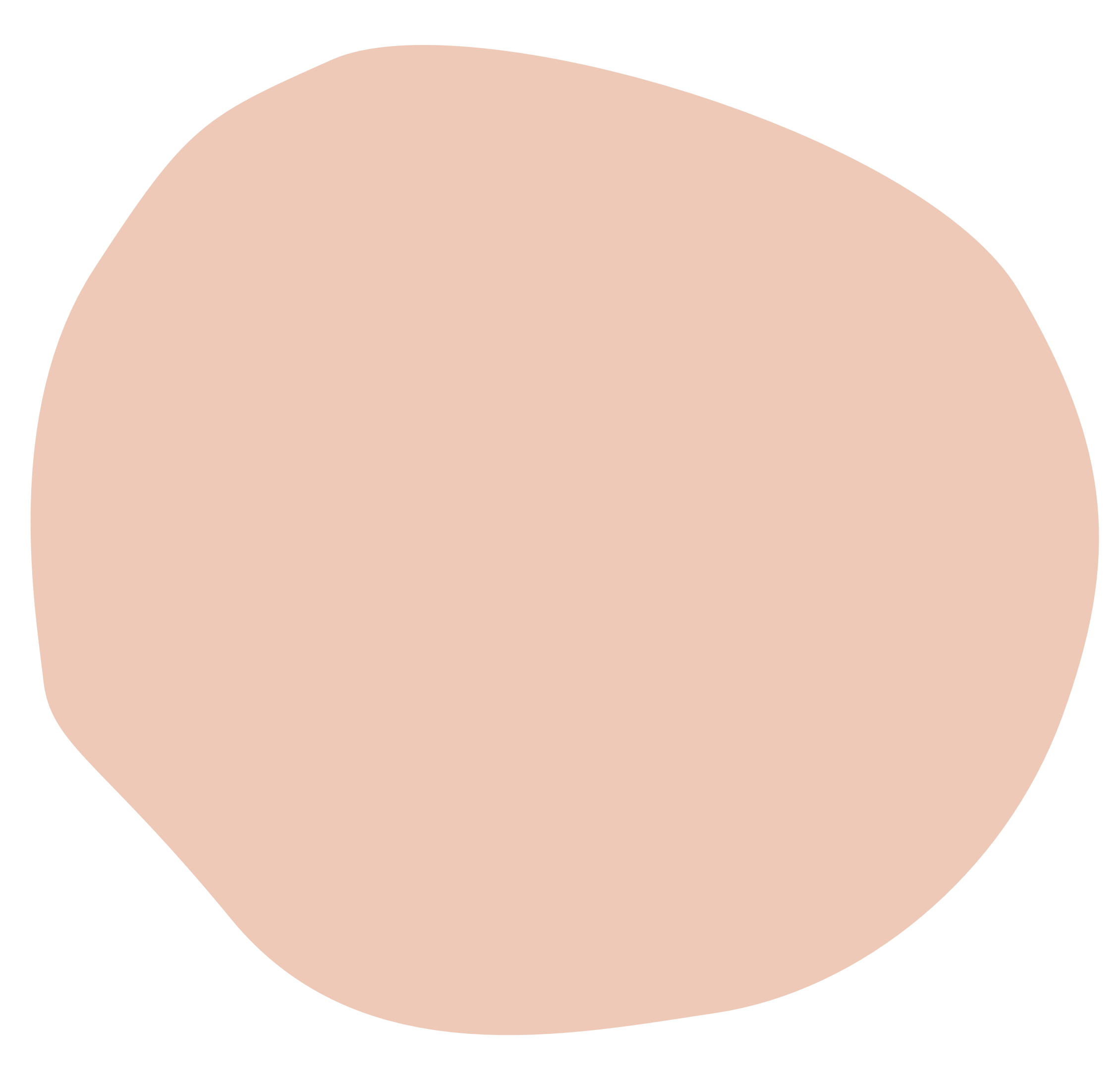 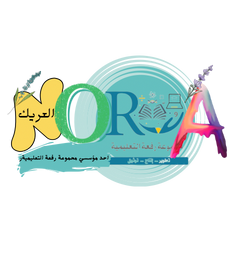 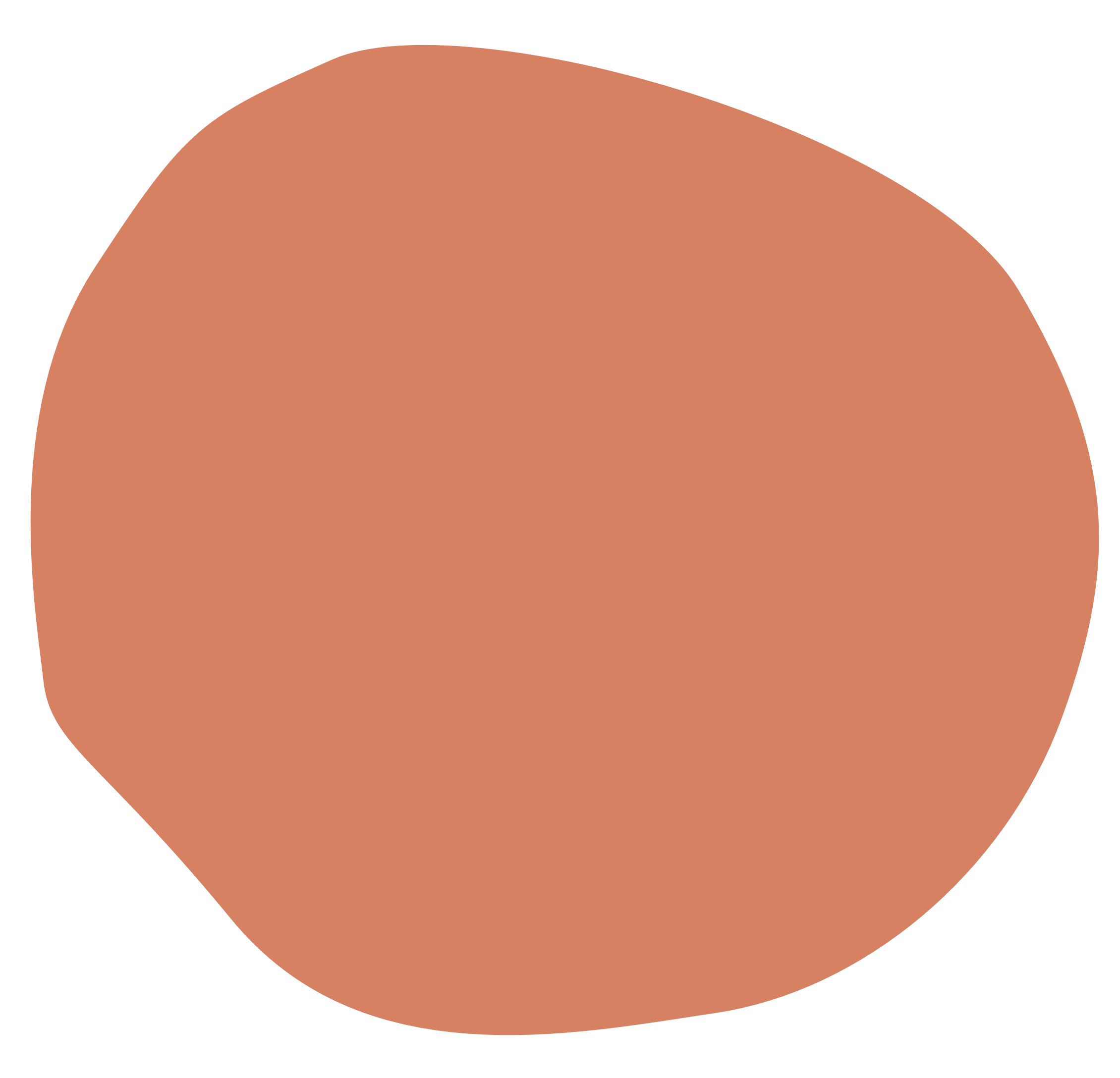 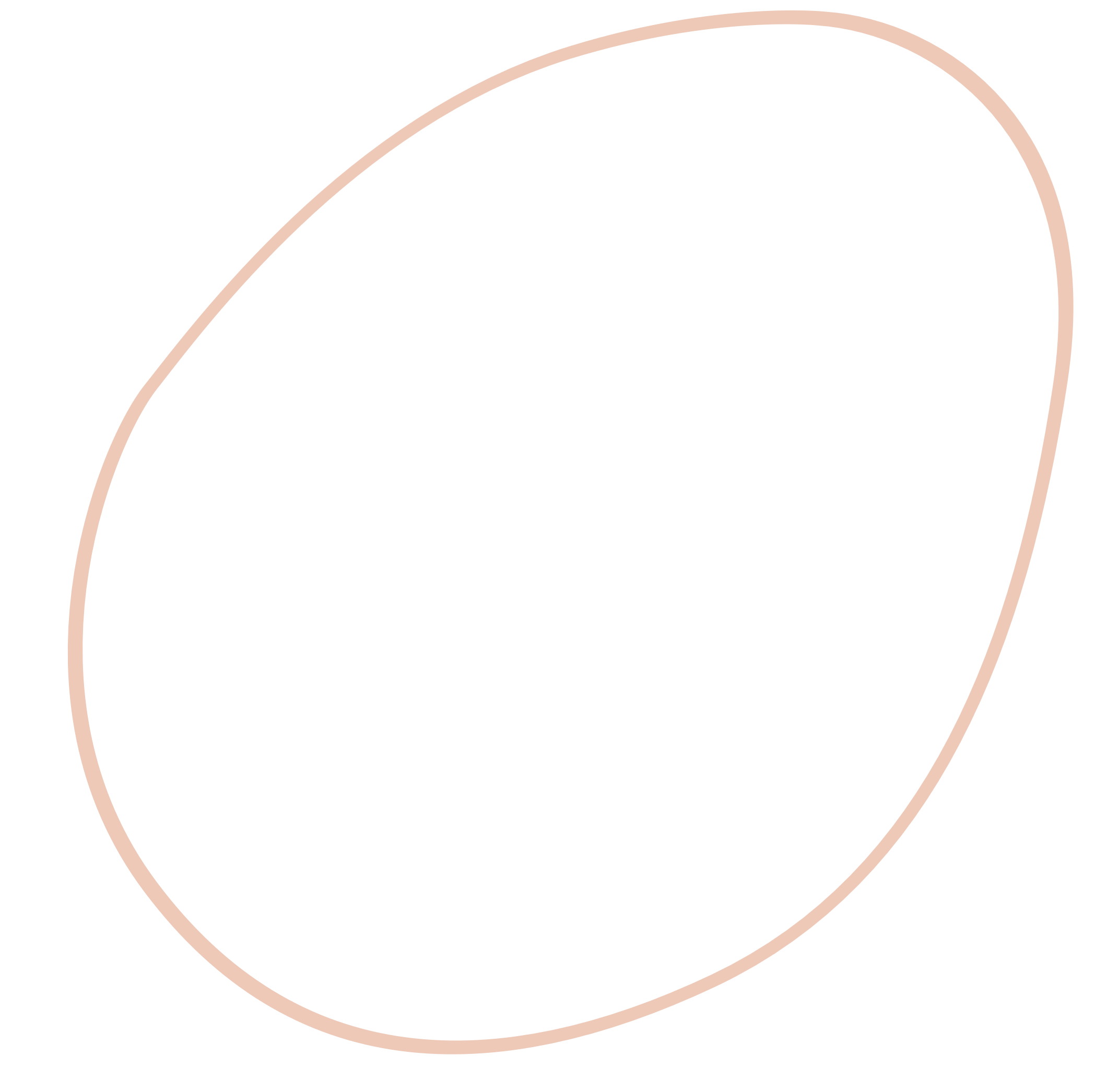 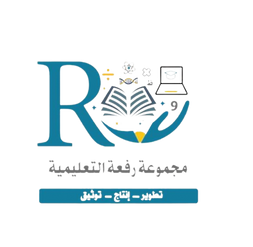 القصور الذاتي
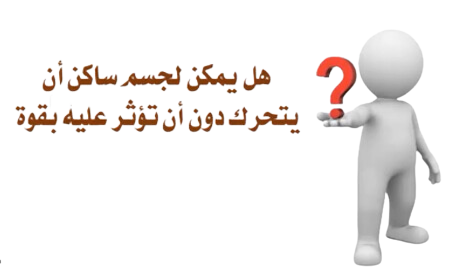 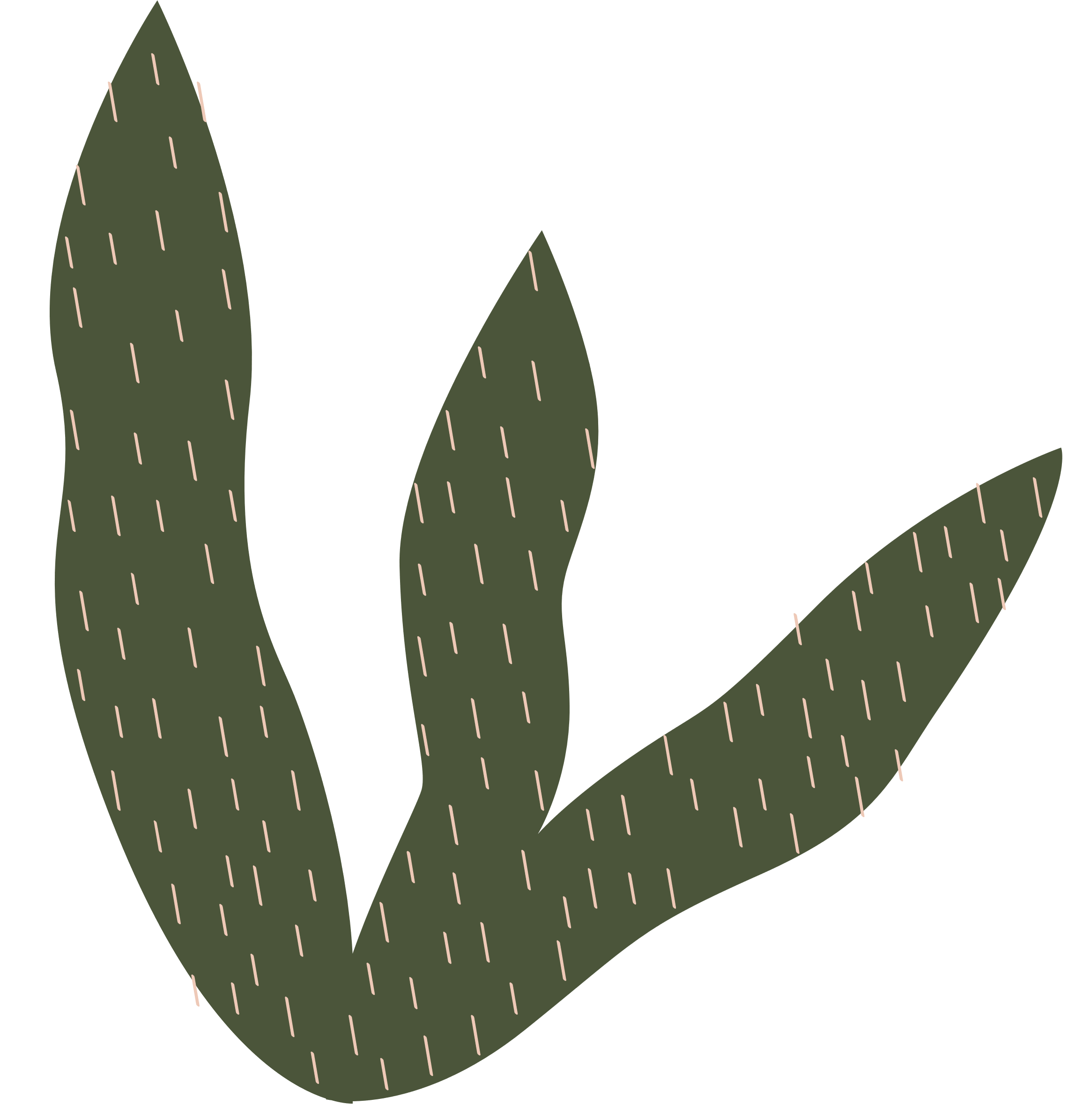 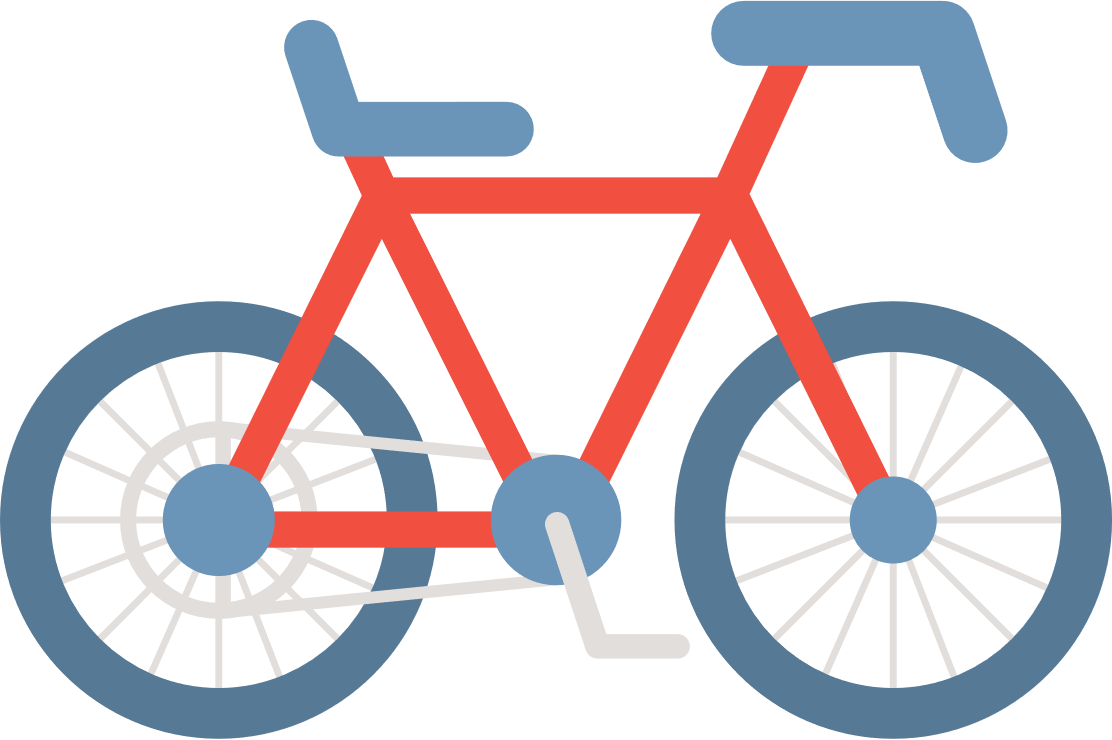 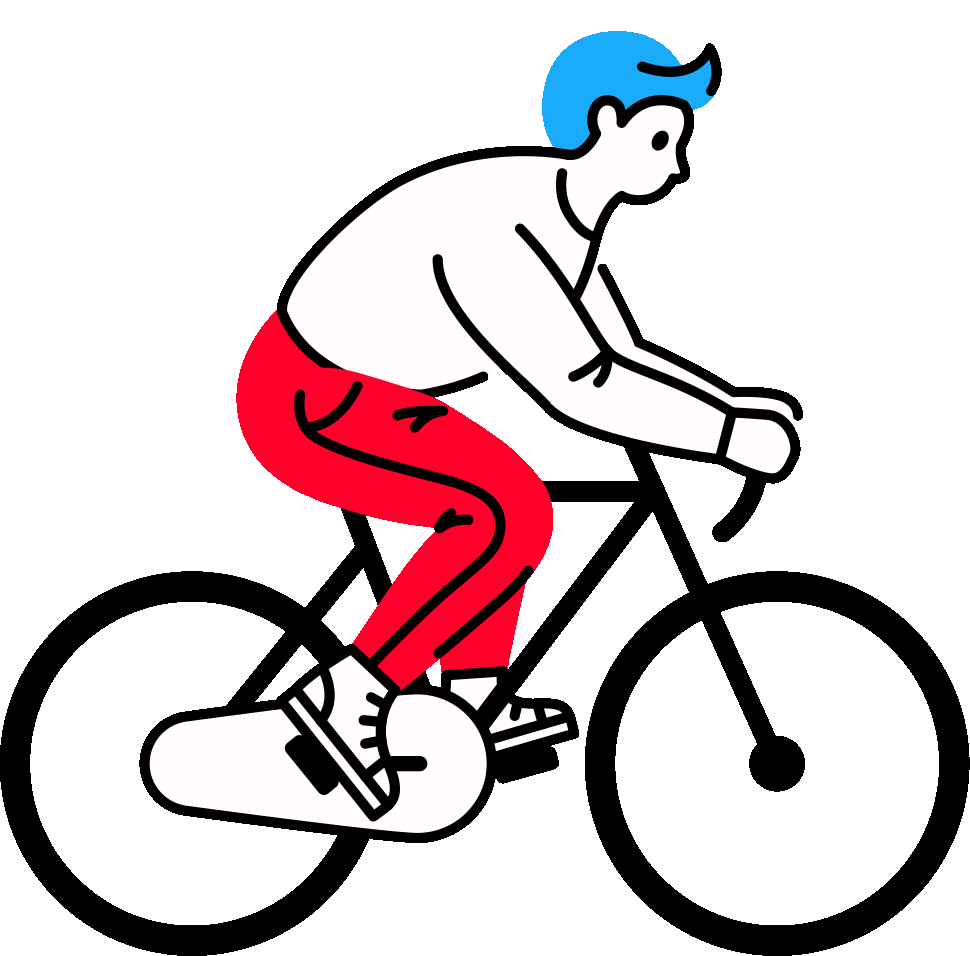 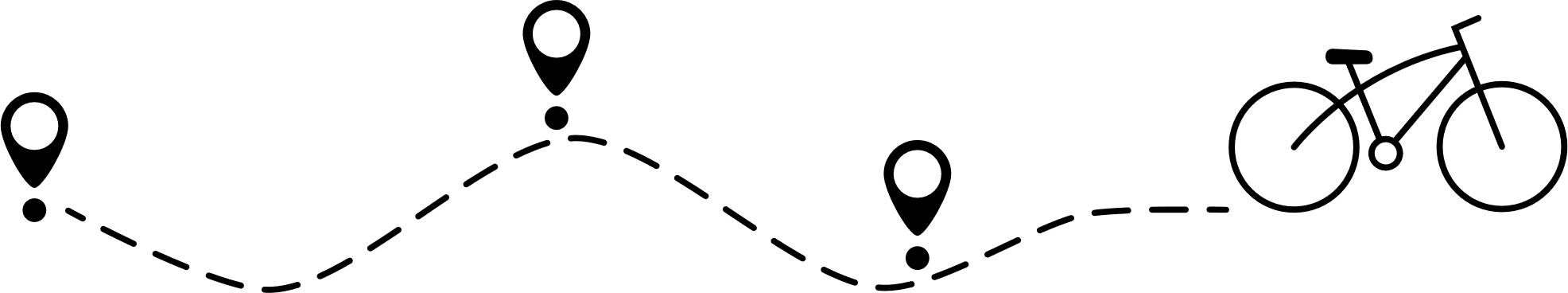 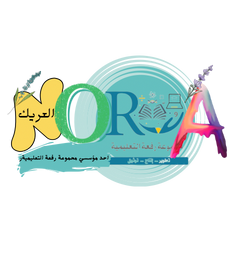 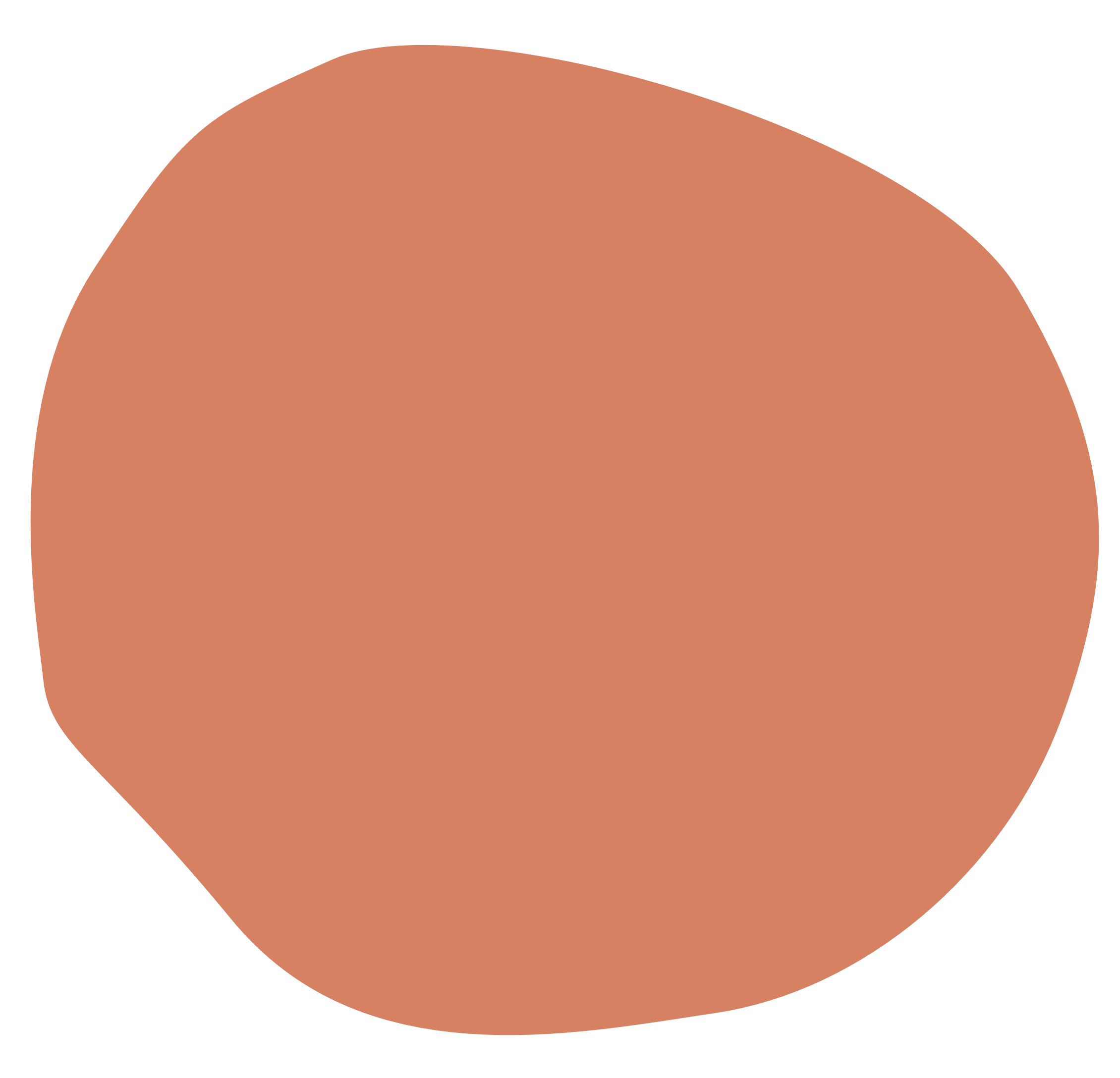 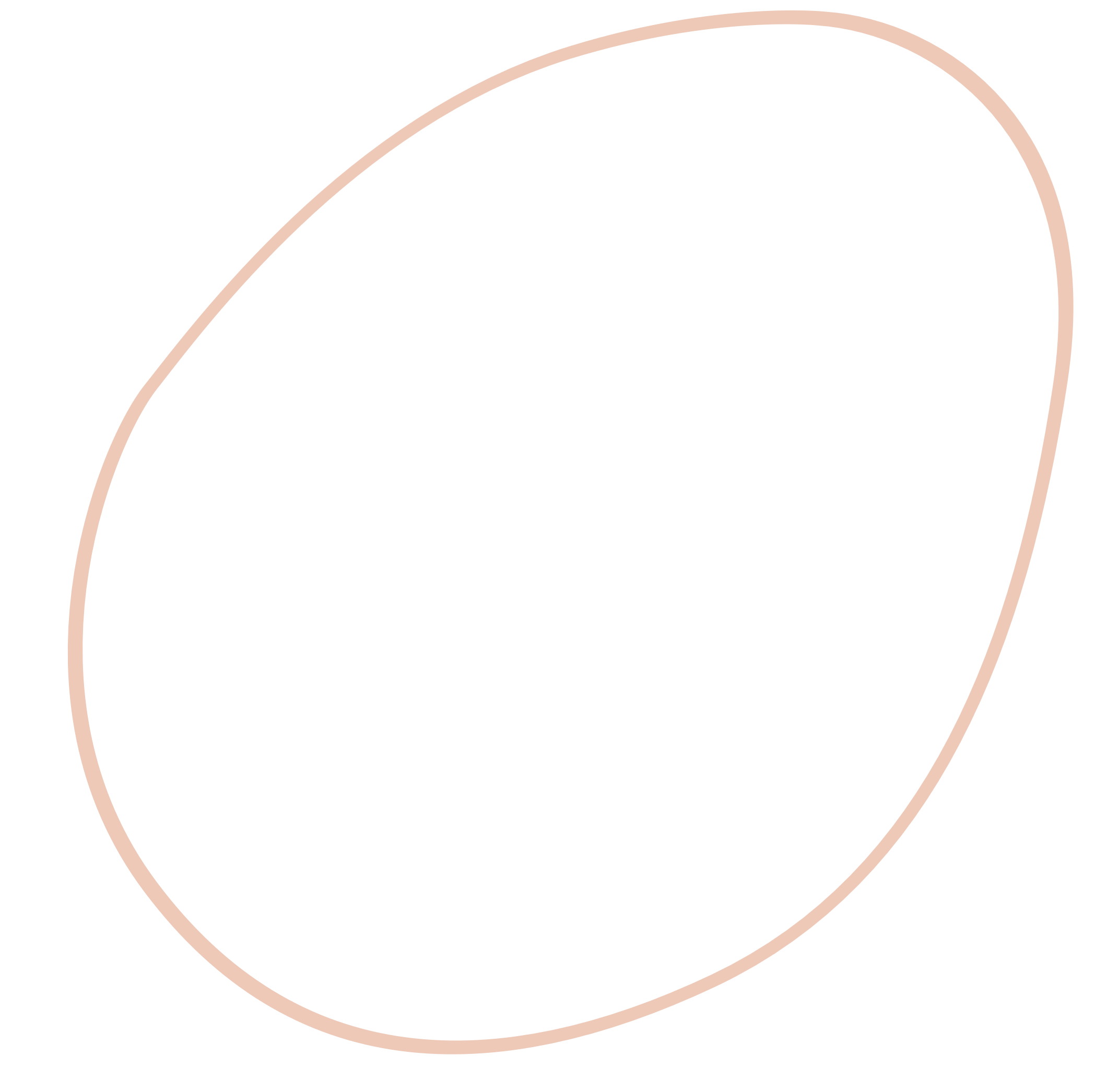 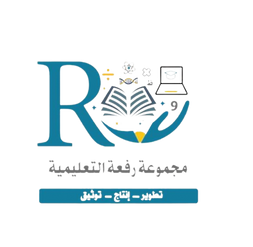 القصور الذاتي
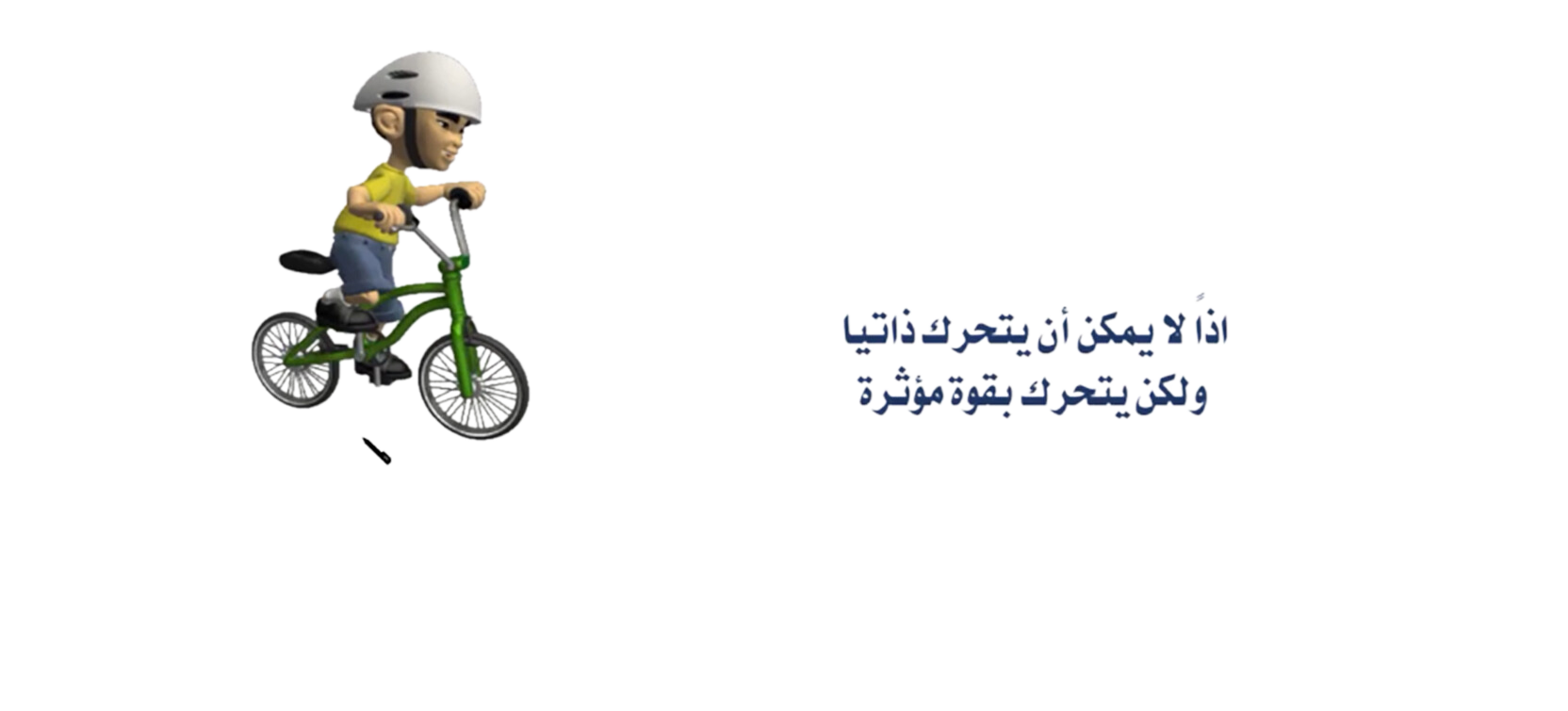 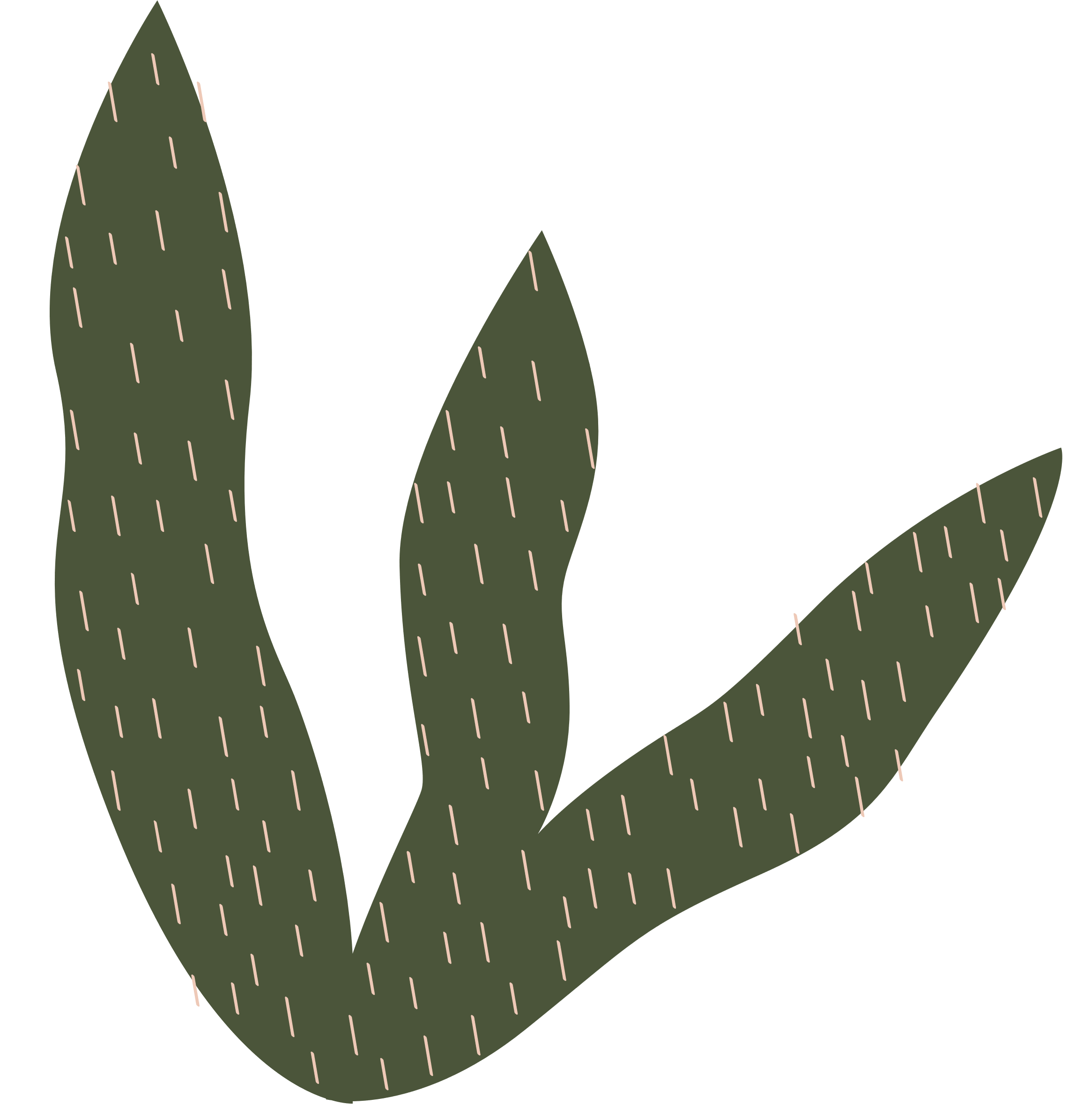 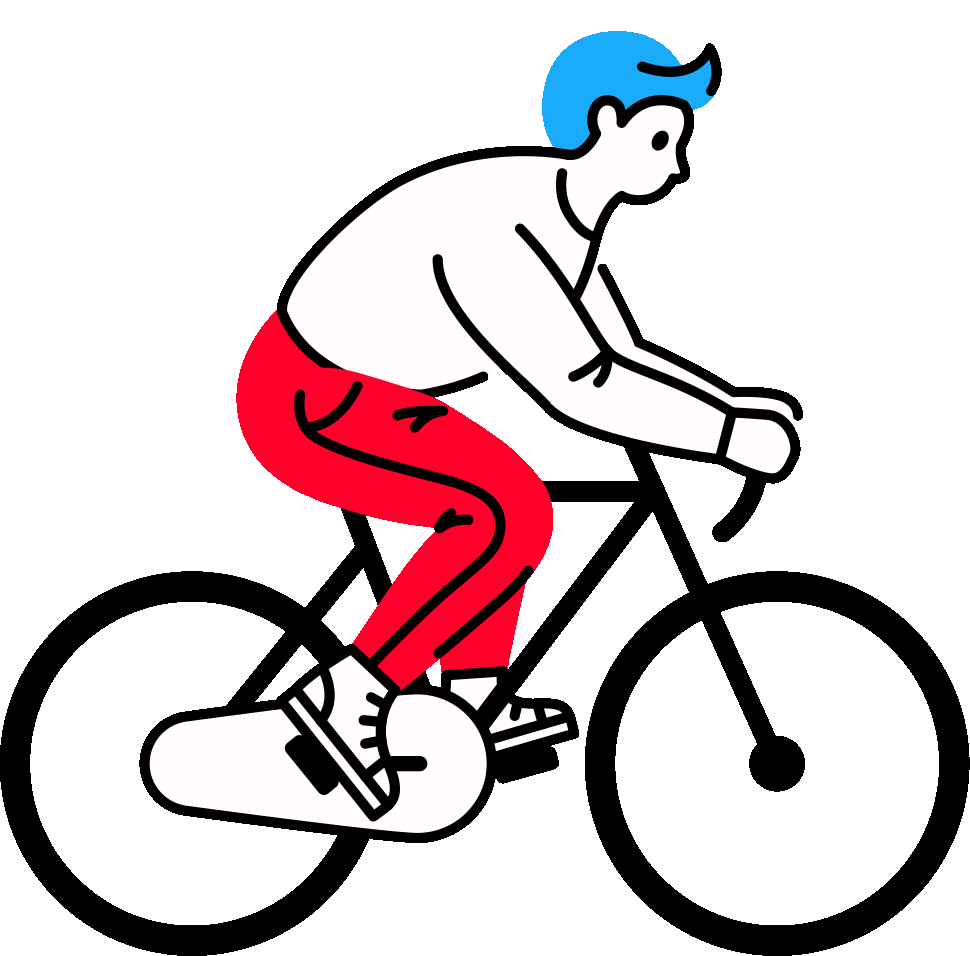 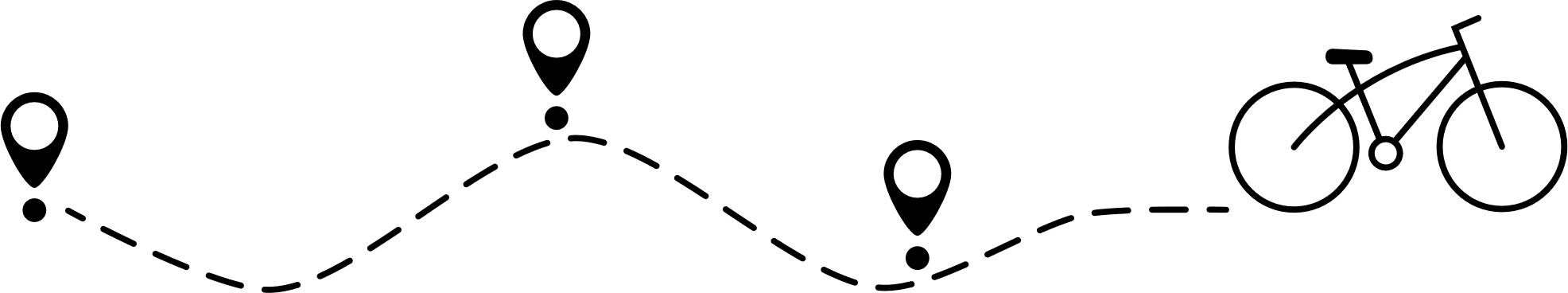 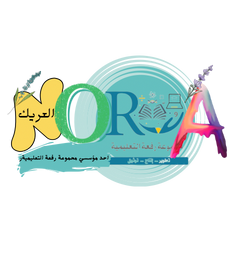 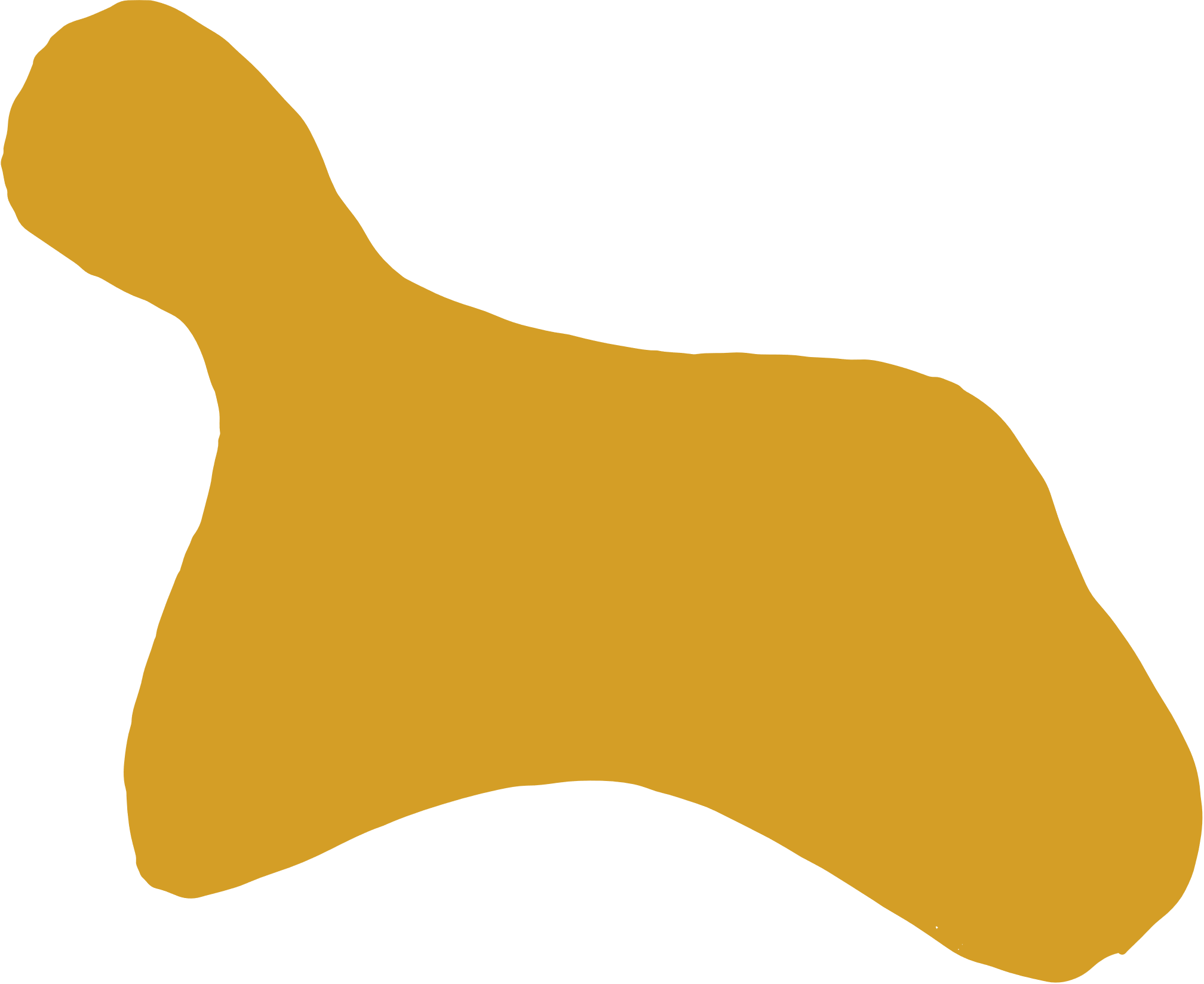 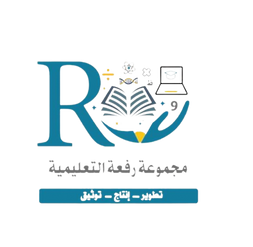 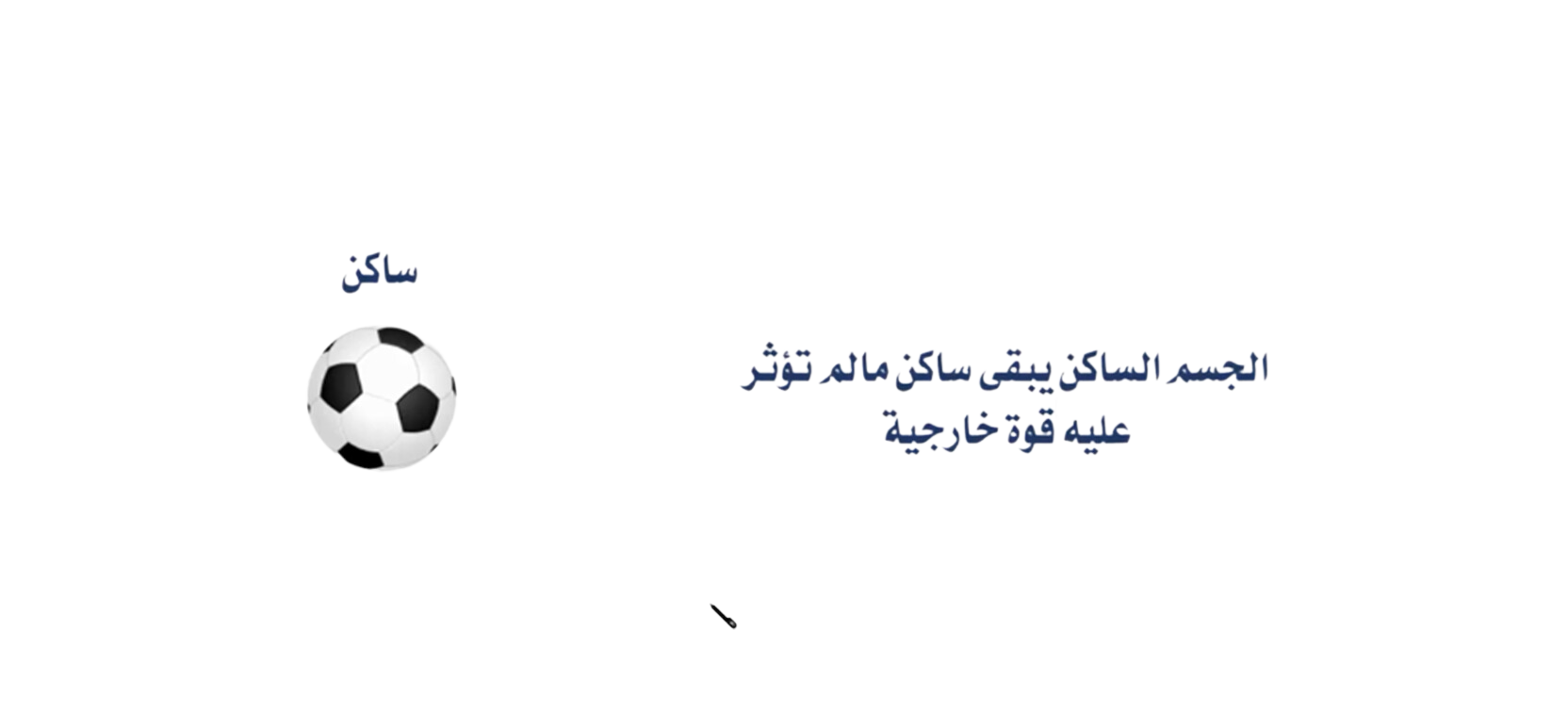 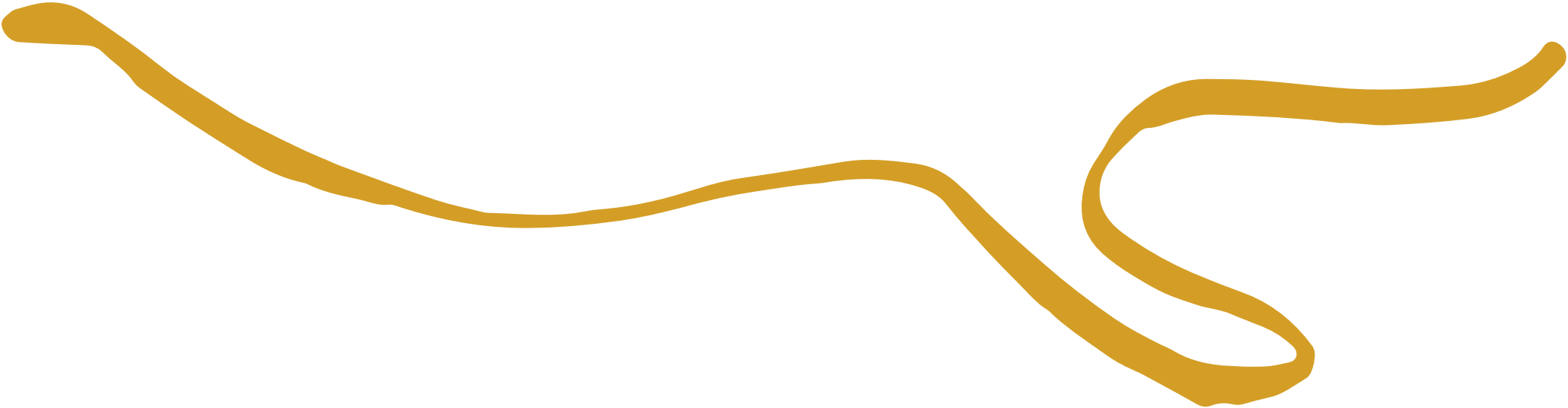 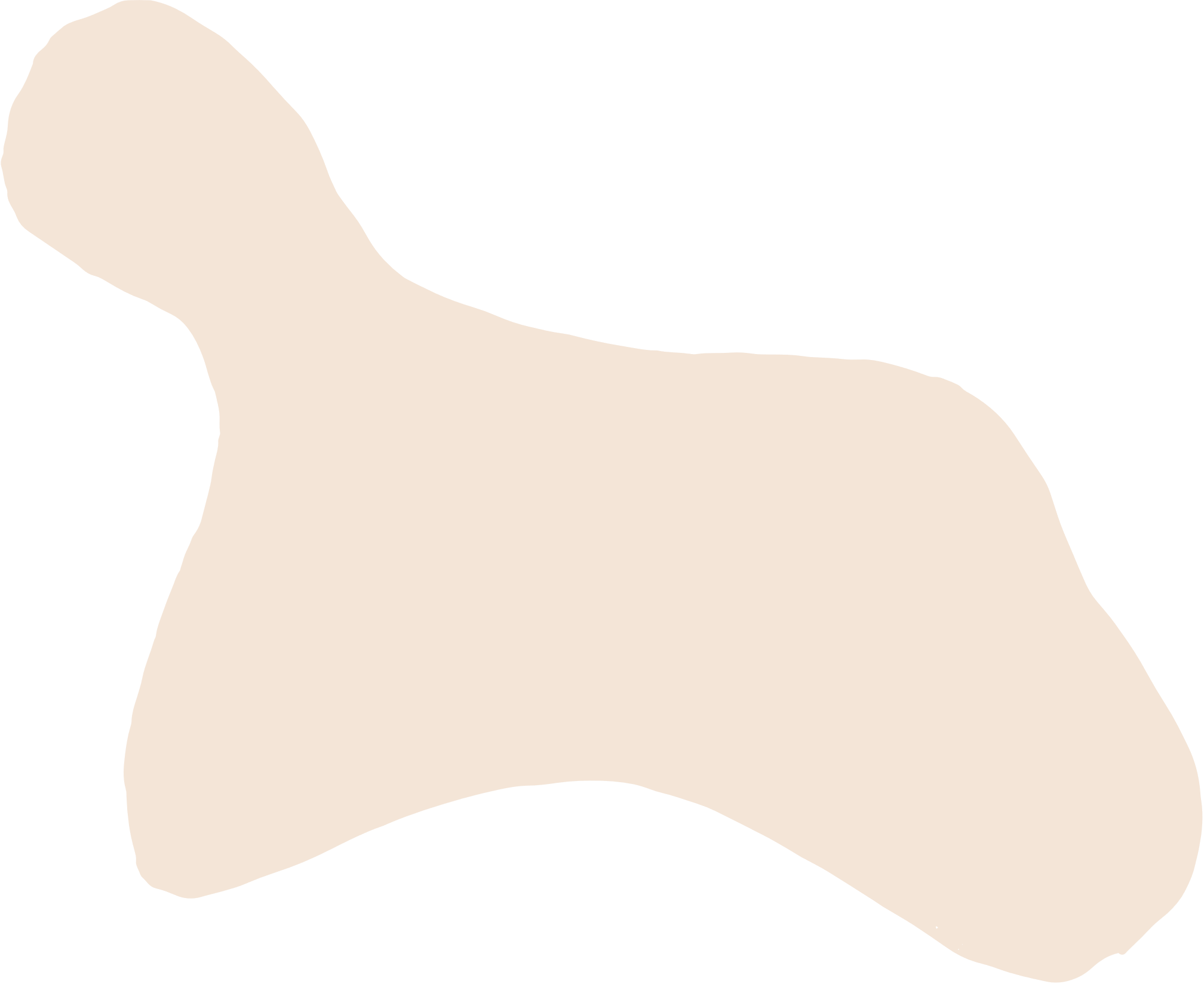 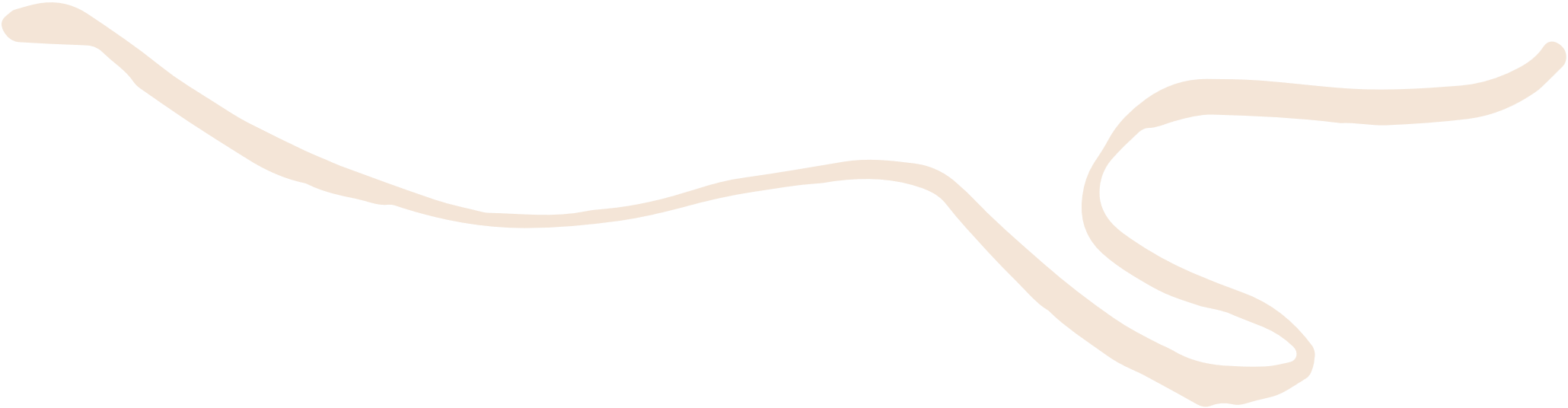 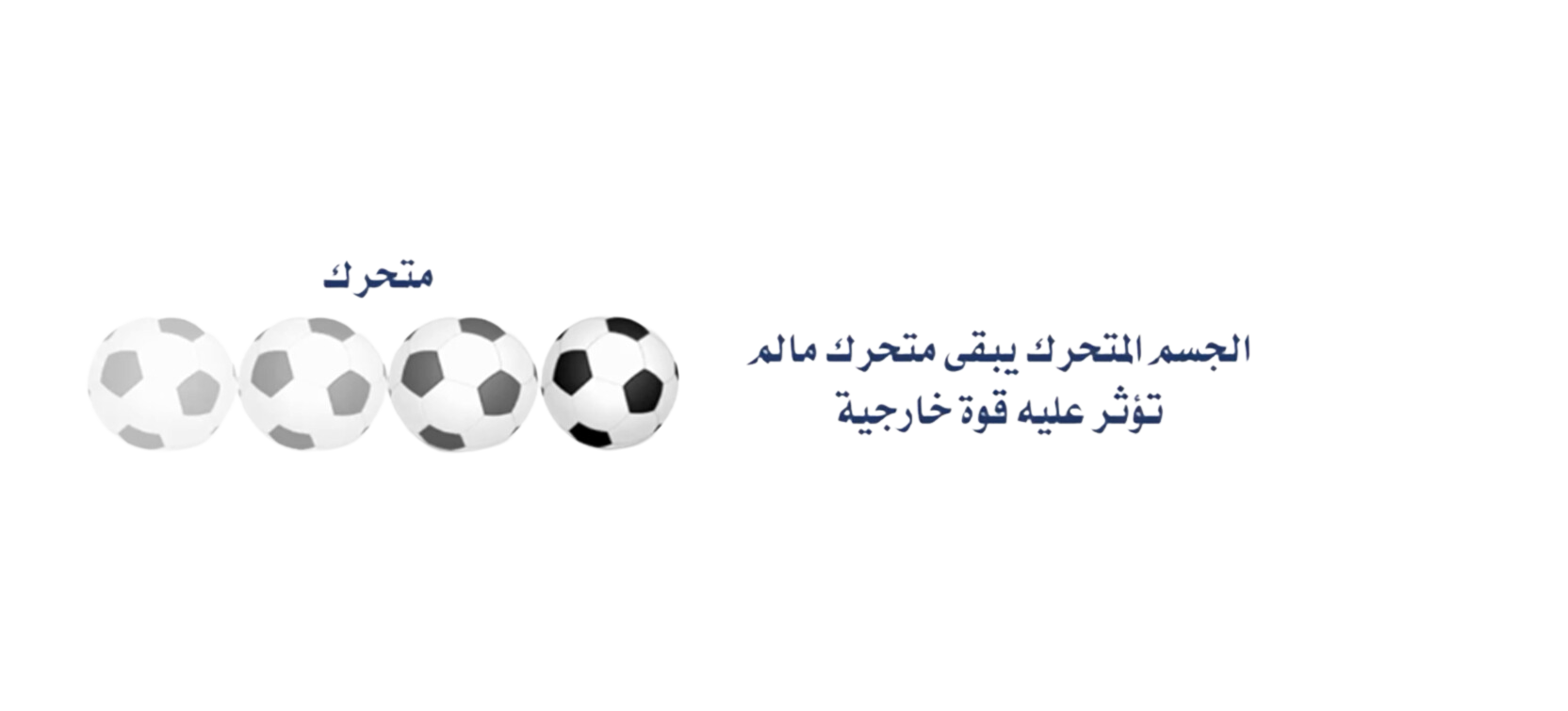 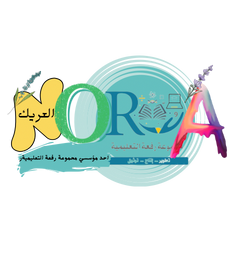 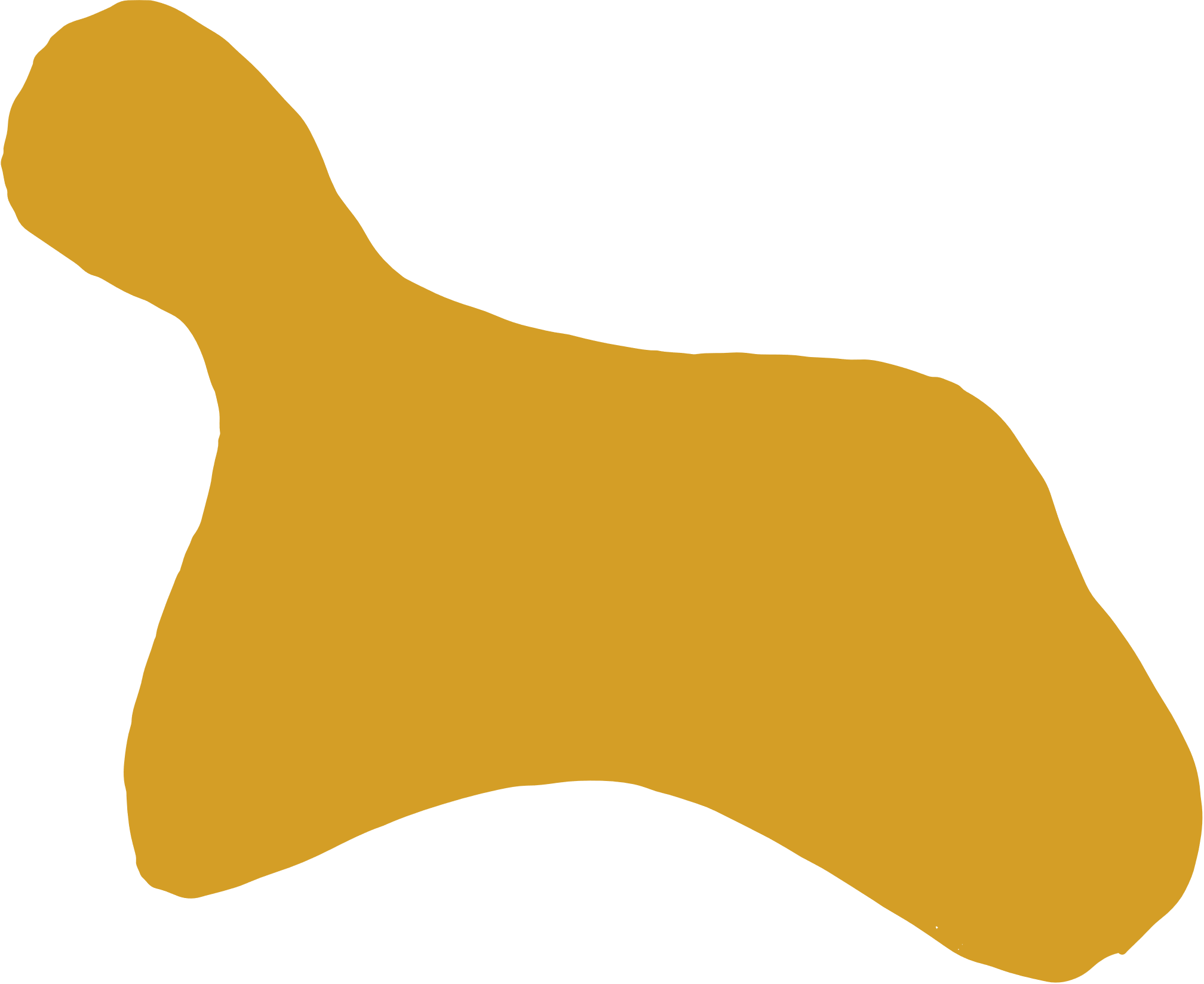 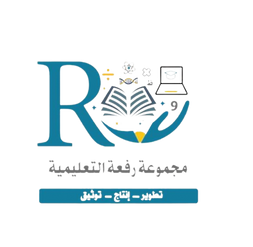 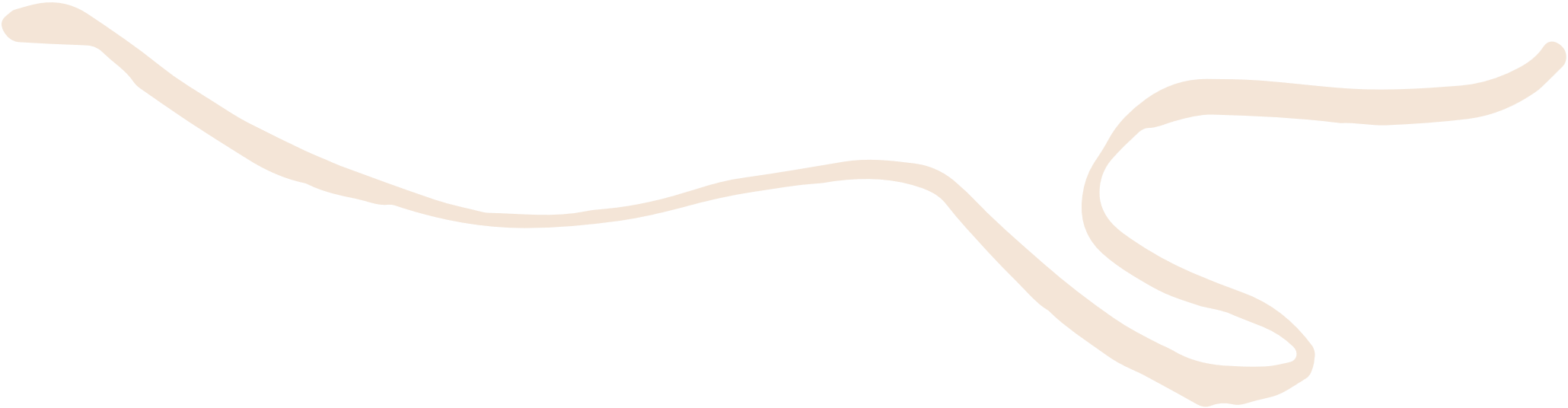 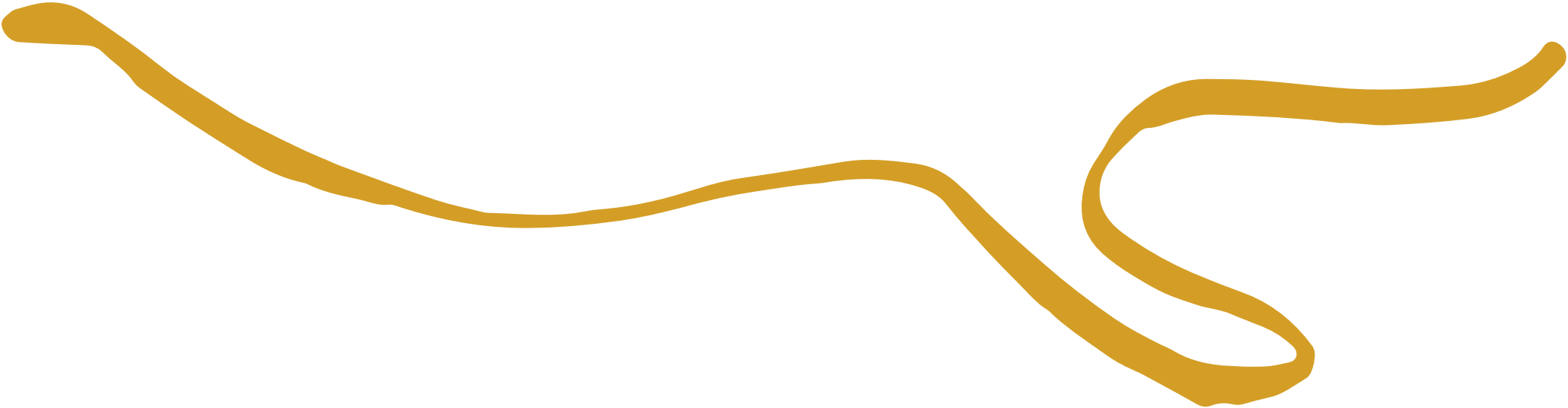 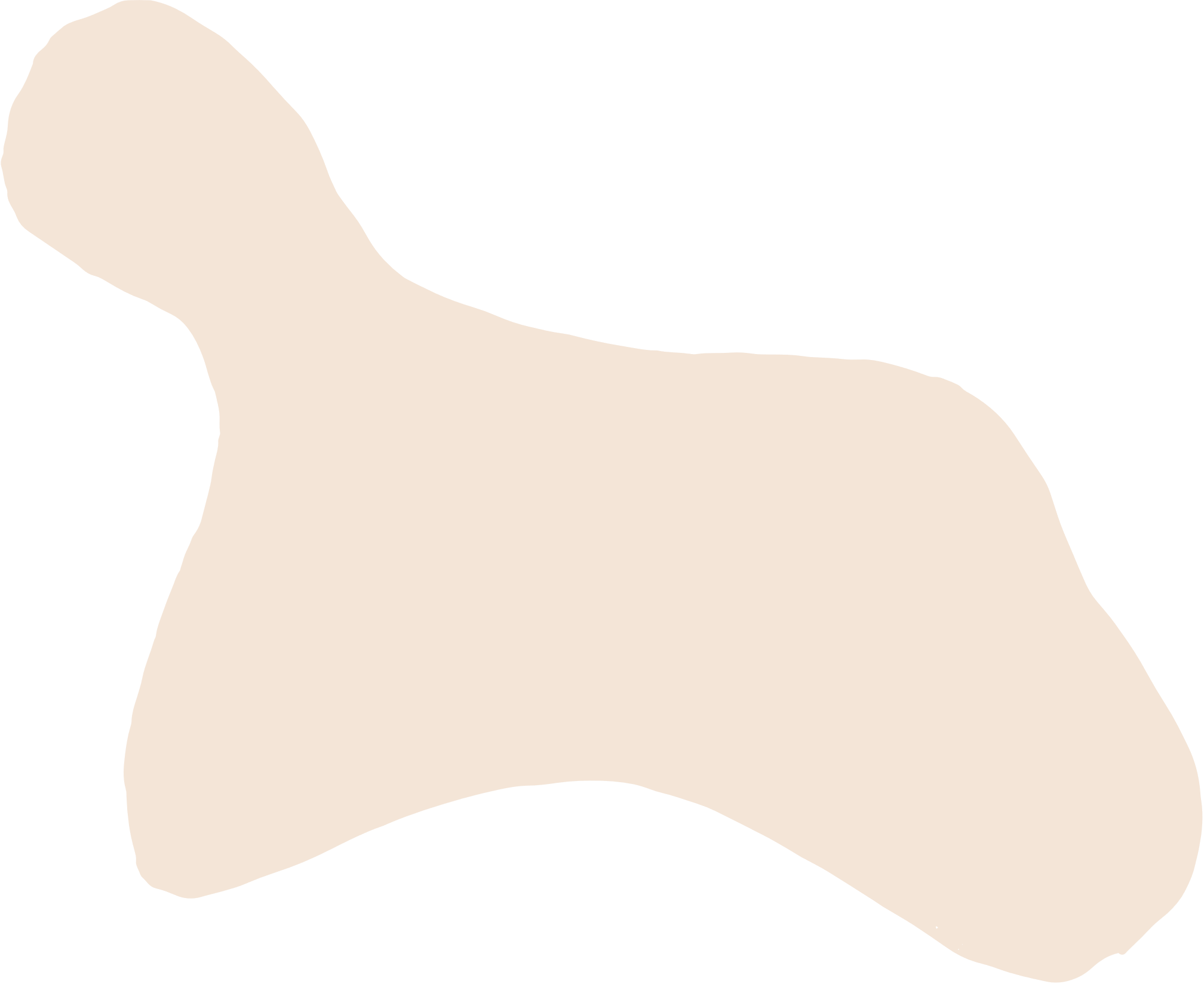 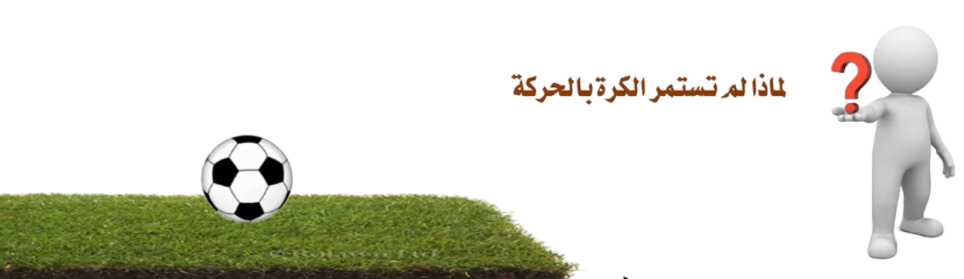 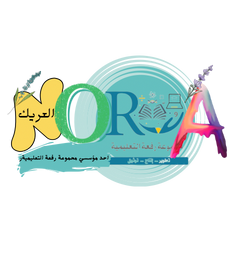 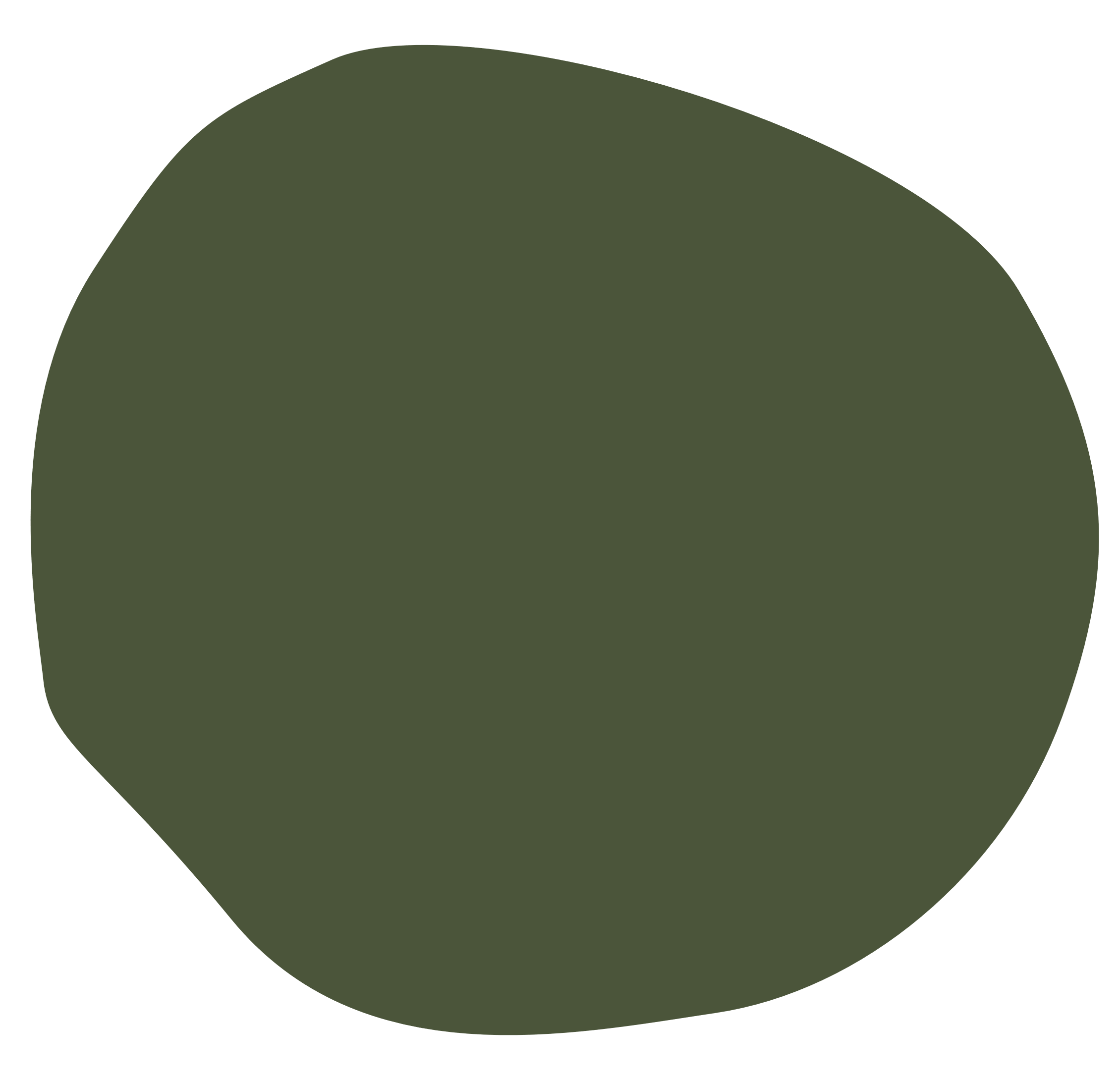 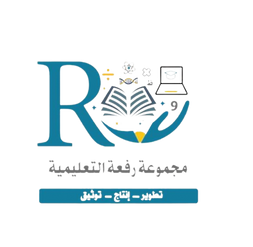 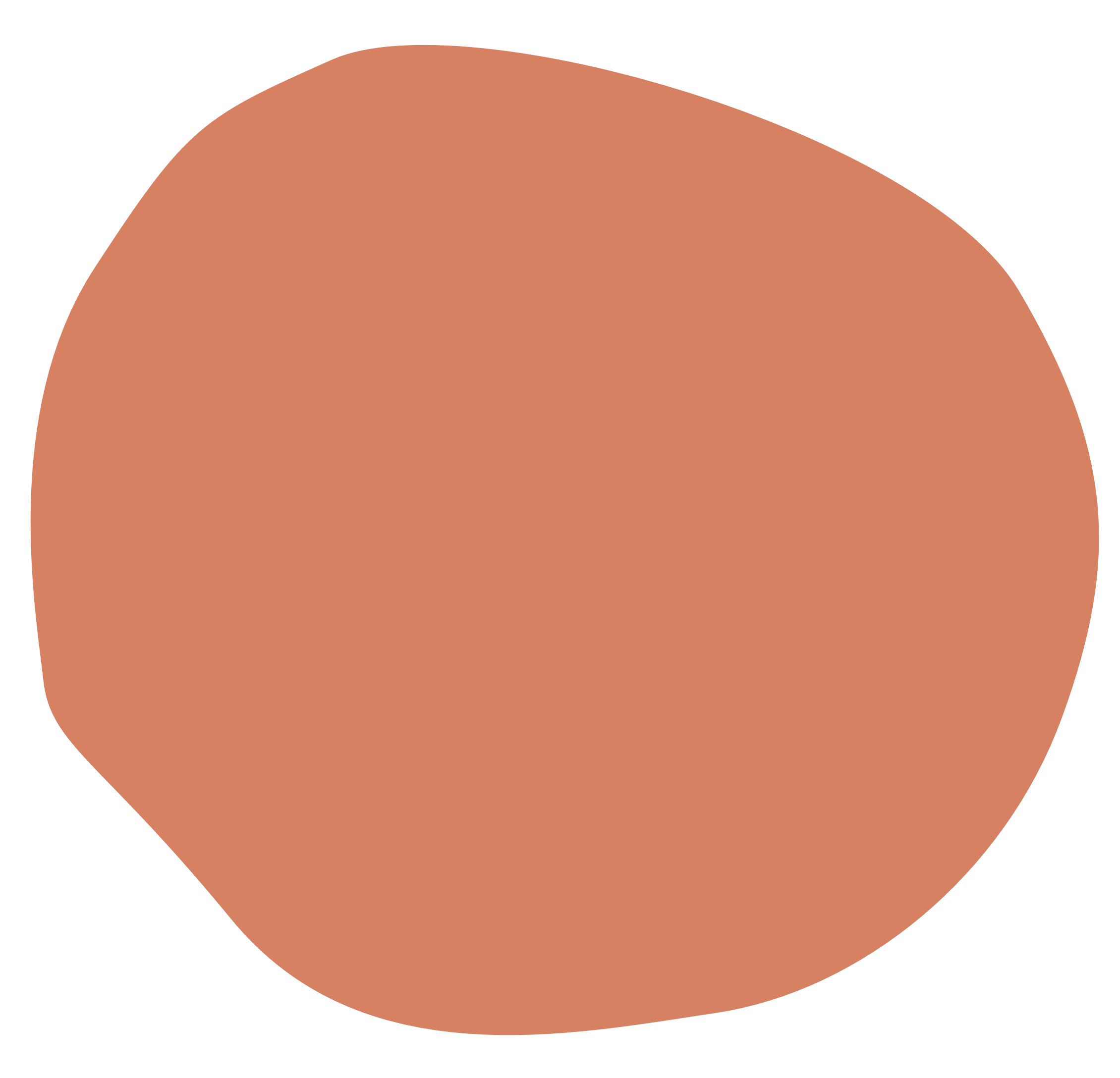 الإحتكاك
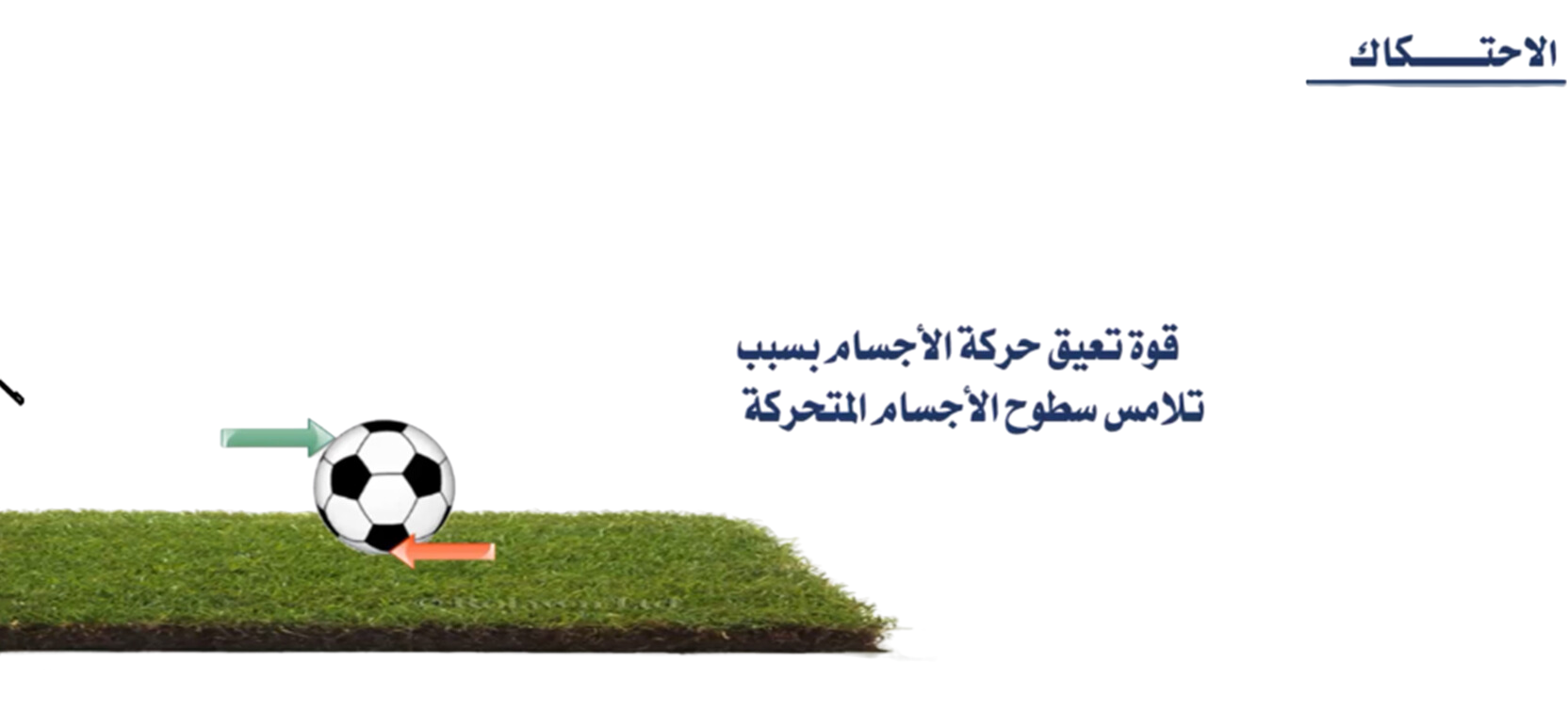 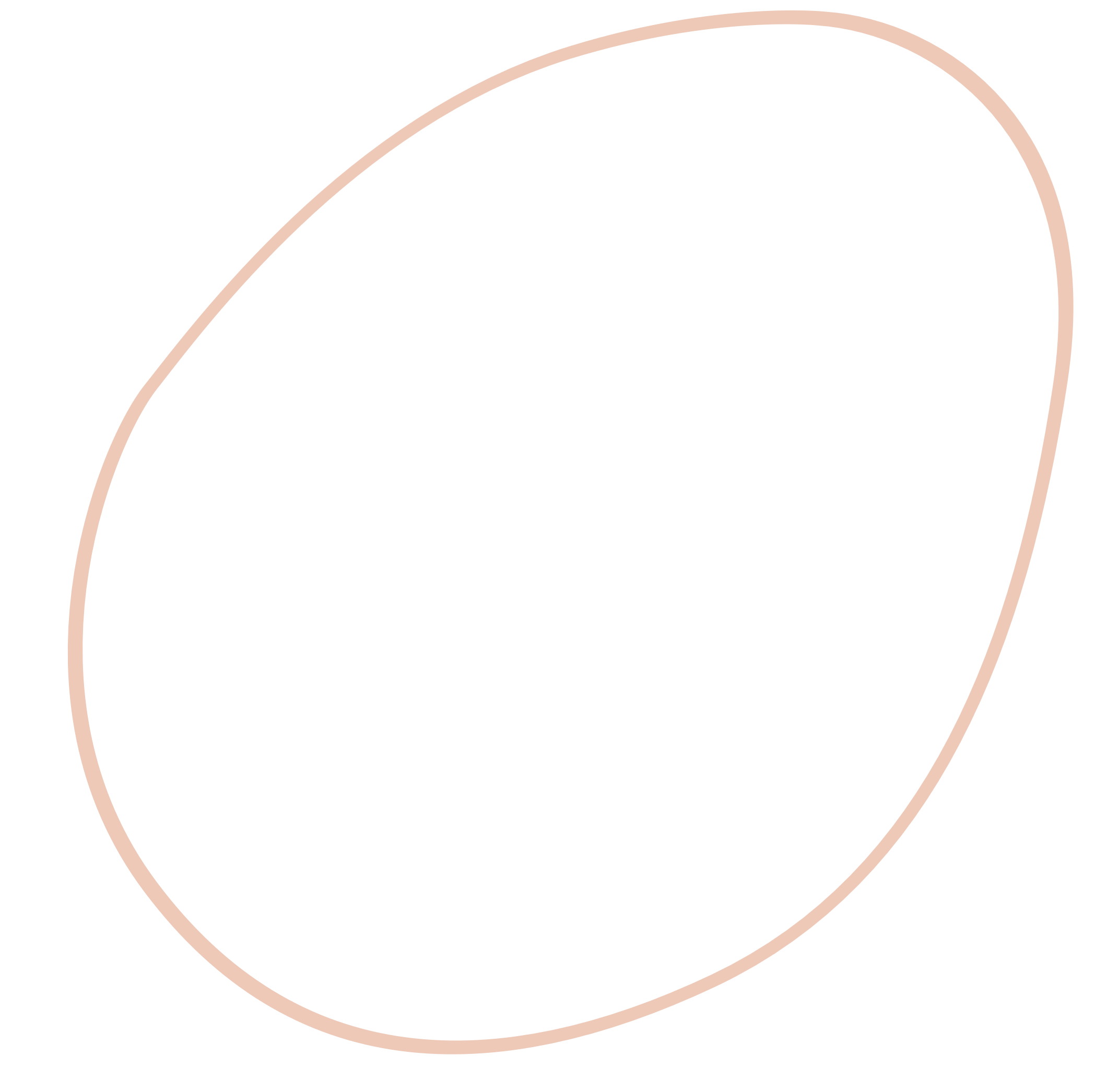 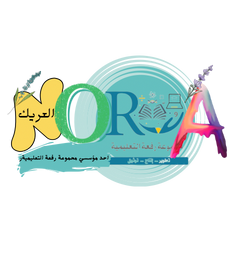 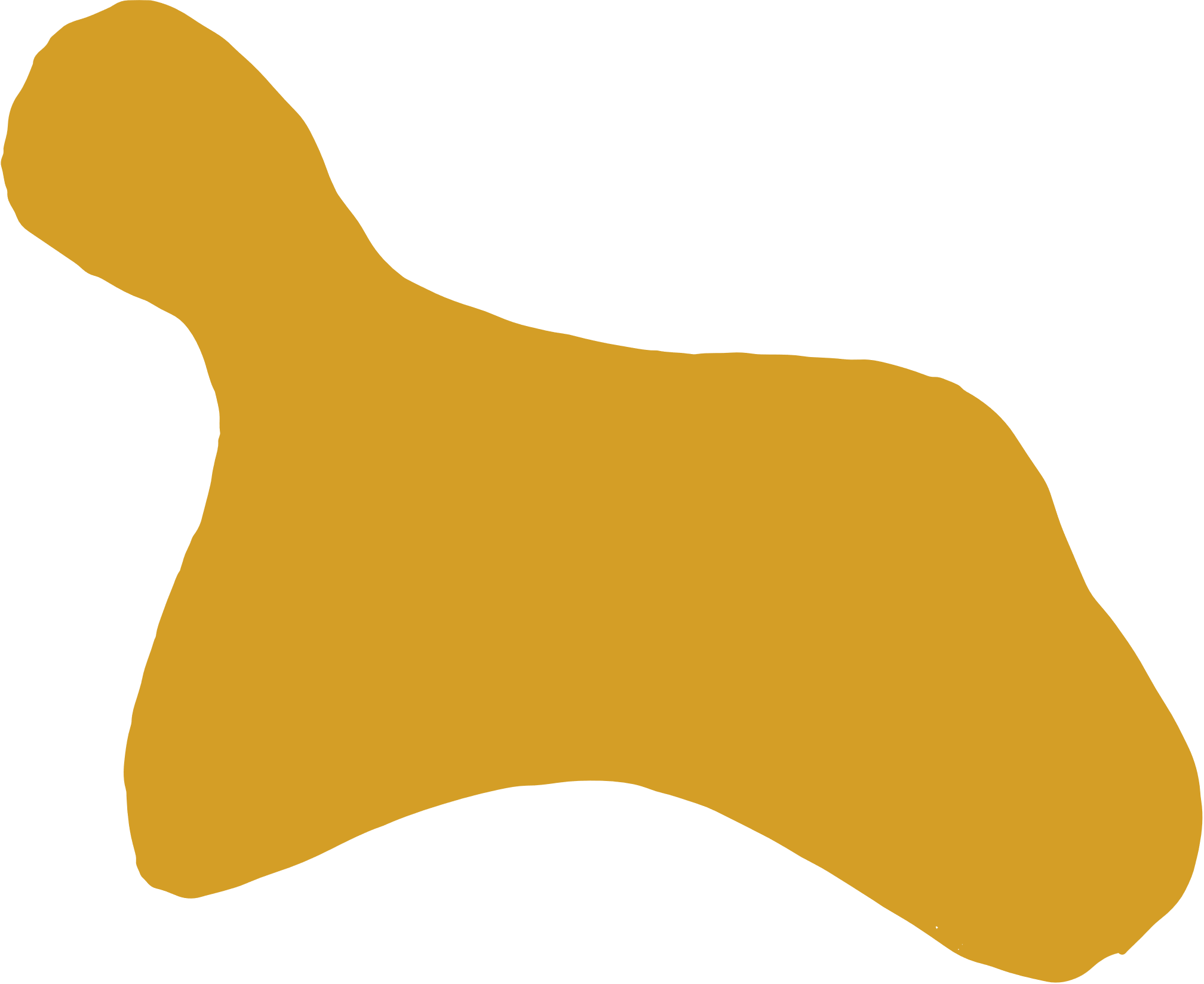 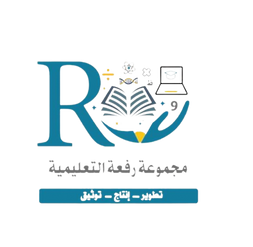 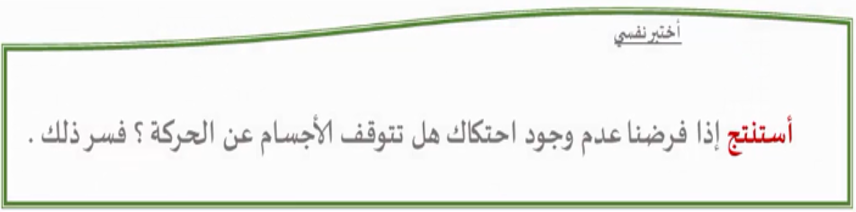 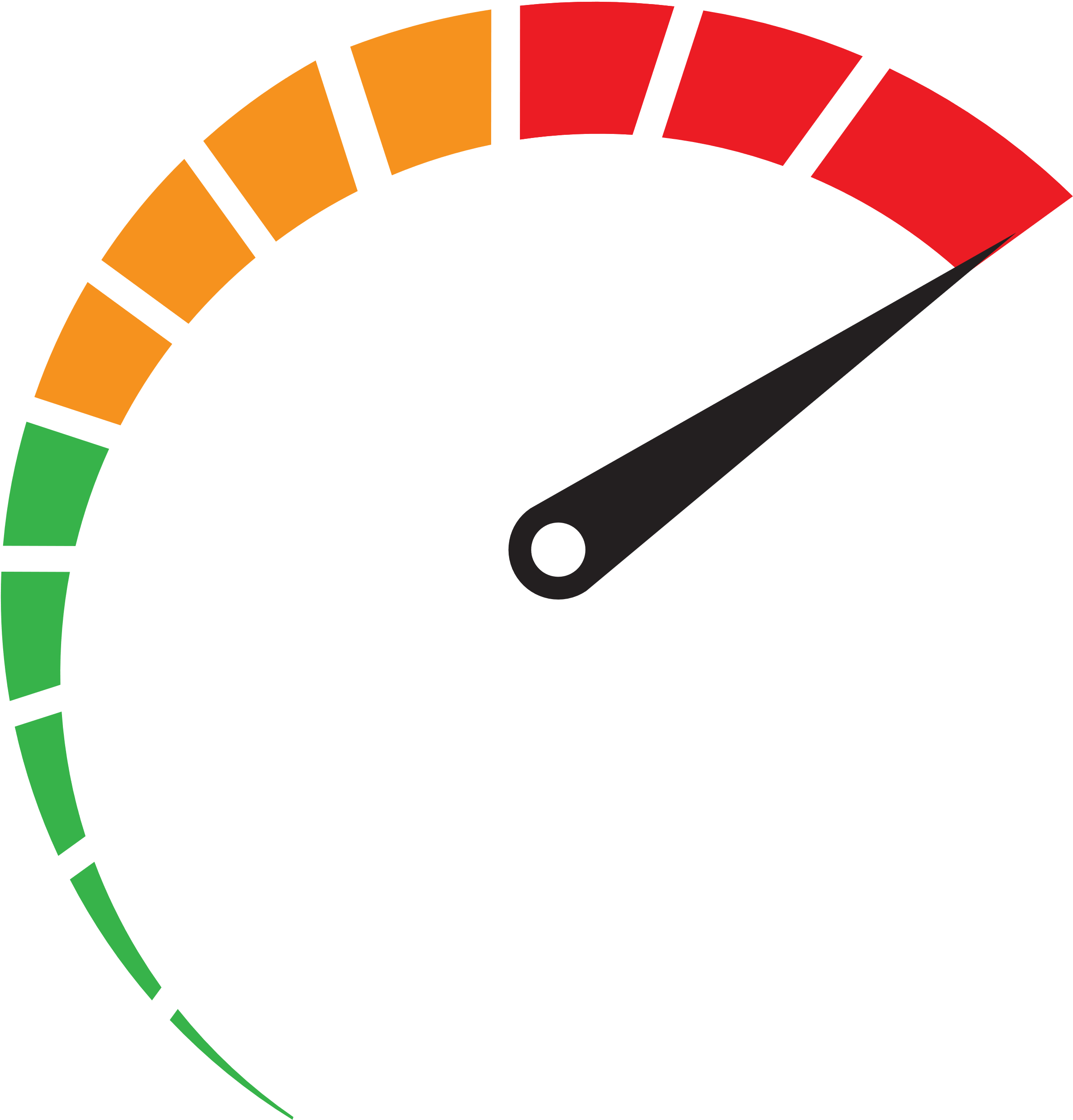 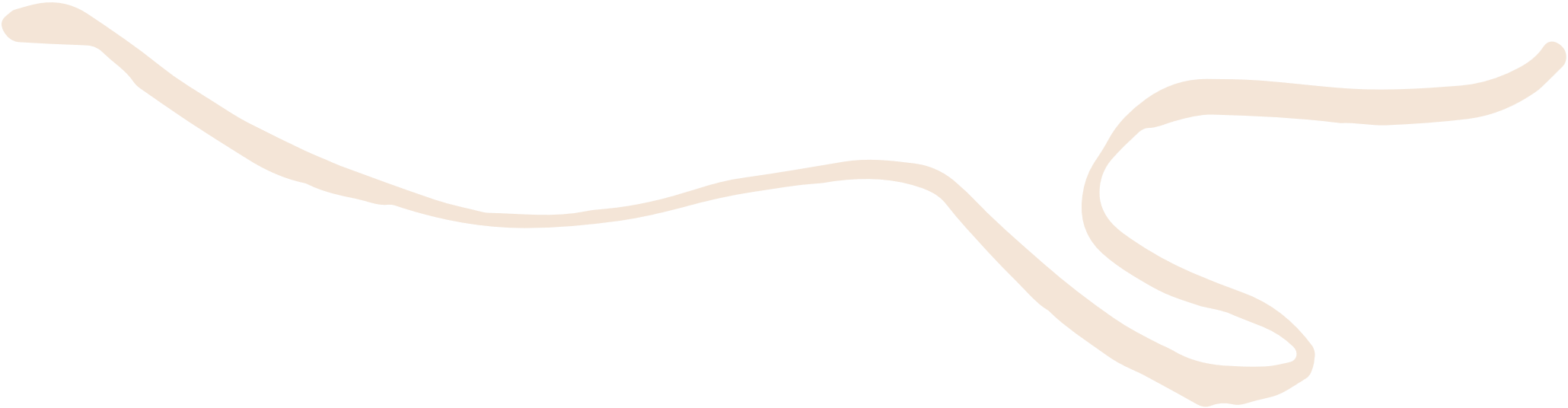 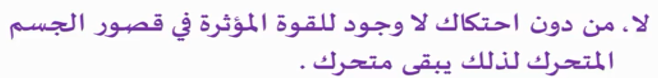 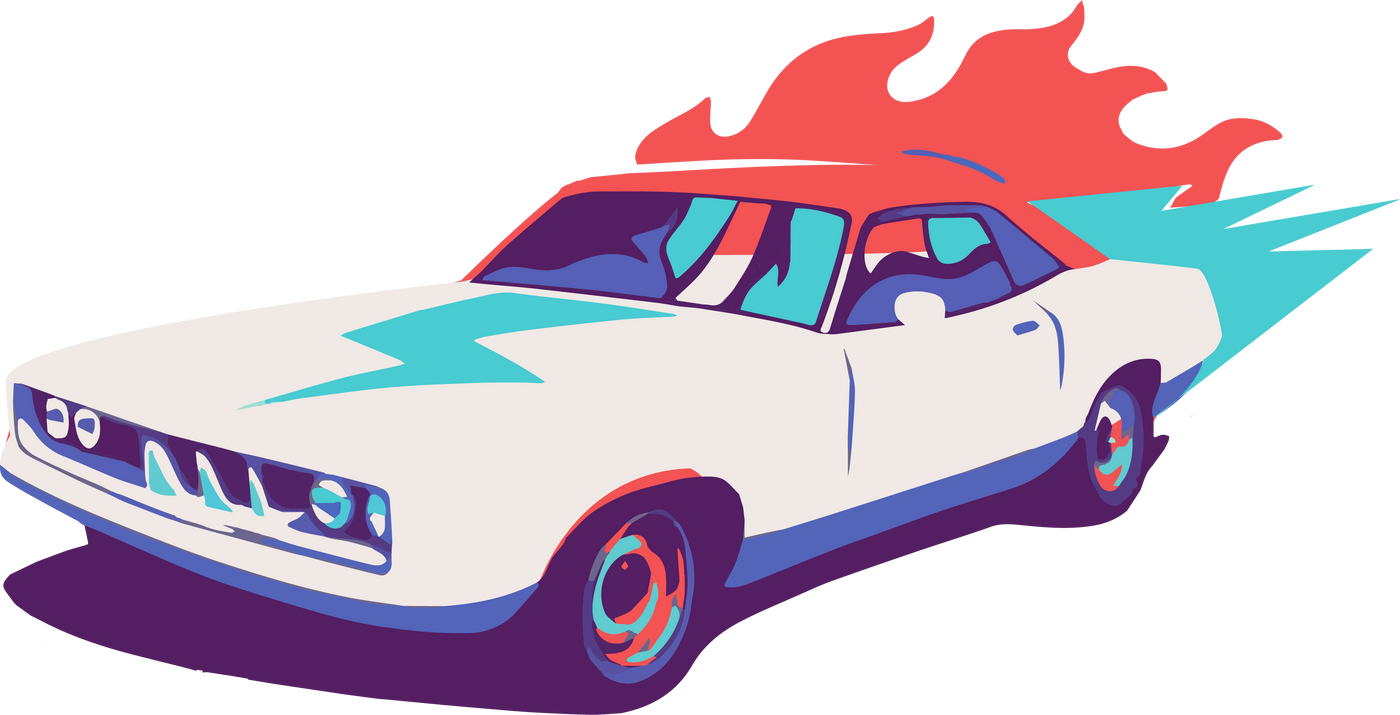 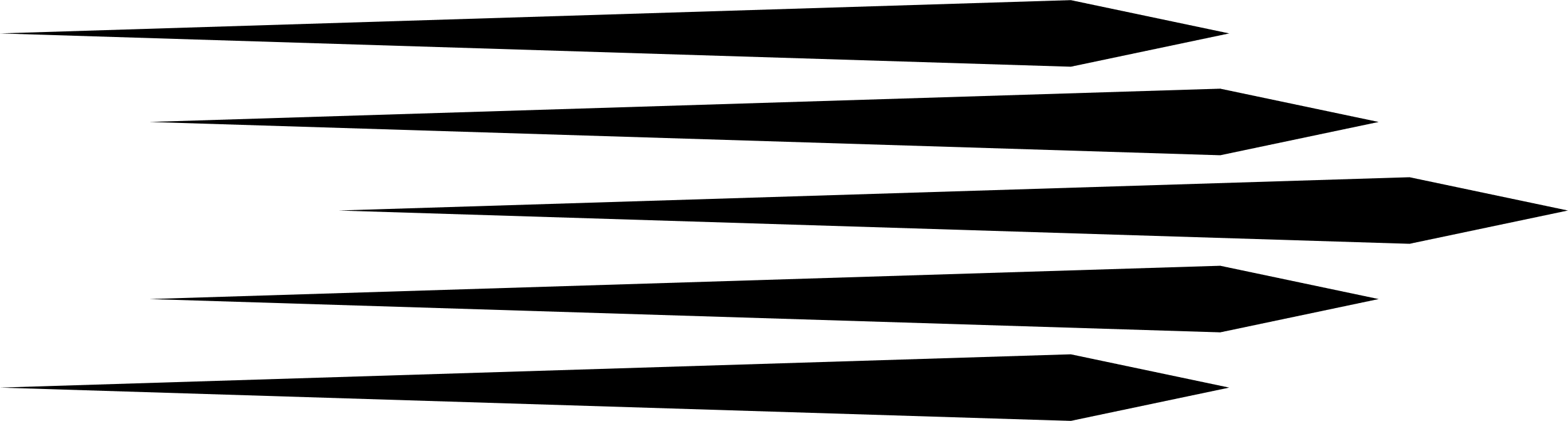 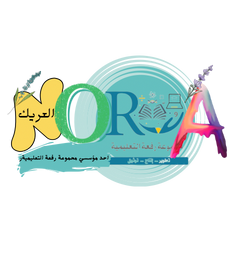 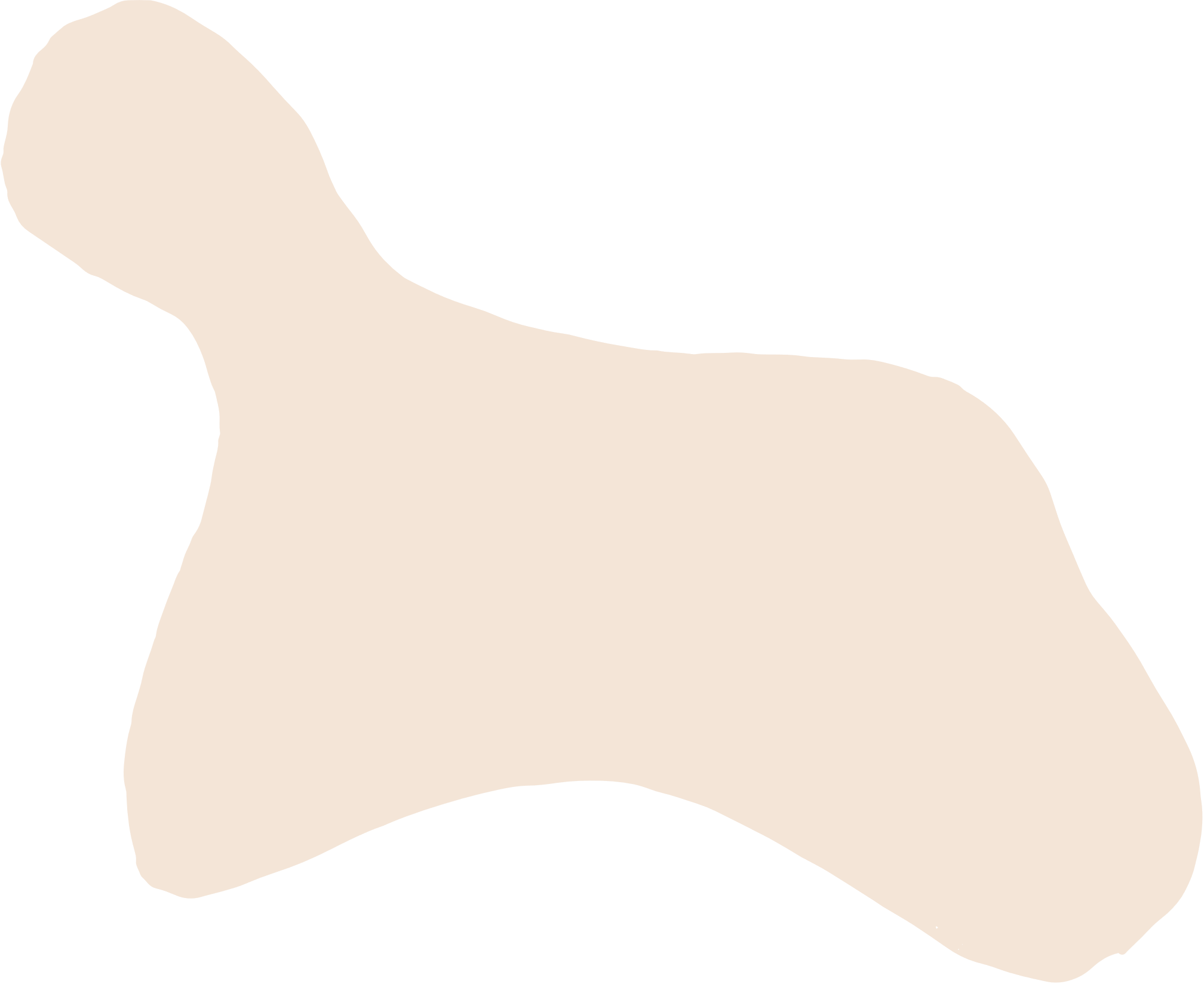 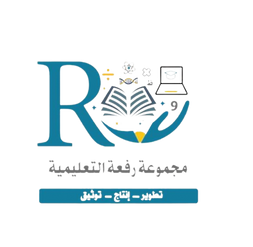 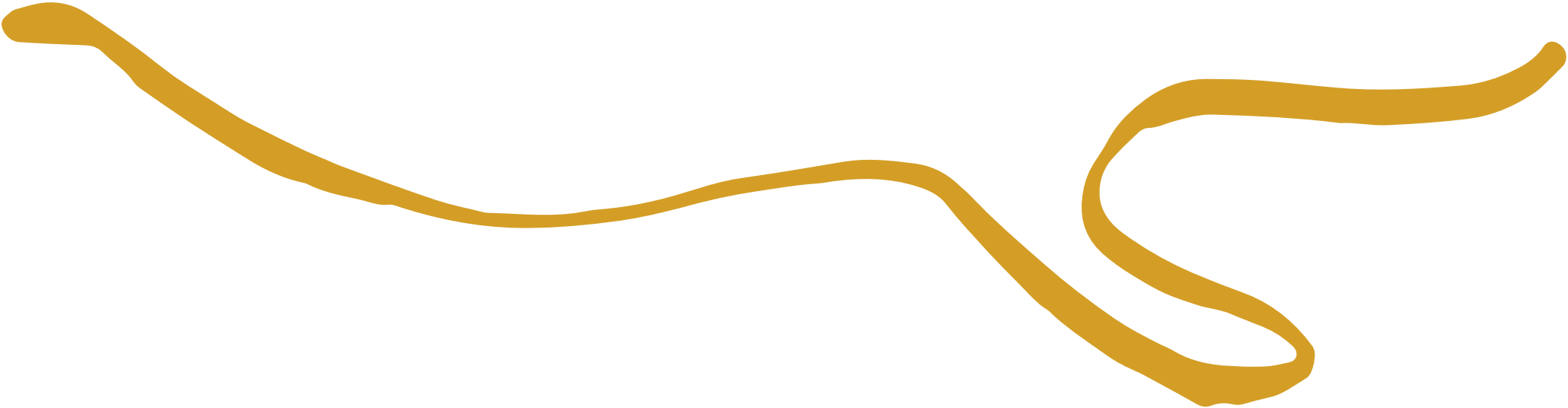 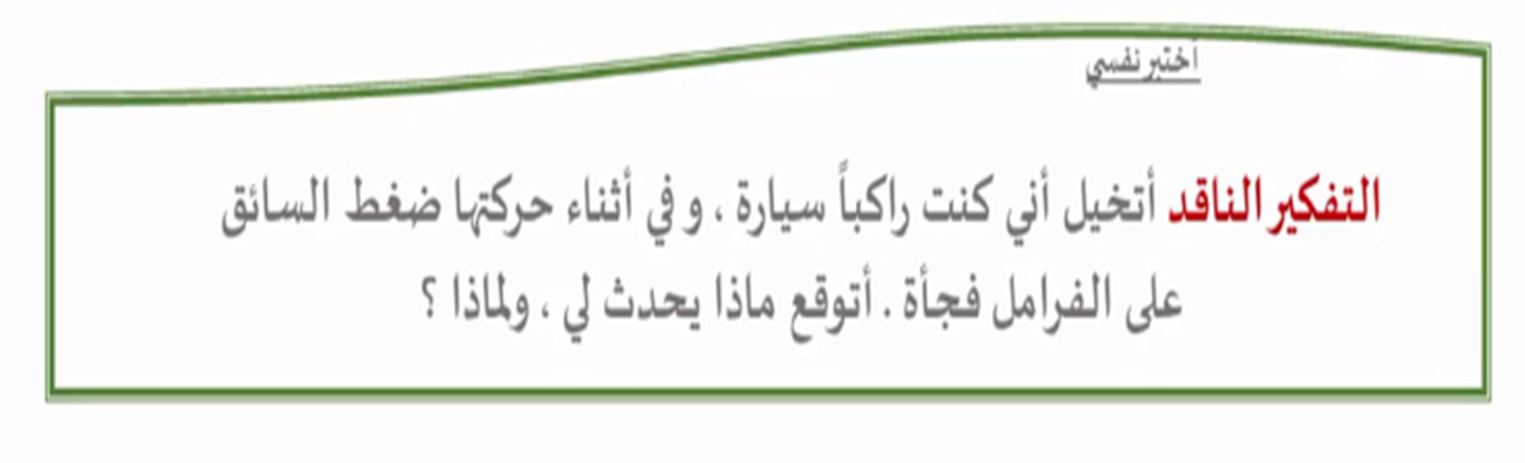 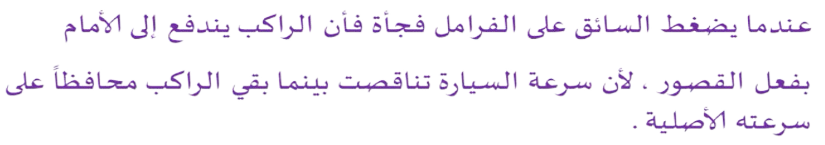 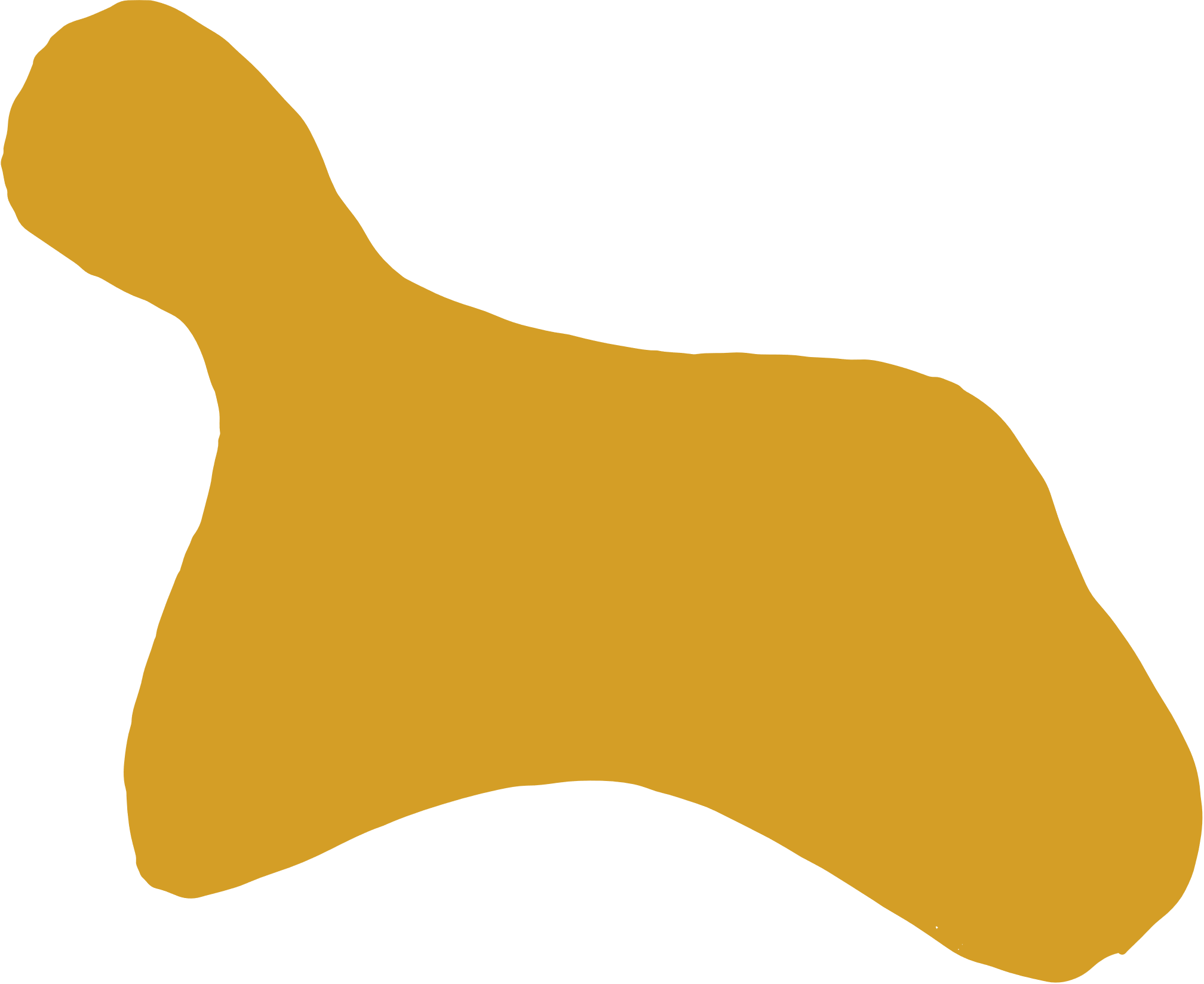 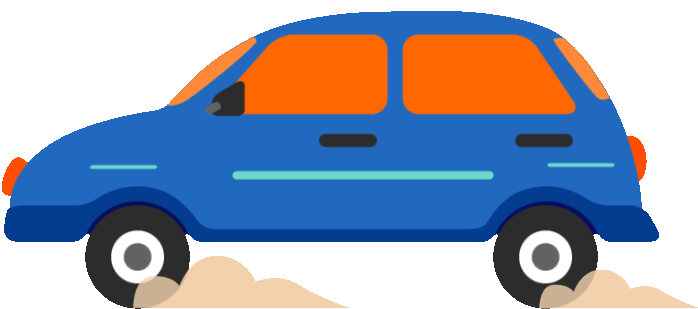 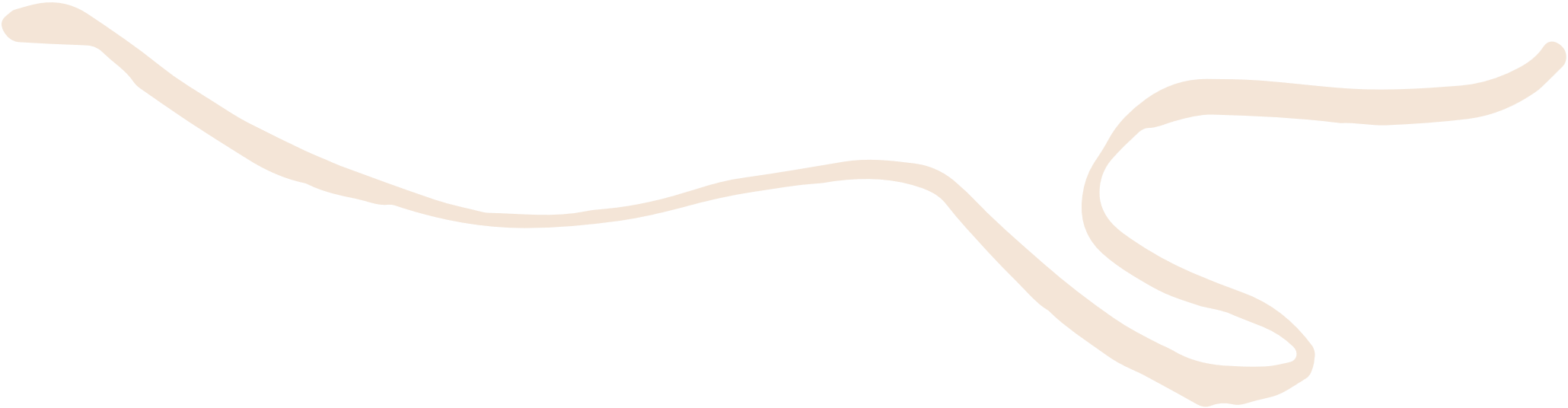 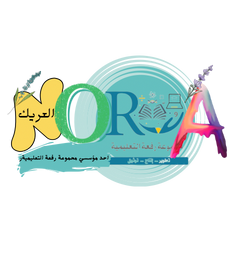 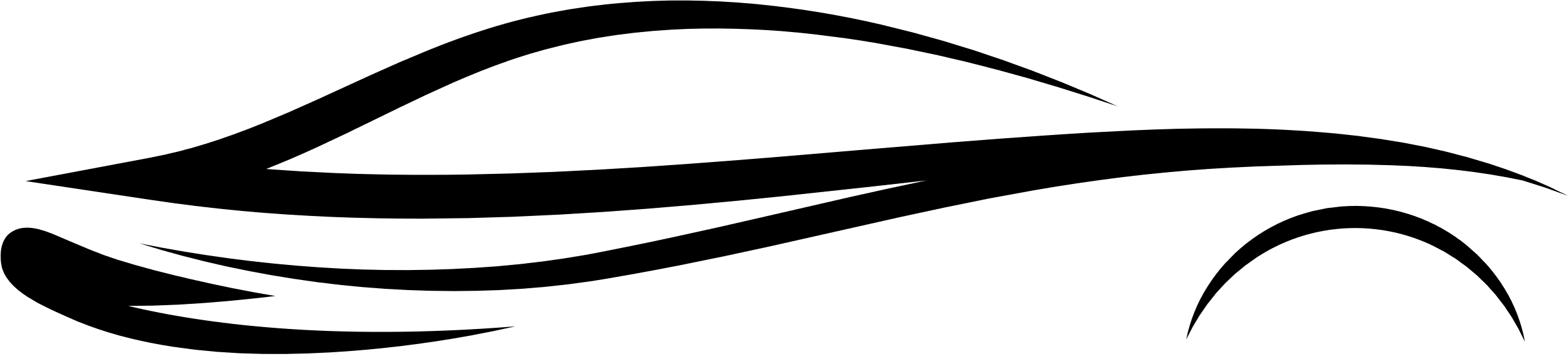 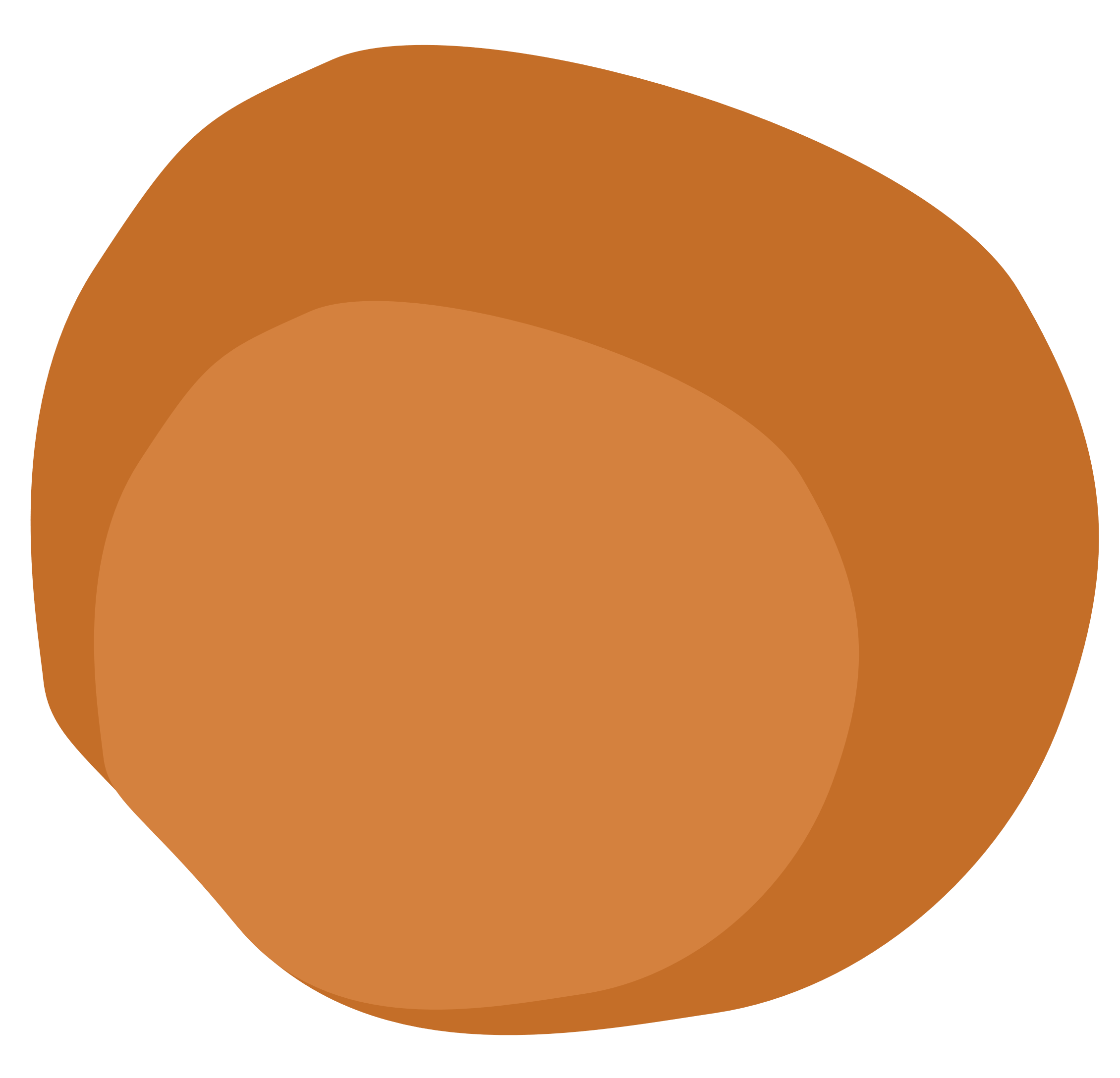 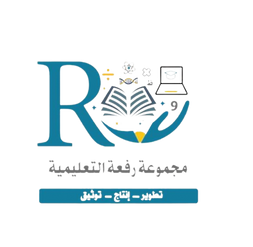 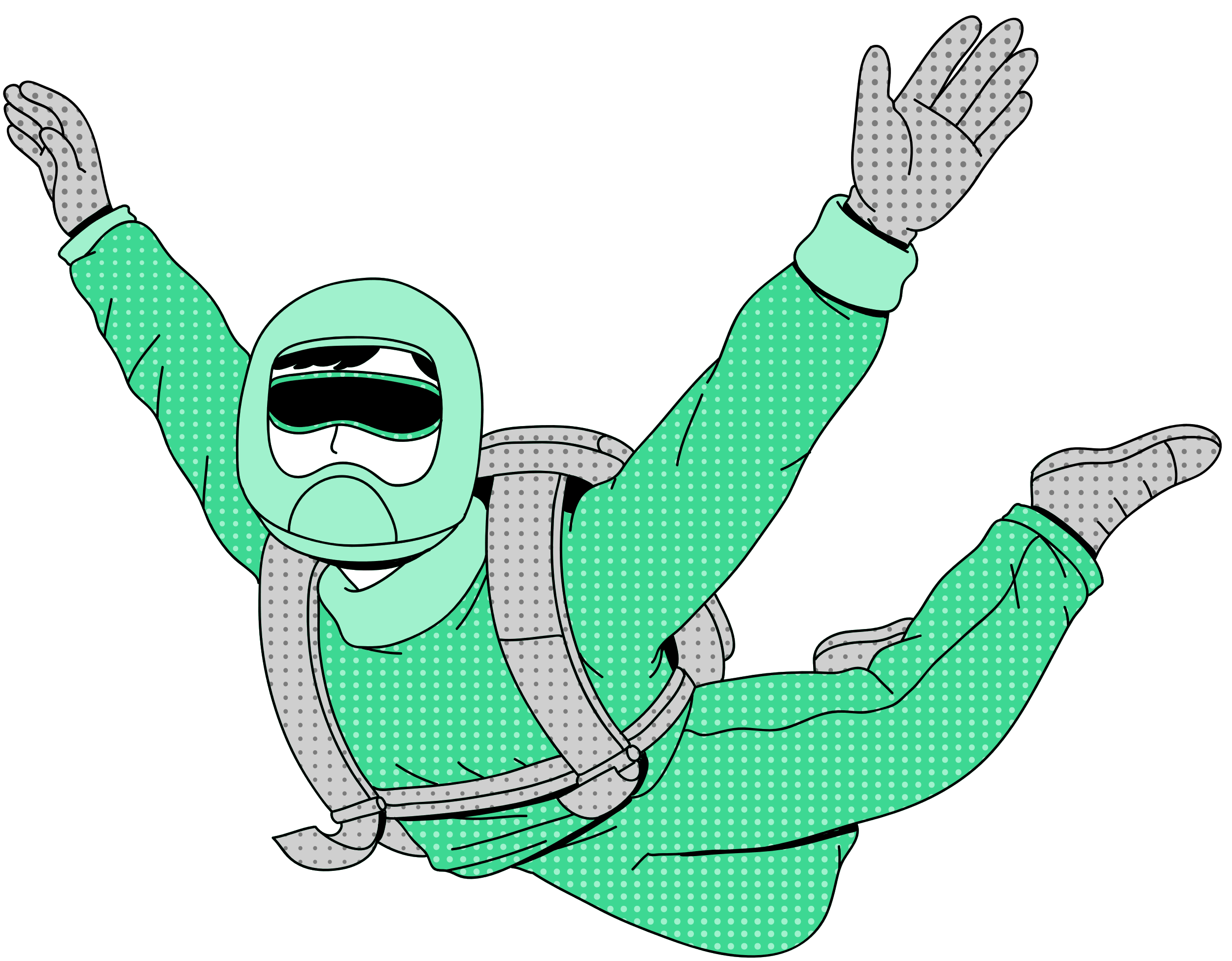 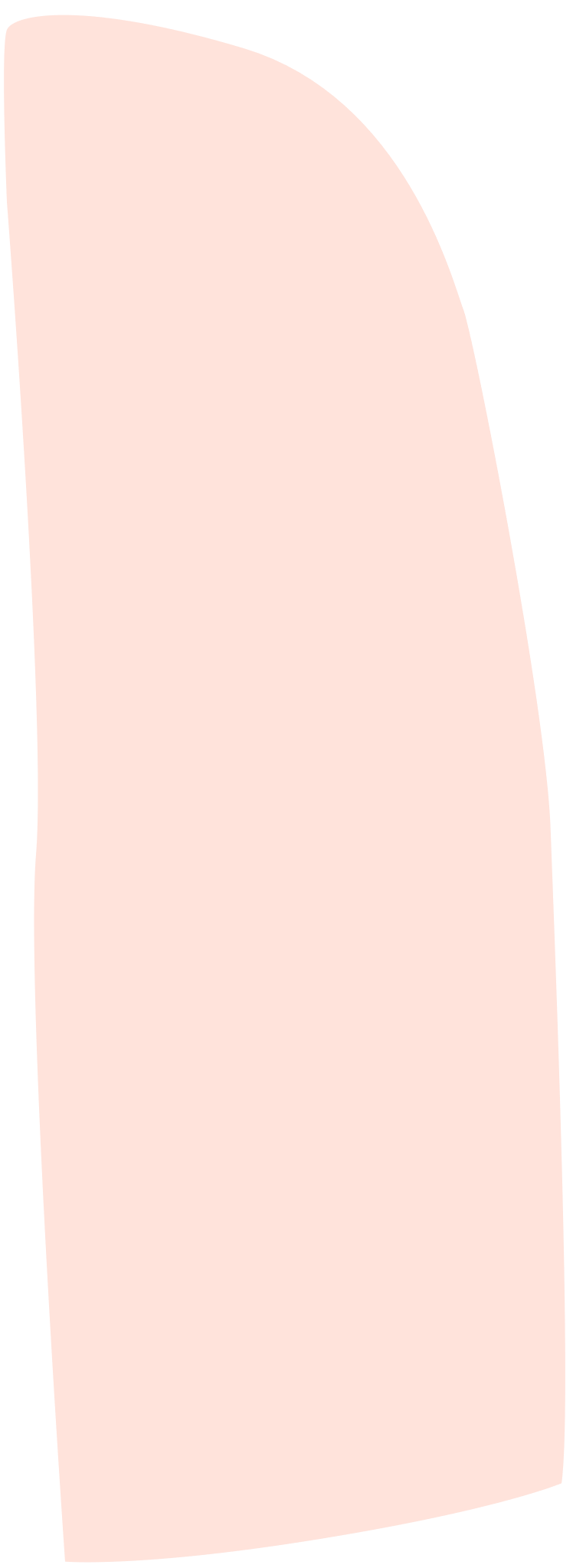 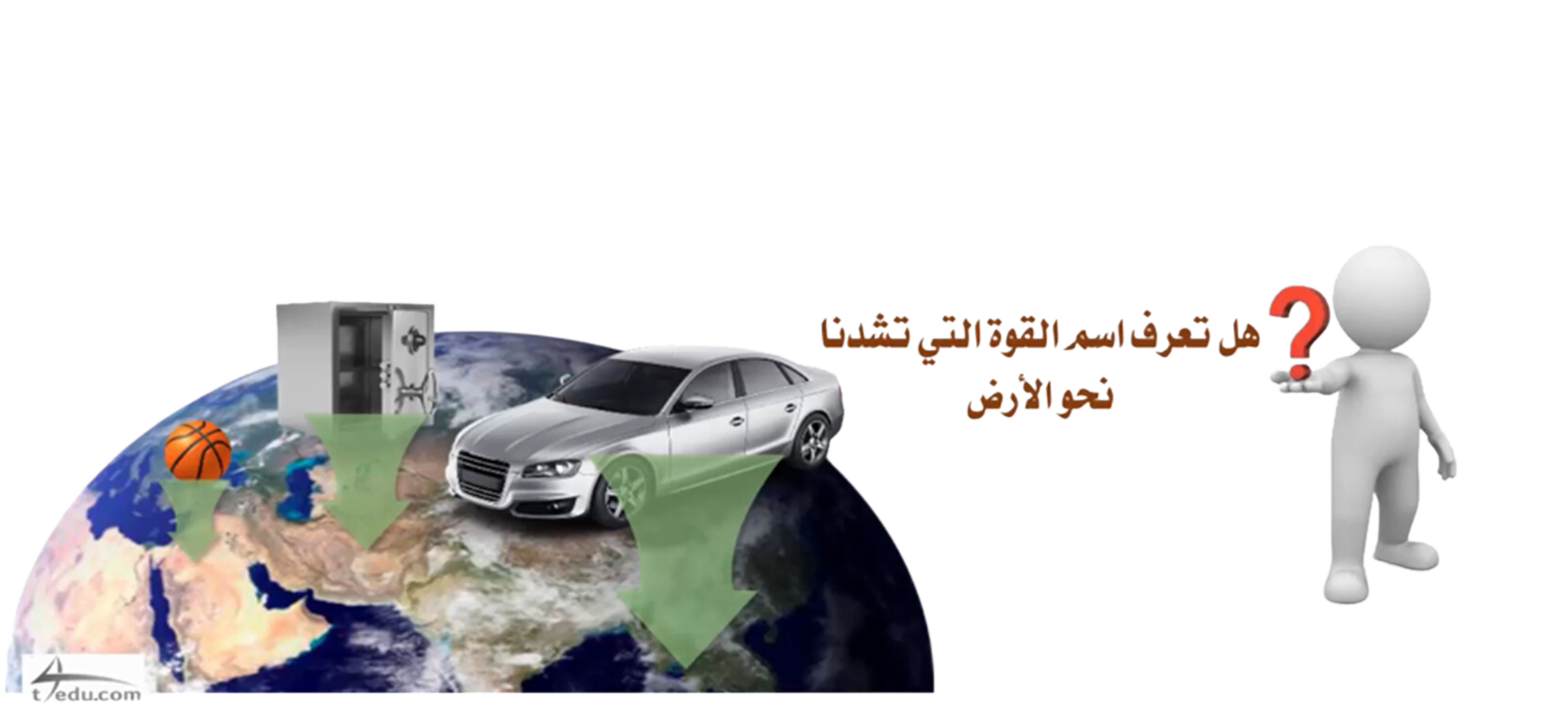 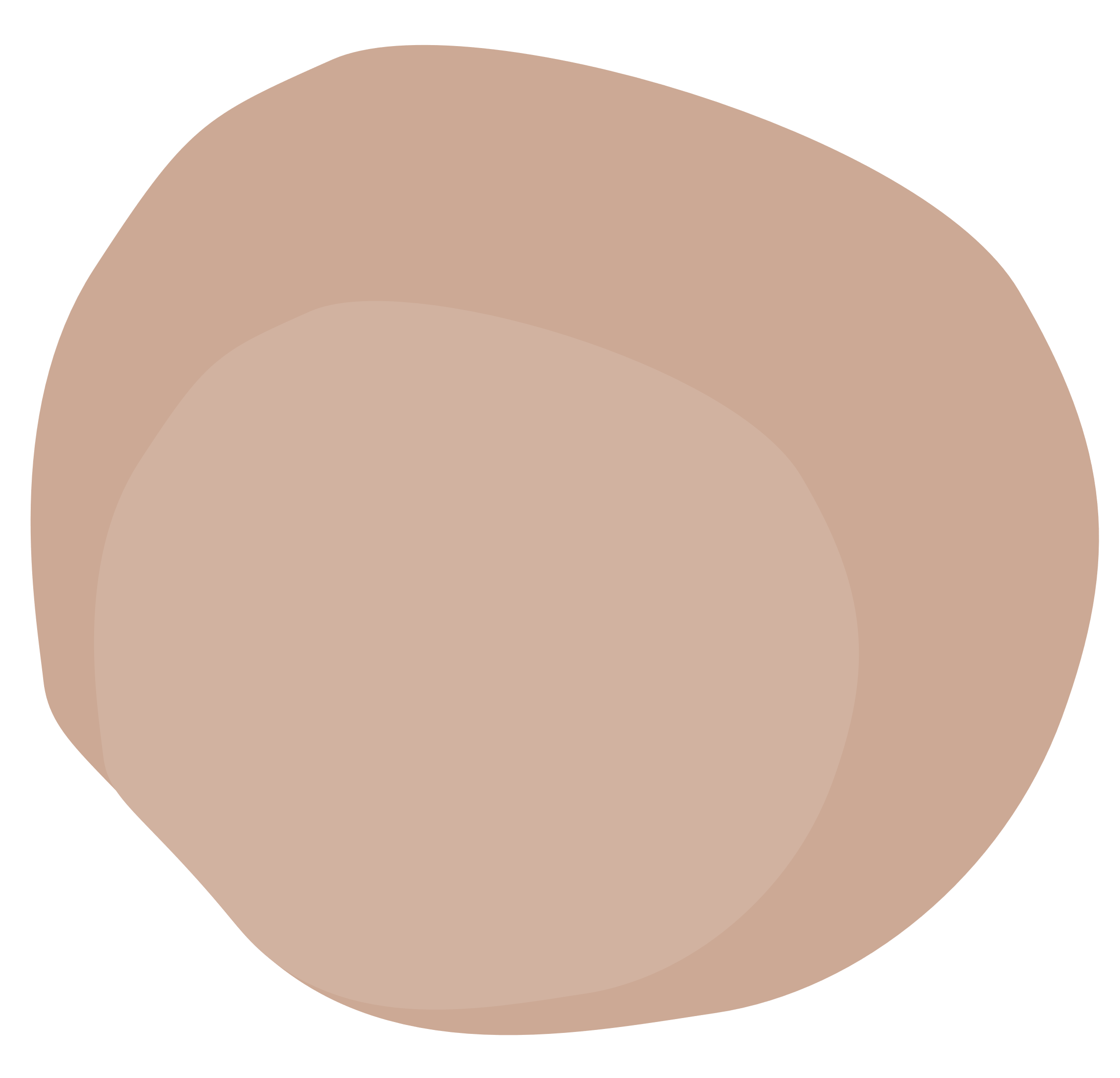 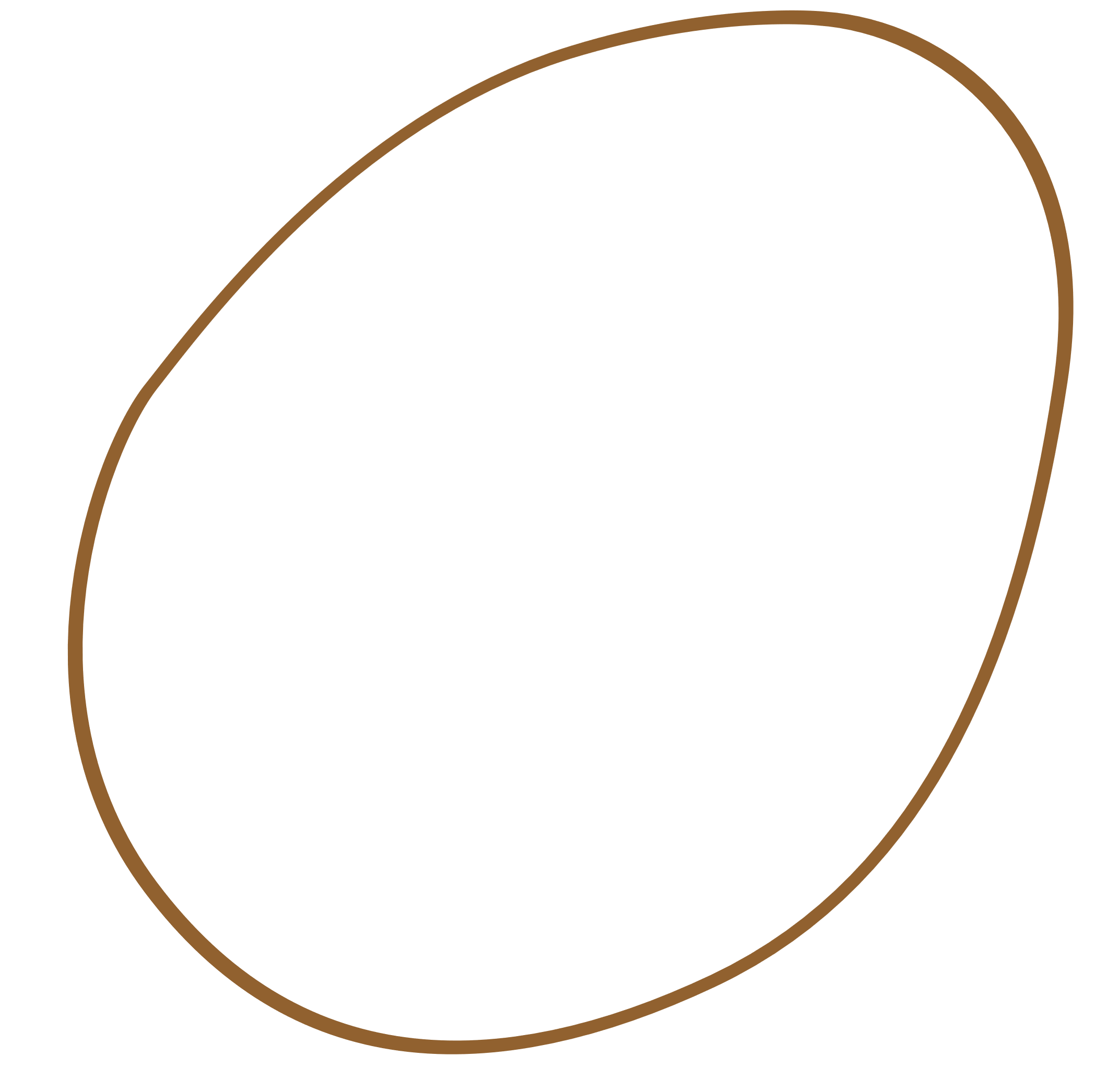 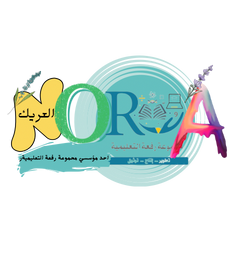 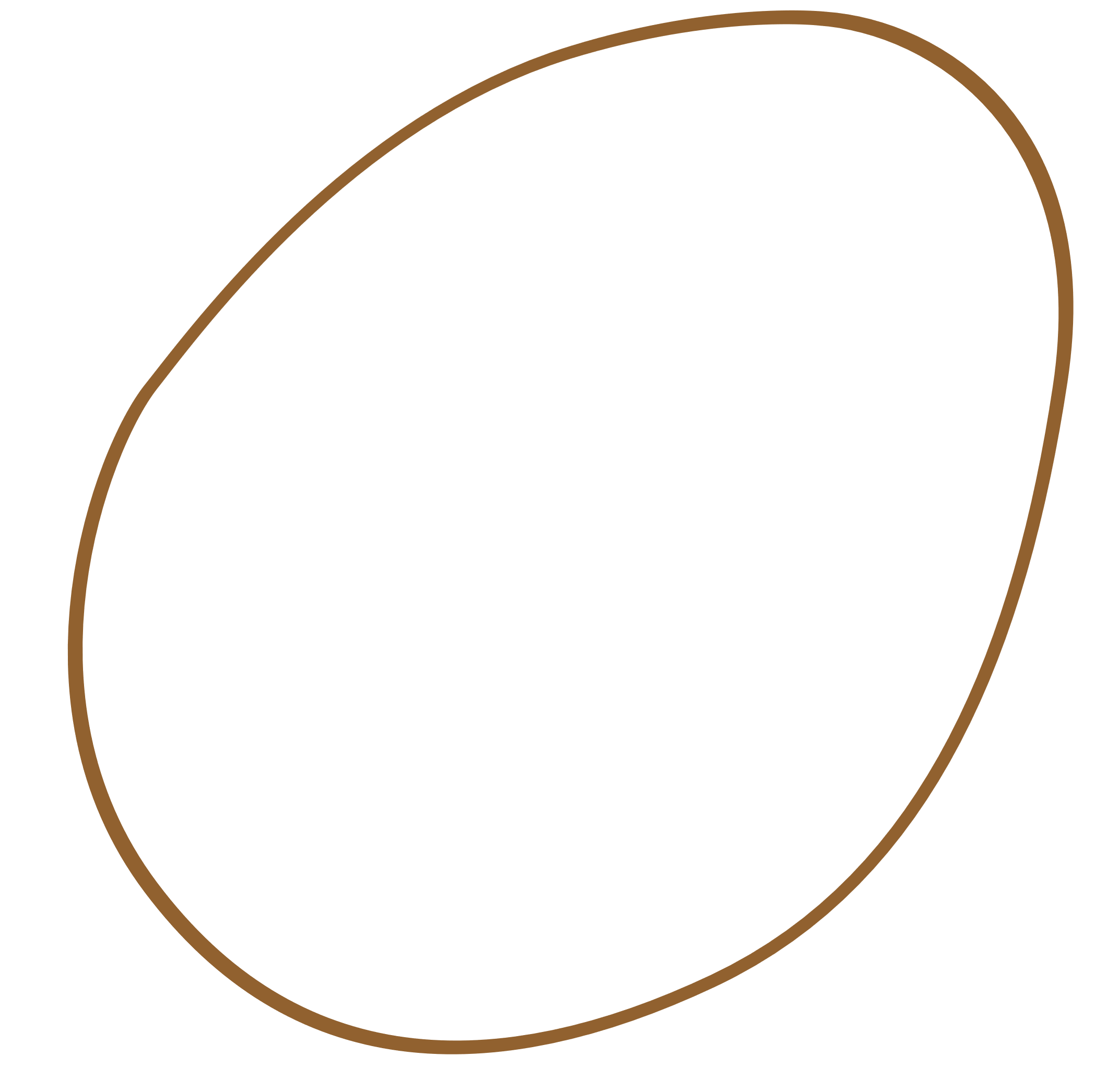 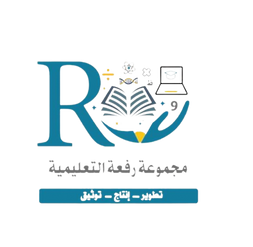 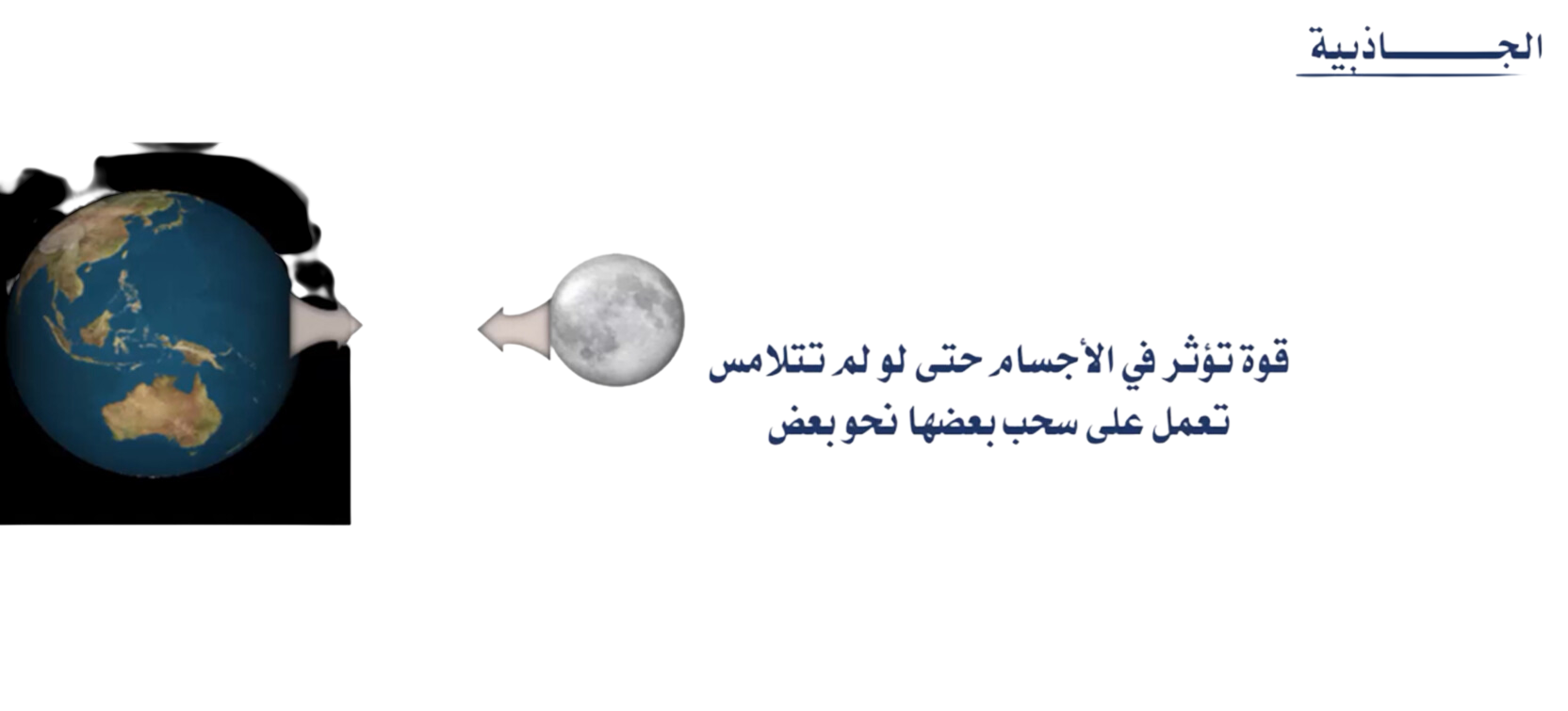 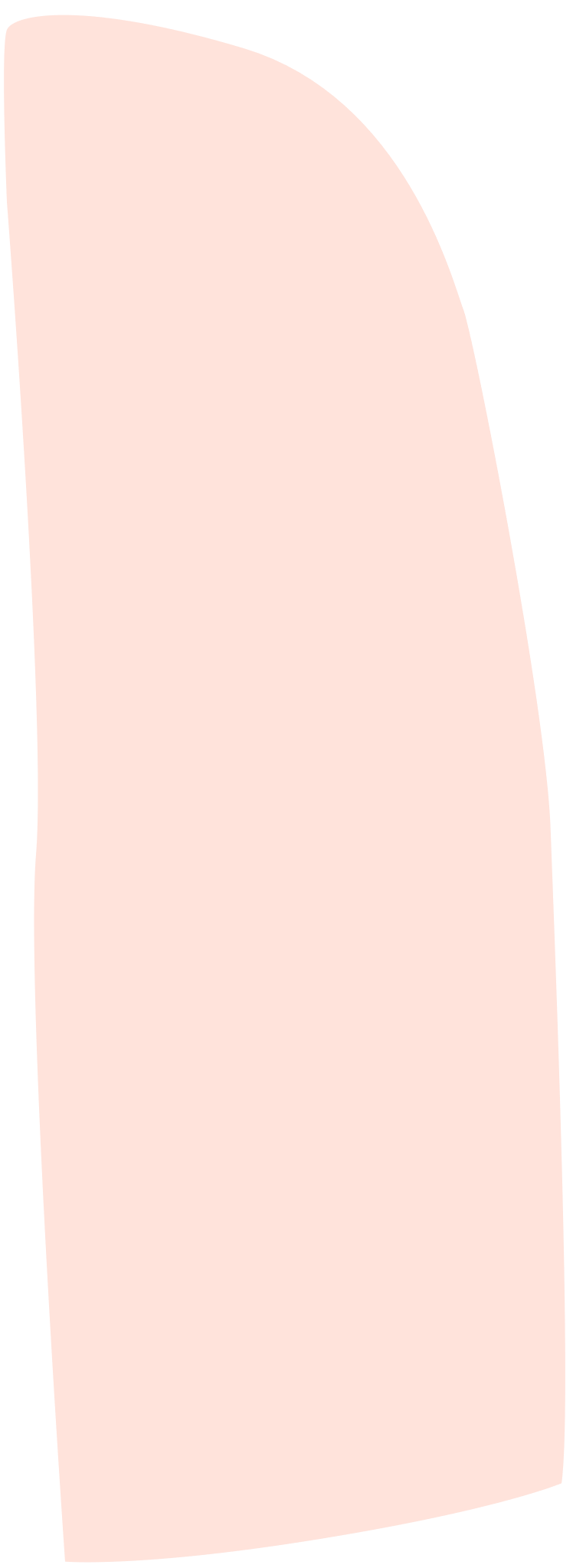 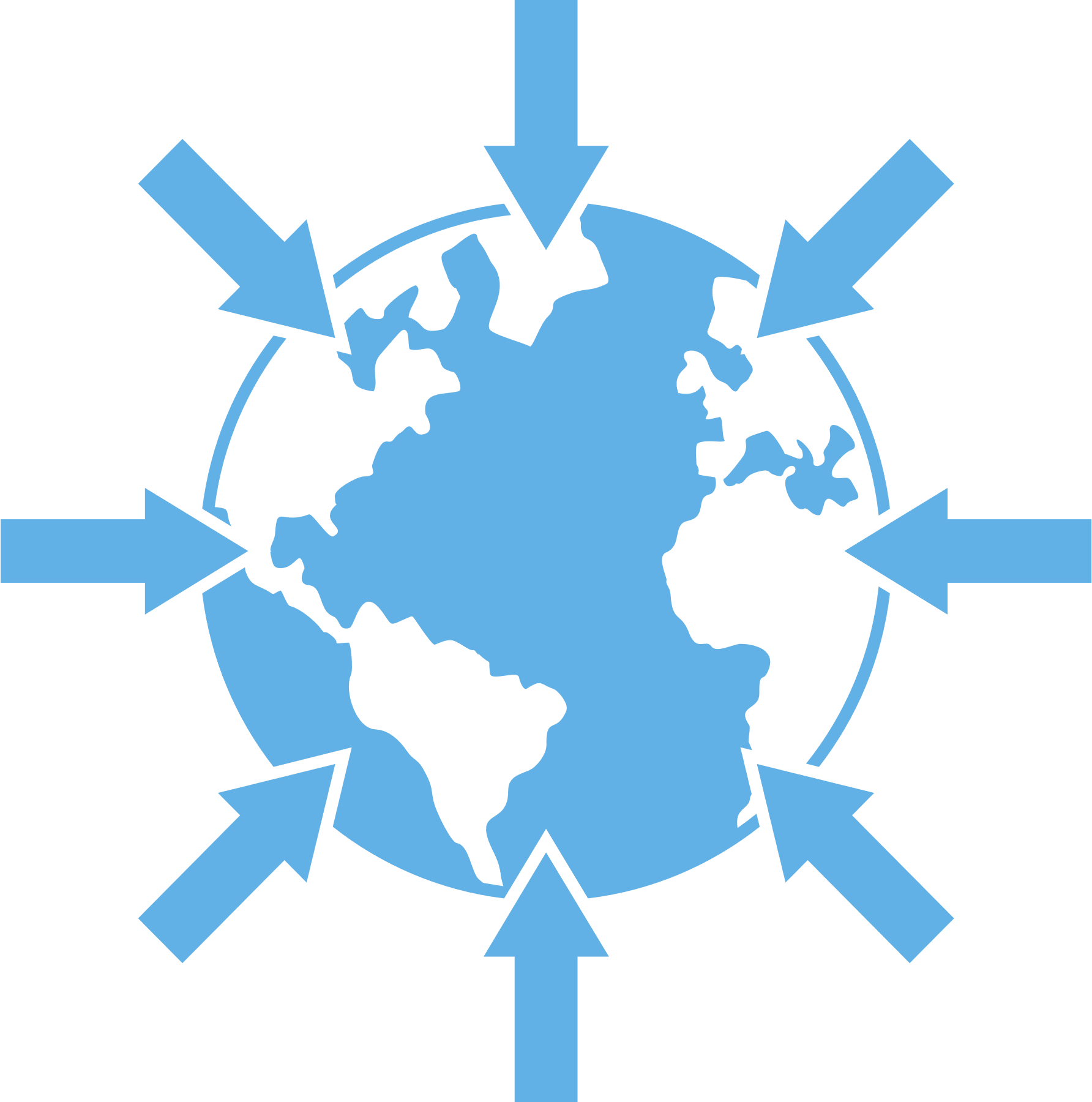 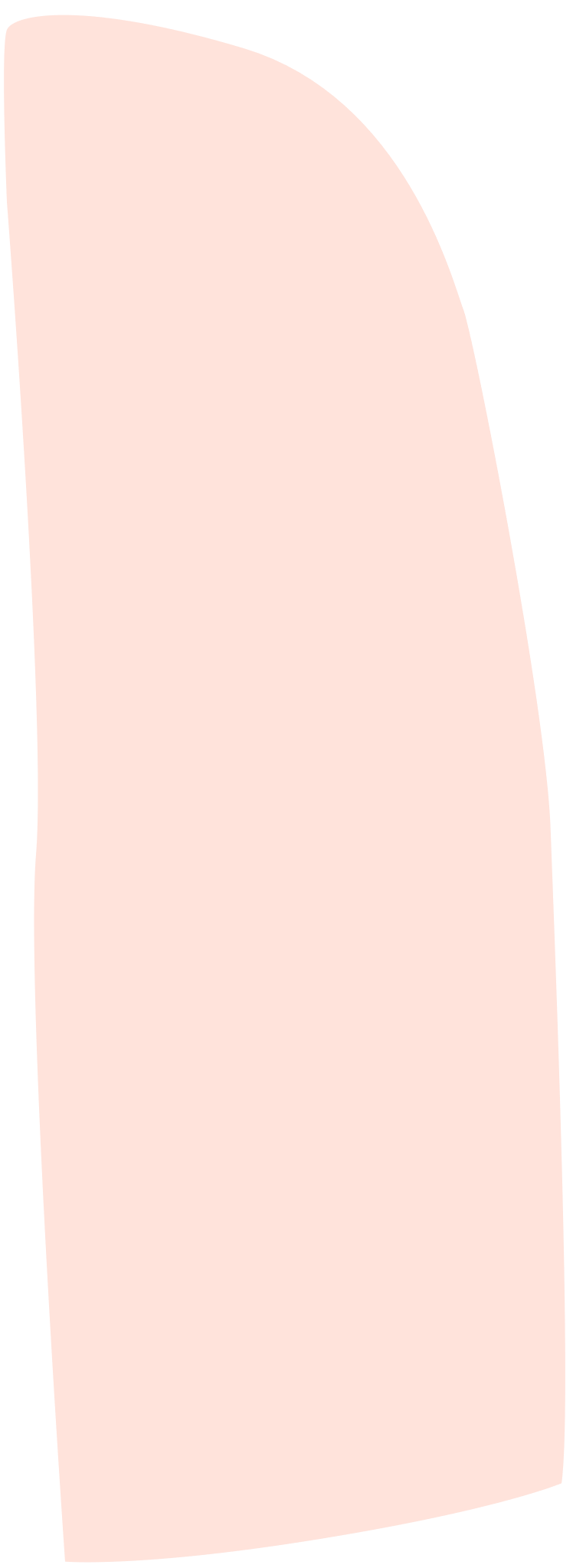 قوة الجاذبية تختلف باختلاف كتل الأجسام .الأرض كتلتها ضخمة ، لذلك تسحب الأجسام الأصغر منها نحوها بقوة 
أما القمر فكتلته أقل من كتلة الأرض ولذلك فإن جاذبيته أقل من جاذبية الأرض
كم تعتمد قوة الجاذبية على المسافة بين الأجسام  ،كلما نقصت المسافة زادة الجاذبية
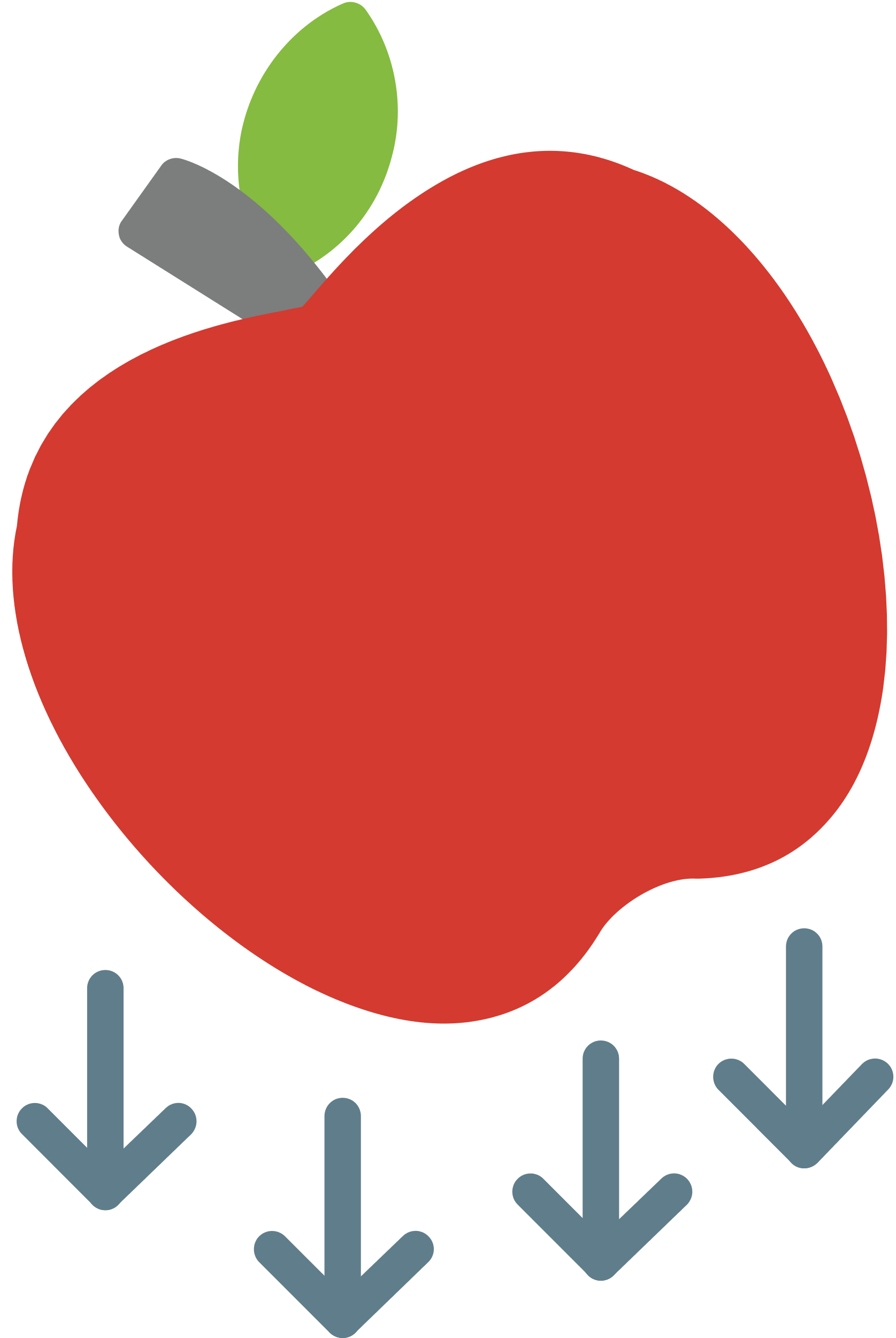 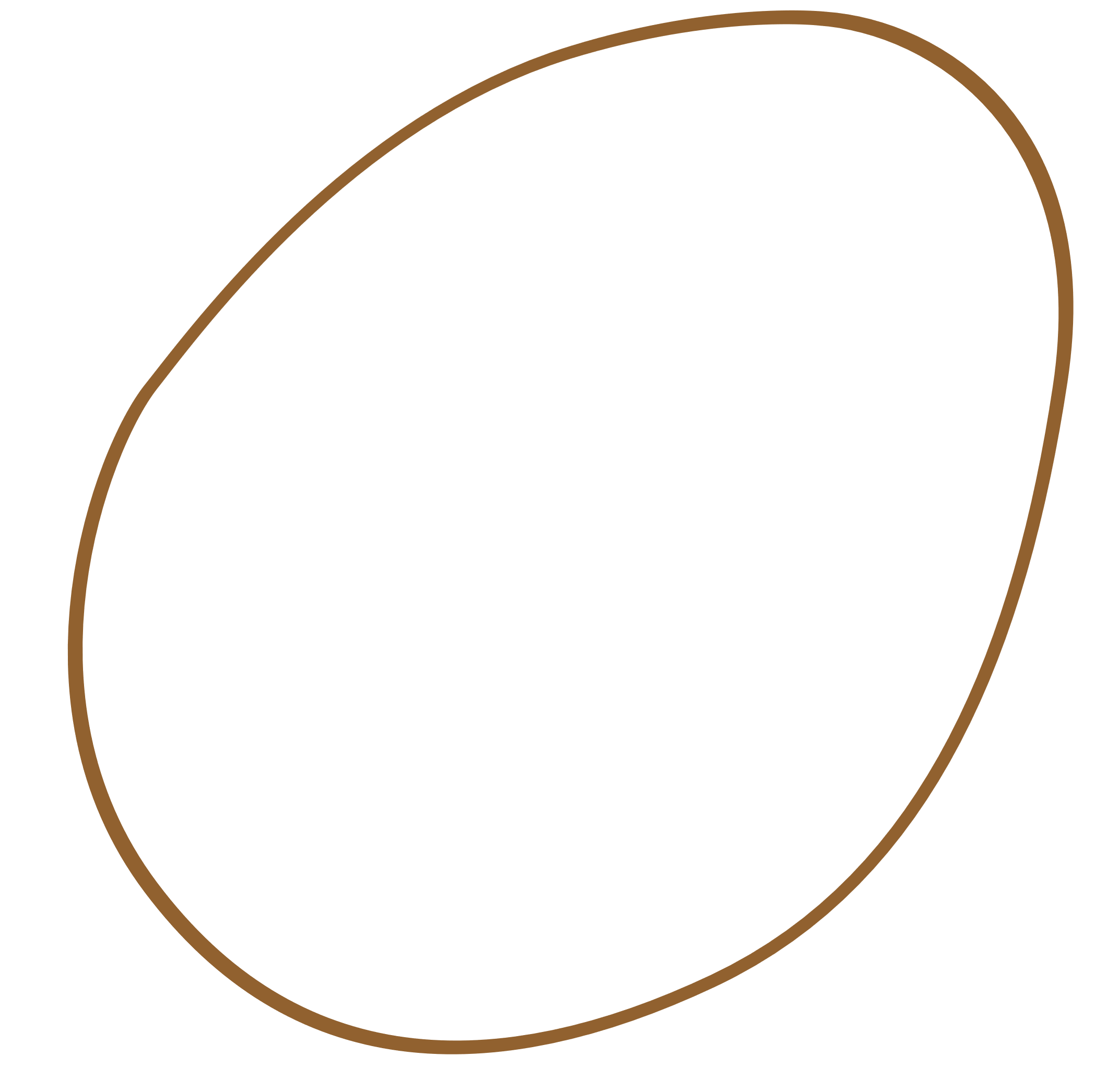 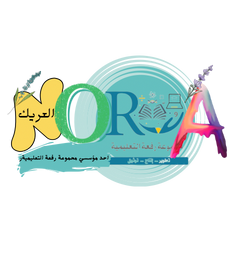 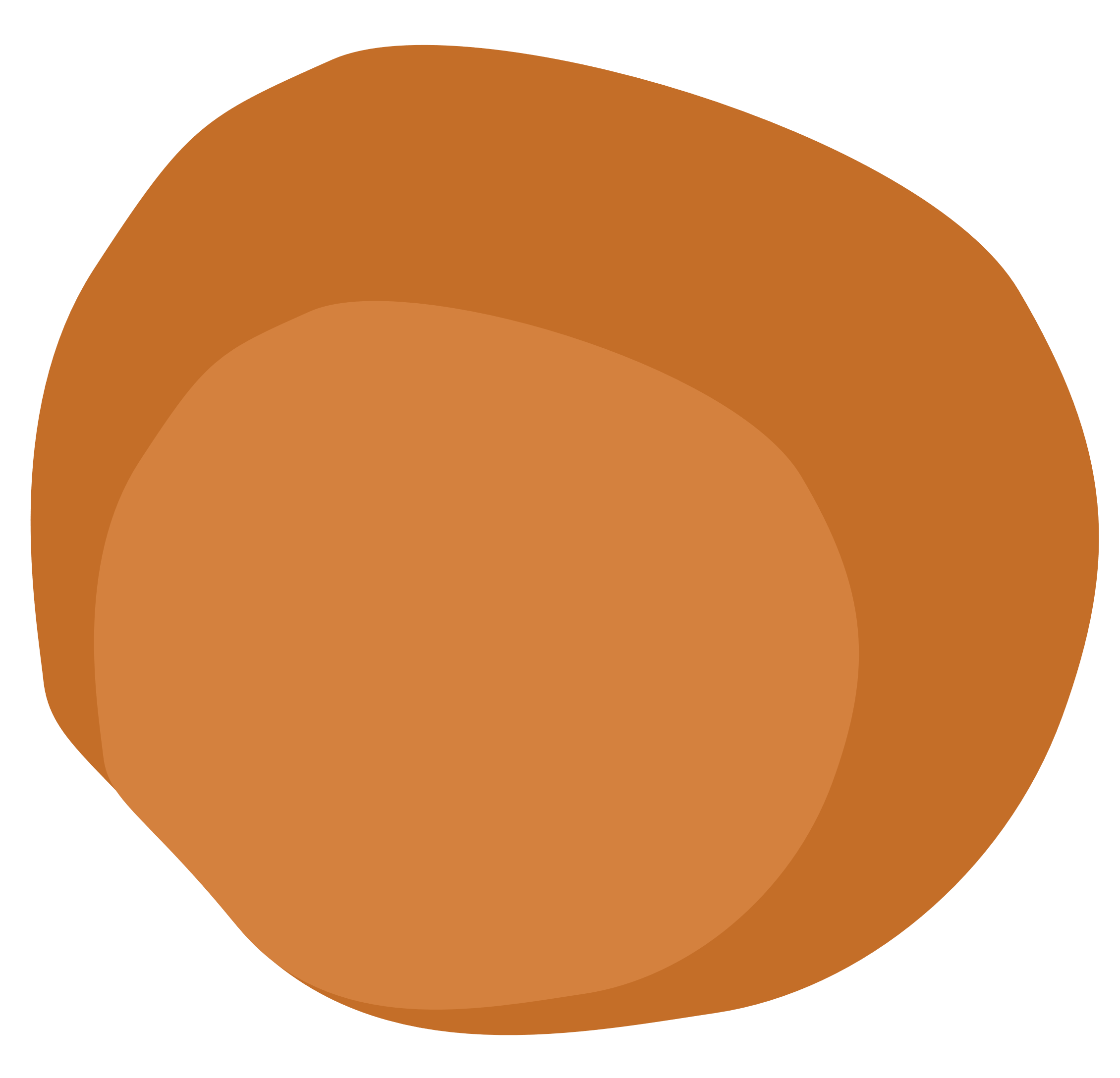 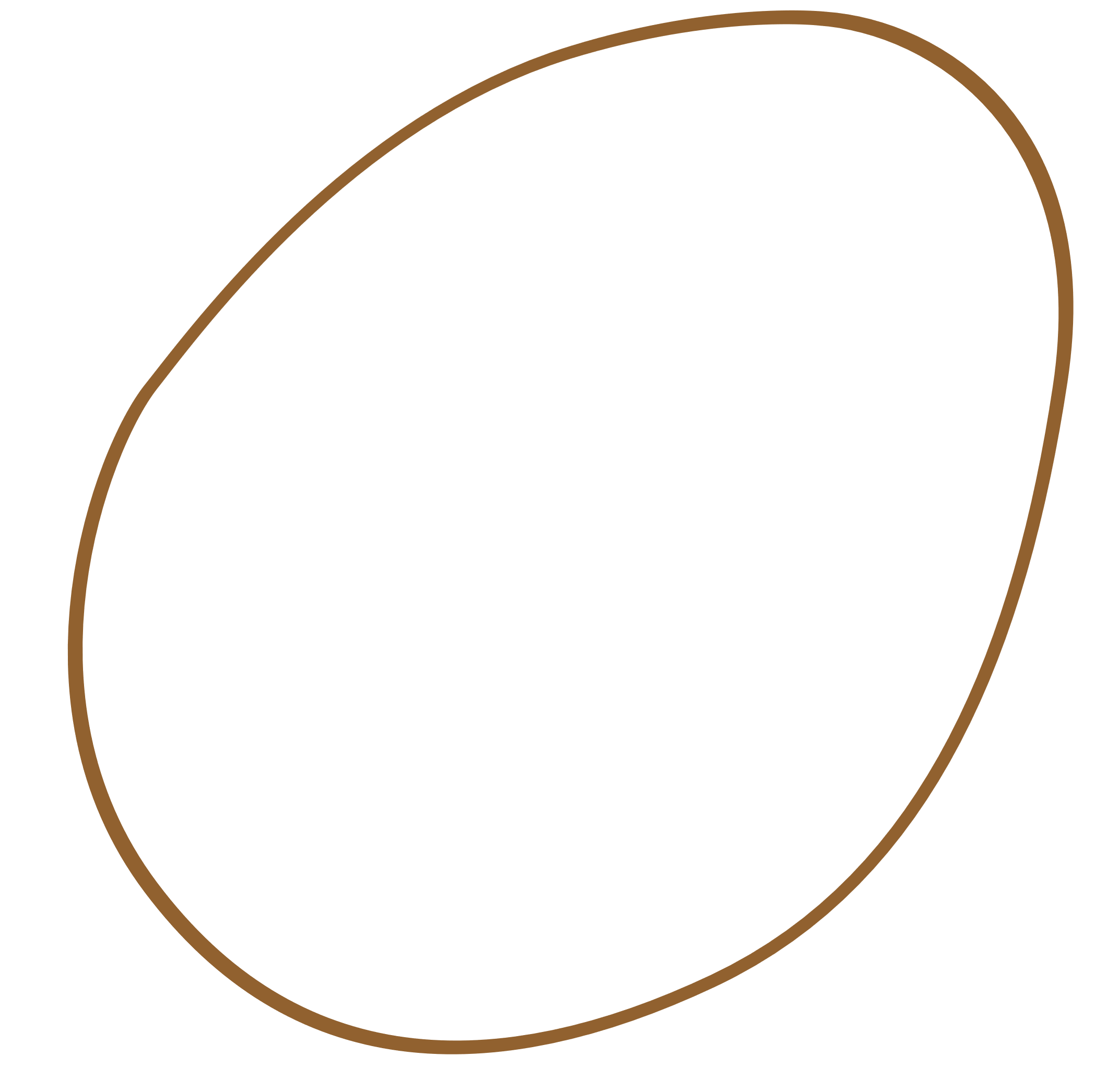 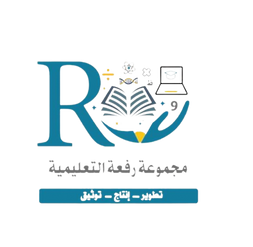 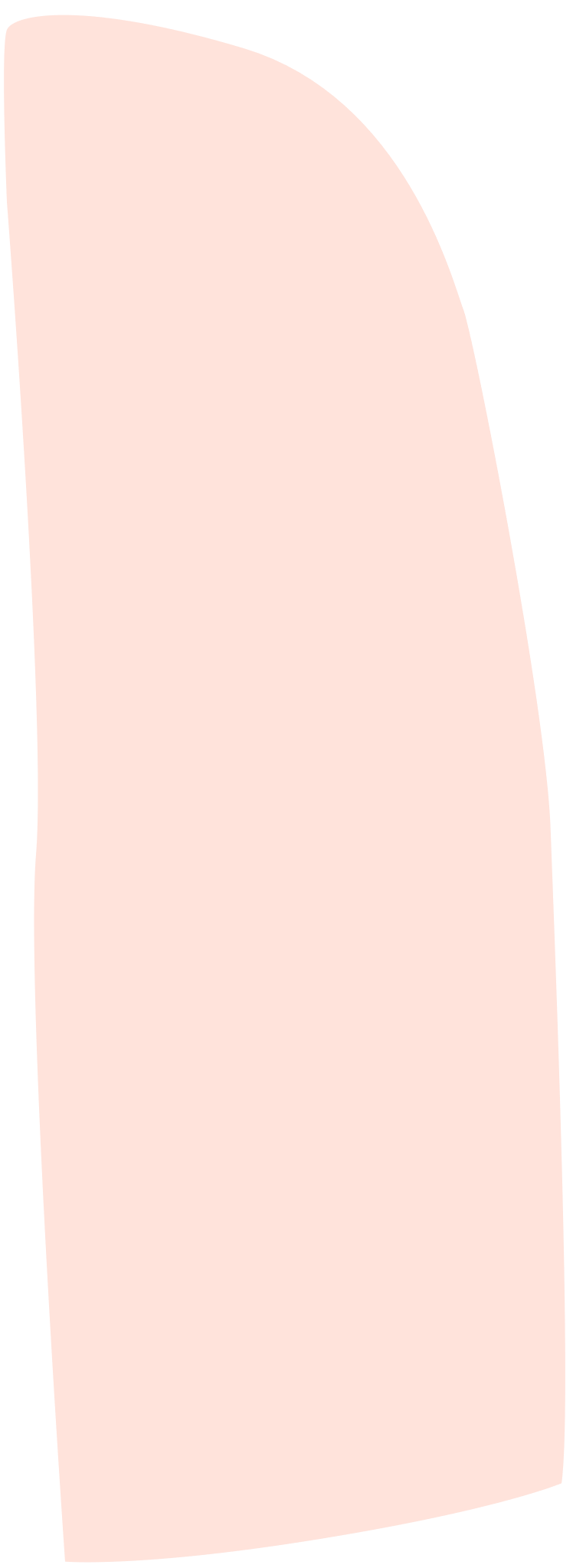 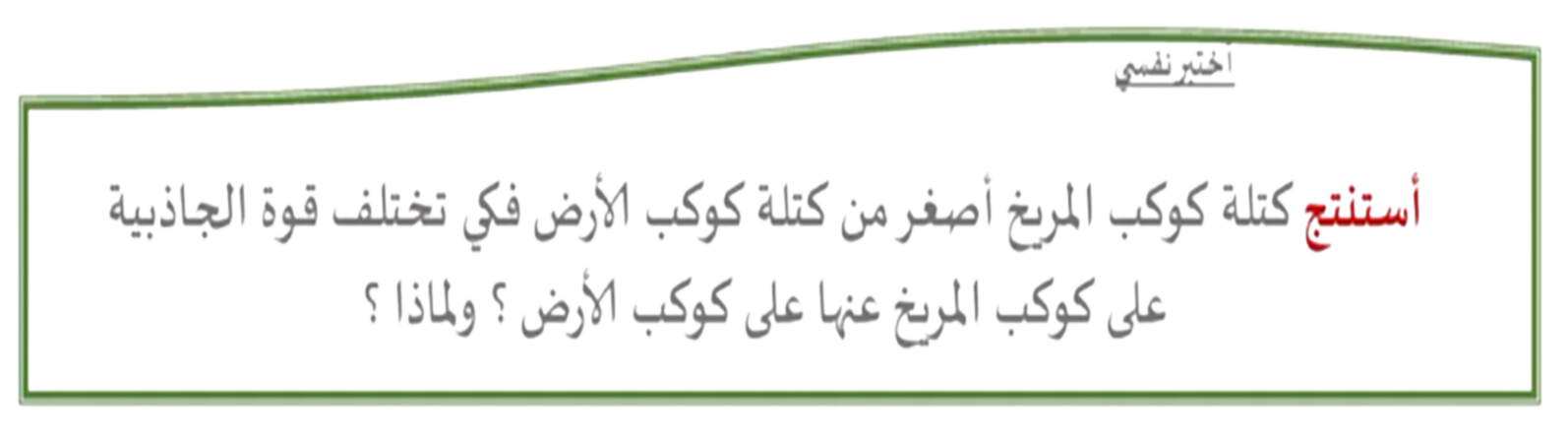 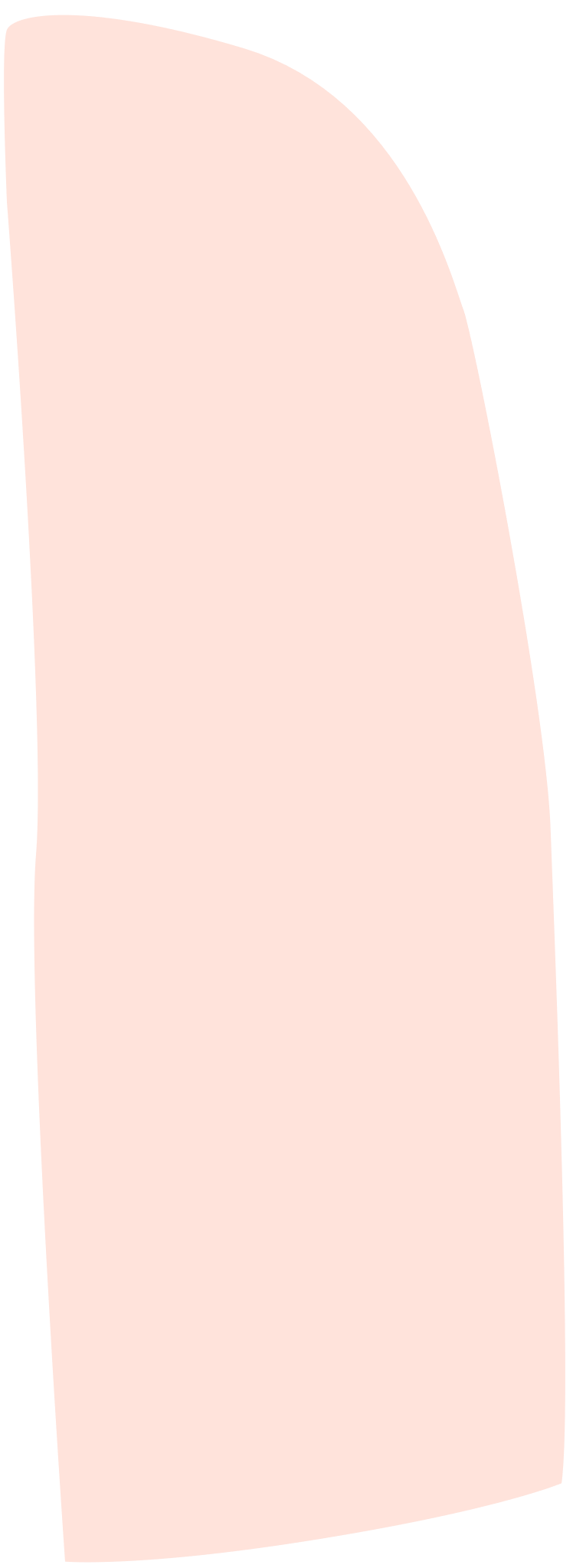 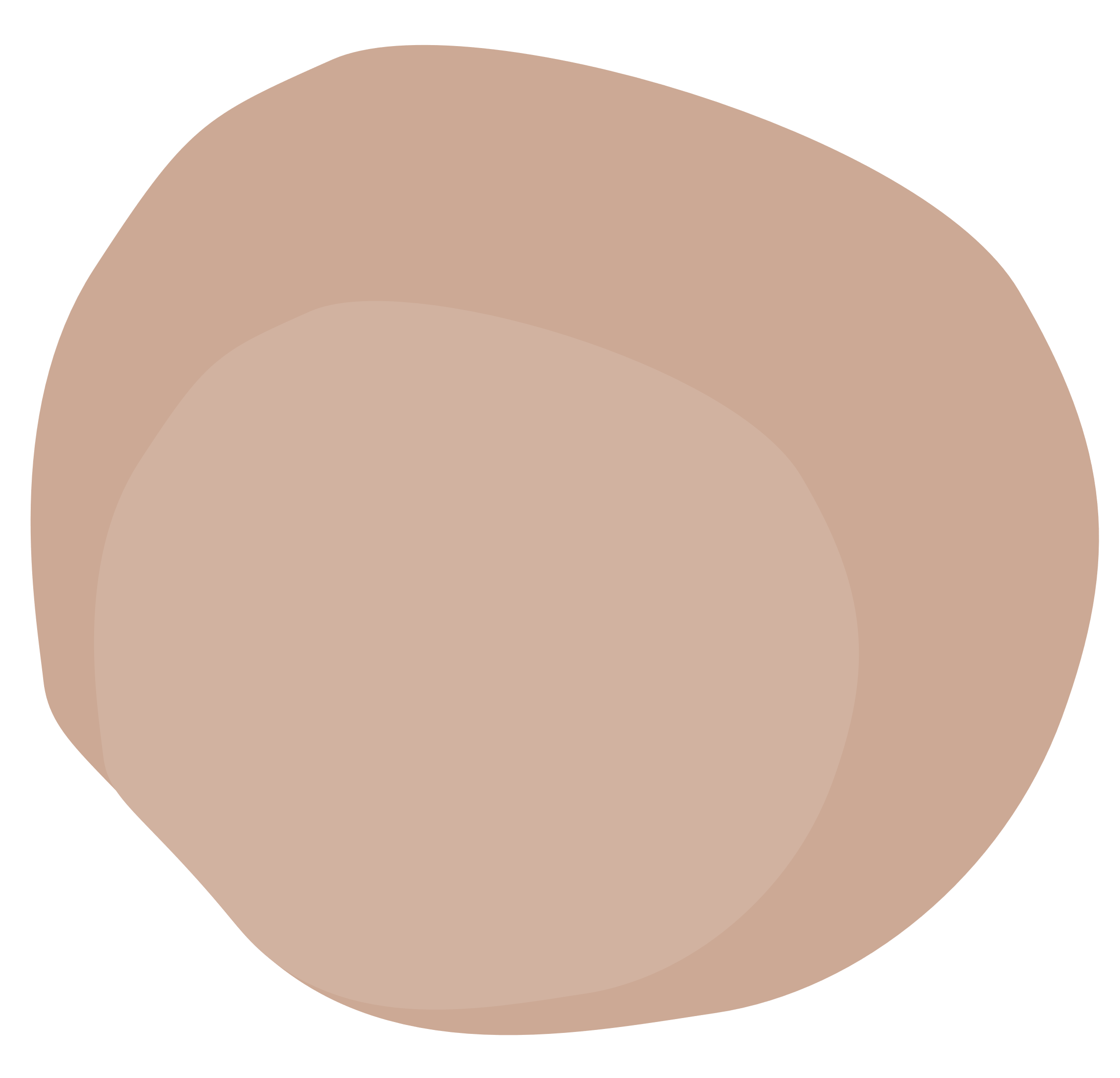 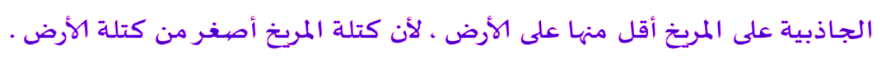 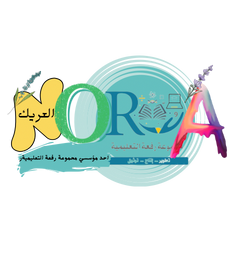 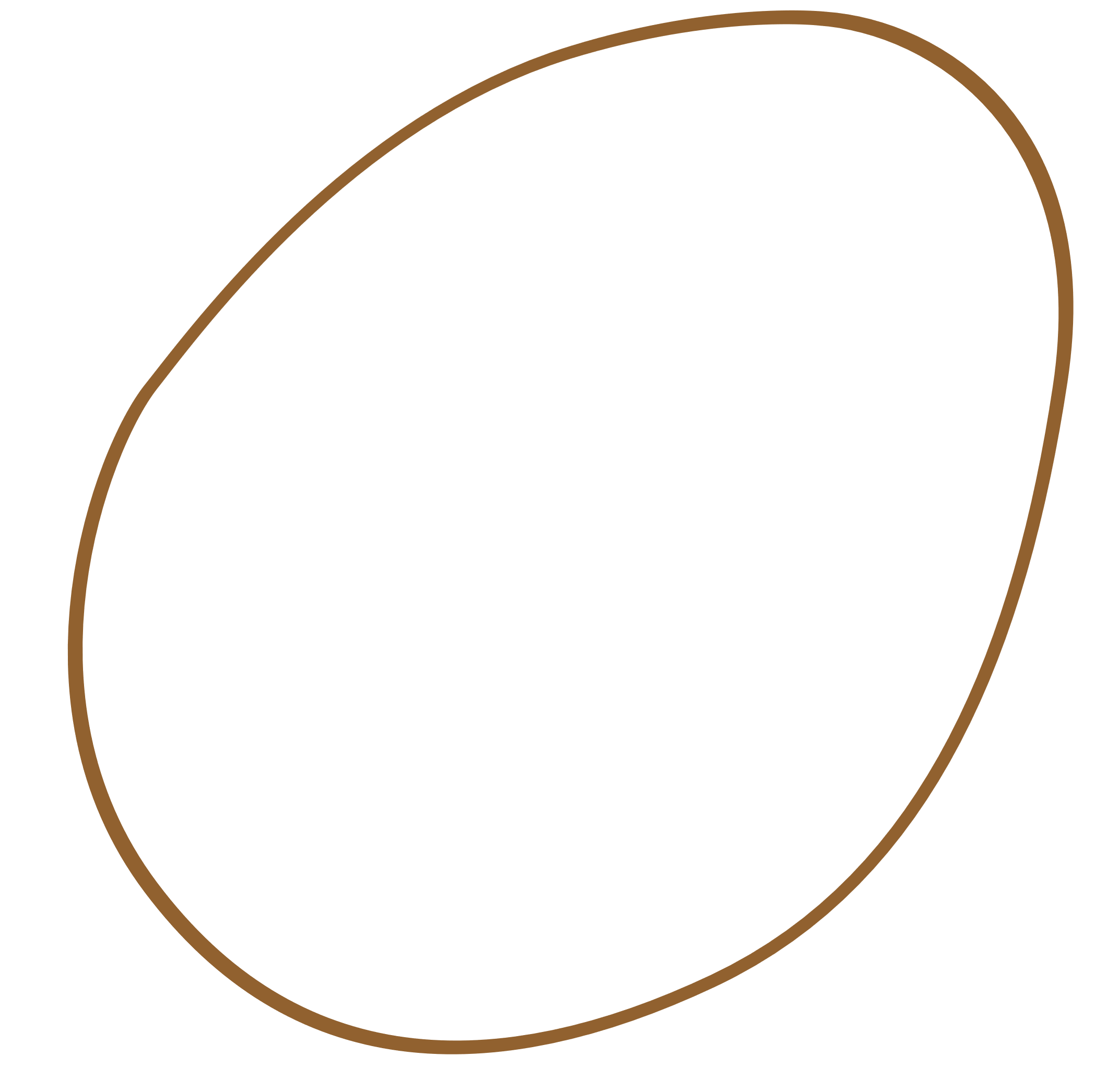 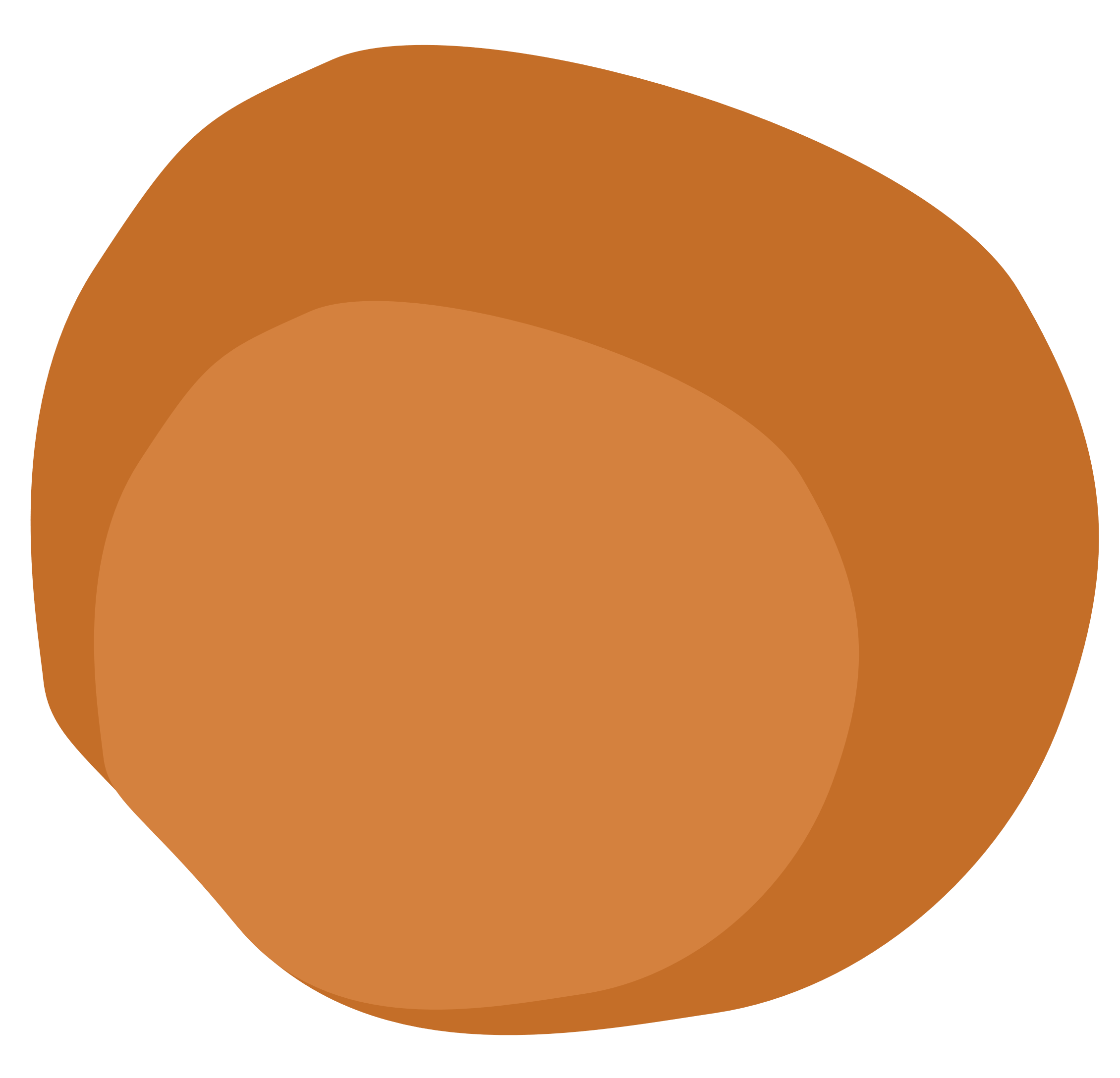 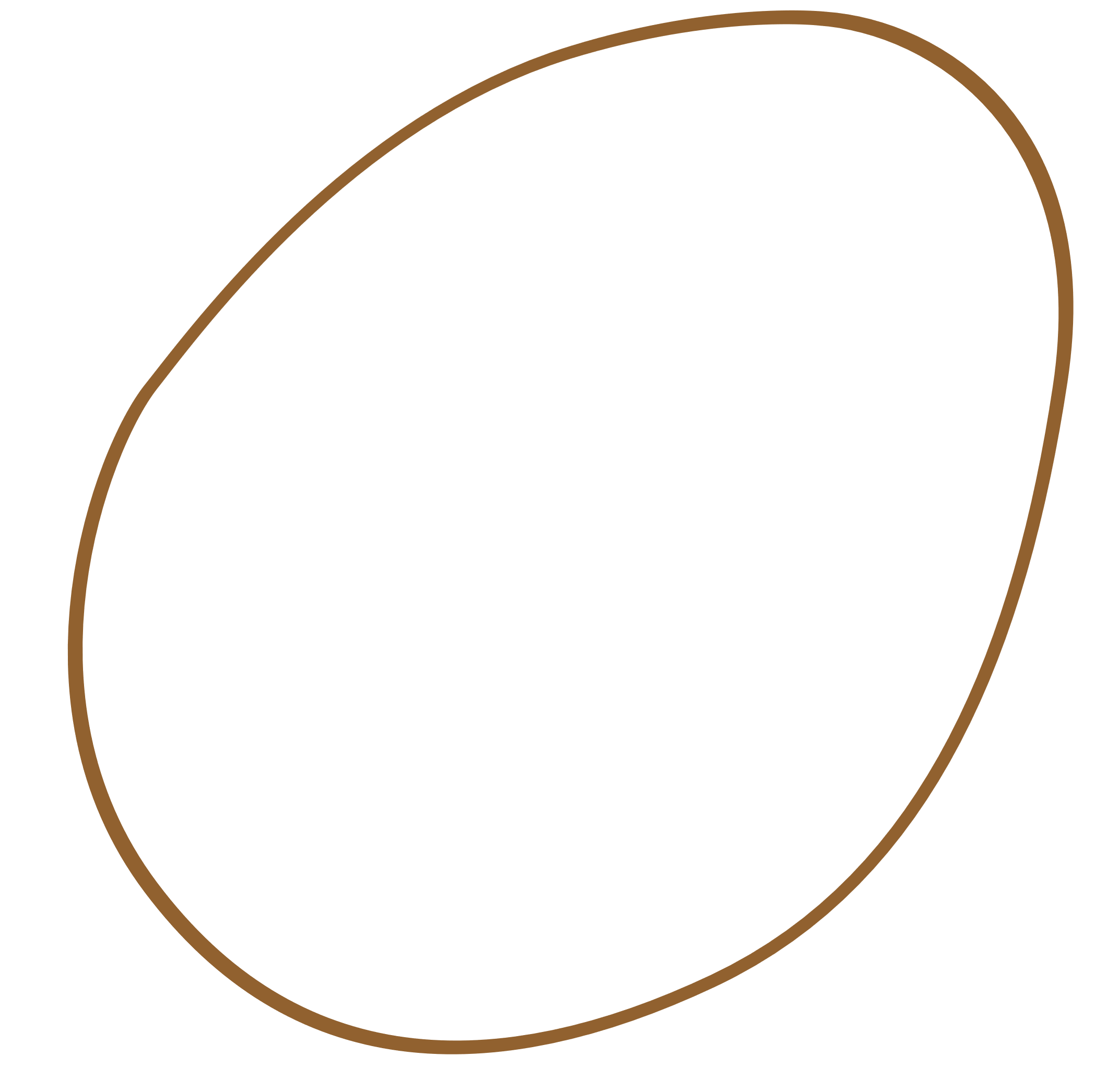 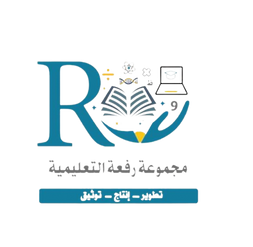 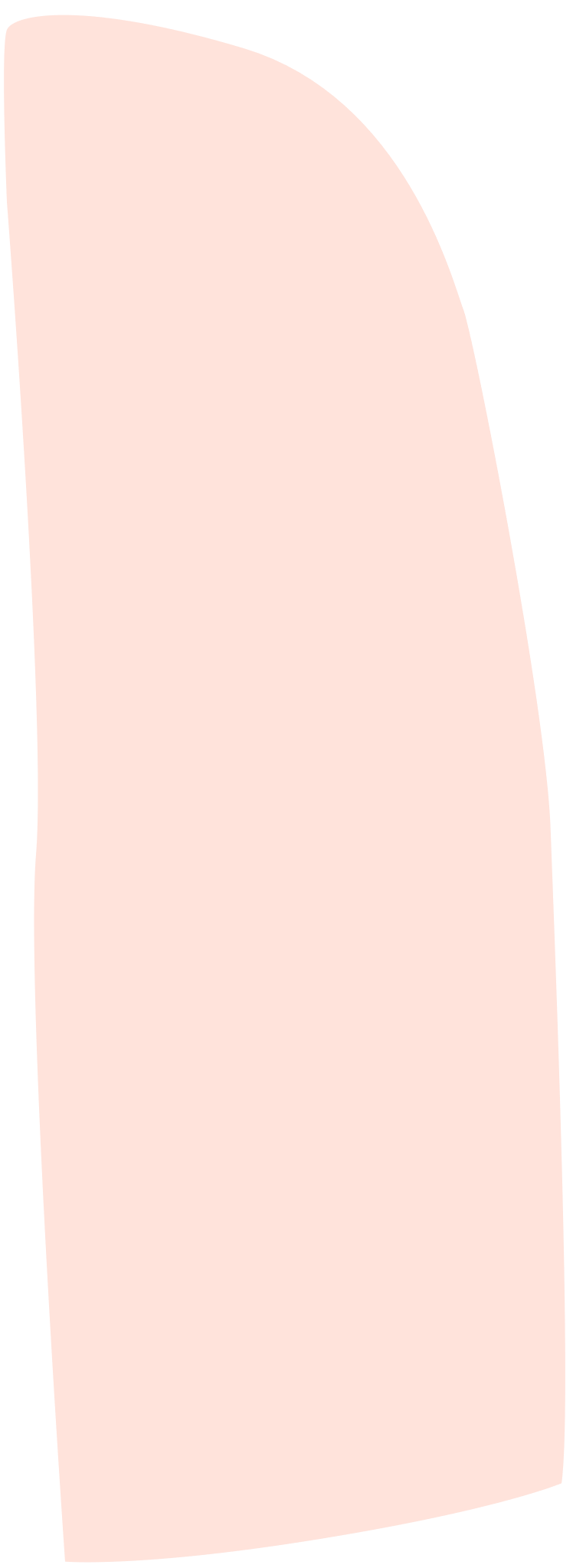 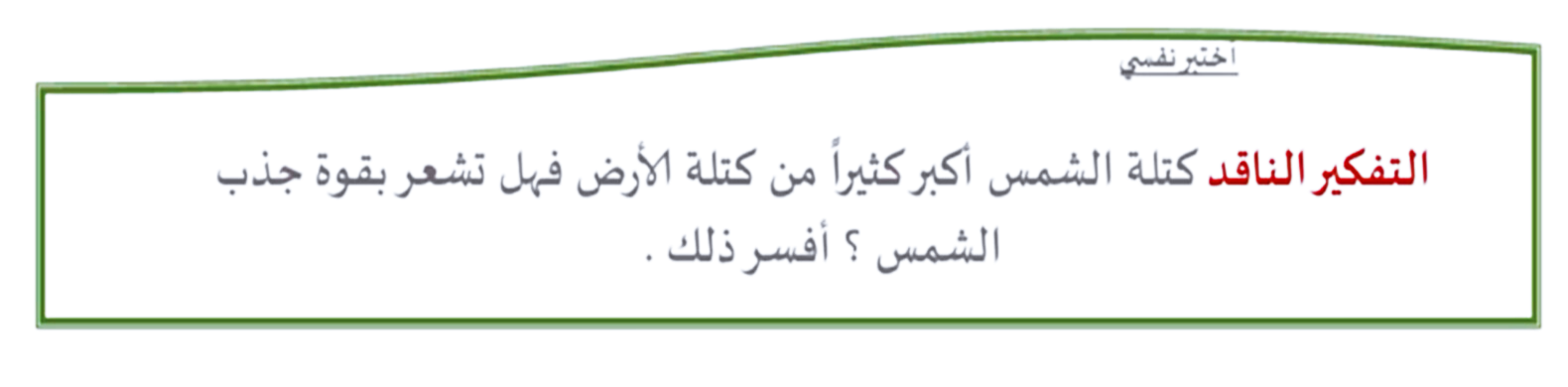 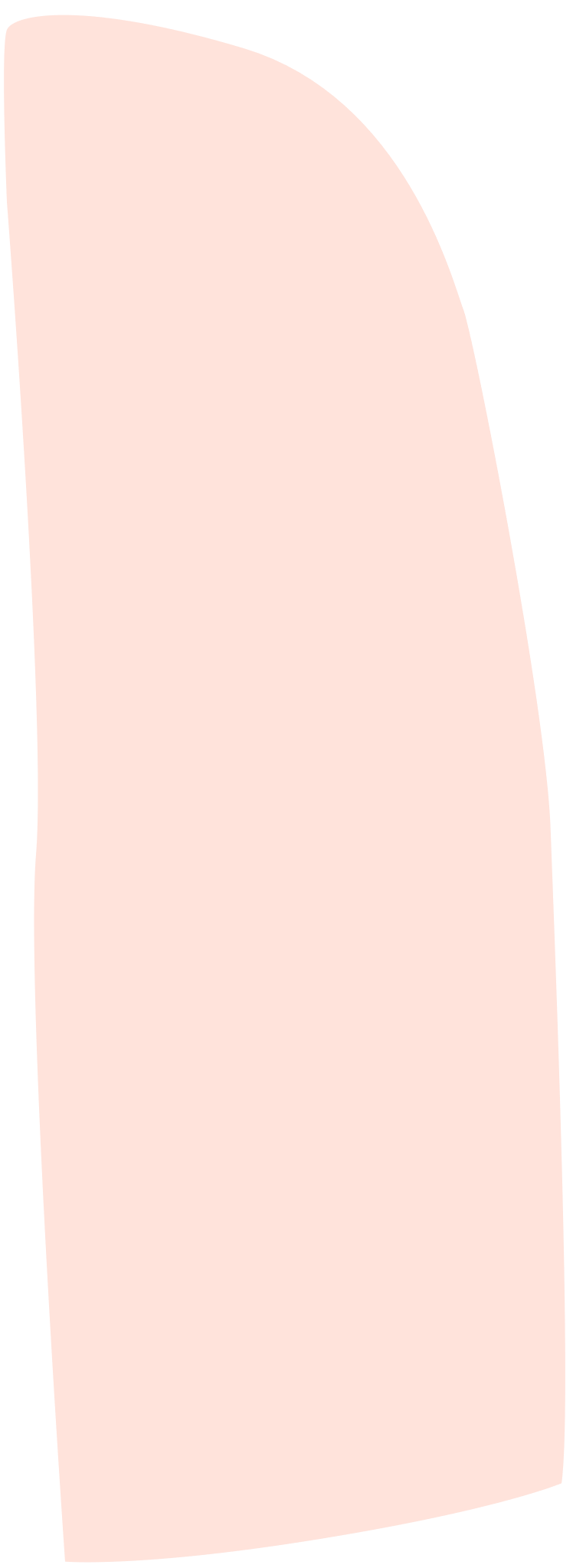 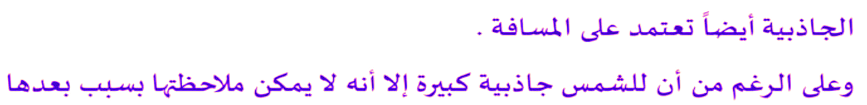 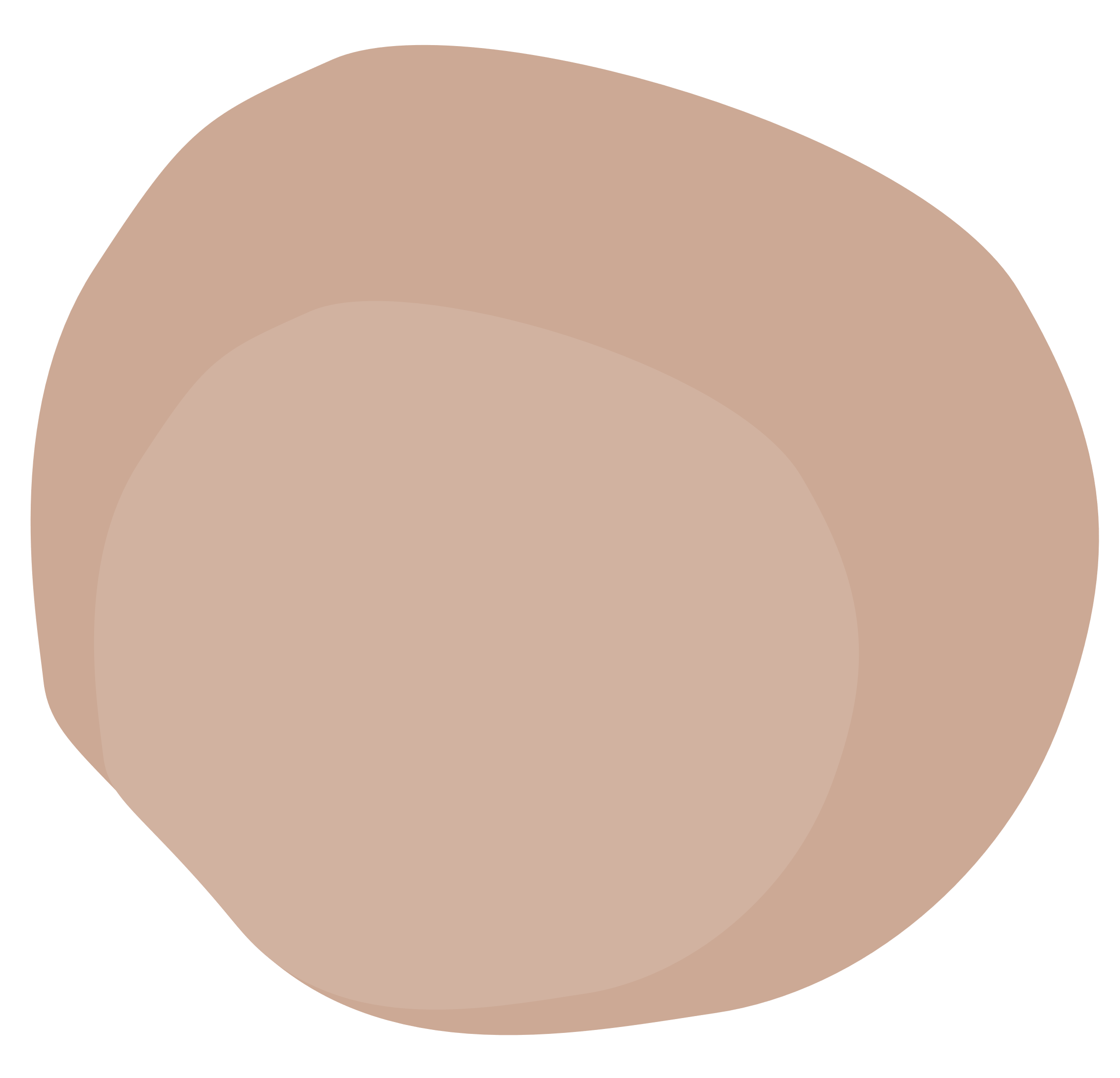 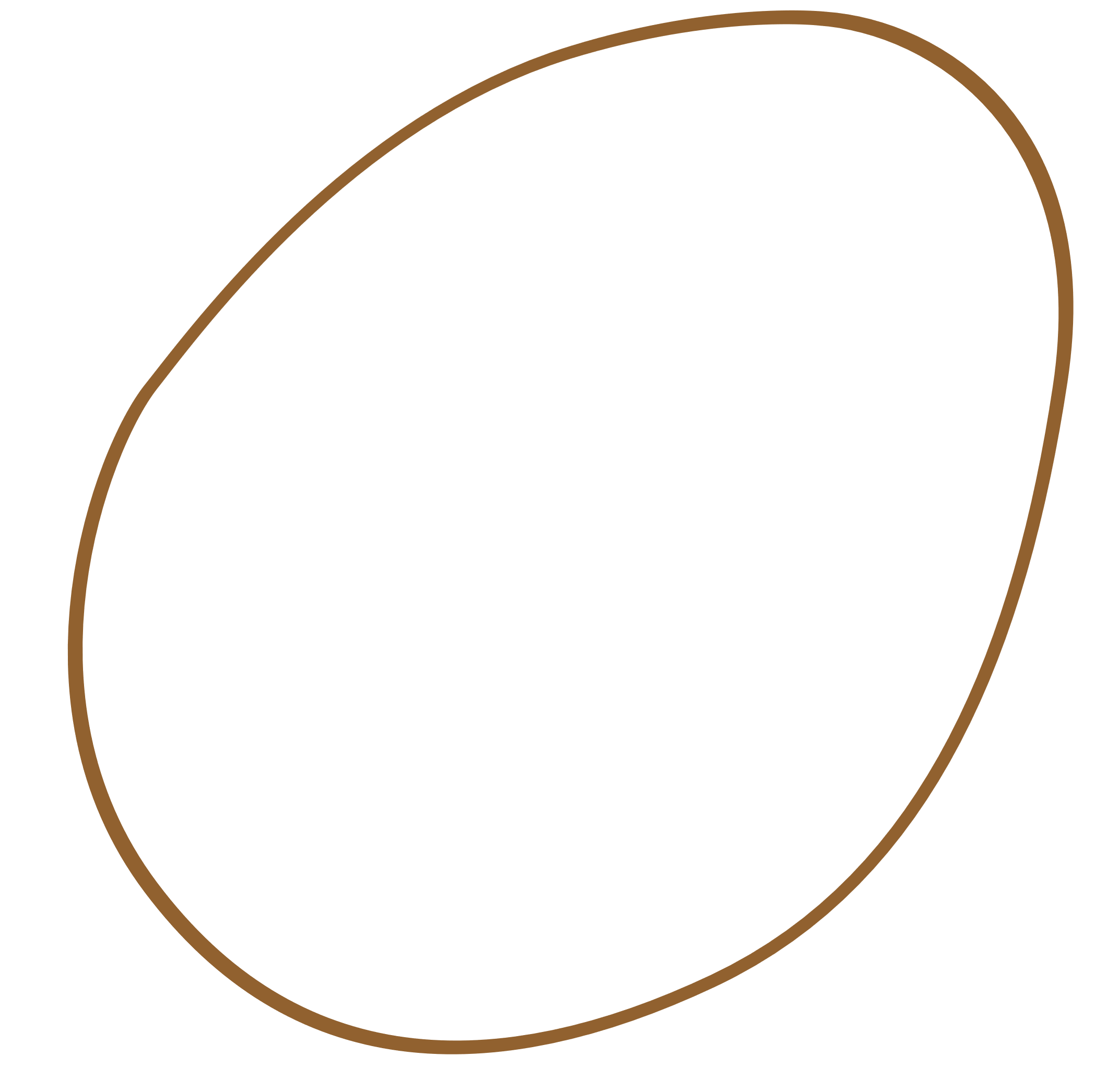 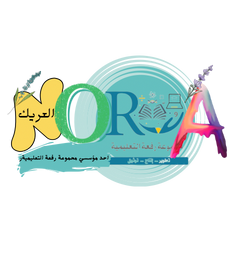 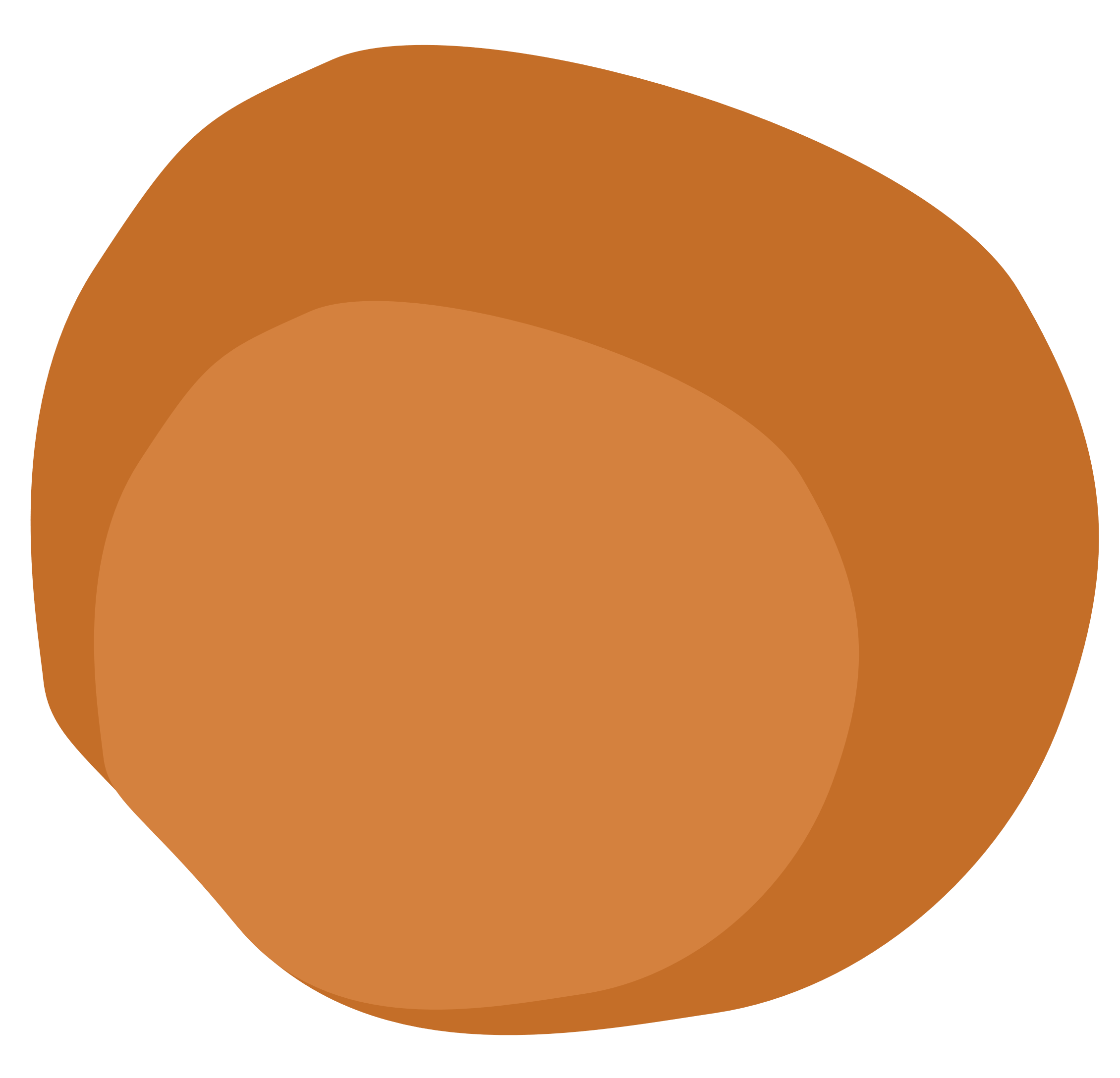 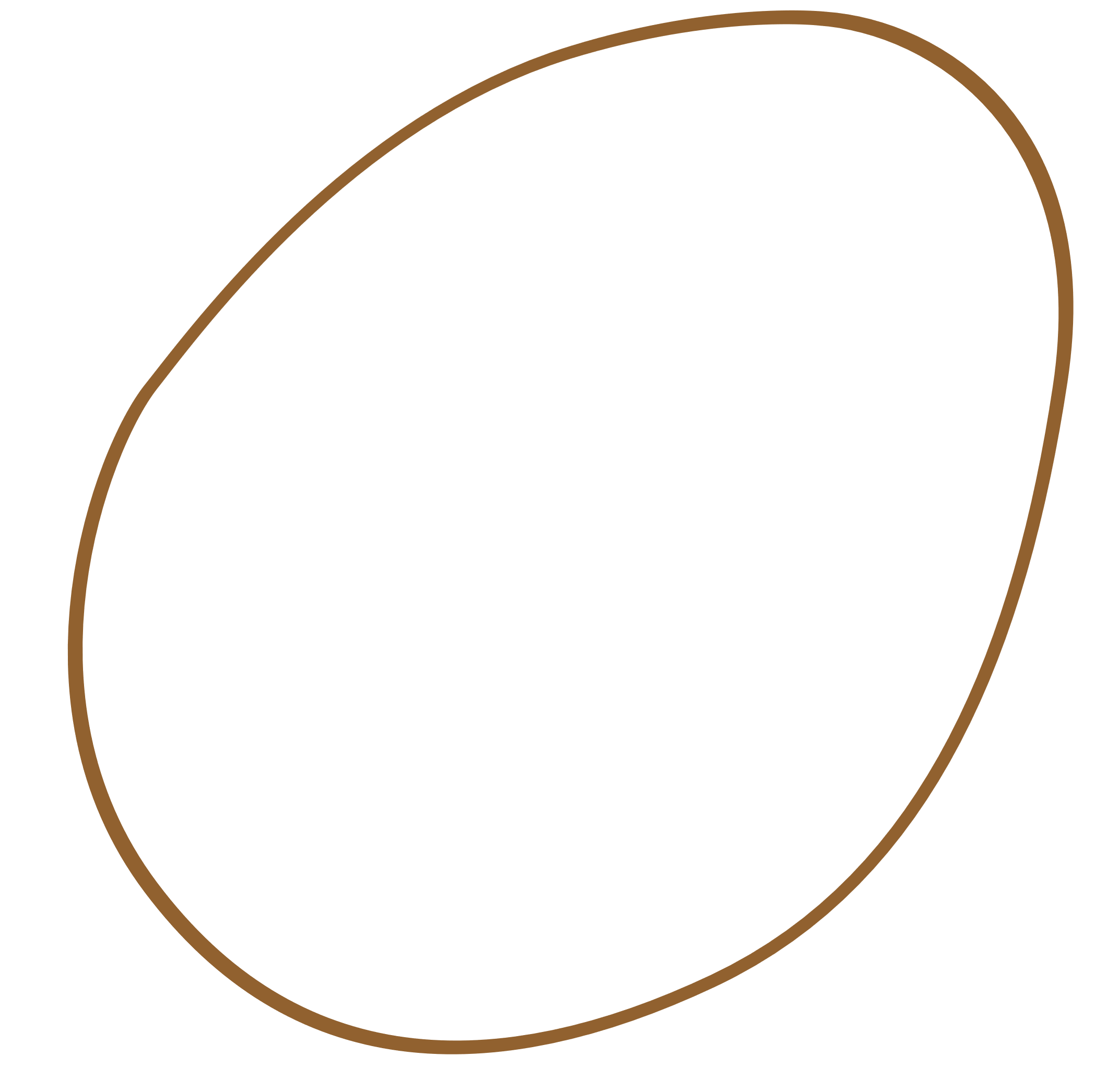 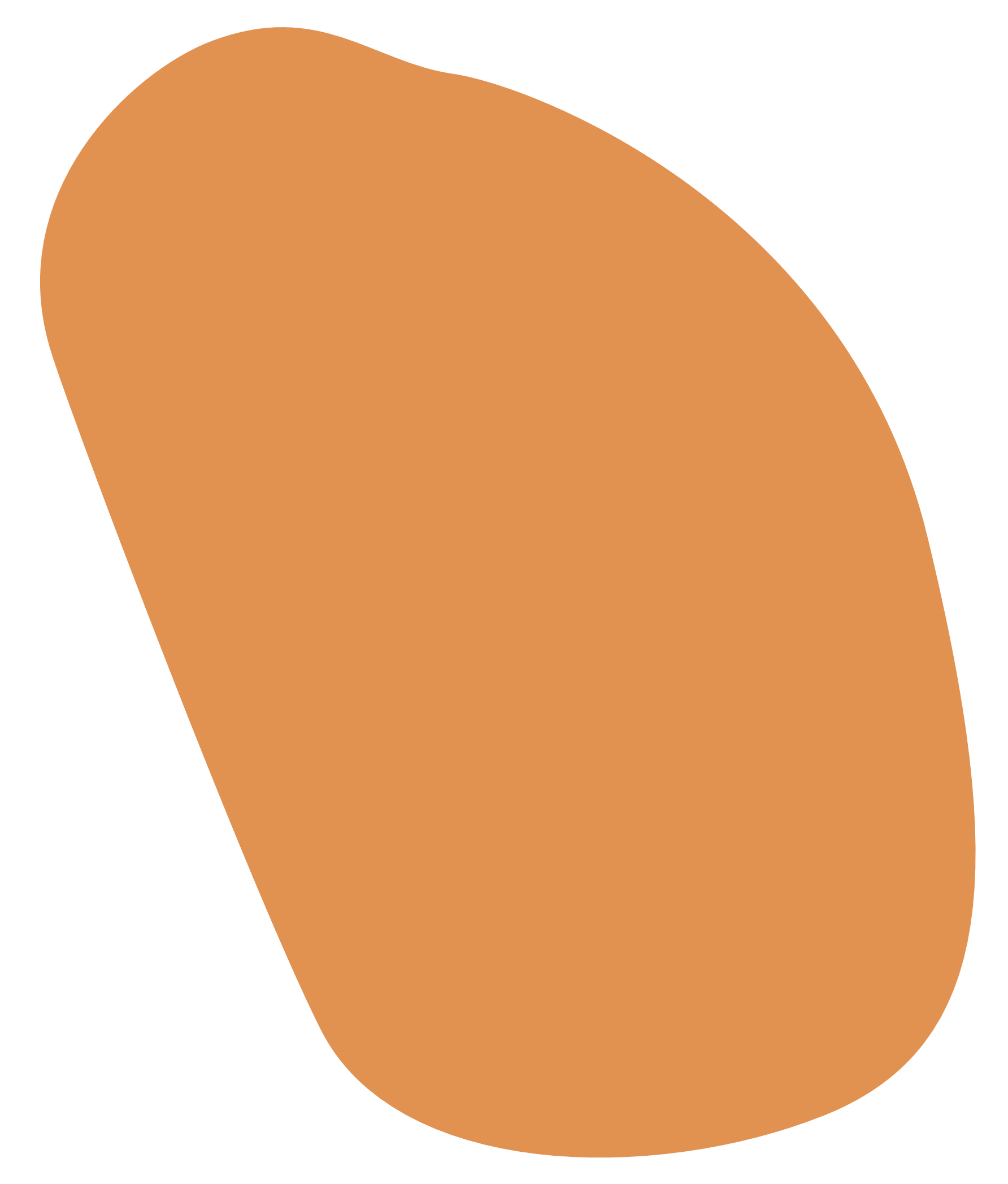 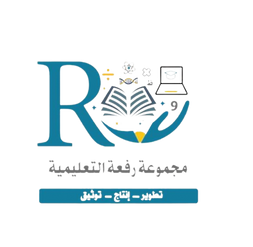 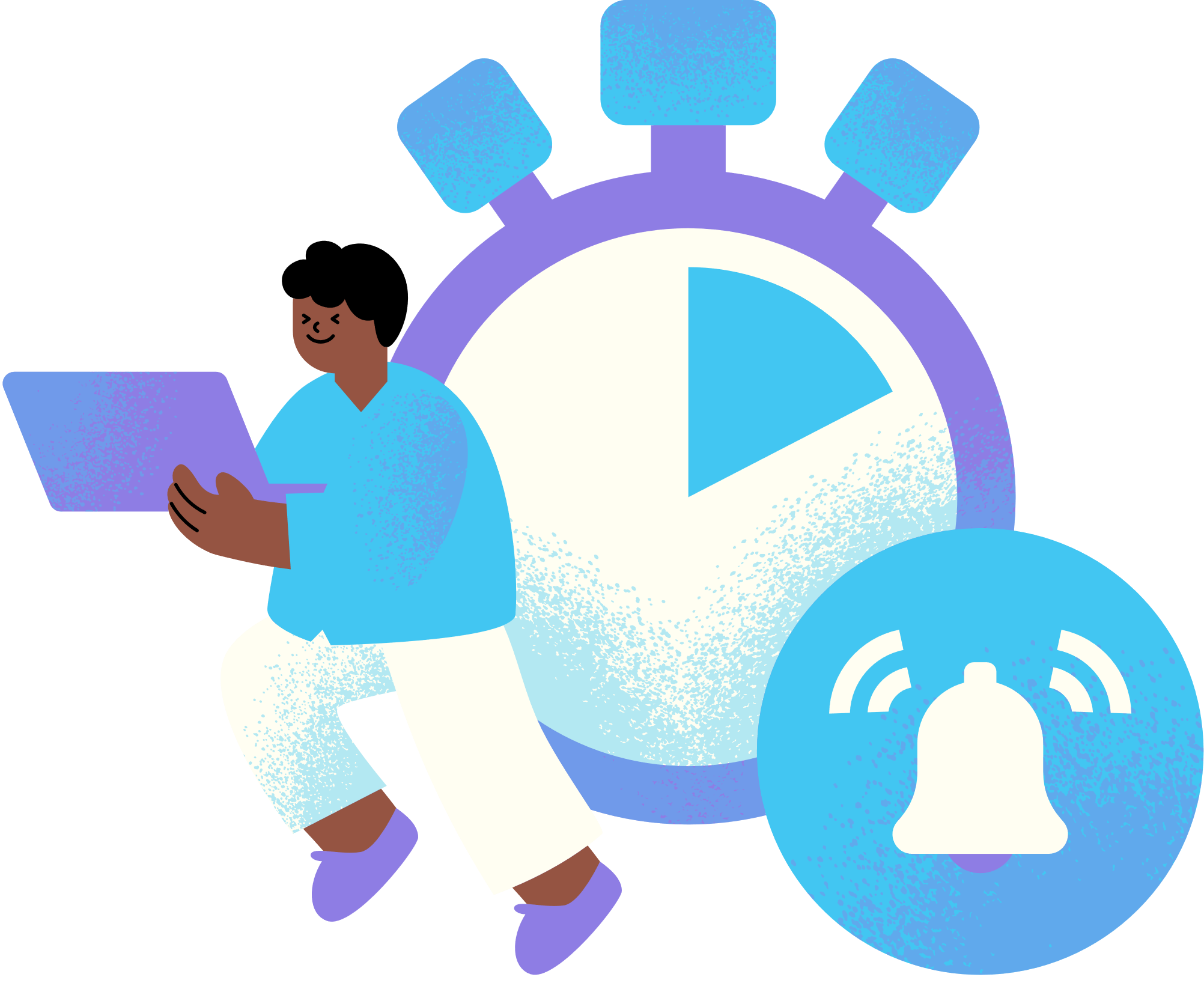 تقويم ختامي
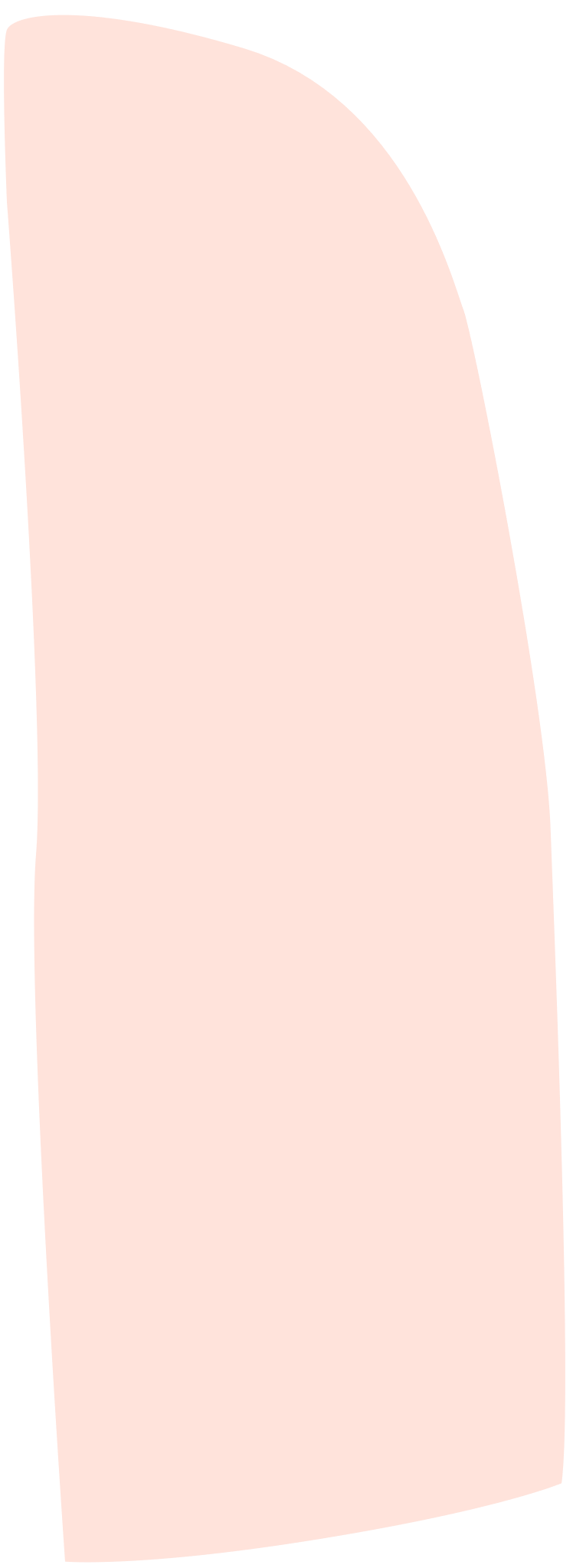 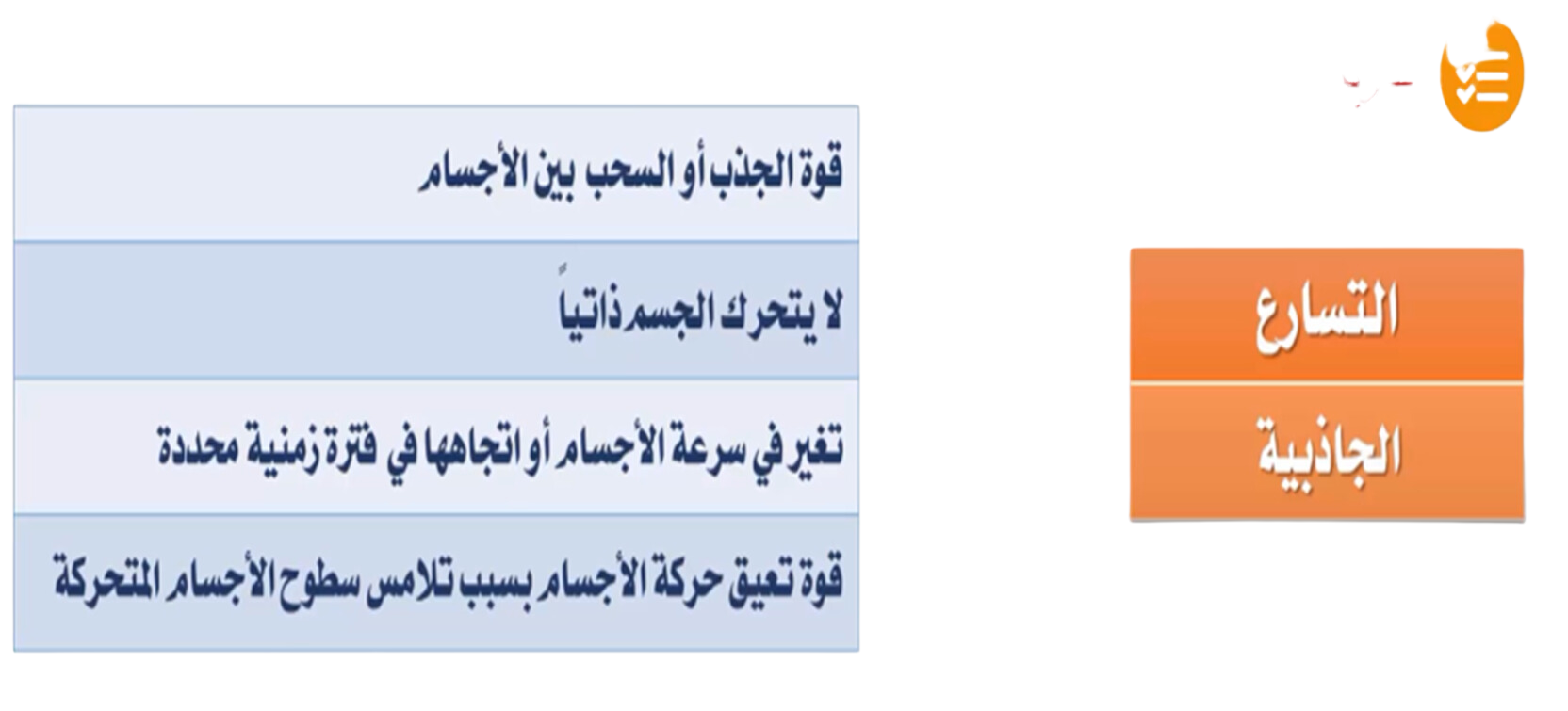 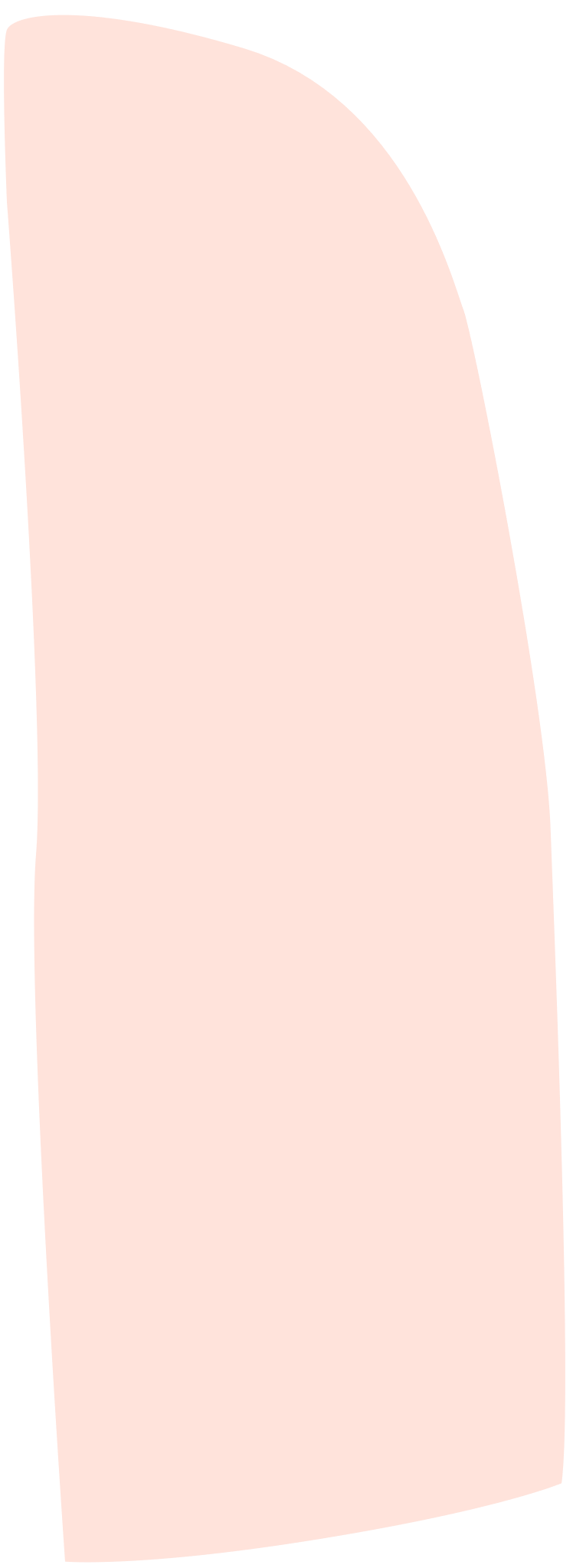 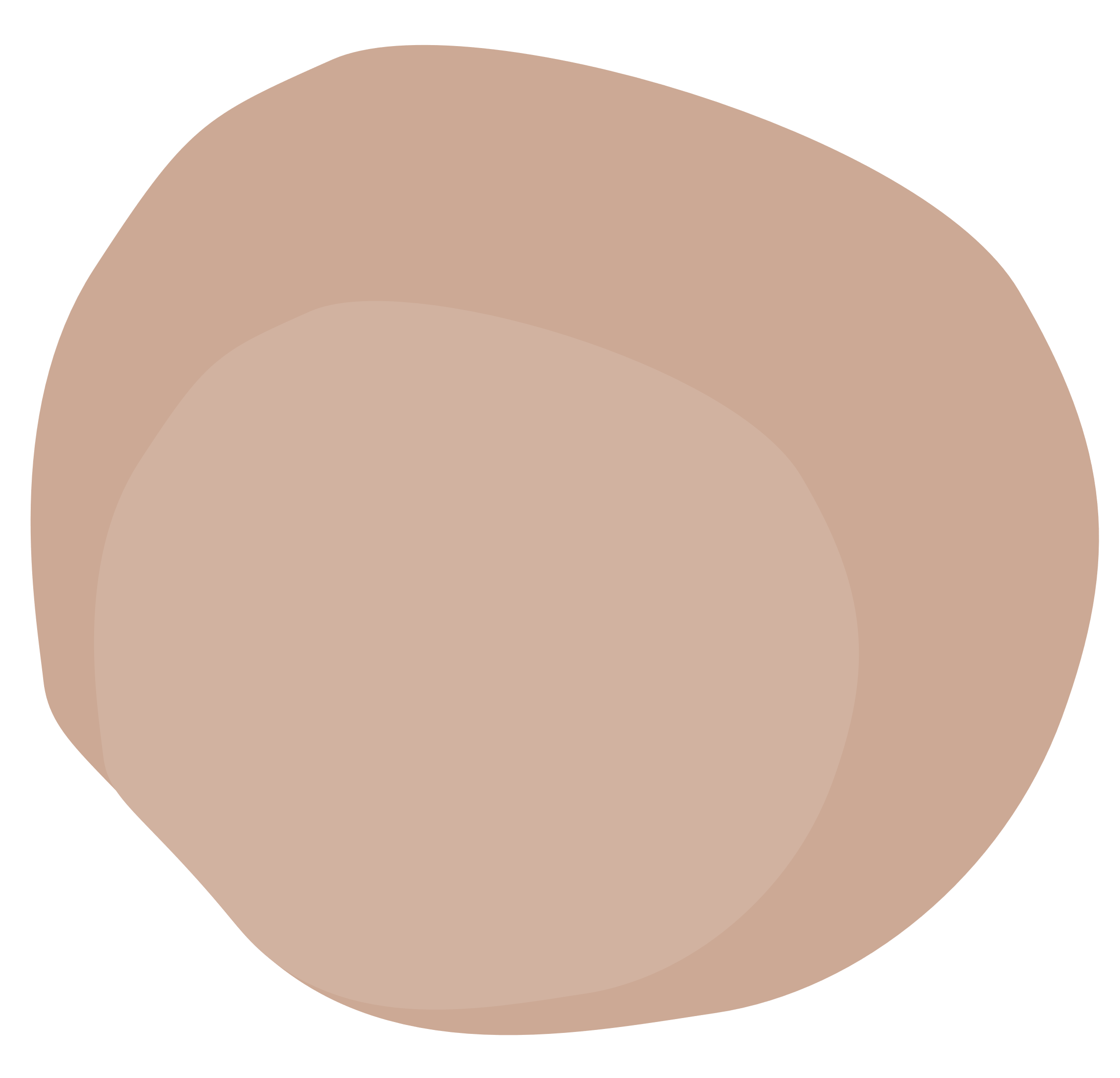 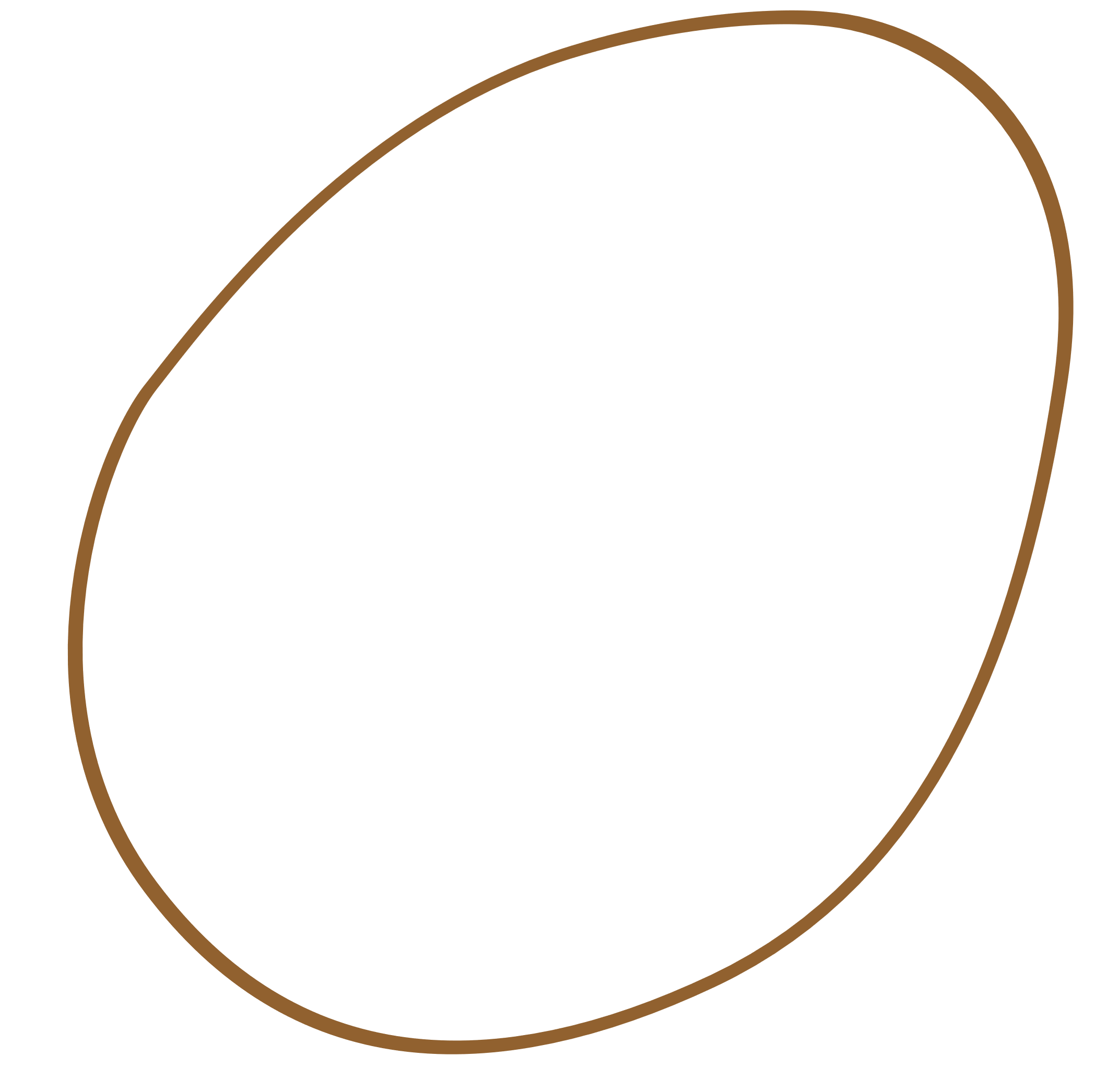 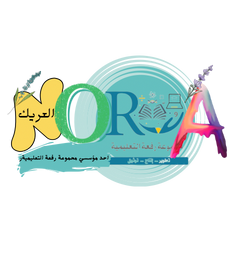 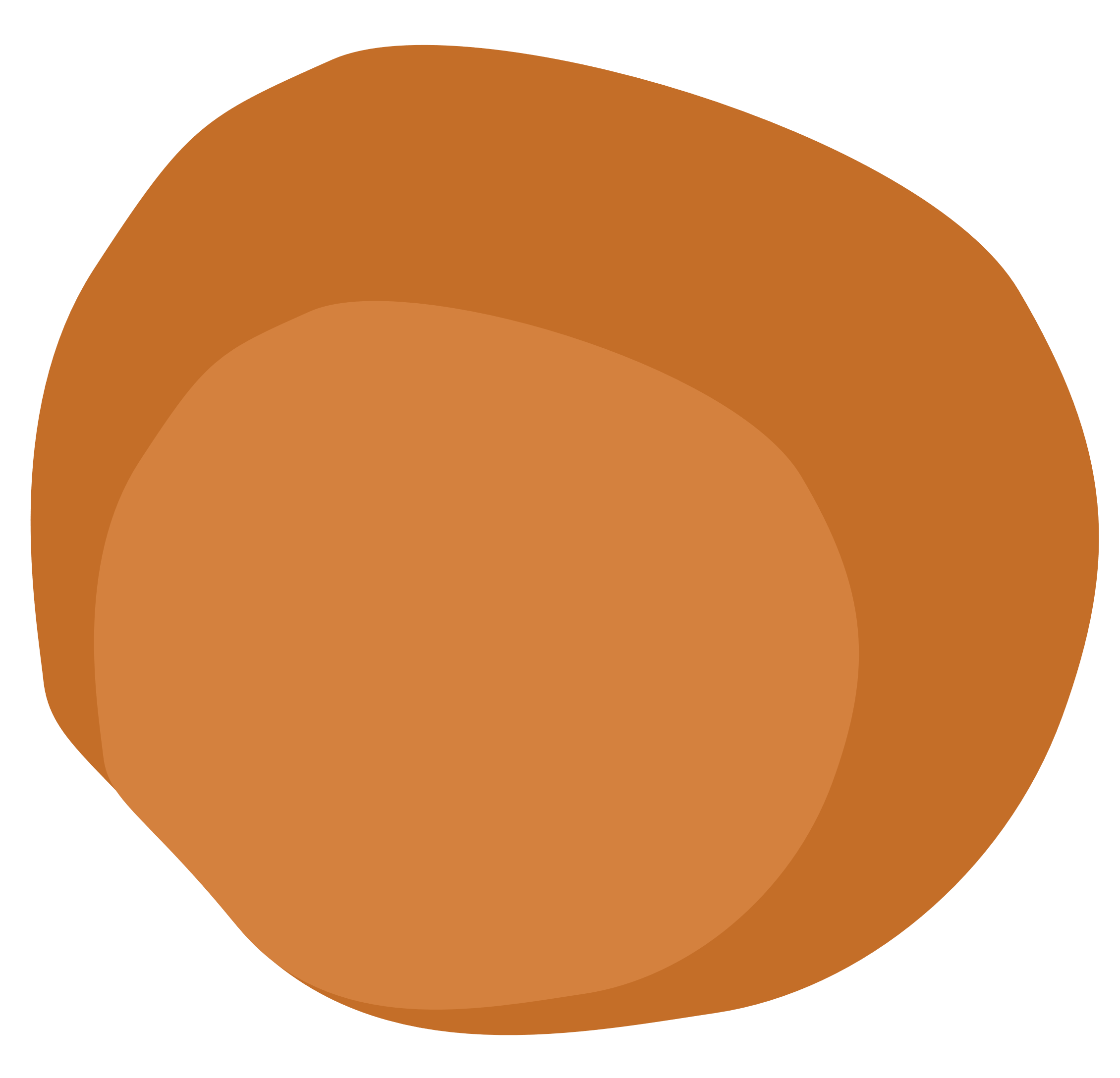 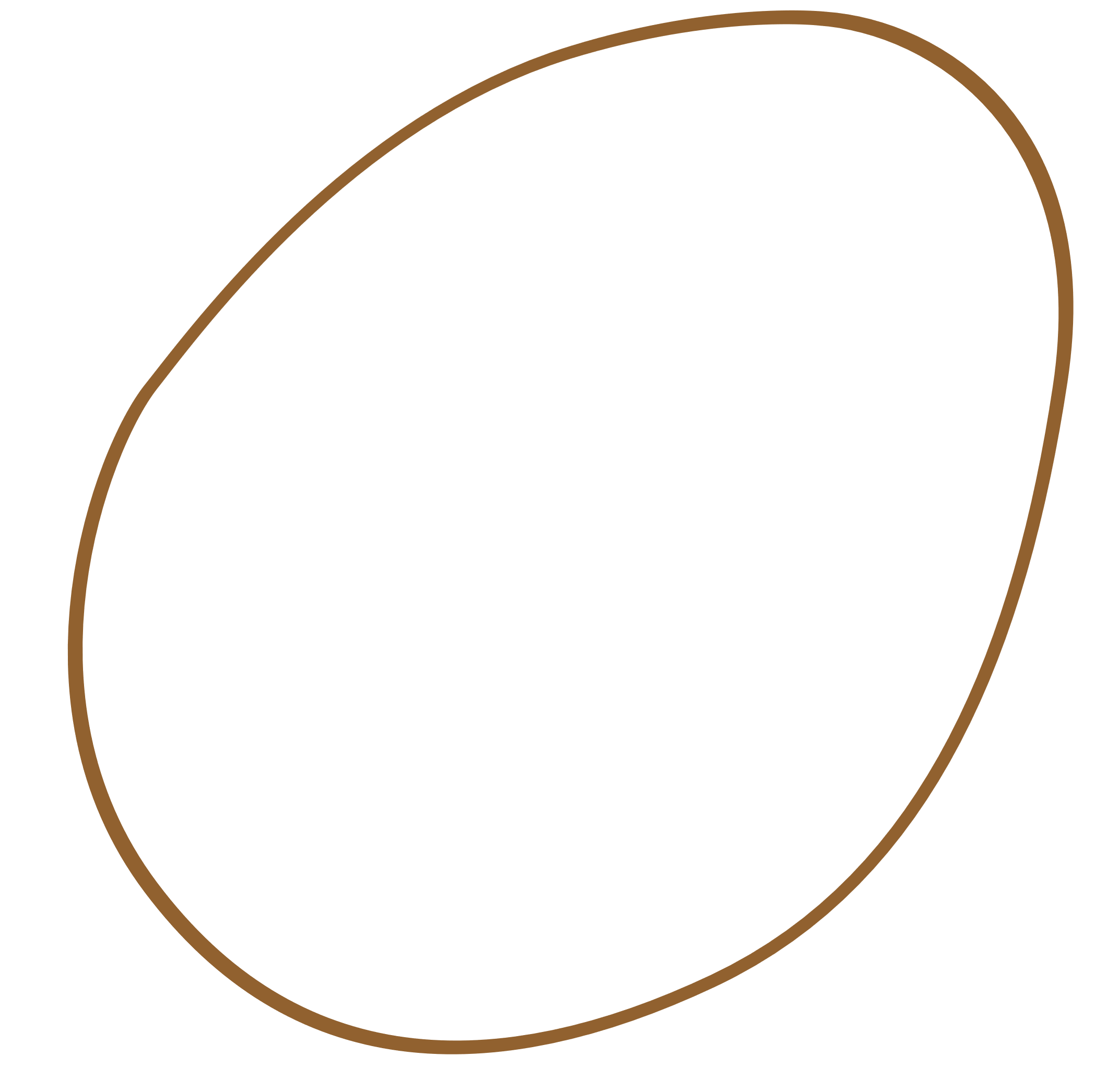 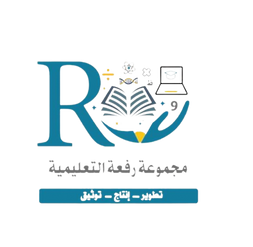 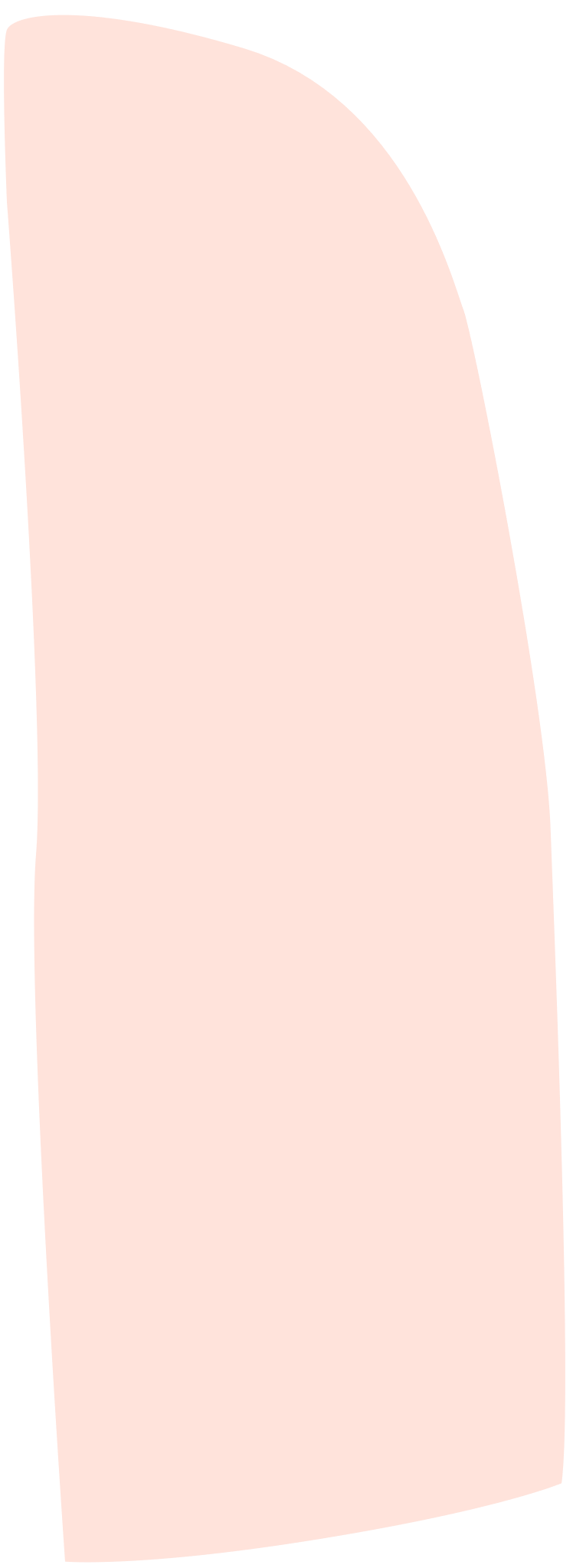 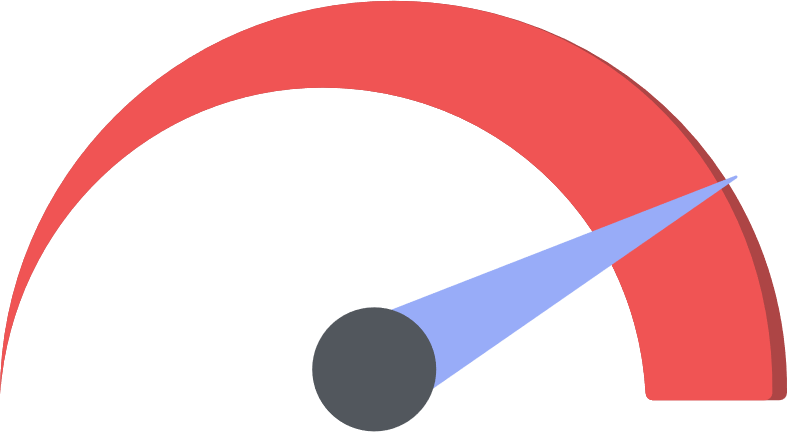 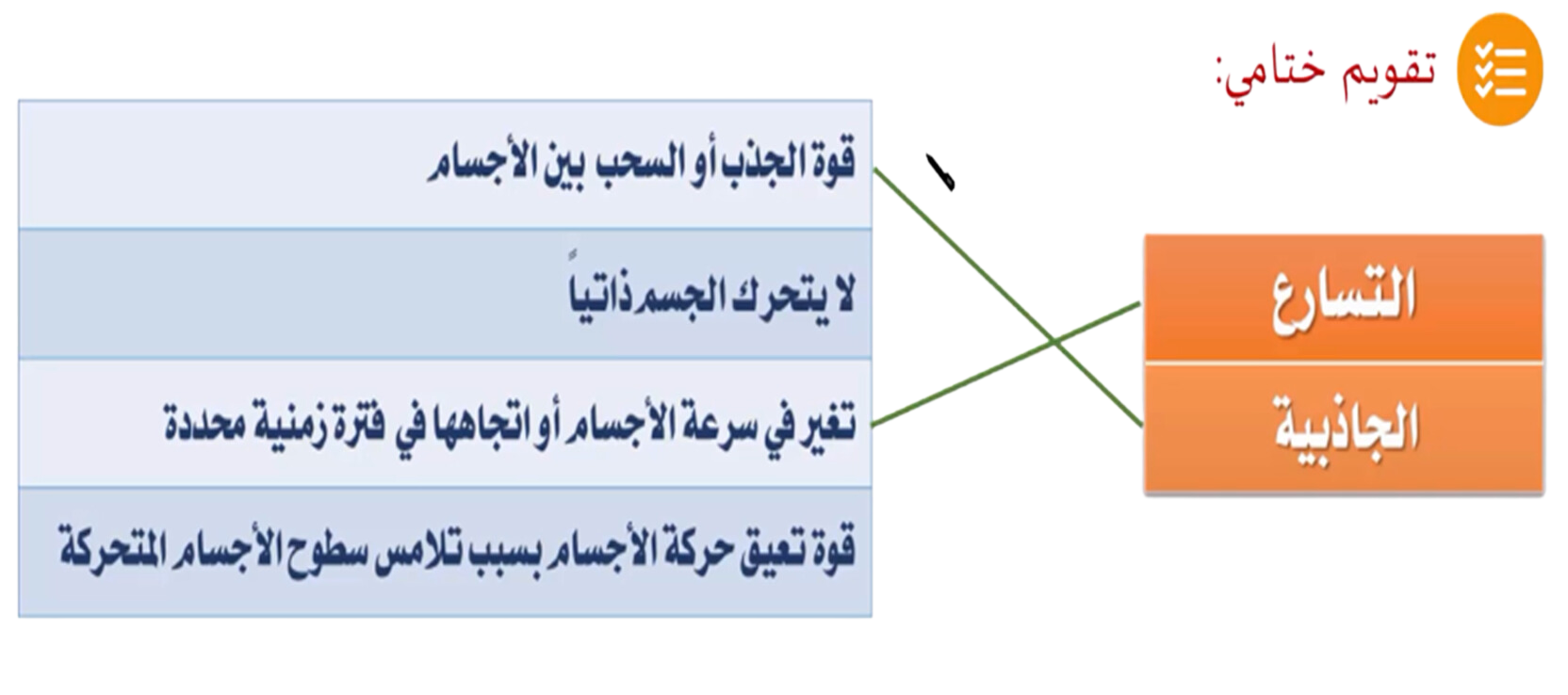 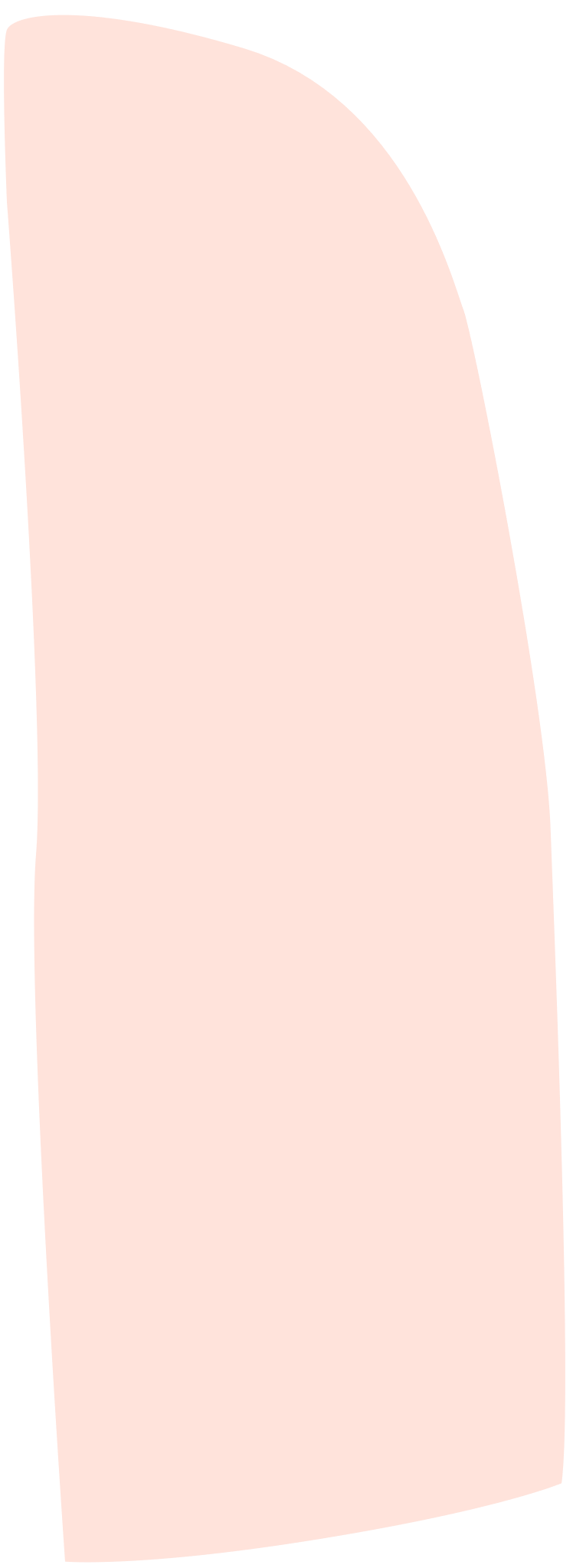 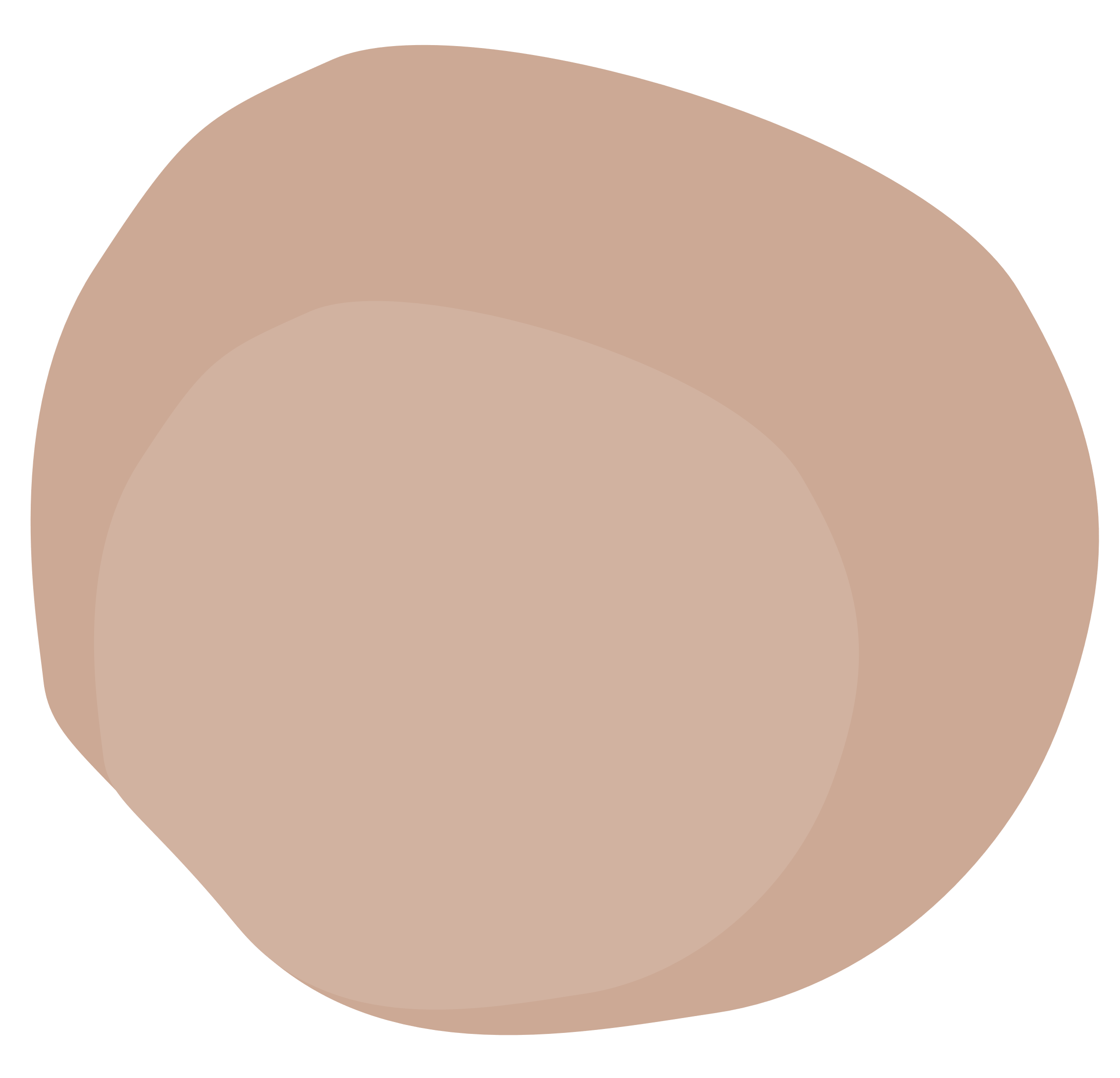 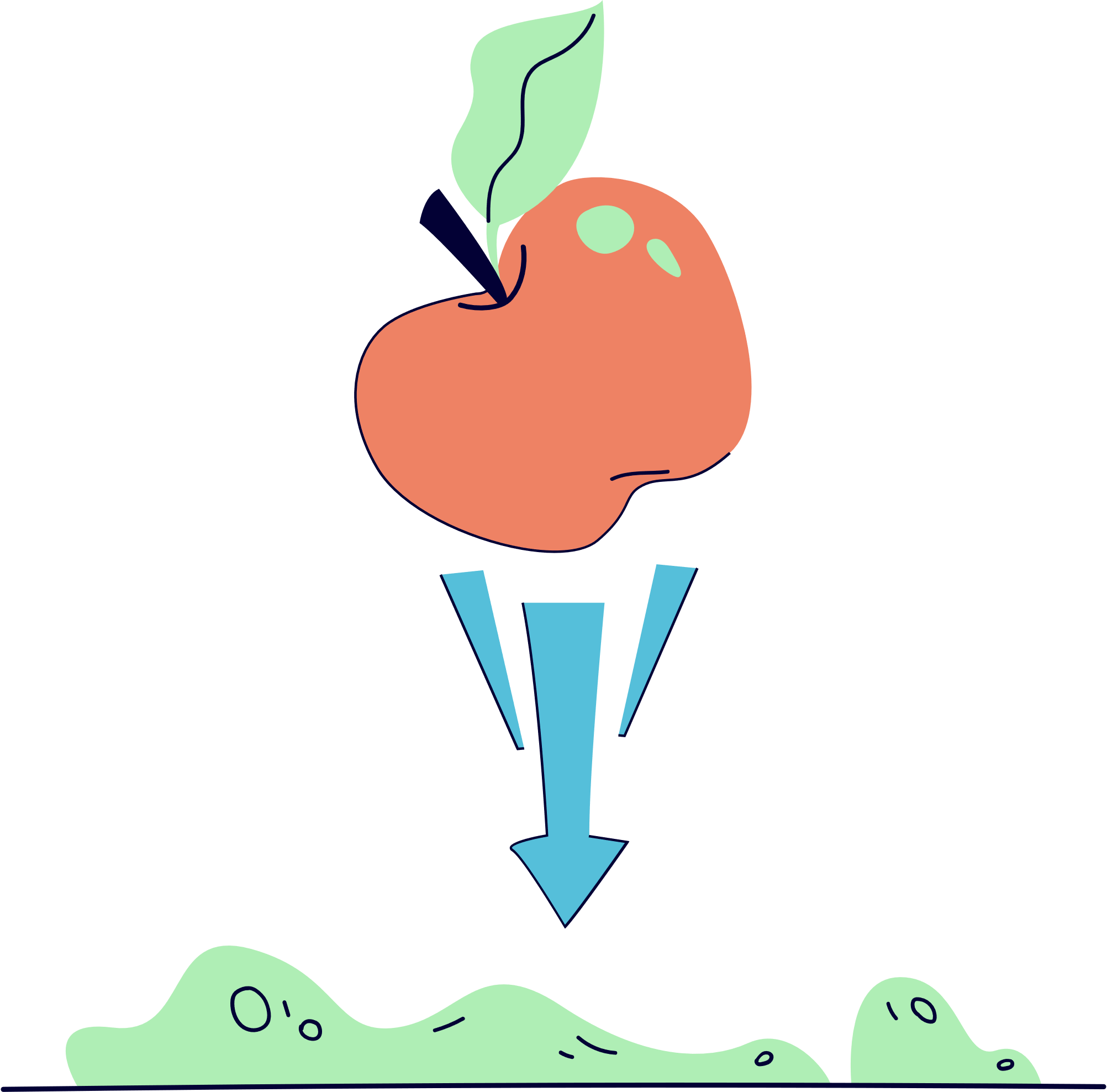 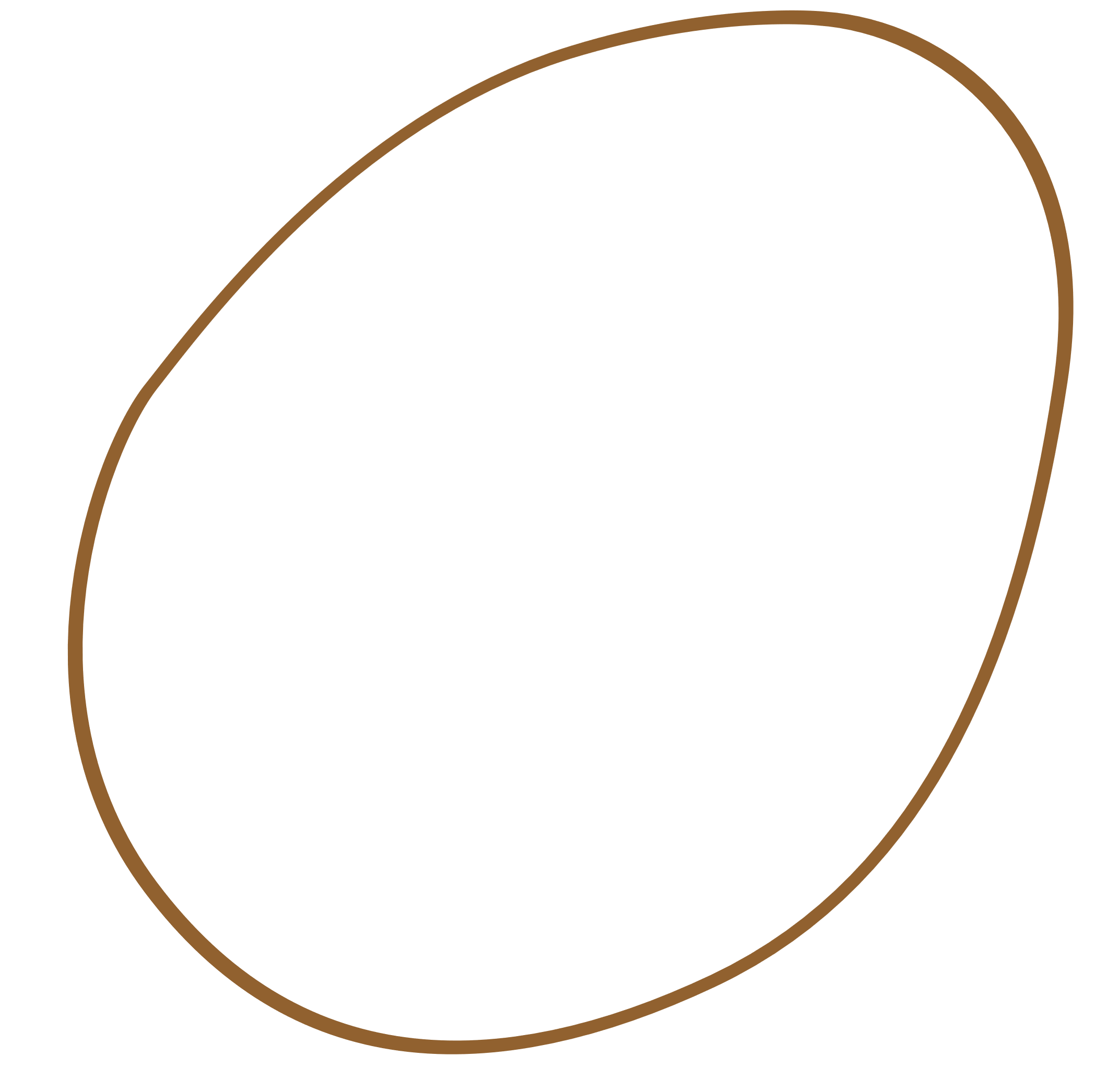 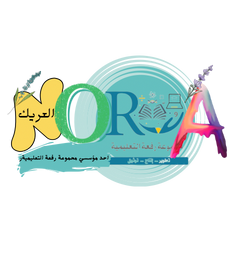 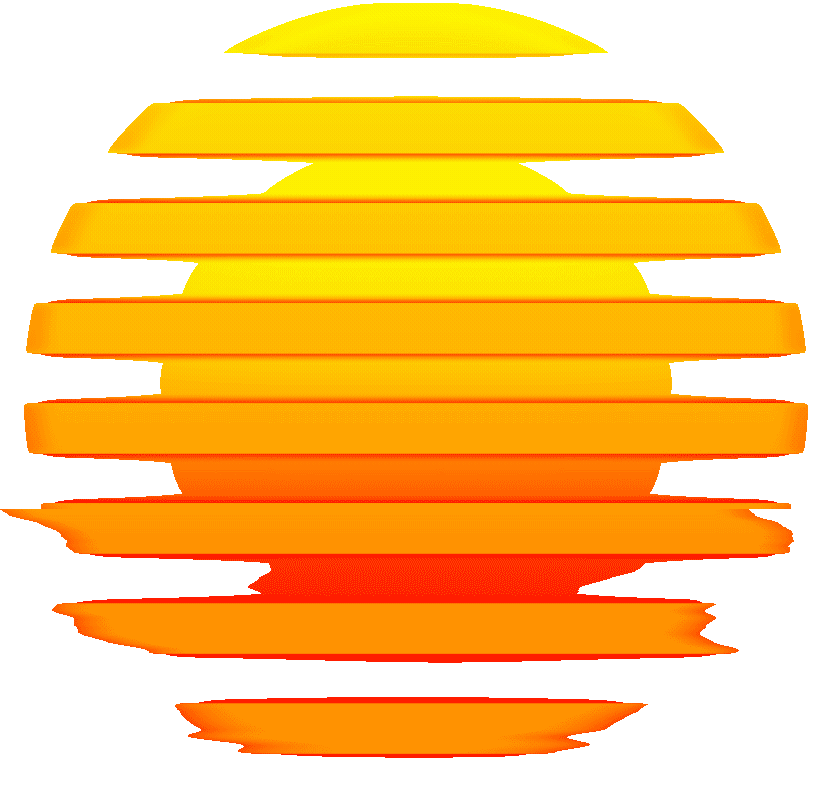 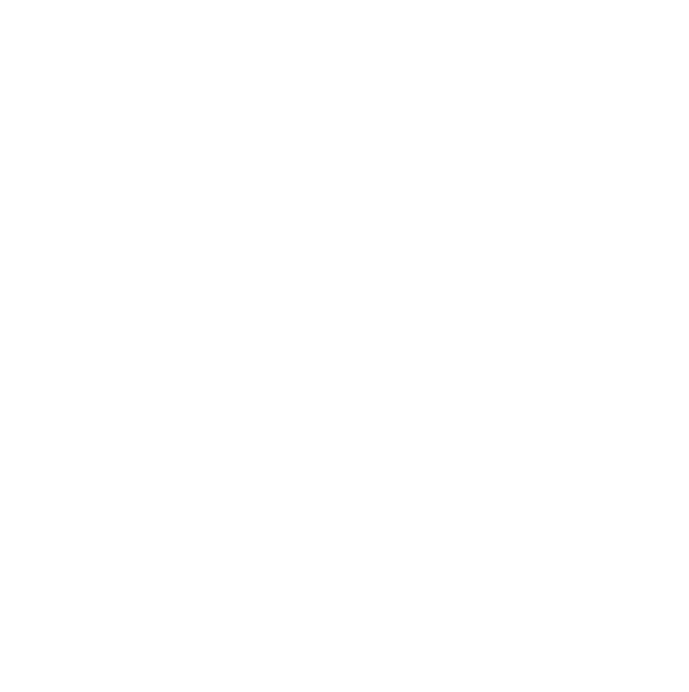 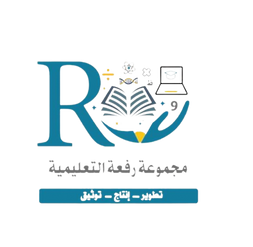 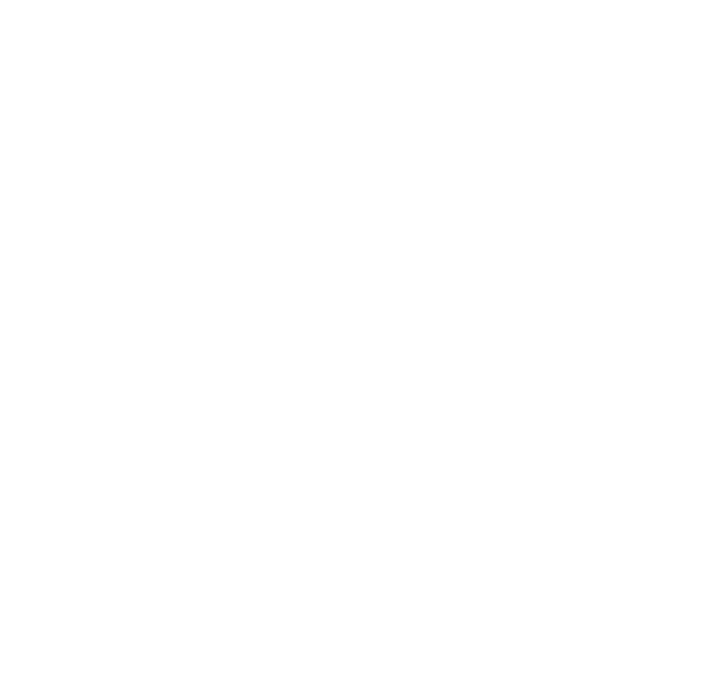 تعلمنا اليوم
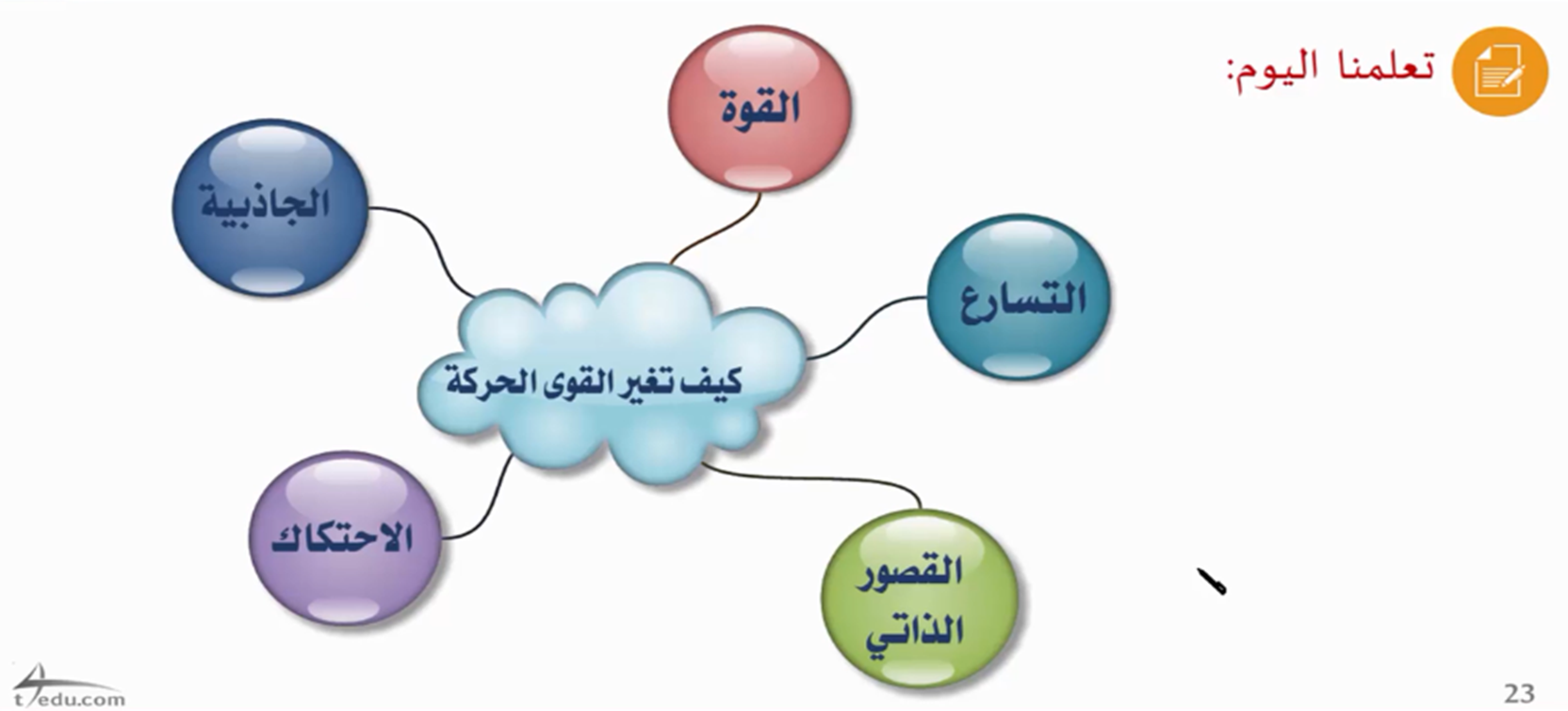 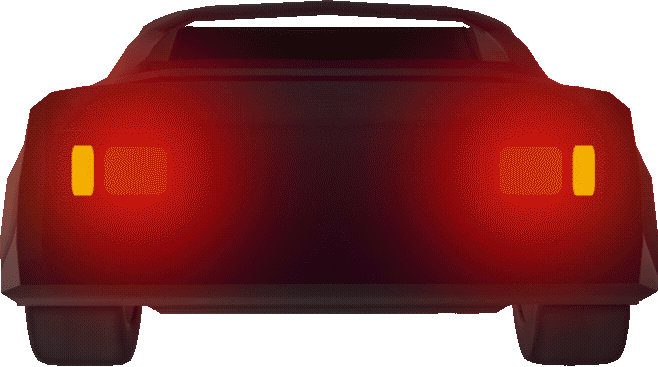 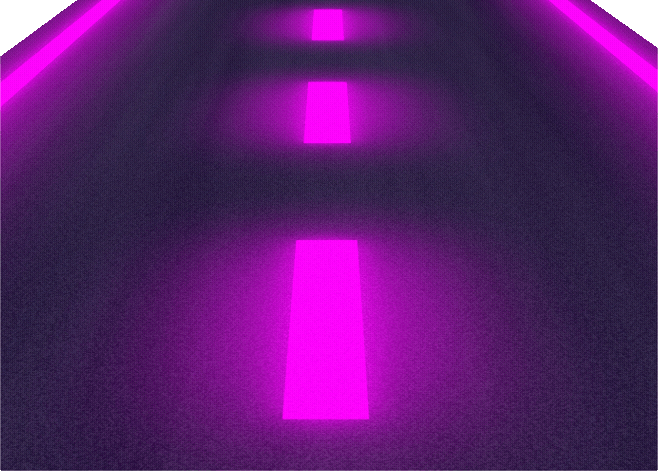 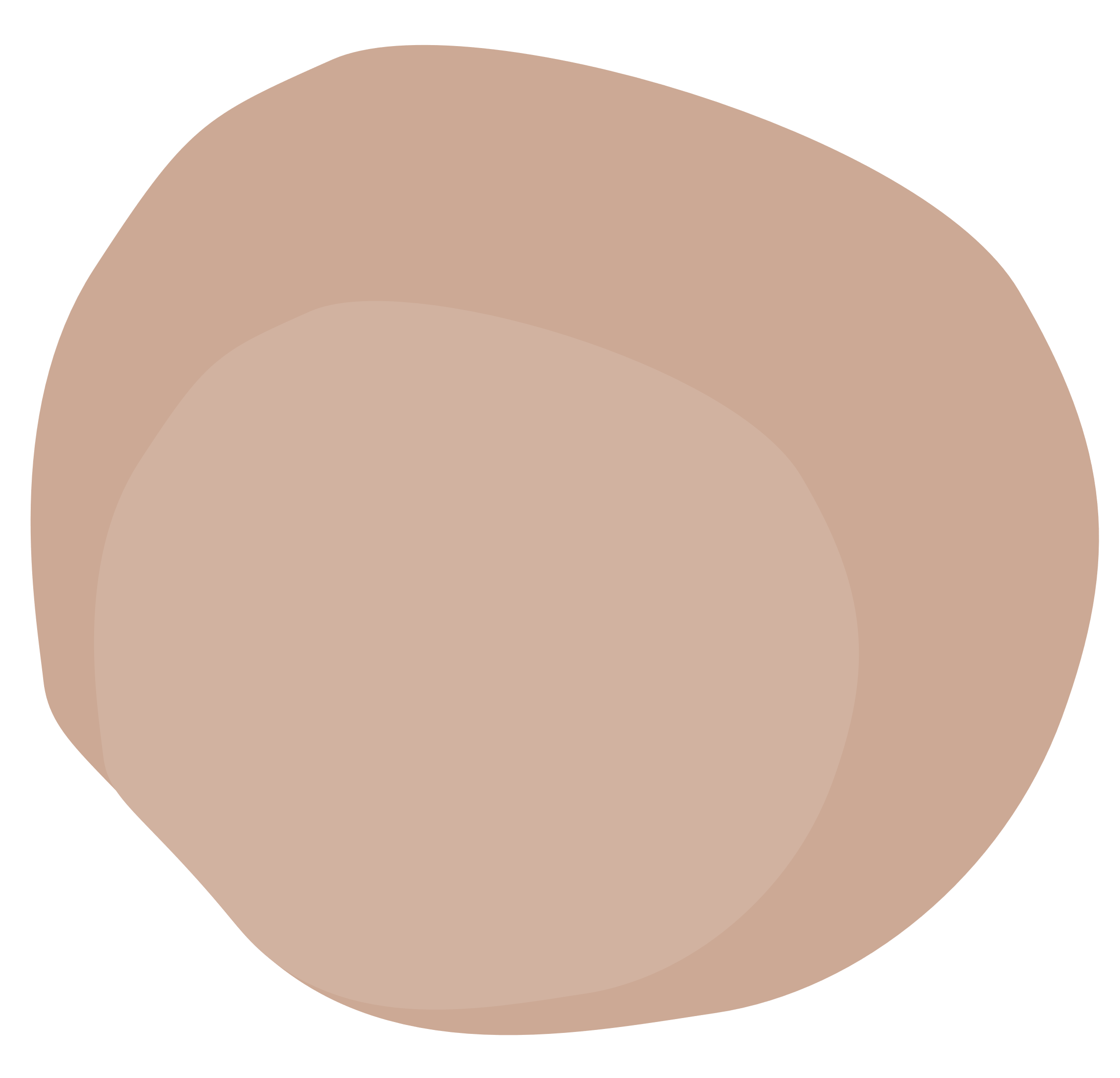 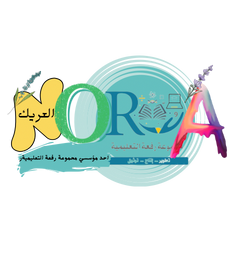